WELCOME TO
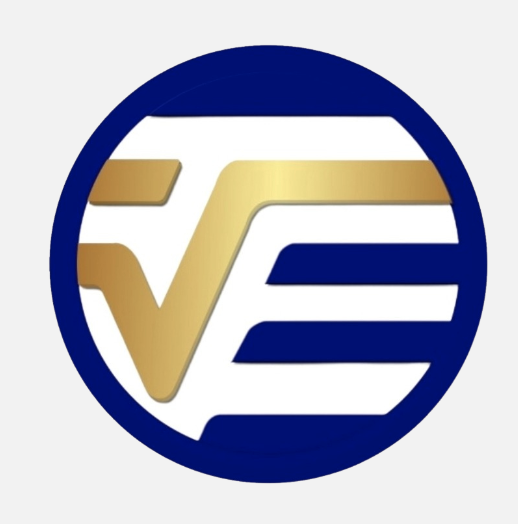 VITACEL
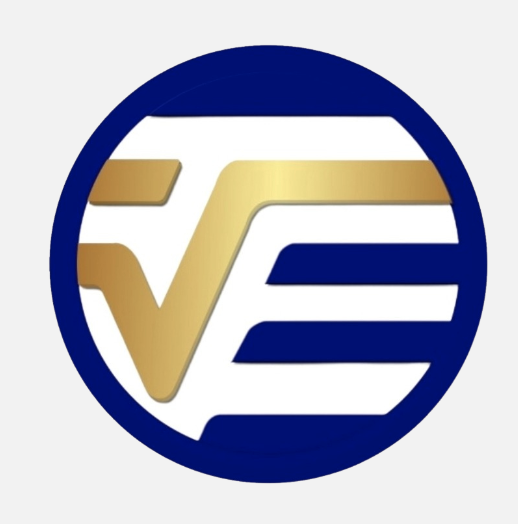 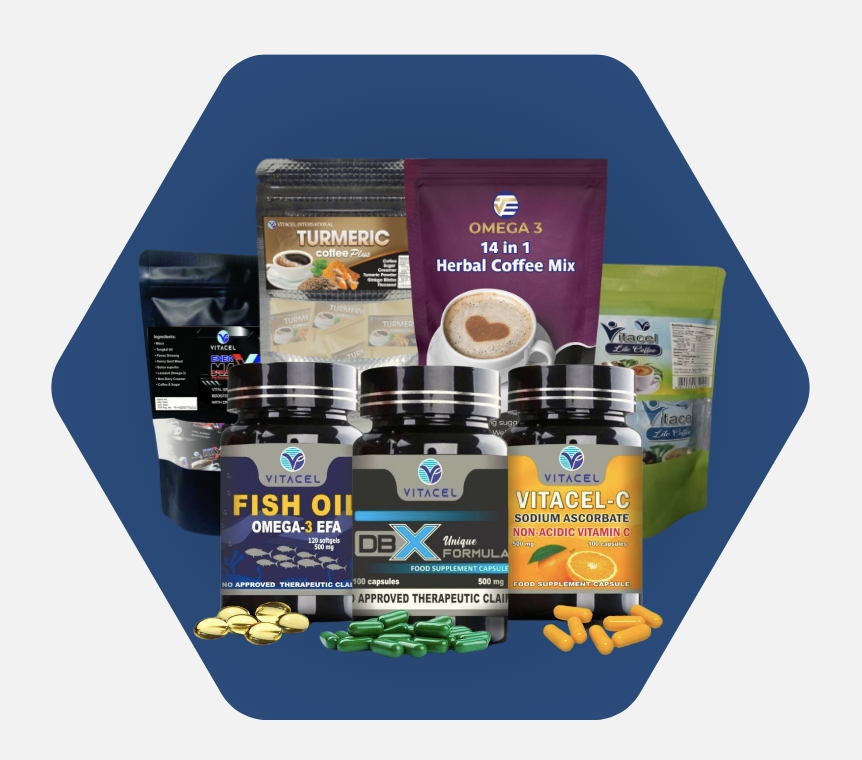 VITACEL
PRODUCT 
PRESENTATION
Presented By:
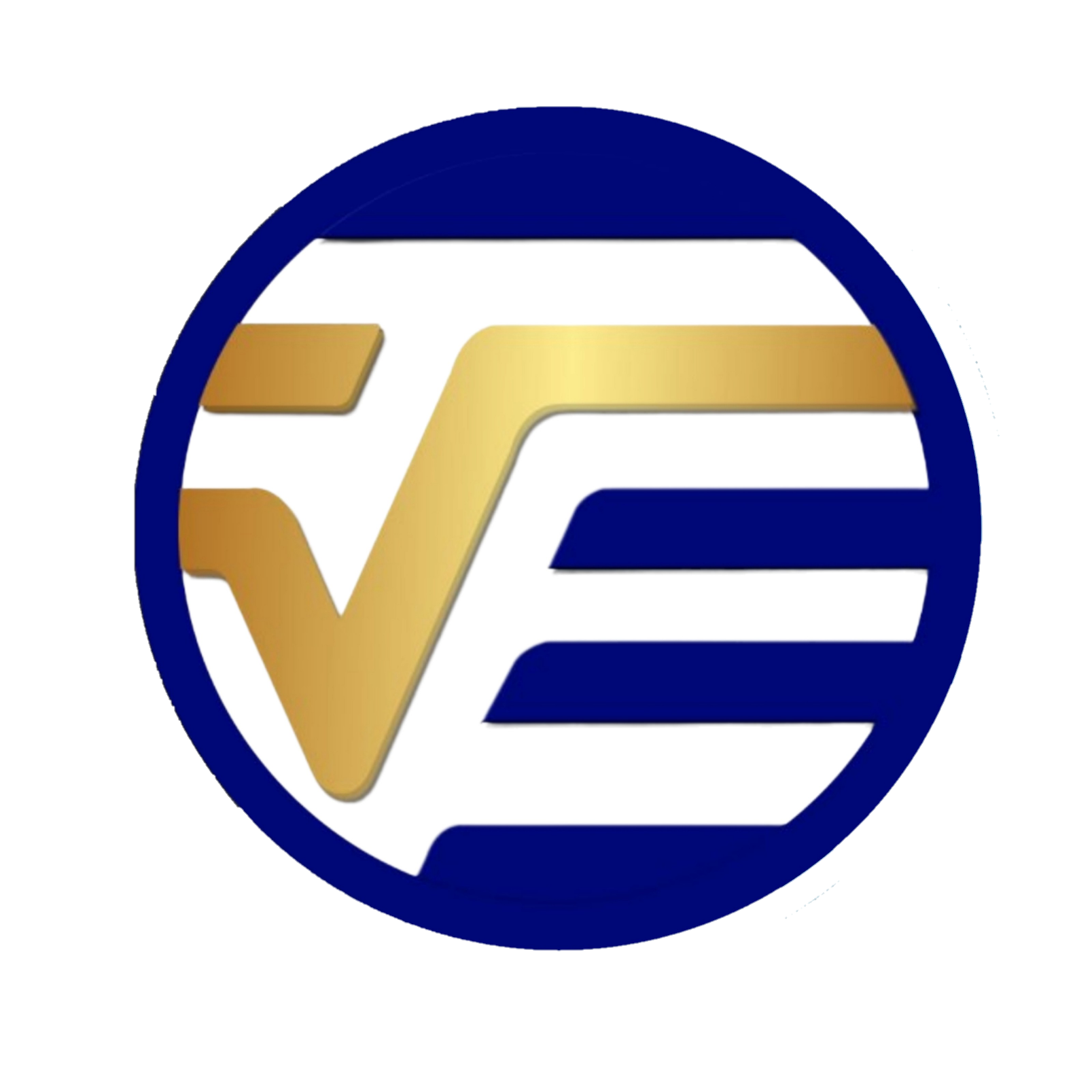 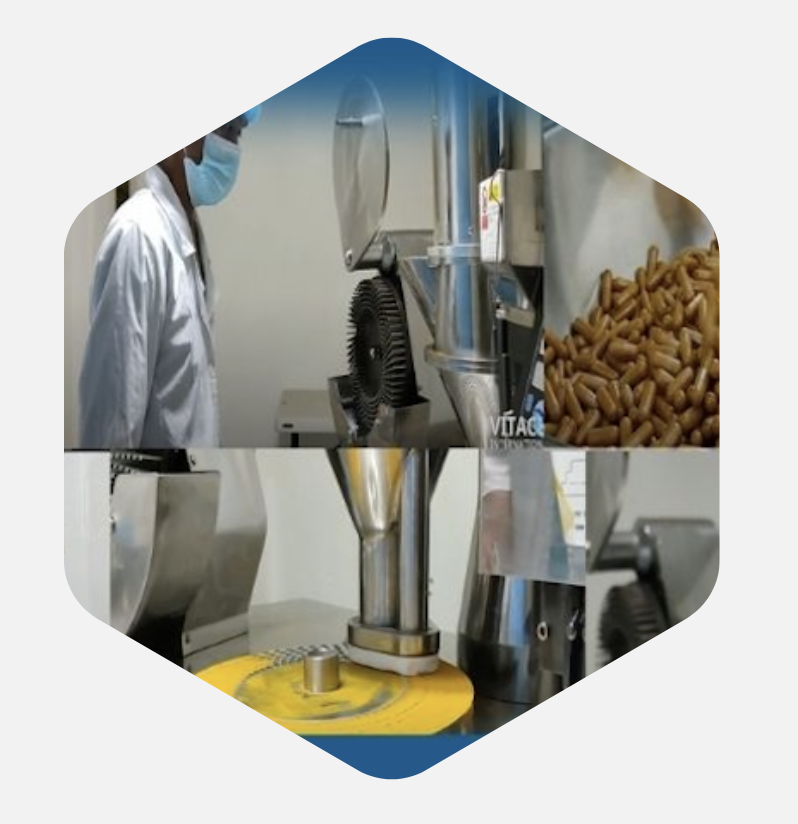 Company Overviews
Vitacel, has a remarkable journey that began in 1996. Initially, we laid the foundation as a manufacturing and distribution company known as Vitacel International, specializing in high-quality health and wellness products. In the year 2020, we took an exciting step forward by embracing the world of multi-level marketing (Network-Marketing). Our MLM approach enables us to empower our members not only to experience the benefits of our products but also to share these benefits with others while building their own businesses.
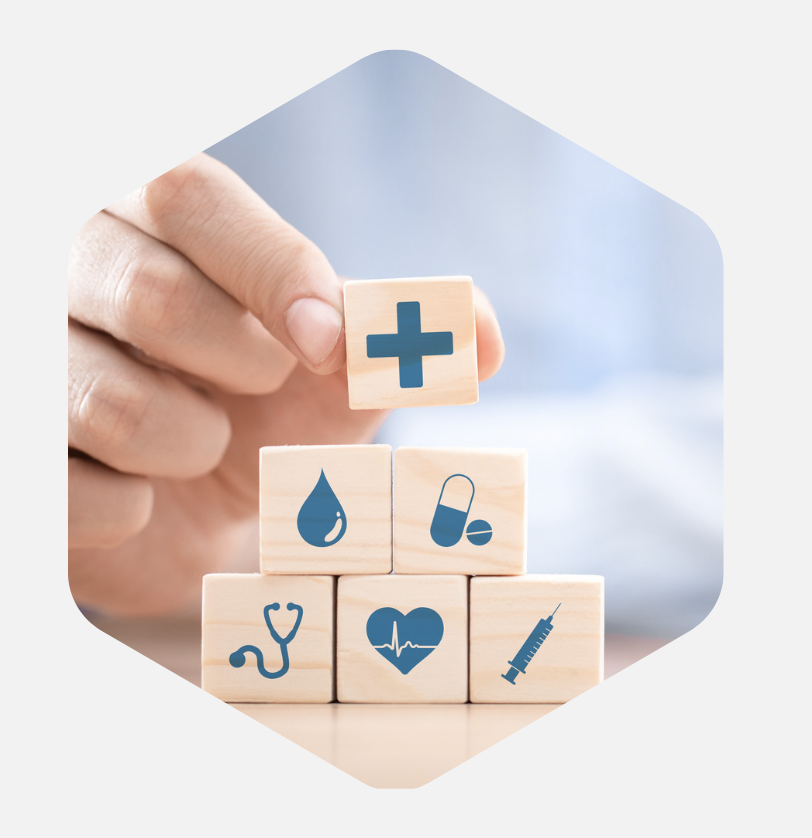 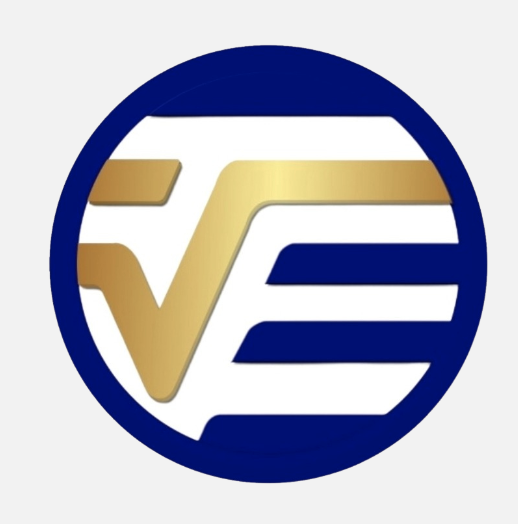 VITACEL
HEALTH & WELLNESS INDUSTRY
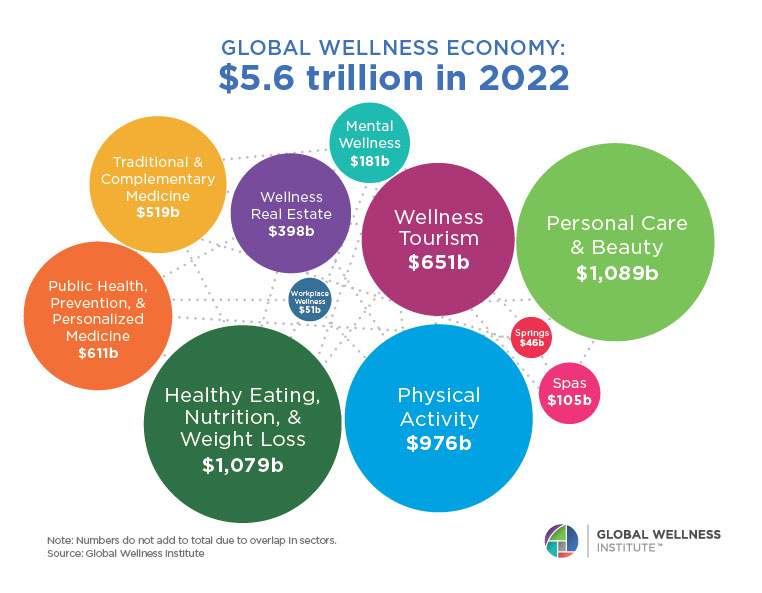 $8.5 trillion in 2027
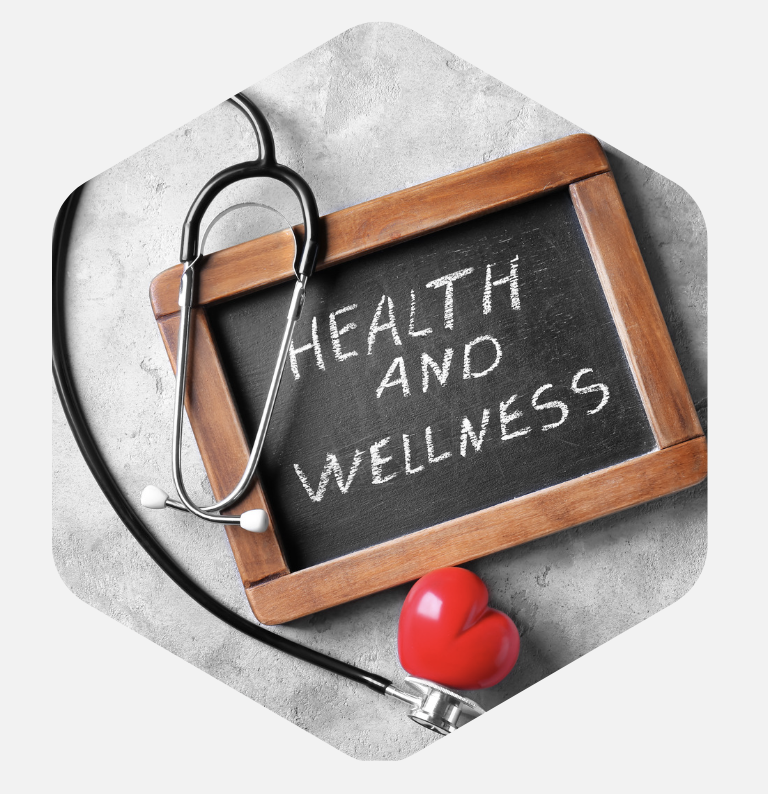 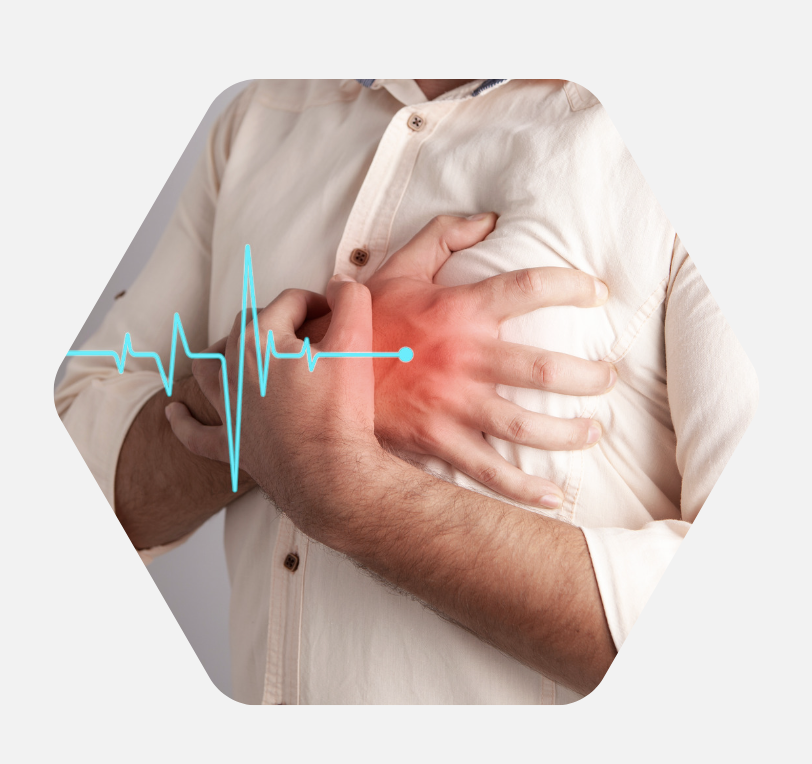 DID YOU KNOW?
Leading cause of Death in the Philippines
Cardio Vascular Disease
1
Cerebrovascular Disease
2
Cancer
3
Diabetes
4
Chronic Lung Disease/Pneumonia
5
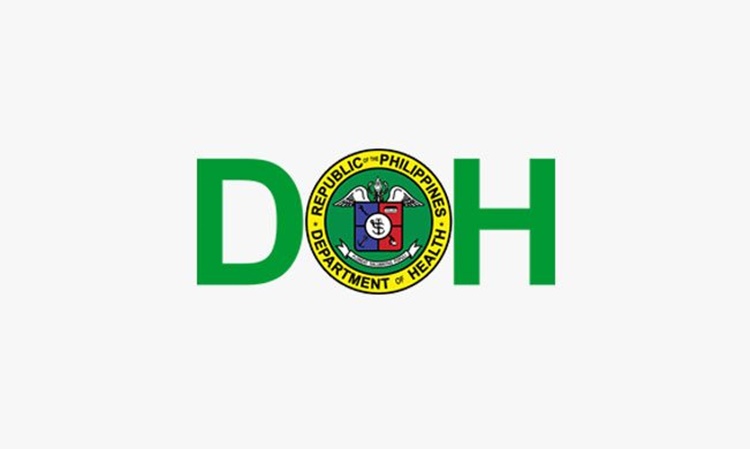 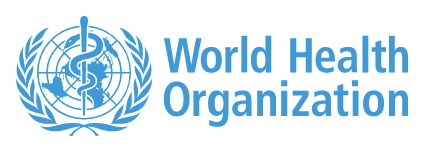 Why People Get Sick?
SUGAR        



TRANS FAT
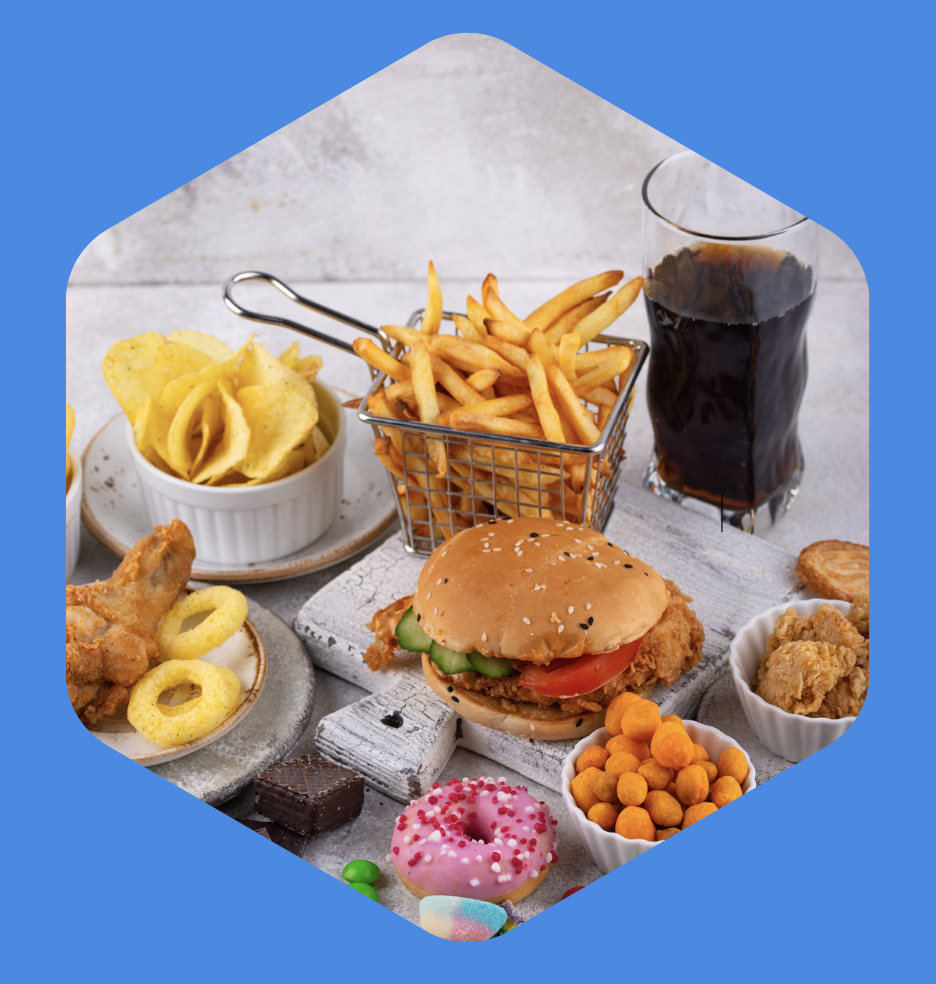 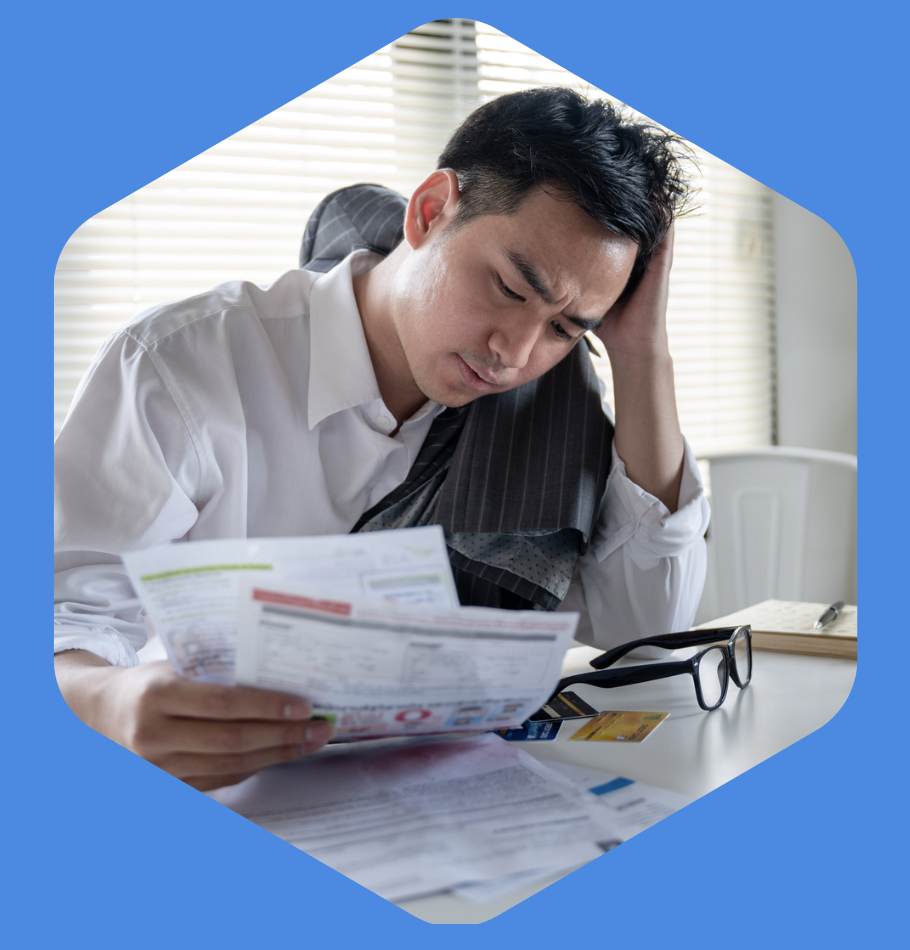 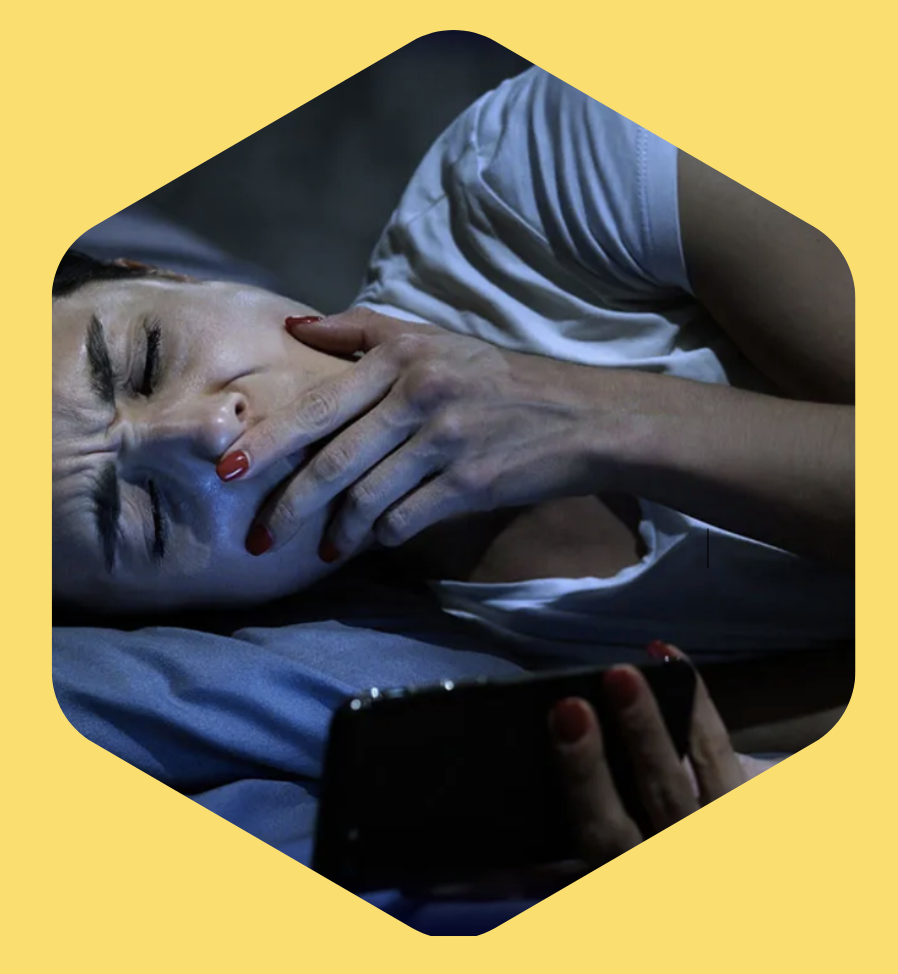 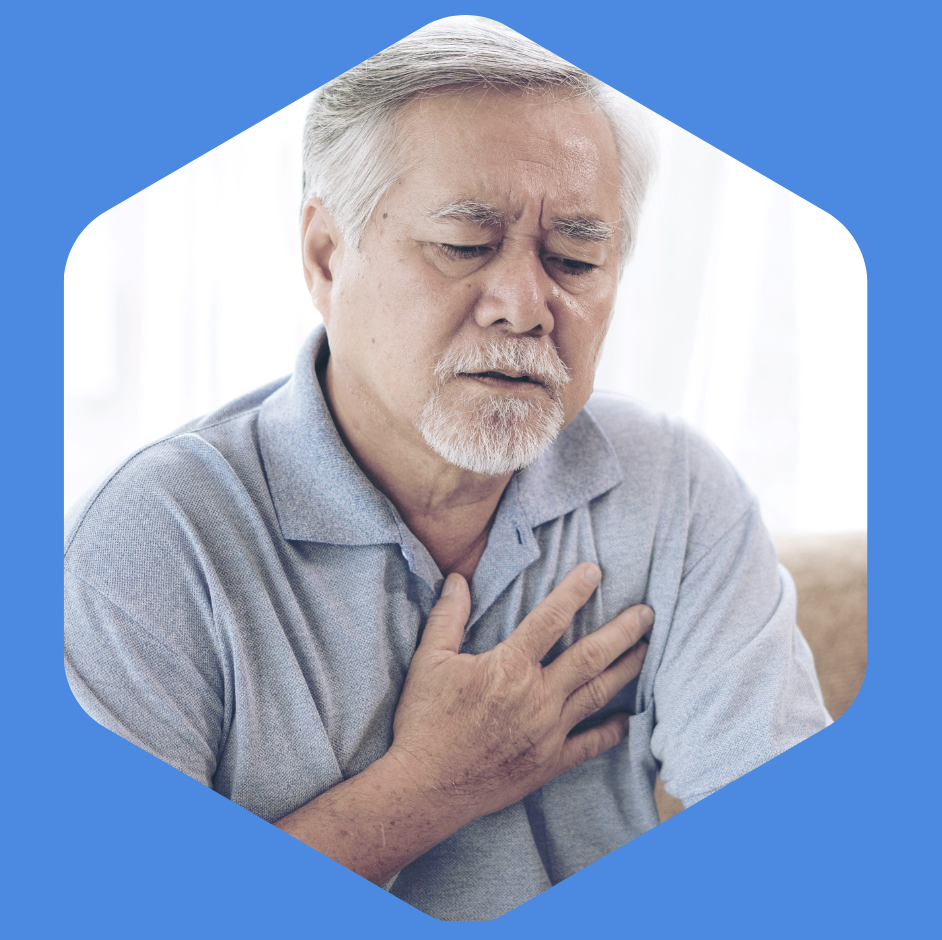 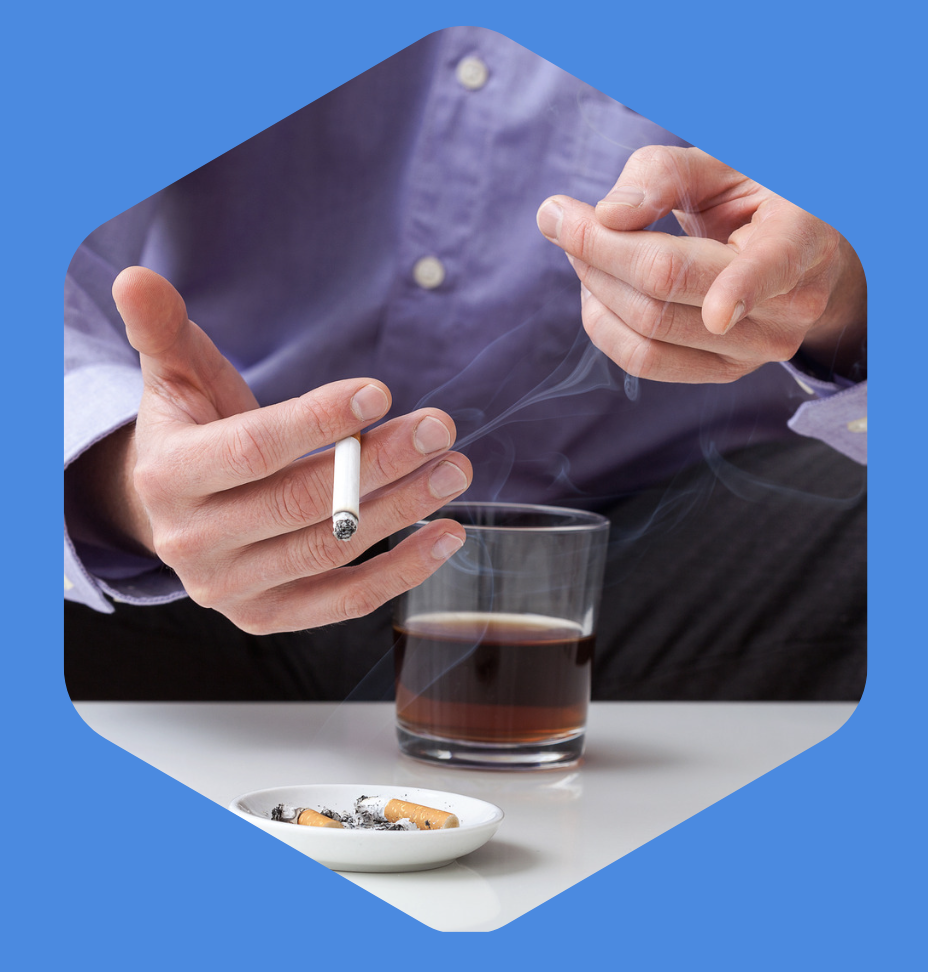 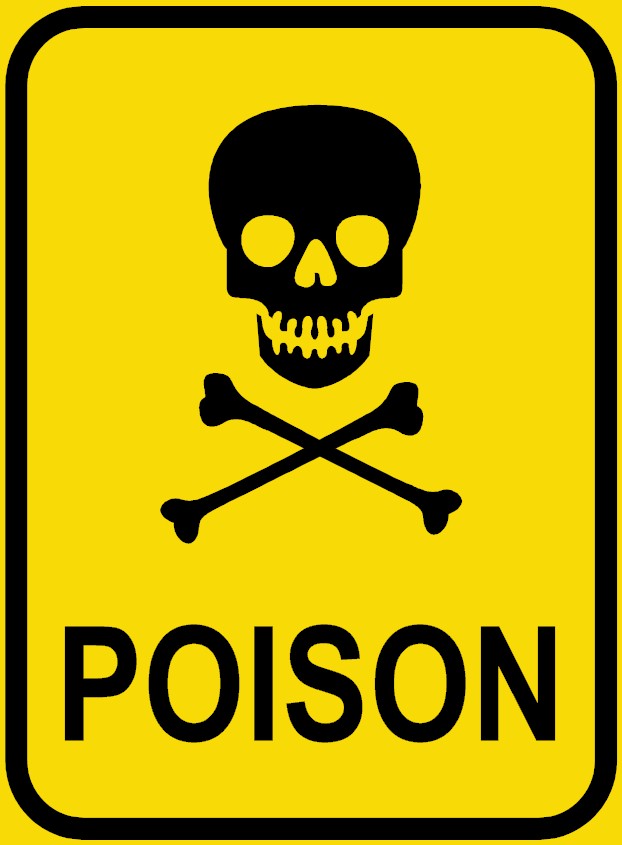 Unhealthy Foods
Vices/Bisyo
Lack of Sleep
Stress
Ageing
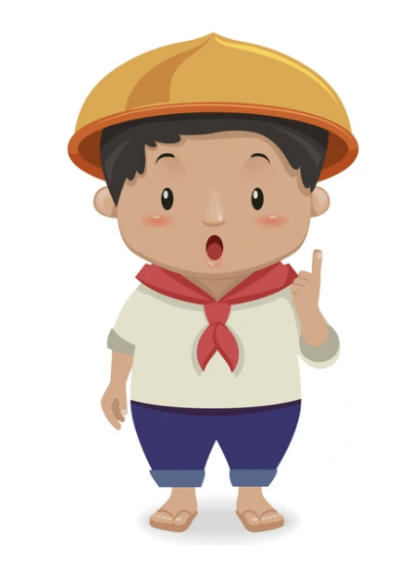 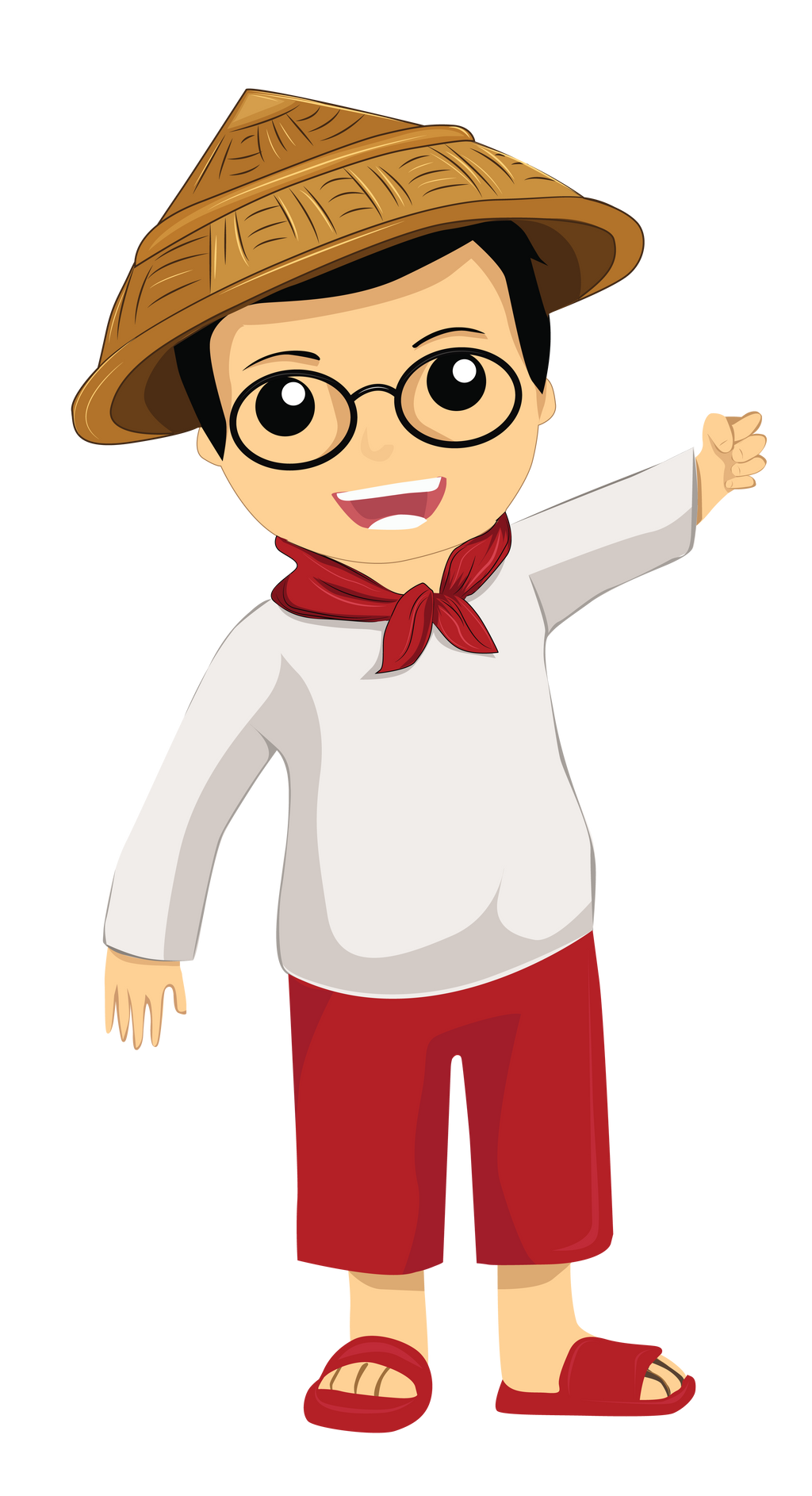 PINOY EATING HABIT
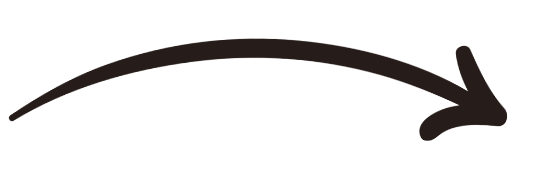 CARBOHYDRATES ADDICT
Hunger
Cravings
Eat
Carbs
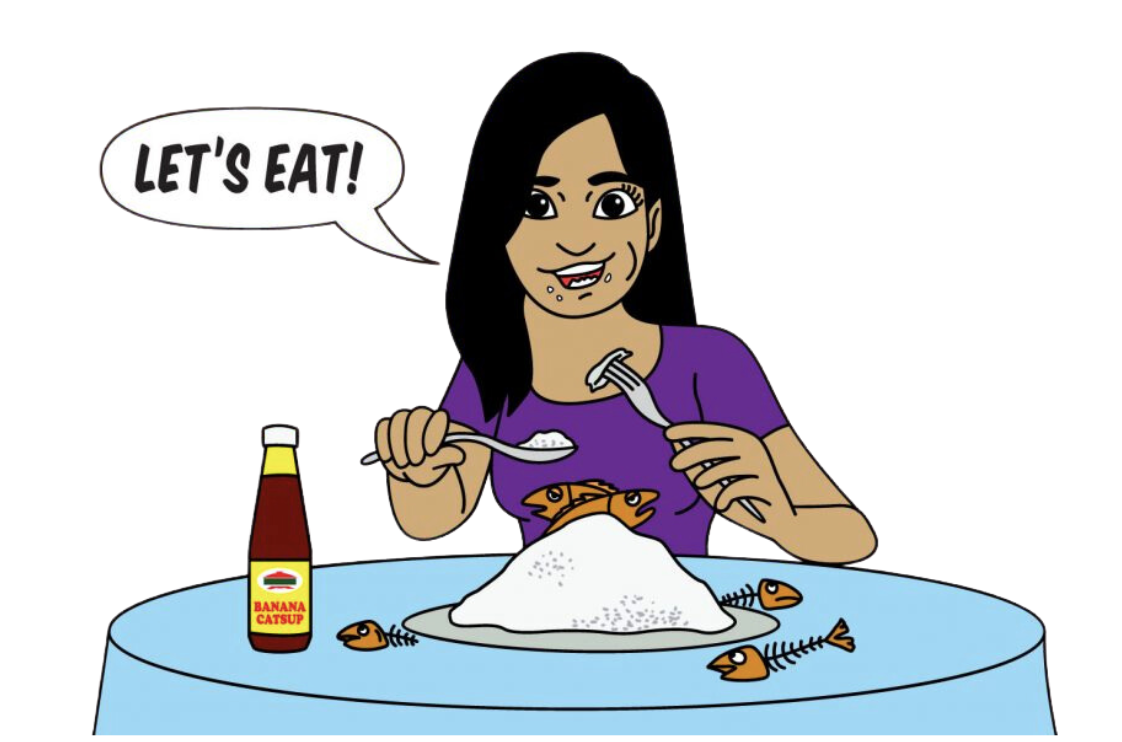 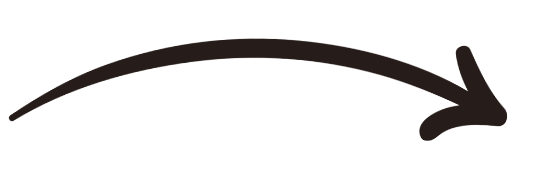 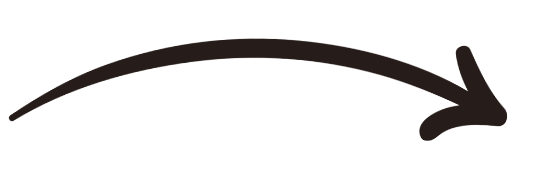 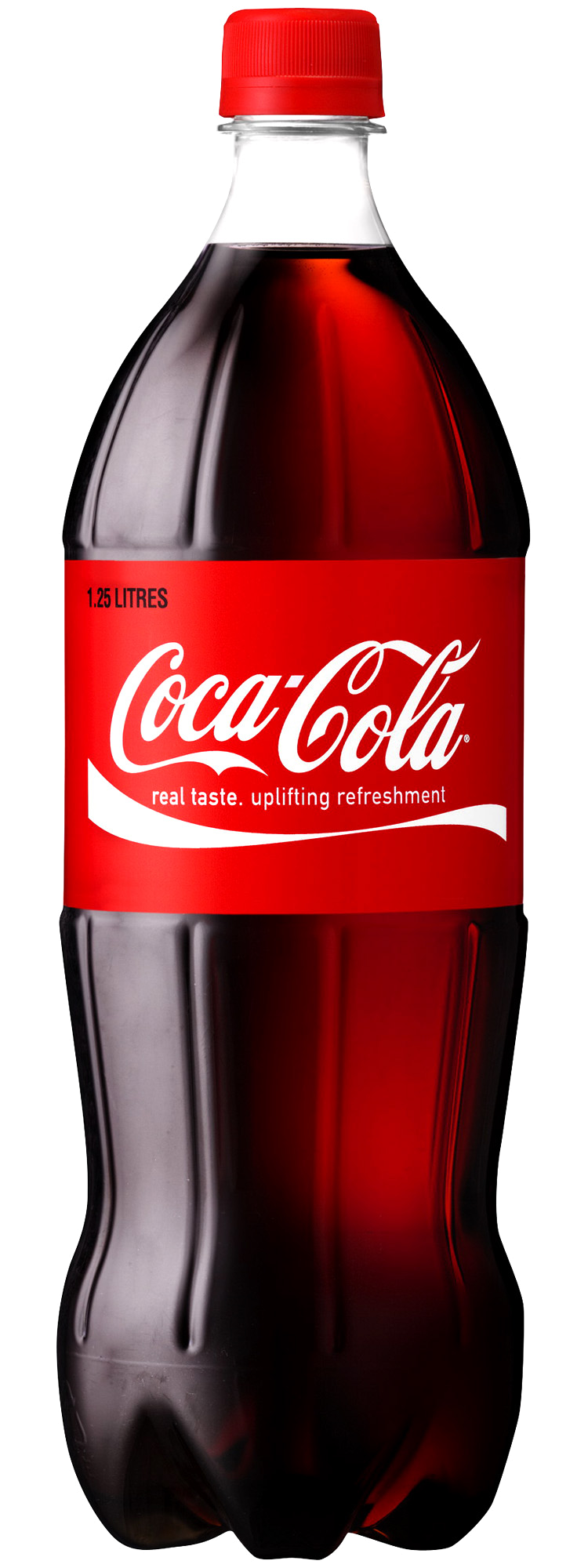 The “CARB
ADDICTION”
Cycle
High Blood
Sugar
Low Blood
Sugar
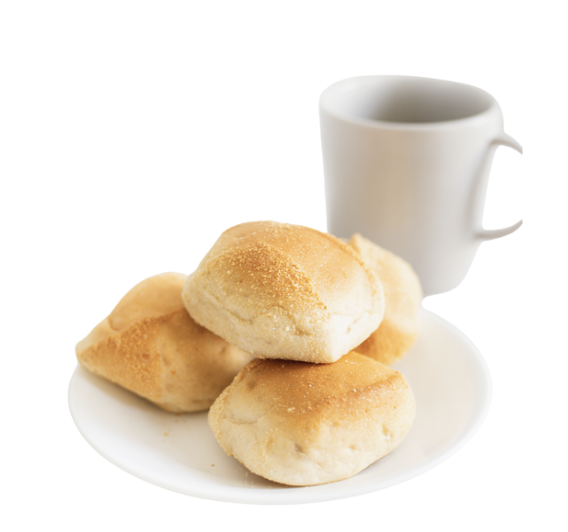 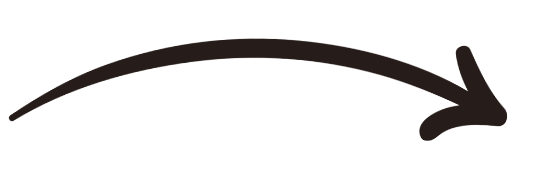 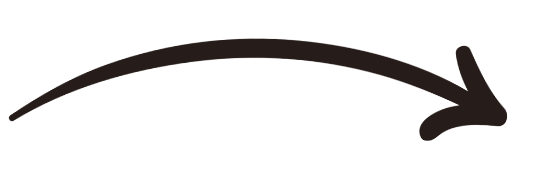 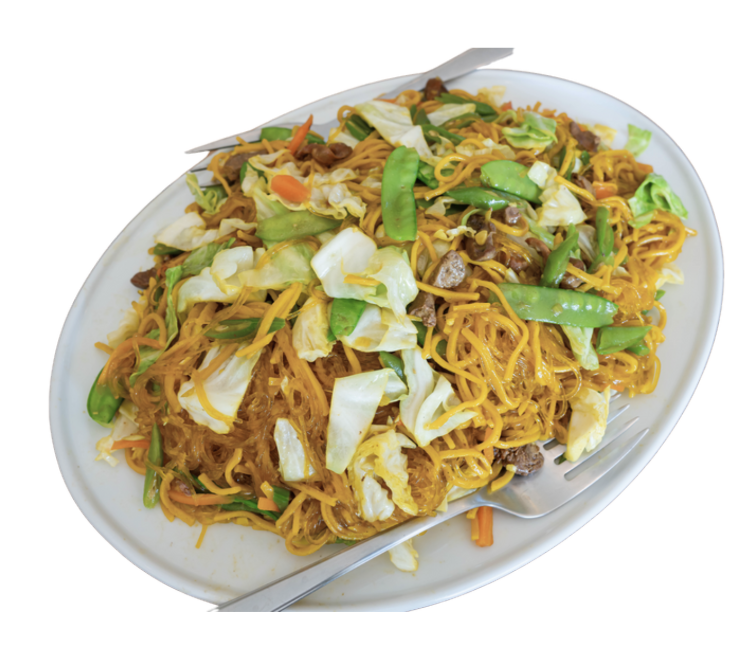 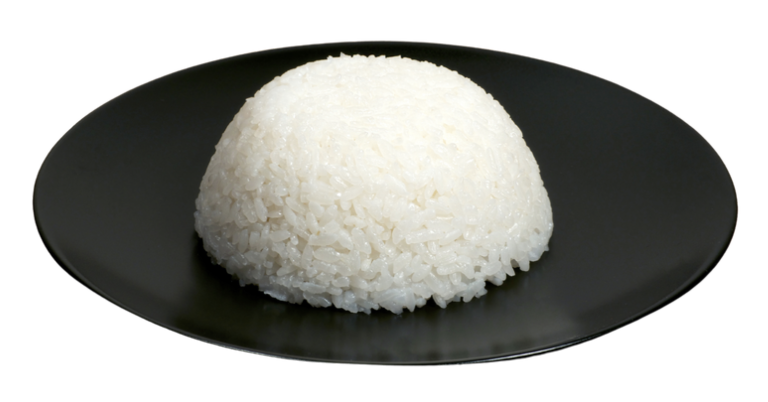 Body Fat
Production
Insulin 
Release
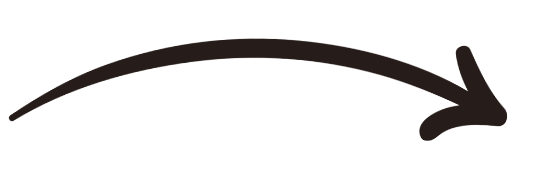 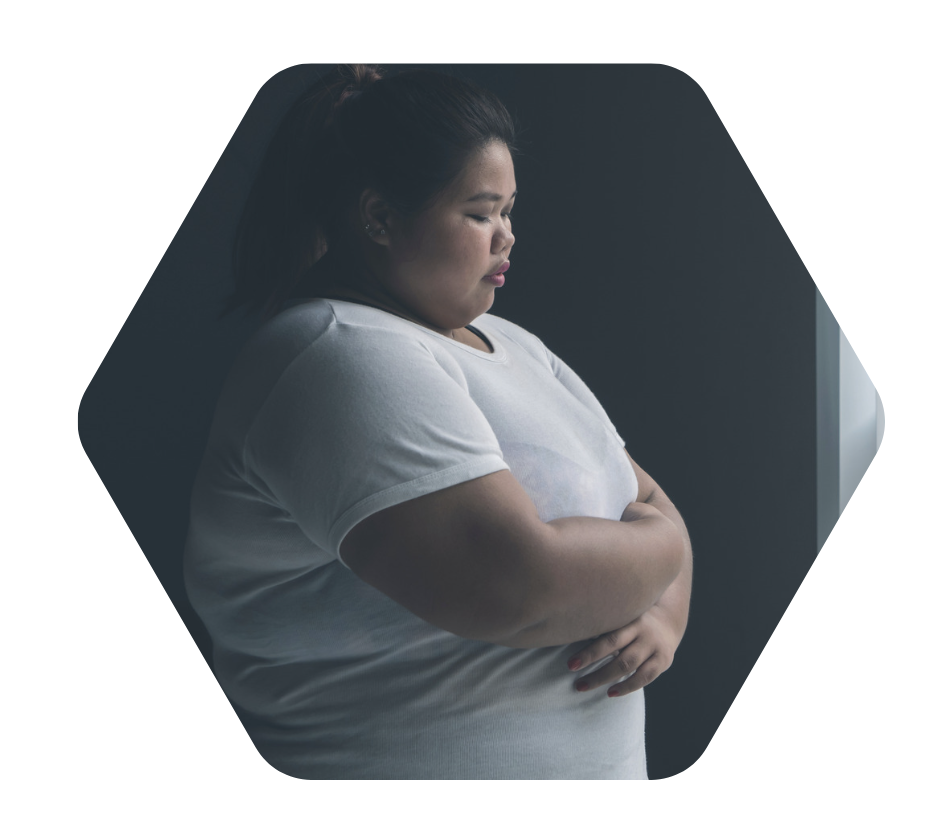 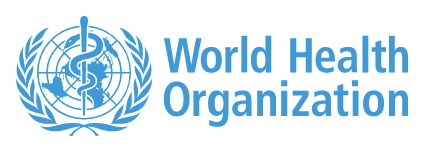 DID YOU KNOW?
1 OUT OF 3 ADULTS (AGED 20 AND ABOVE)
IS EITHER OBESE OR OVERWEIGHT
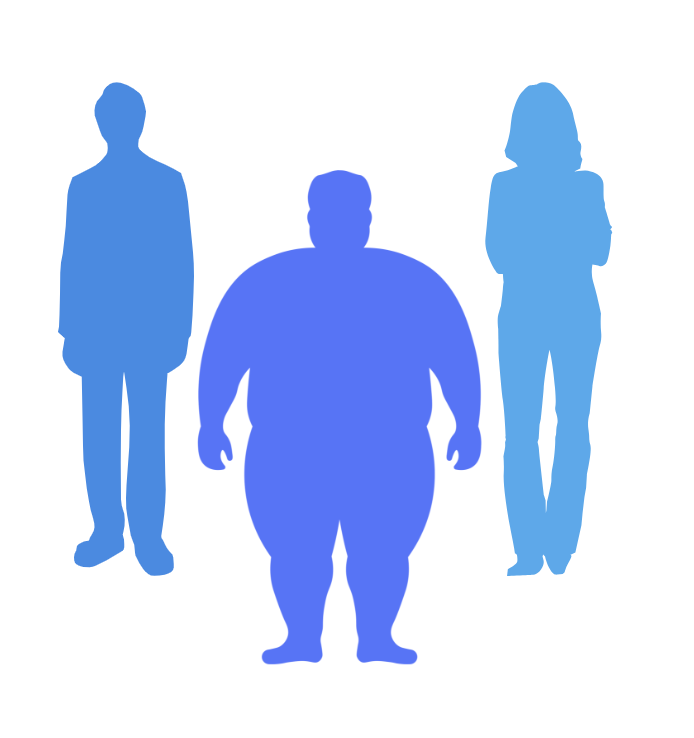 FEMALES AGED 40 TO 49 FROM THE WEALTHIER SECTOR IN URBAN AREAS ARE MORE LIKELY TO BECOME OBESE.
“4 out of 10 adults are overweight or obese, putting them at a higher risk of developing type 2 diabetes, cardiovascular disease and other chronic diseases.”
27 Million Pinoys overweight or obese – global pharmaceutical firm
What can We do to help Our body?
GOOD EATING HABITS
Your meal should be 50% Fruits and vegetables
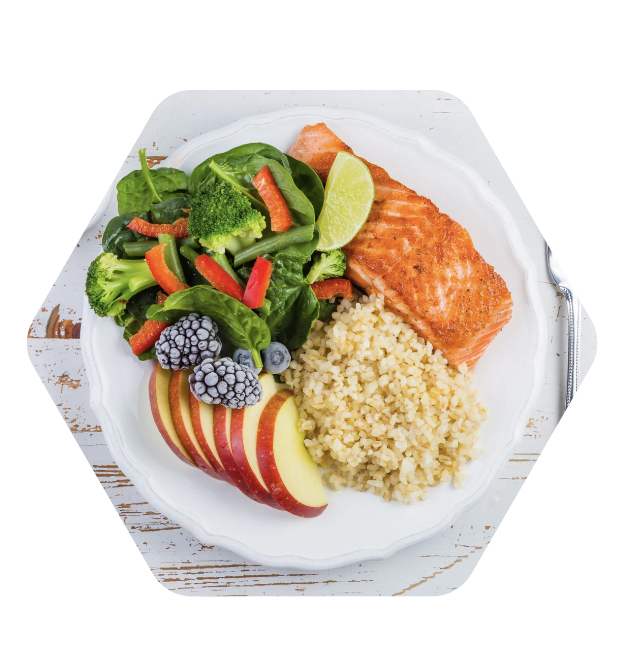 J A M A
The Journal of the American Medical Association
You’re on Doctors’ Order:
“We Recommend
ALL ADULTS to take 
vitamin supplements daily”
“RDA of fruits & vegetable is enough to prevent deficiency,
Not enough to prevent disease”
INTRODUCING
VITACEL
FOOD SUPPLEMENTS
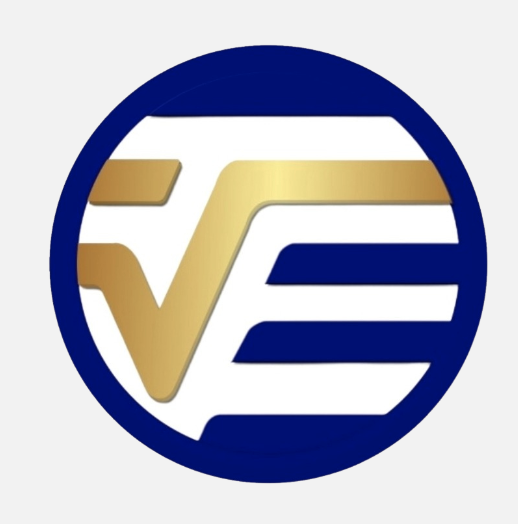 VITACEL
DBX
POWER TRIO
Specially Formulated to address the unique needs of those with DIABETES and HIGH-BLOOD PRESSURE. Also best for WEIGHT LOSS.
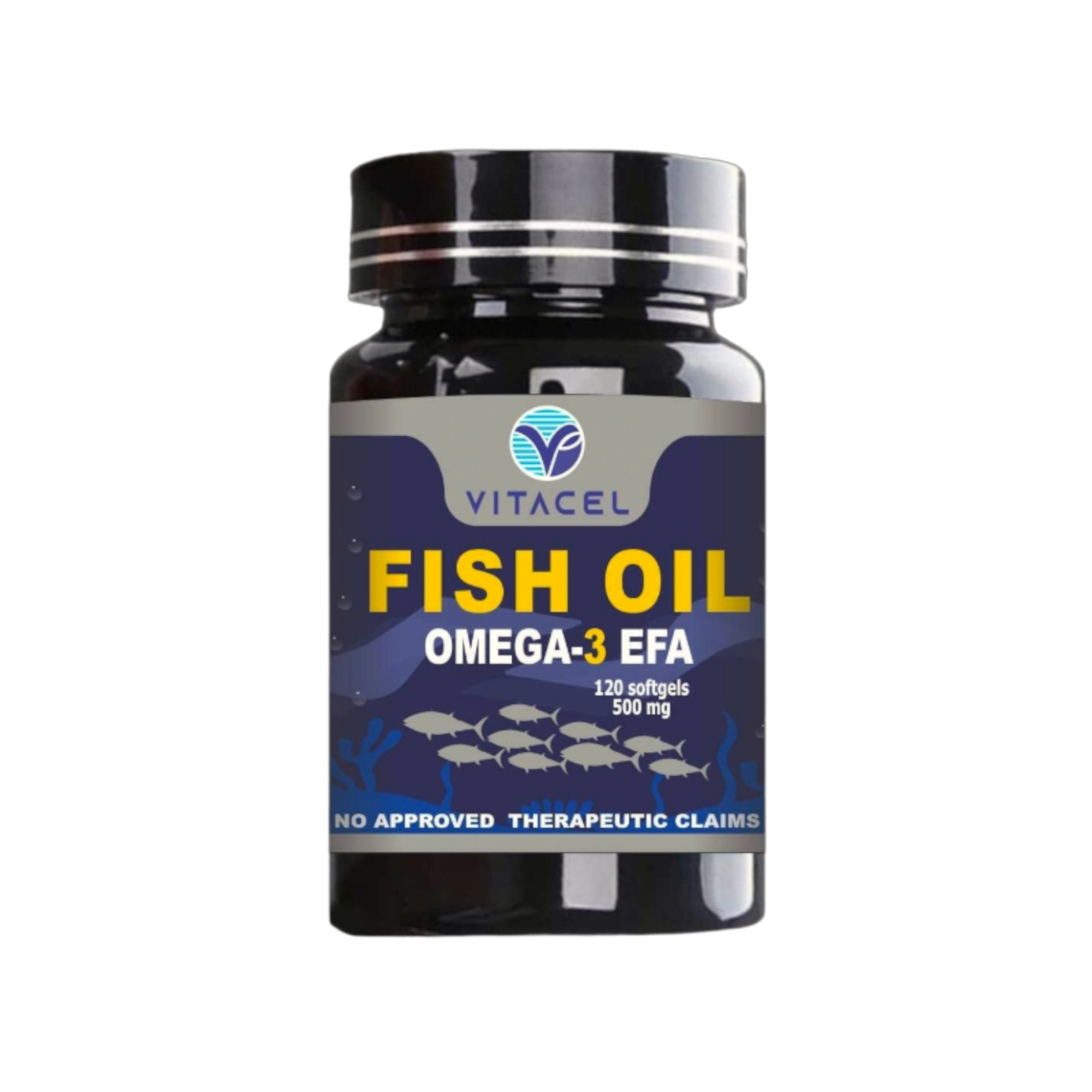 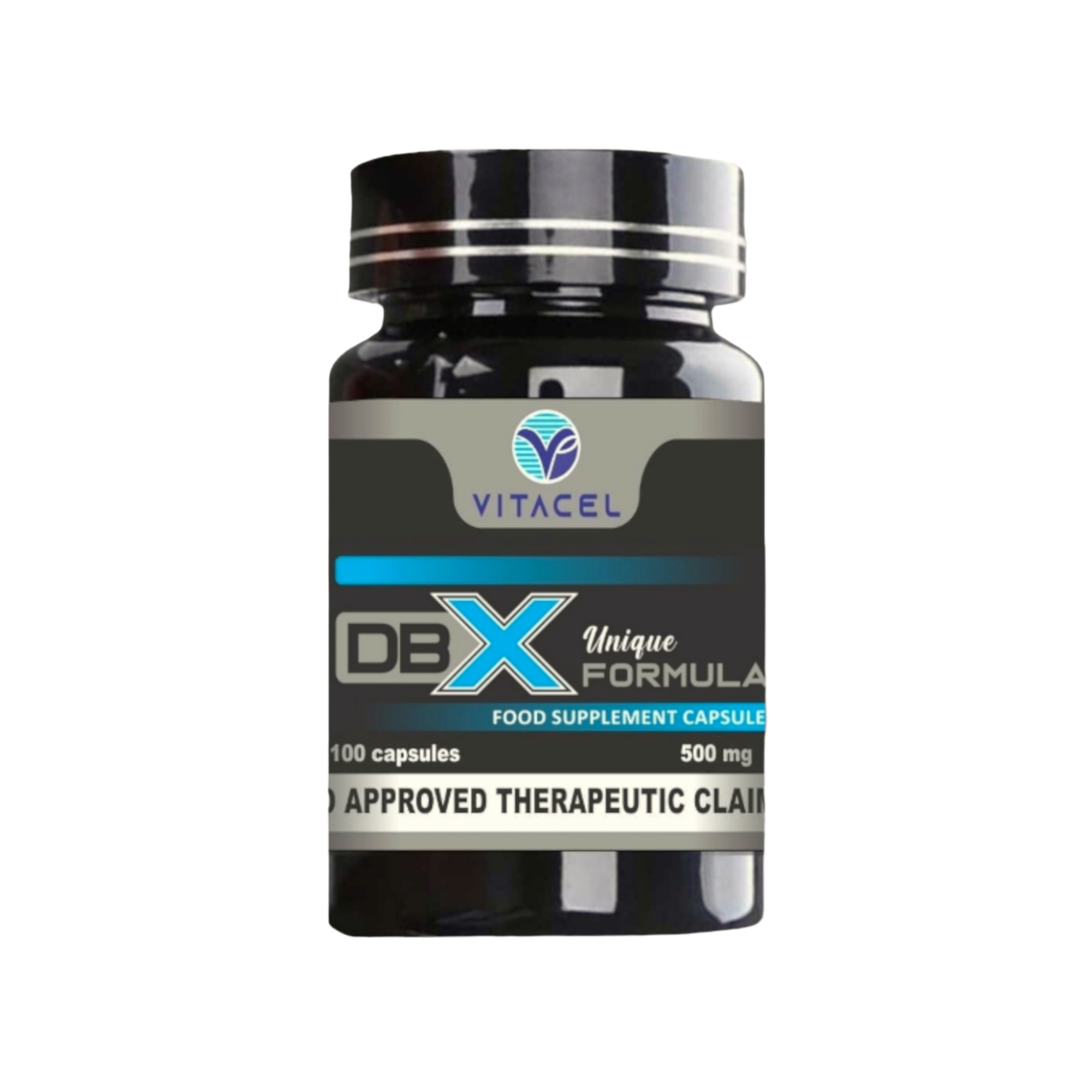 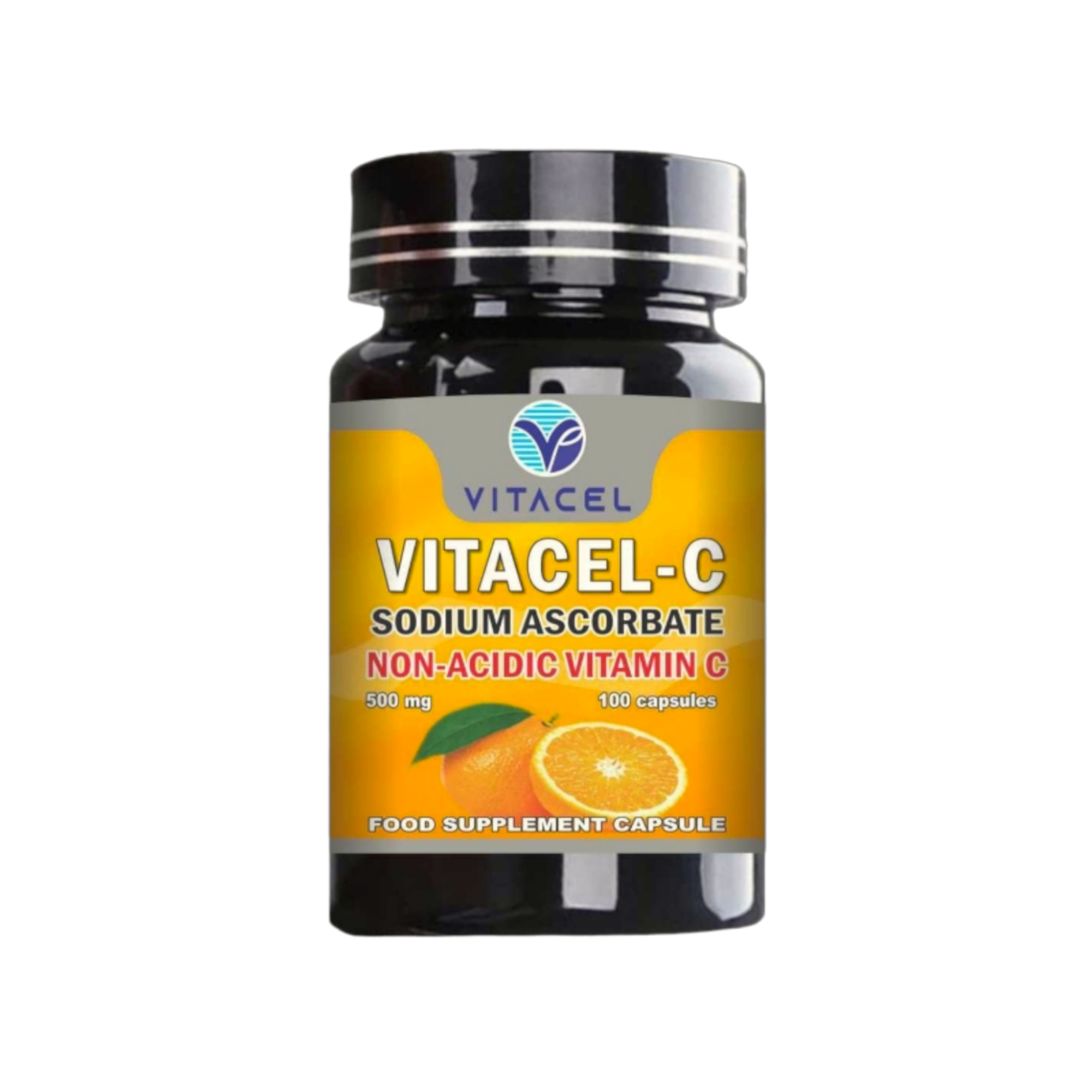 VITACEL-C
Supercharge Your Immunity with Vitacel-C, Sodium Ascorbate Non-Acidic Vitamin C.
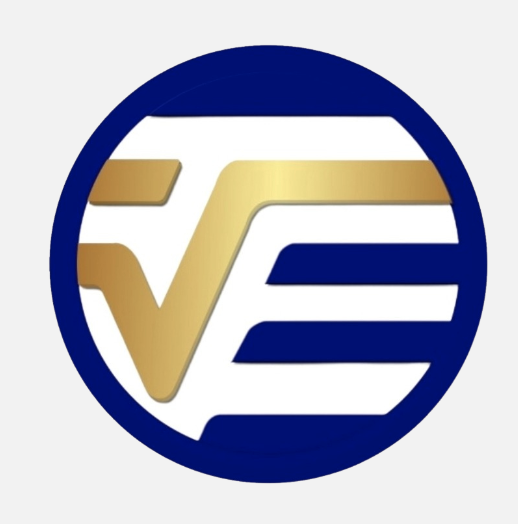 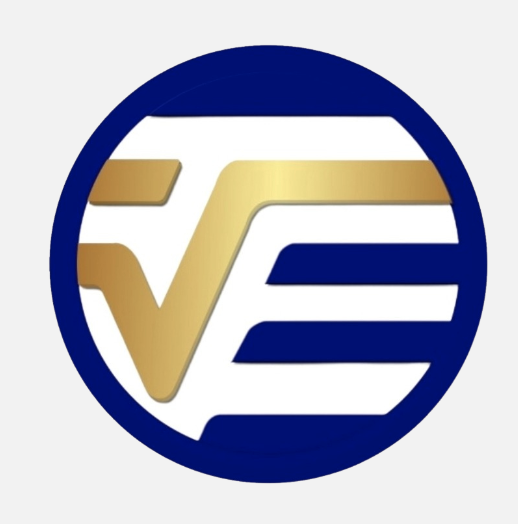 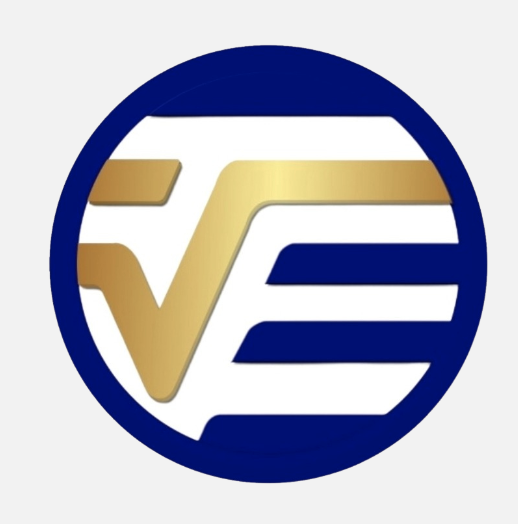 VITACEL FISH OIL – Omega-3
Provides essential fatty acids that supports heart health, brain functions, eye health and joint mobility.
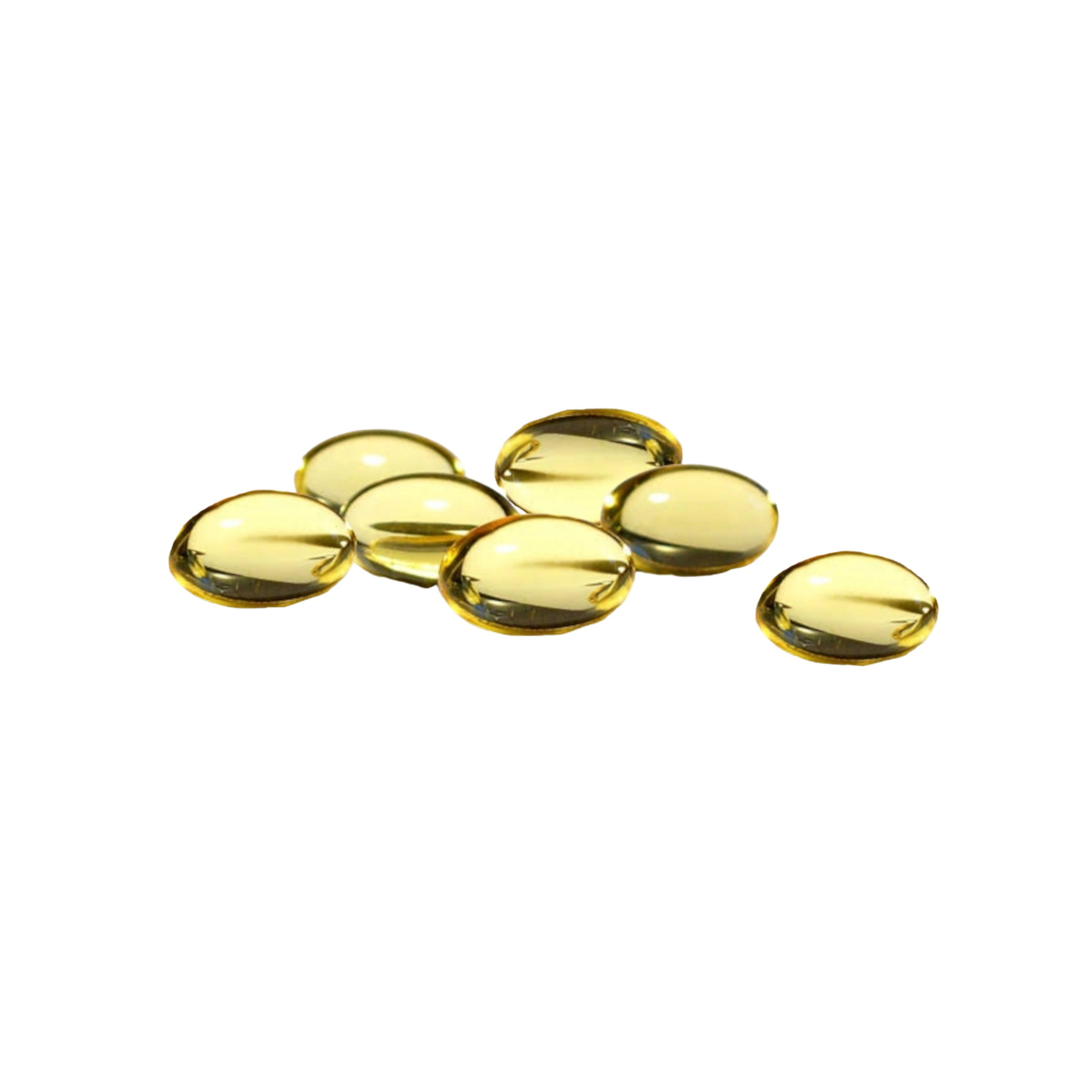 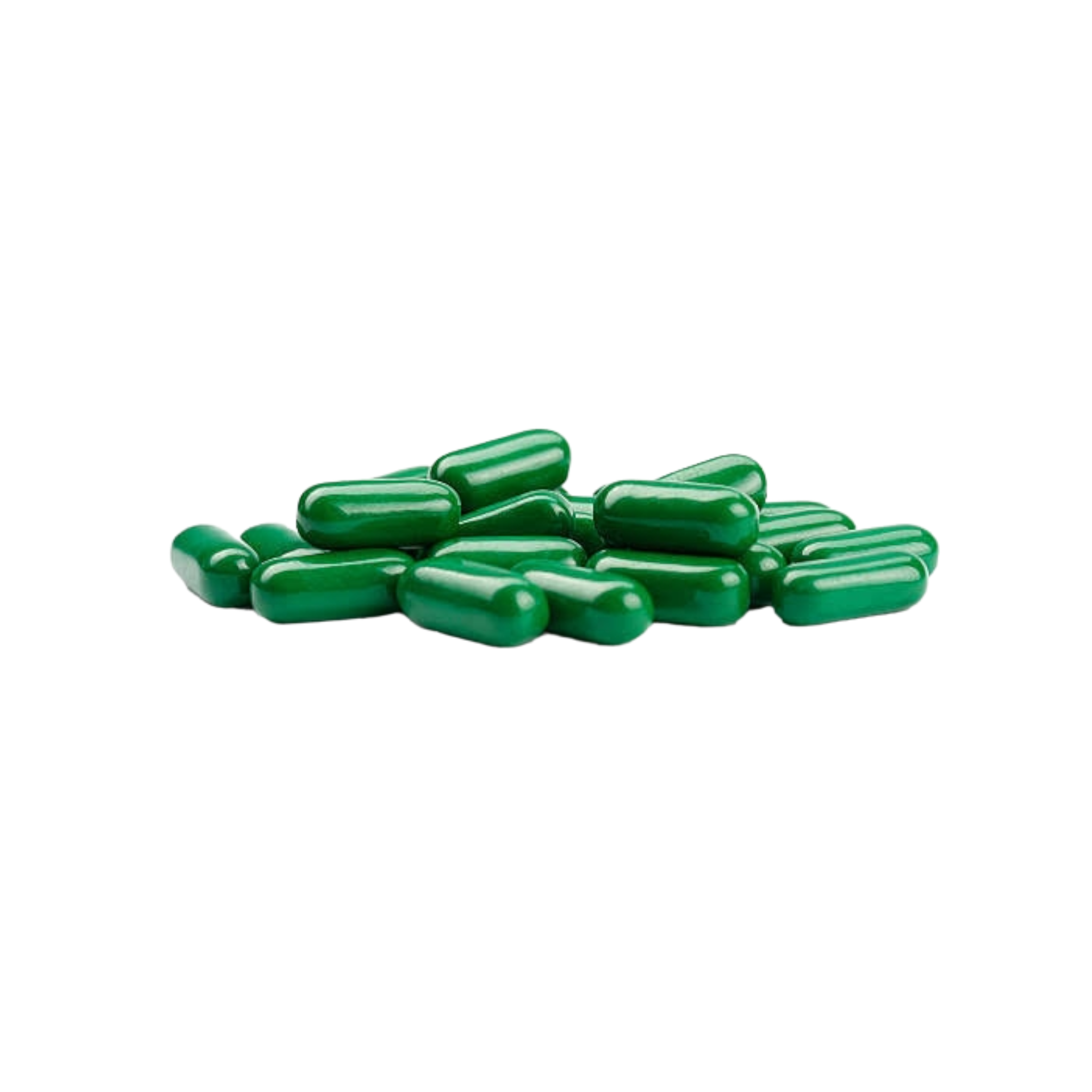 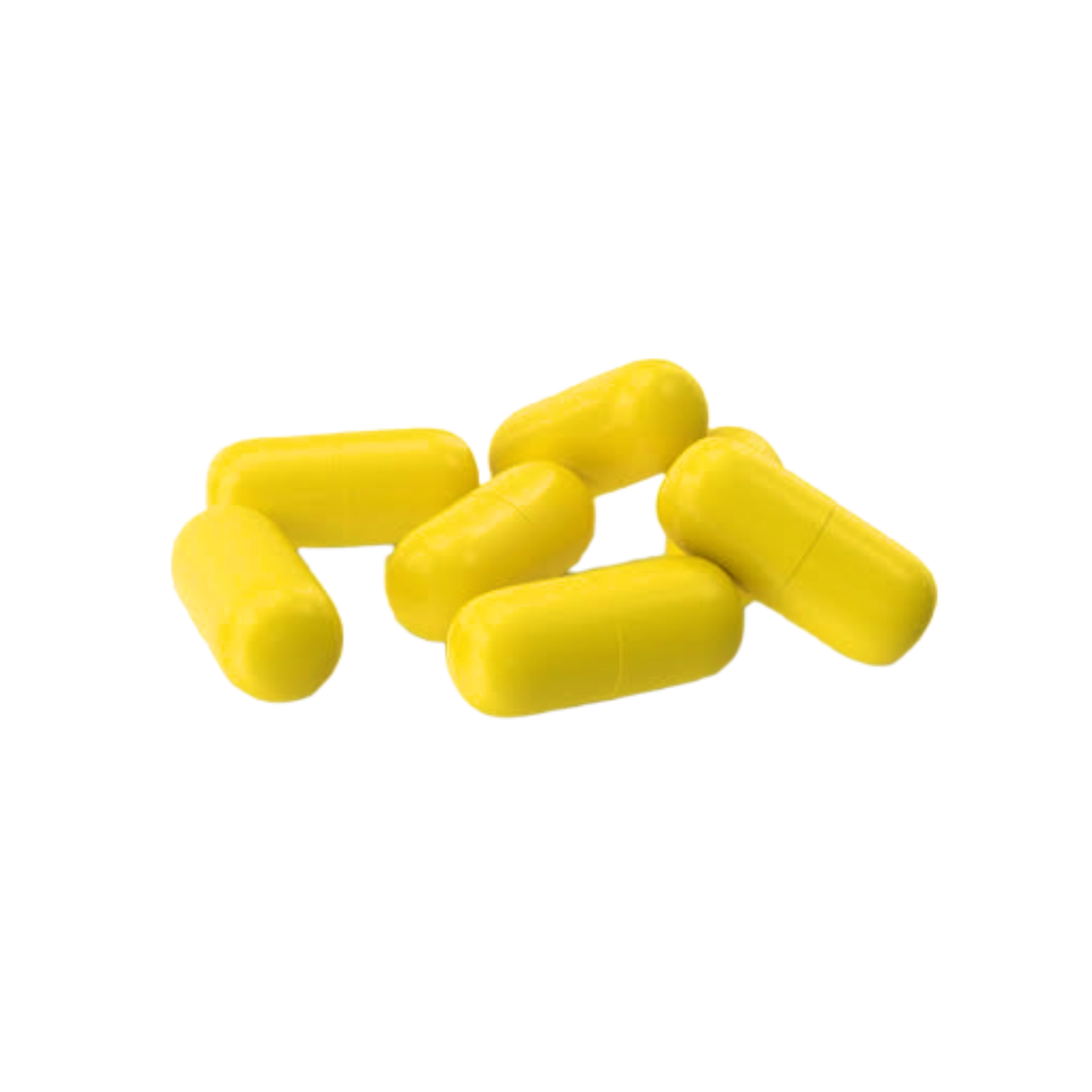 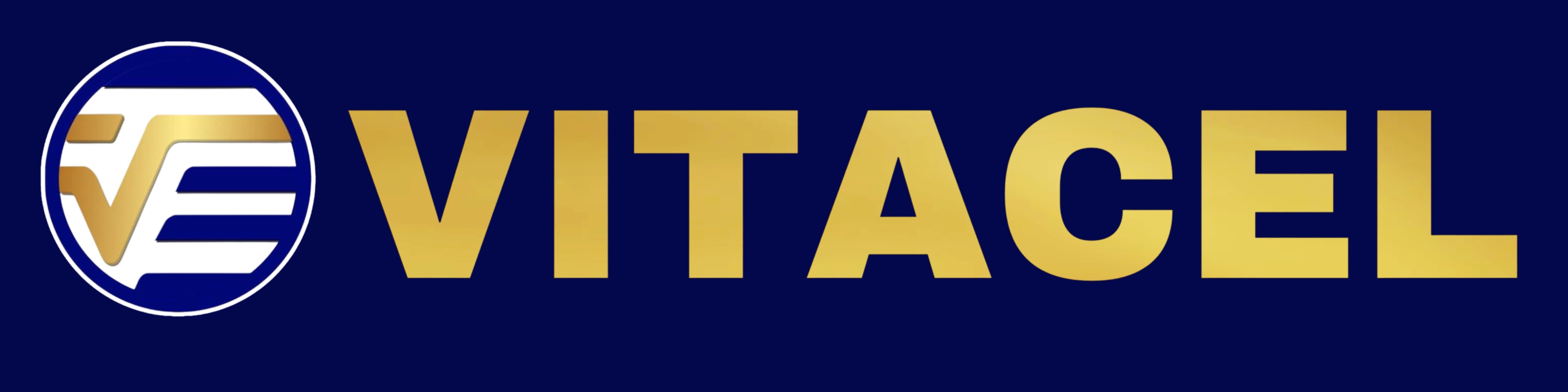 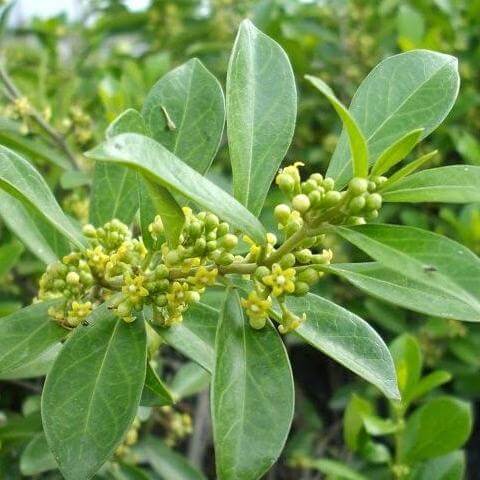 “Gymnema Sylvestre”
With:
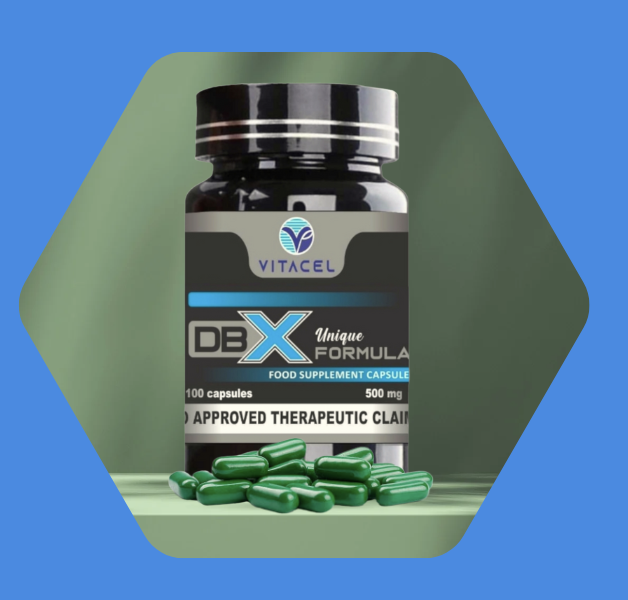 also known as
SUGAR DESTROYER
In the Ayurvedic system, it is referred to as “Meshasringa” or “Gurmar” and has indications for use in 
glucose balance.
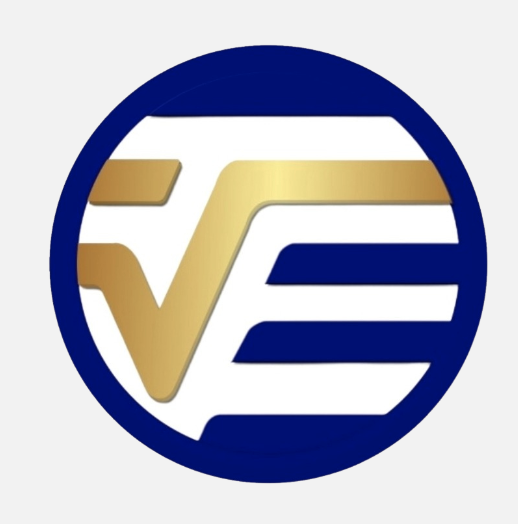 Gymnemic acid—an active component isolated from leaves of G. sylvestre—has antiobesity and antidiabetic properties; it causes decrease in body weight and inhibits glucose absorption.
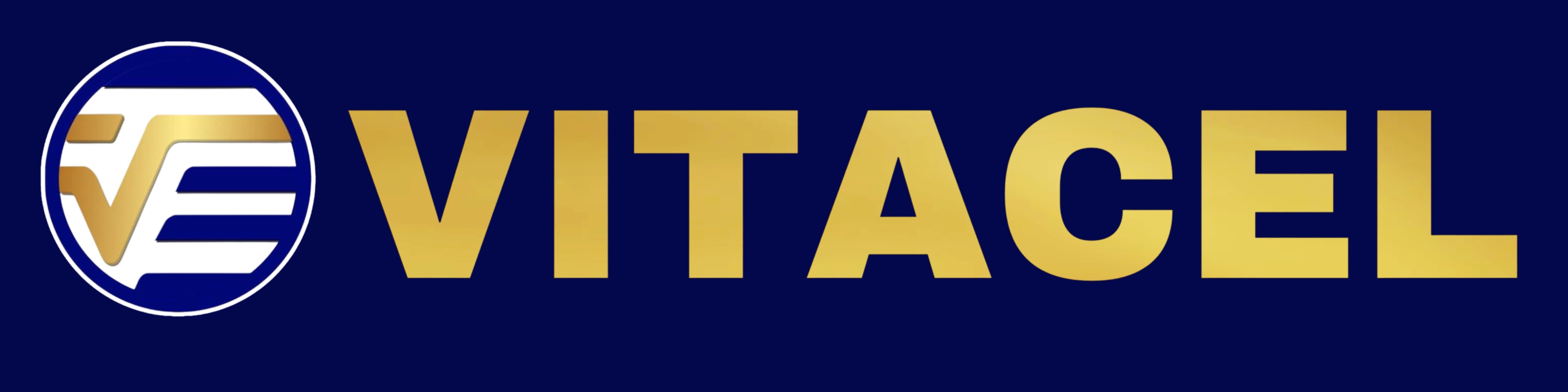 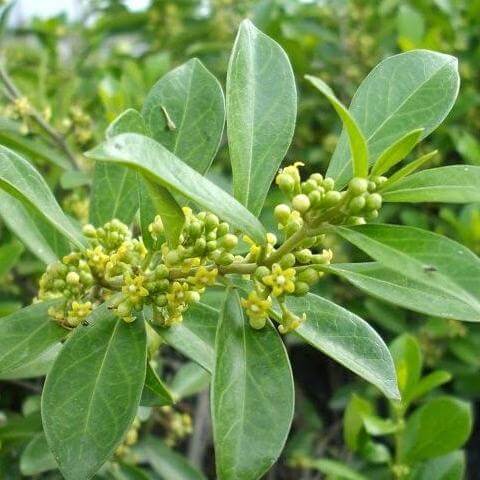 “Gymnema Sylvestre”
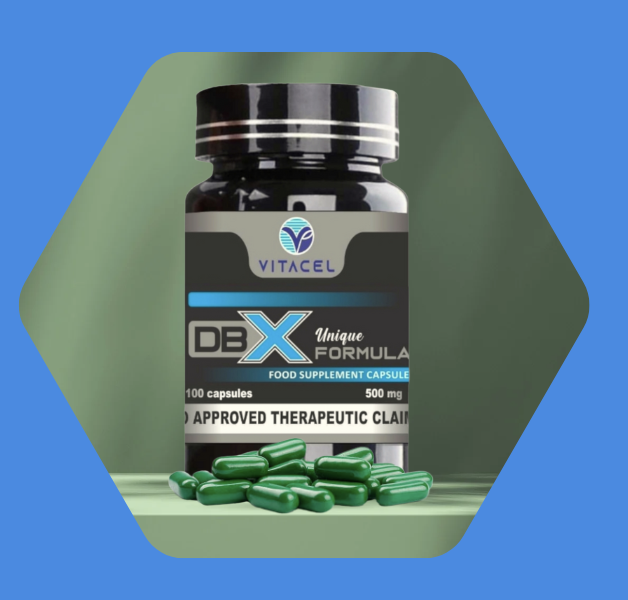 SUGAR DESTROYER
It enhances production or activity of insulin and promotes regeneration of pancreas beta cells. 
It Improves glycemic control, reducing hypoglycemic drug needs.
Applied to the tongue, gymnemic acid blocks sensation of sweetness.
Gymnema decreases cravings for carbohydrates and enables patients to follow a lower-carbohydrate diet.
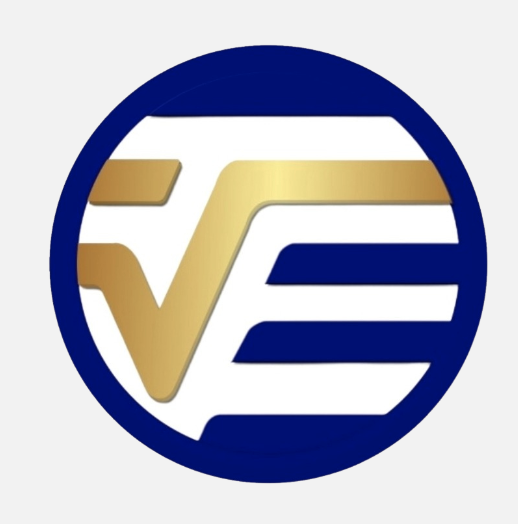 Joseph E. Pizzorno ND, ... Herb Joiner-Bey ND, in The Clinician's Handbook of Natural Medicine (Third Edition), 2016
Mohammad Ali Shariati, ... Chukwuebuka Egbuna, in Preparation of Phytopharmaceuticals for the Management of Disorders, 2021
L.A. Mitscher, in Comprehensive Medicinal Chemistry II, 2007
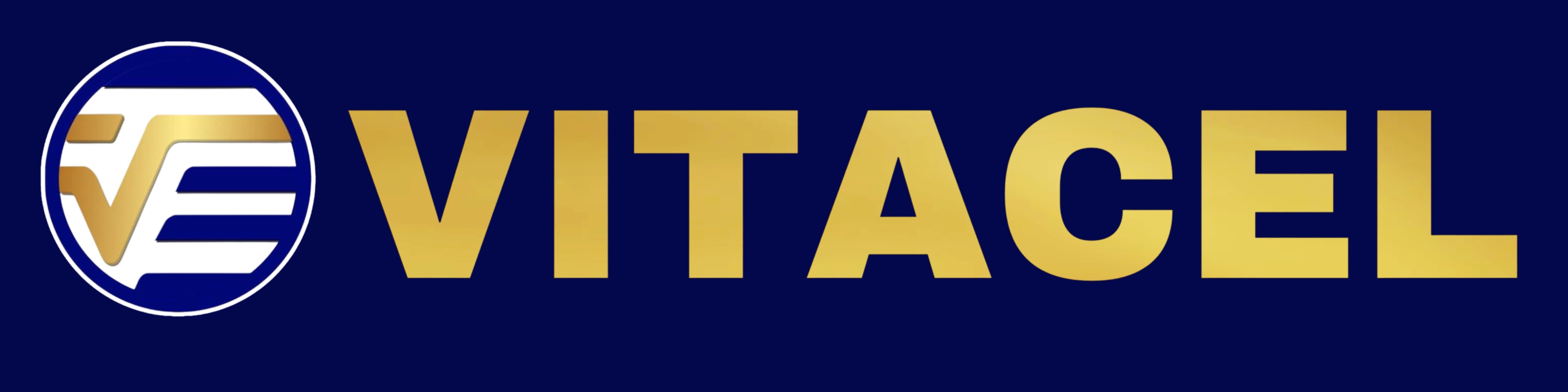 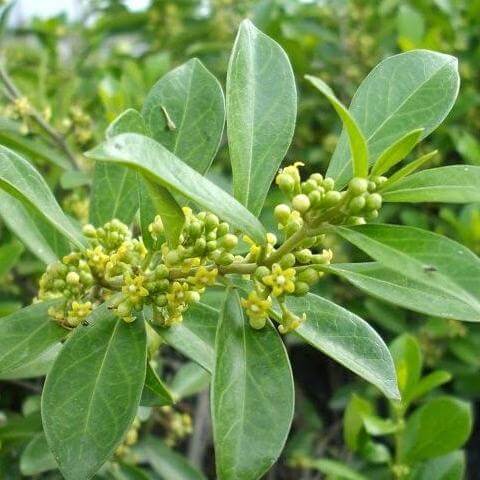 “Gymnema Sylvestre”
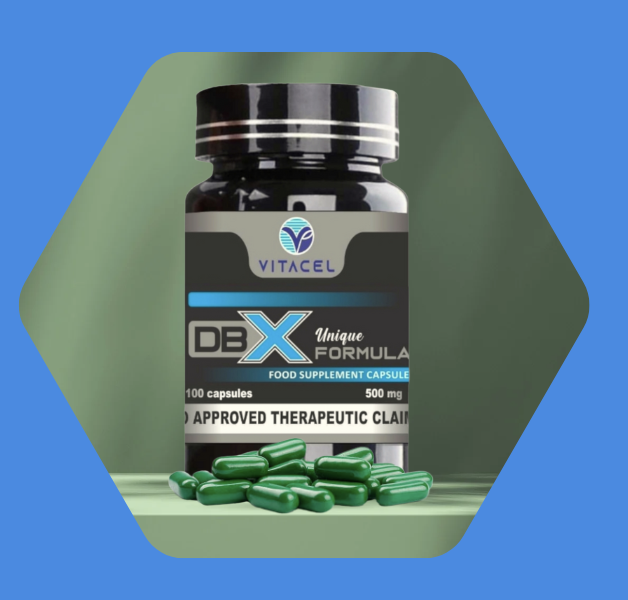 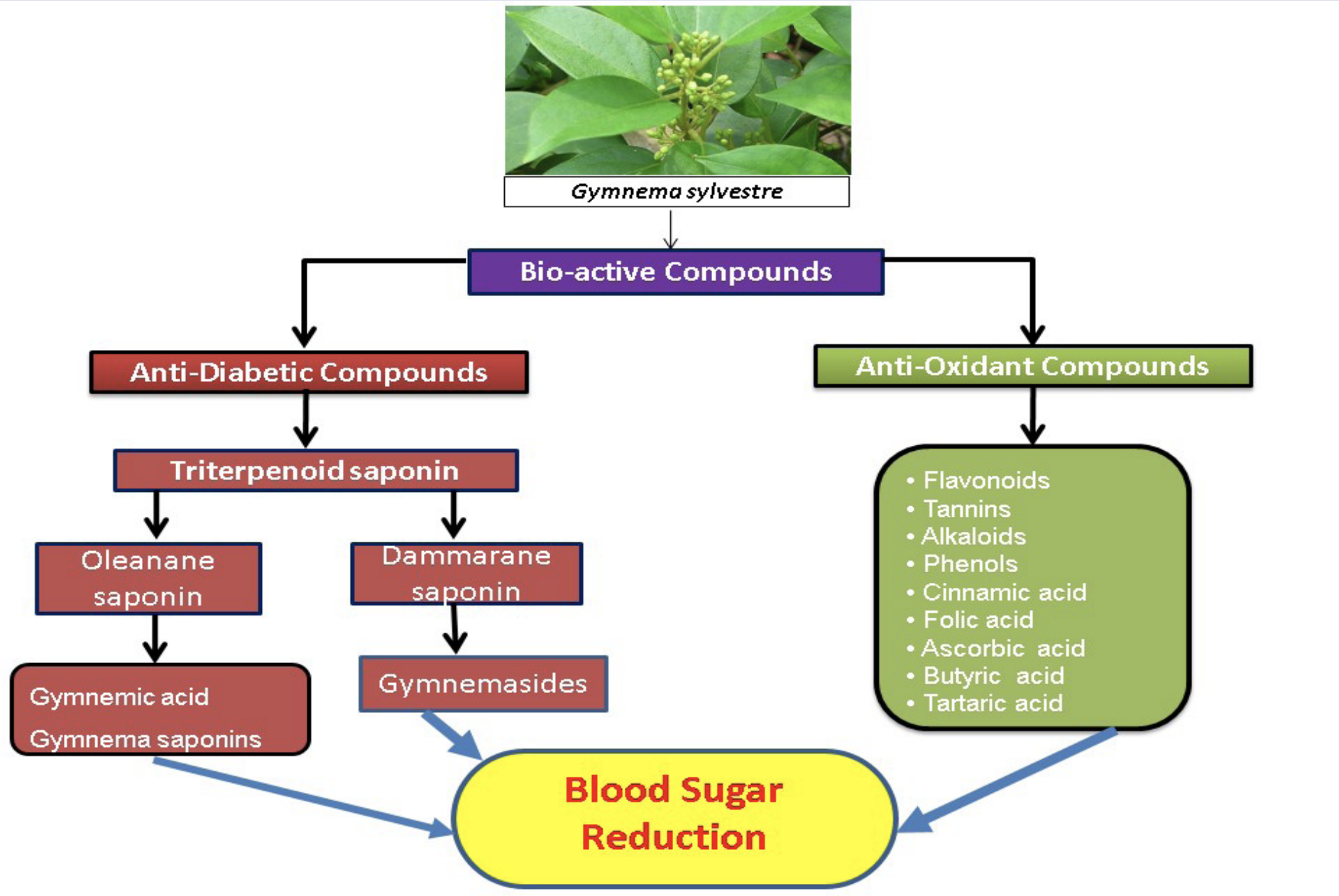 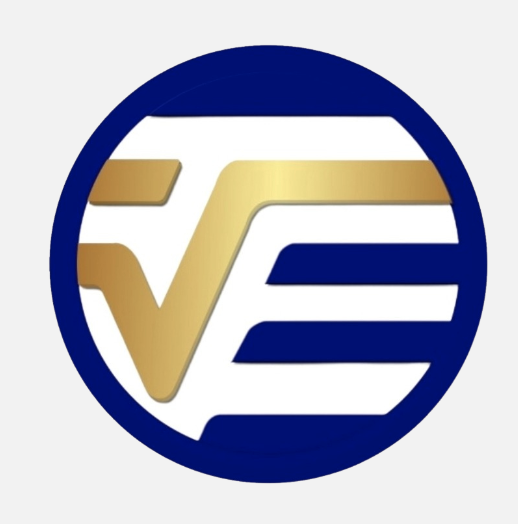 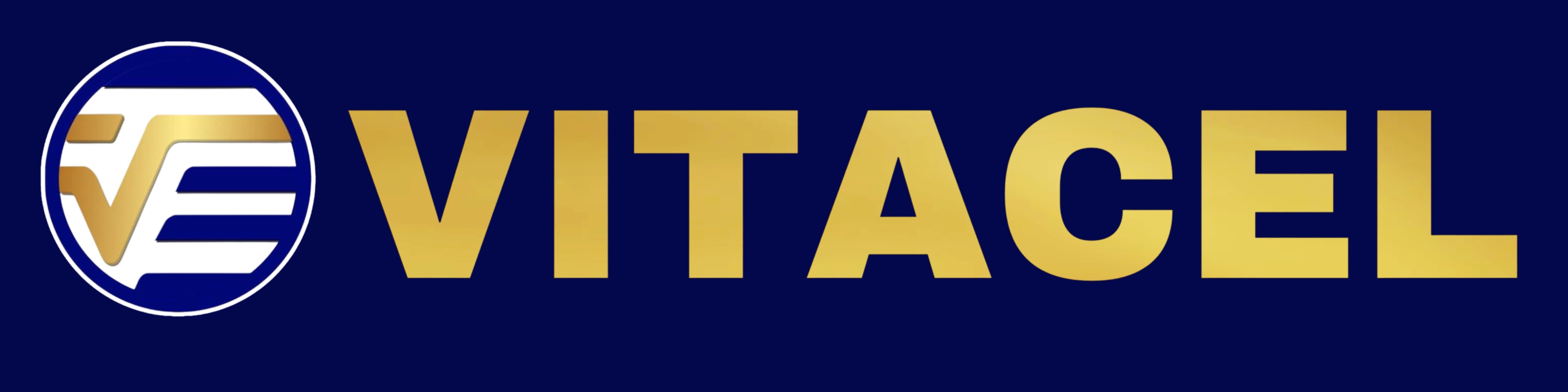 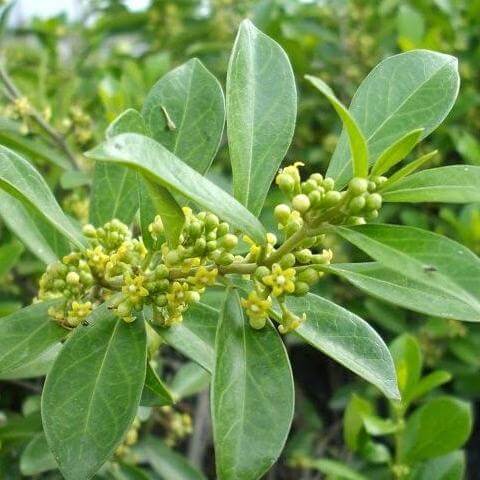 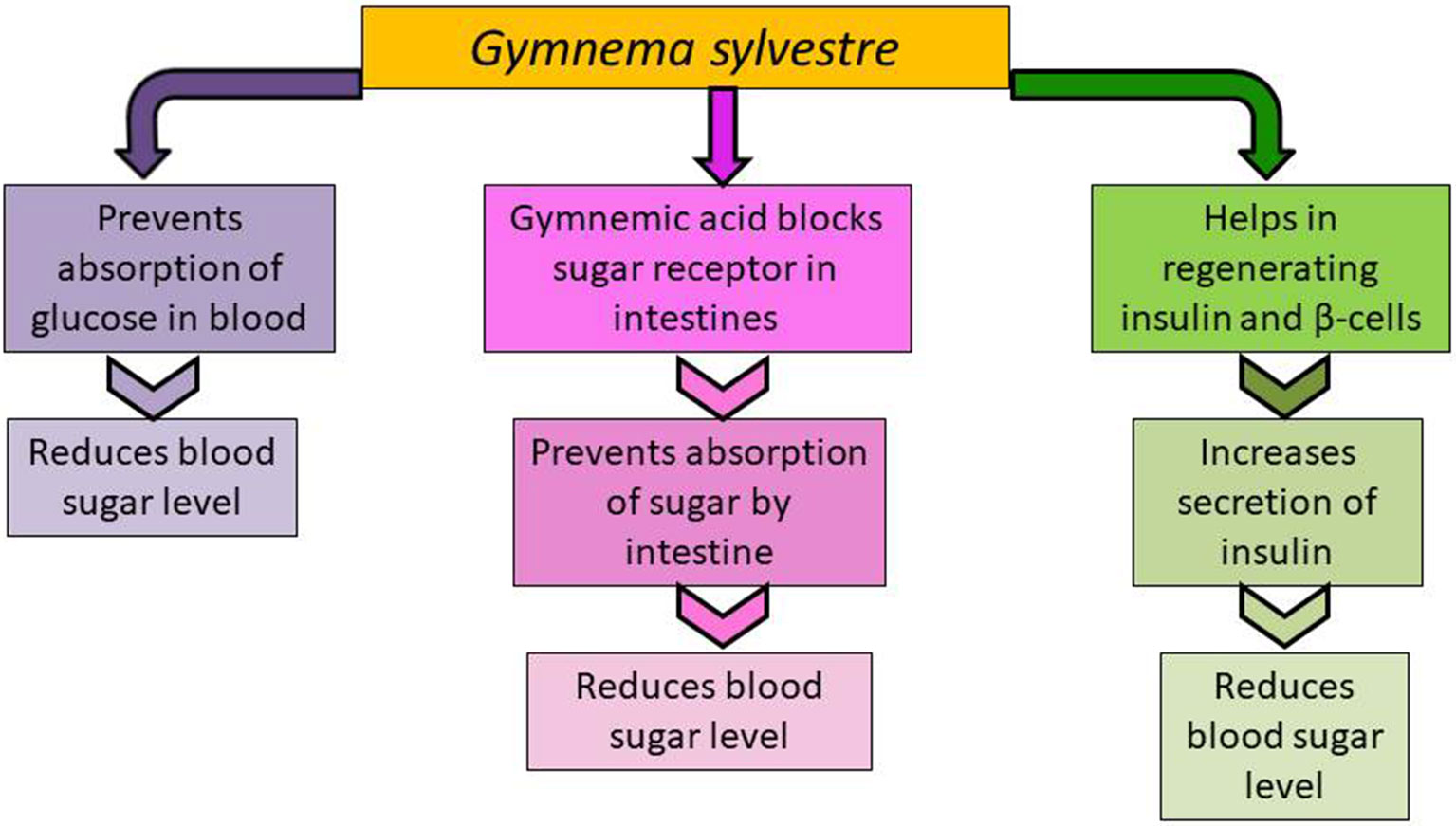 “Gymnema Sylvestre”
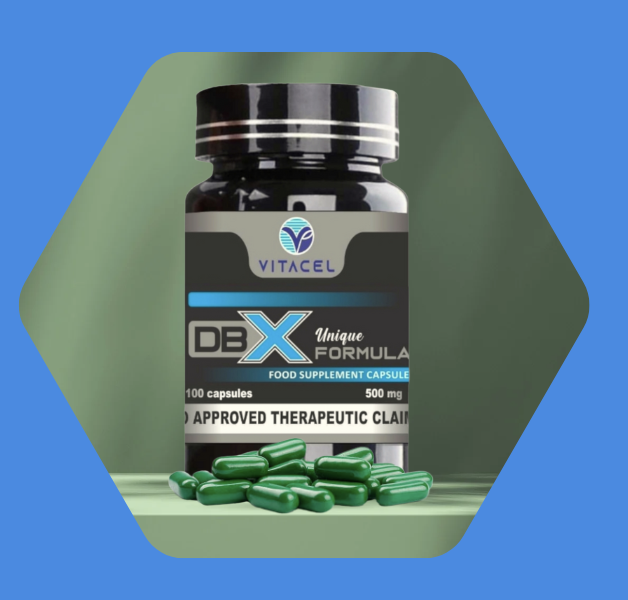 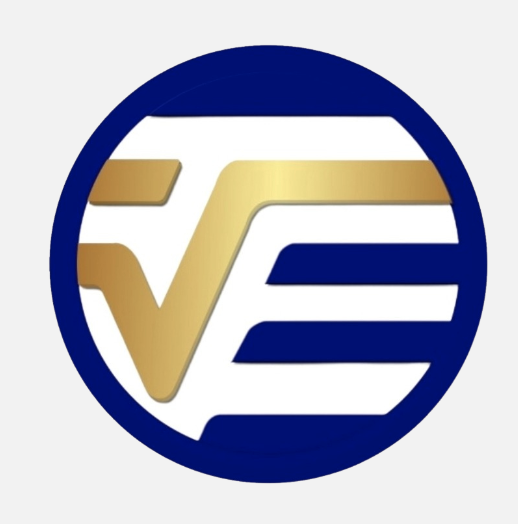 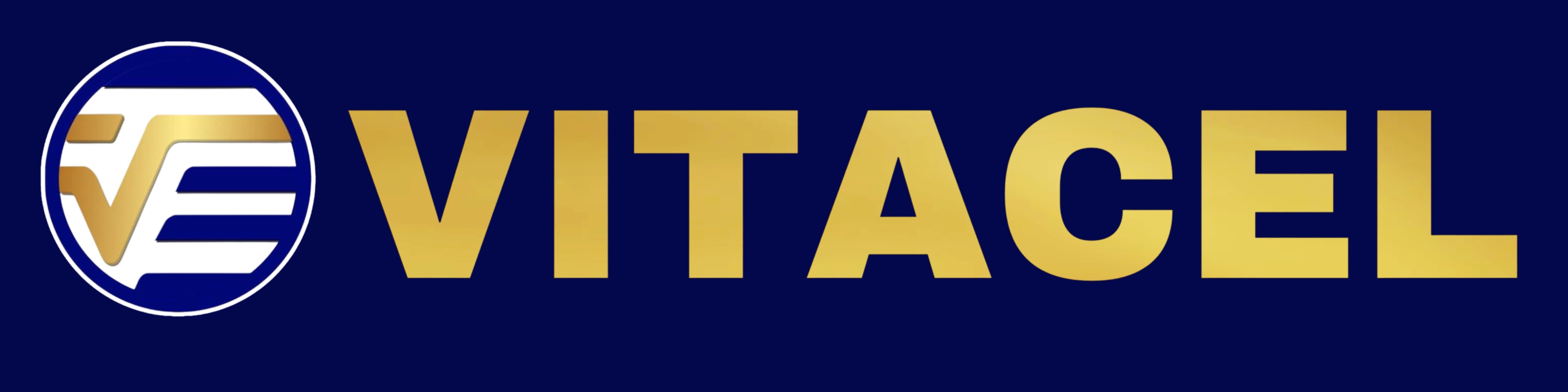 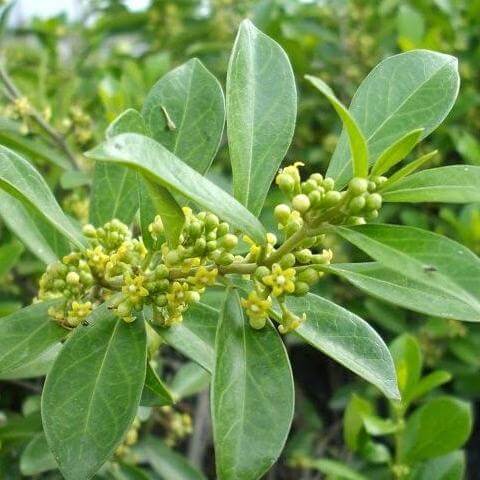 “Gymnema Sylvestre”
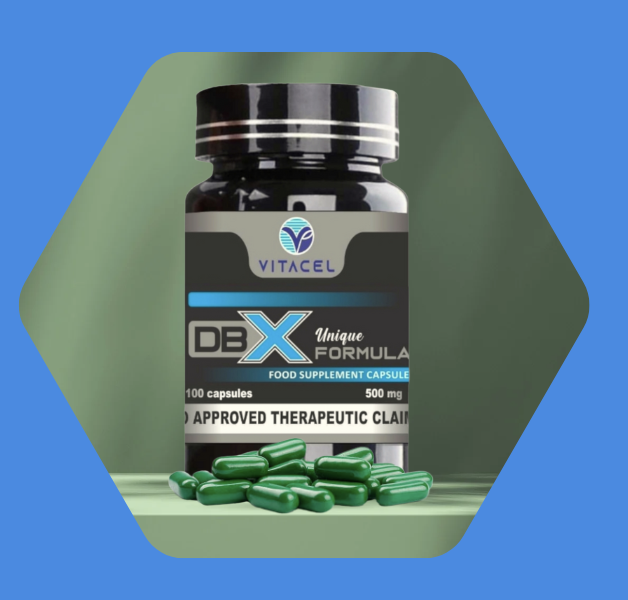 Other Ingredients:
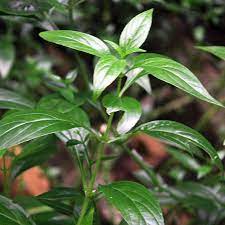 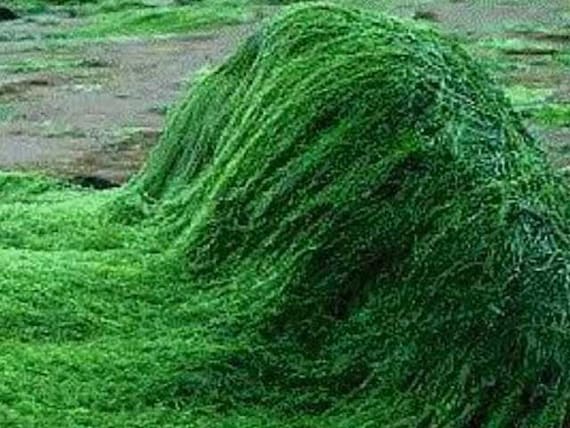 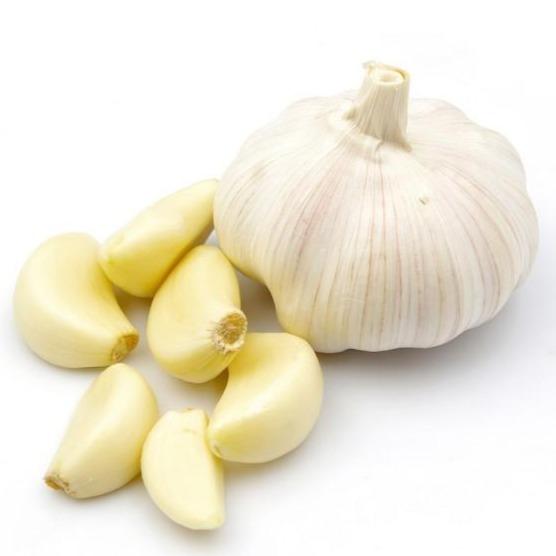 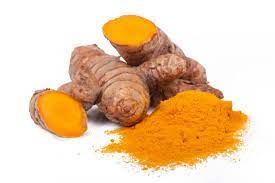 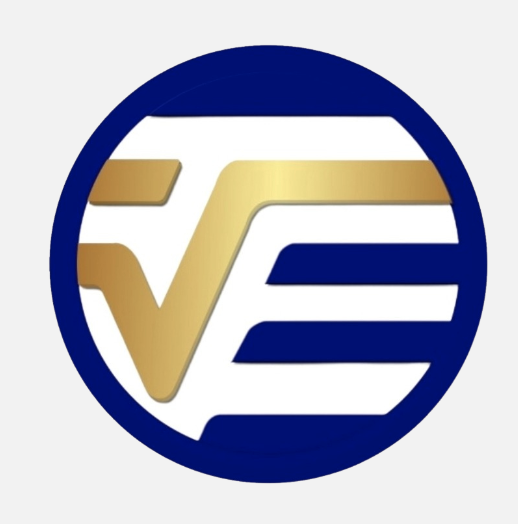 SPIRULINA
GLUCOSAGREENS
GARLIC
TURMERIC
SERPENTINA
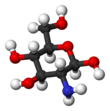 Specifically formulated to address the unique needs of those with Diabetes and High blood pressure..
BEST FOOD SUPPLEMENT FOR WEIGHT-LOSS and OBESITY. SUPPRESSES APPETITE / CRAVINGS
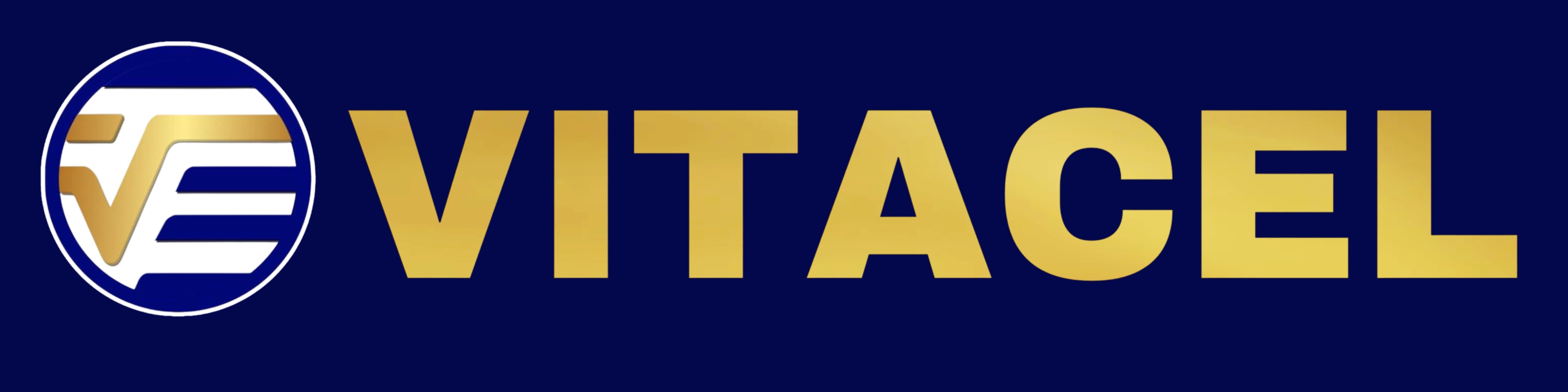 Understanding the Power of Omega-3s
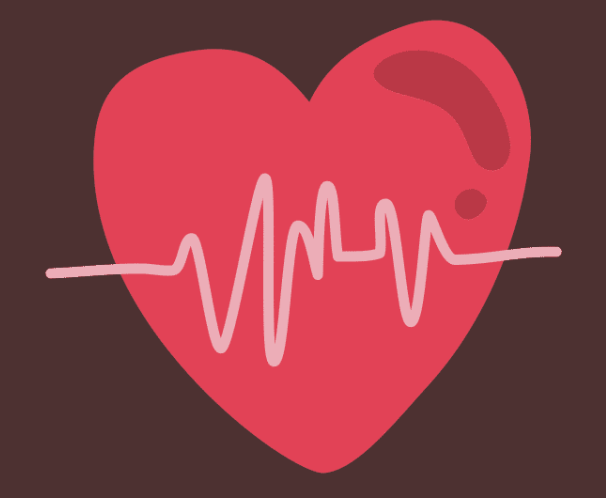 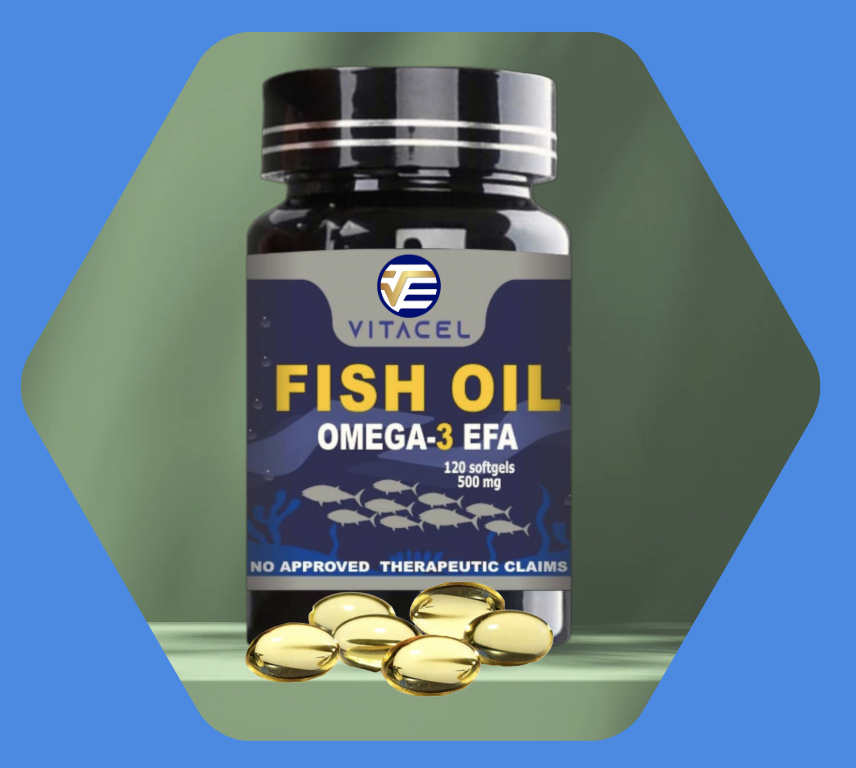 HEART HEALTH
Omega-3 Fish Oil helps reduced rate of heart disease, rheumatoid arthritis and other ailments even though you ate a high-fat and high-cholesterol diet. 
It helps to prevent irregular heartbeat, reduce fatty plaques inside artery walls, decrease blood clotting, decrease triglycerides (blood fat), increase HDL (good cholesterol) and decrease inflammation.
Omega-3 Fish Oil helps on reducing the risk of sudden death from heart attack," said Penny Kris Etherton, distinguished professor of nutrition at Pennsylvania State University.
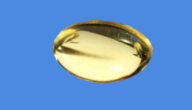 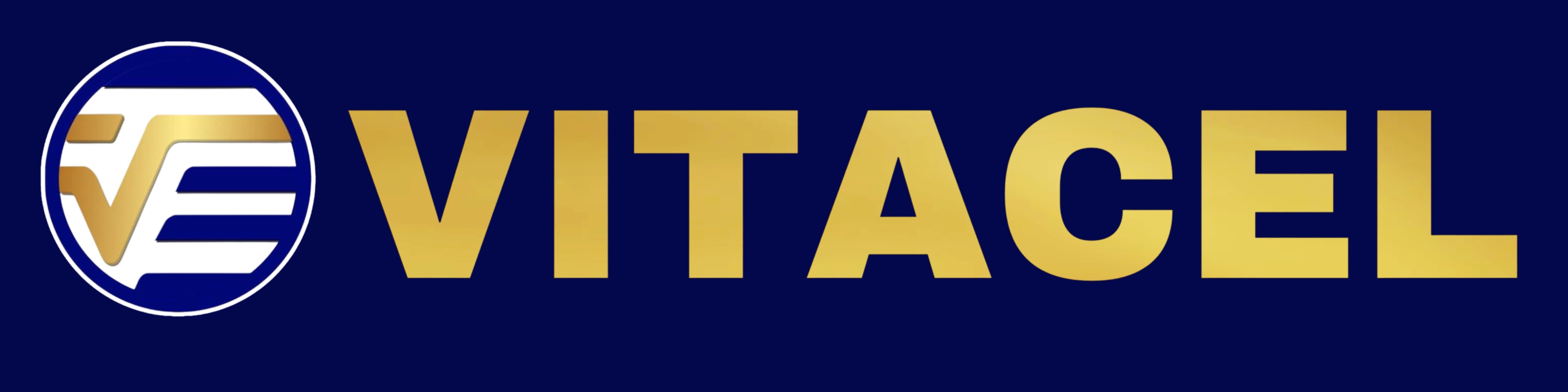 Understanding the Power of Omega-3s
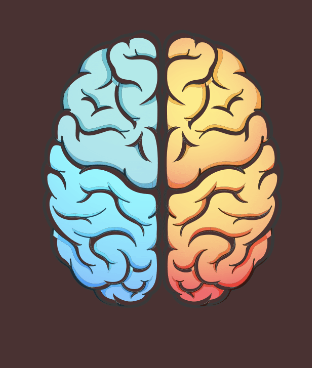 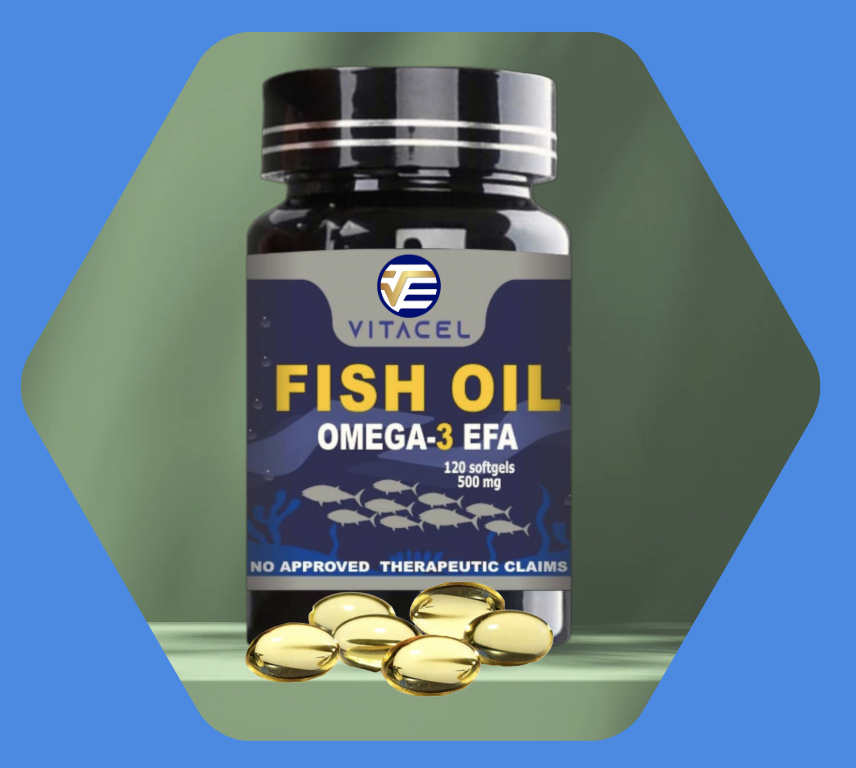 BRAIN HEALTH
Research indicates omega-3s may boost levels of the brain chemicals serotonin and dopamine, decreasing depression and violence.
Omega-3s may even improve conditions such as bipolar disorder and schizophrenia.
"In 5 out of 6 of the clinical trials where people were given either a placebo or omega-3 fatty acids, on average, the symptoms of depression have been reduced by about 50 percent," said Joseph Hibbeln, a psychiatrist at the National Institutes for Alcohol Abuse and Alcoholism.
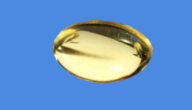 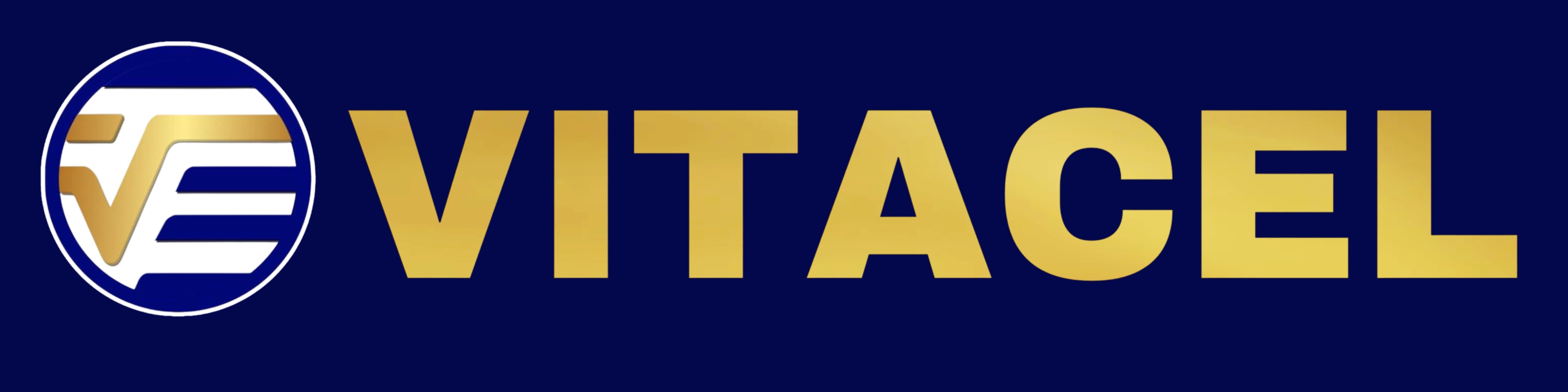 Other Health Benefits of Omega-3 Fish Oil
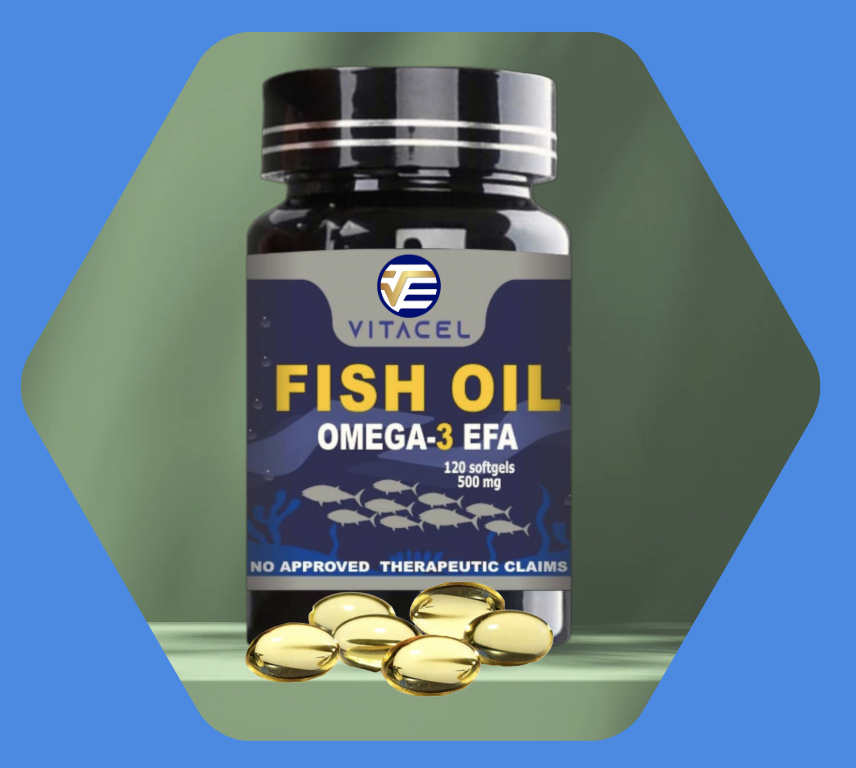 Omega-3s may help support bone formation..
Omega-3 may also benefit the skin. ; psoriasis-helps decrease in cell proliferation and skin inflammation.
Omega-3s may help prevent Type 2 diabetes and improve the effects of diabetes by reducing insulin resistance.
The U.S. Food and Drug Administration recently approved omega-3s for infant formulas because of the overwhelming evidence that it improves cognition and visual functioning in children.
Inflammatory diseases such as rheumatoid arthritis, ulcerative colitis and Crohn's disease may also improve with omega-3 supplementation.
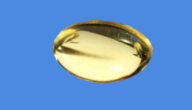 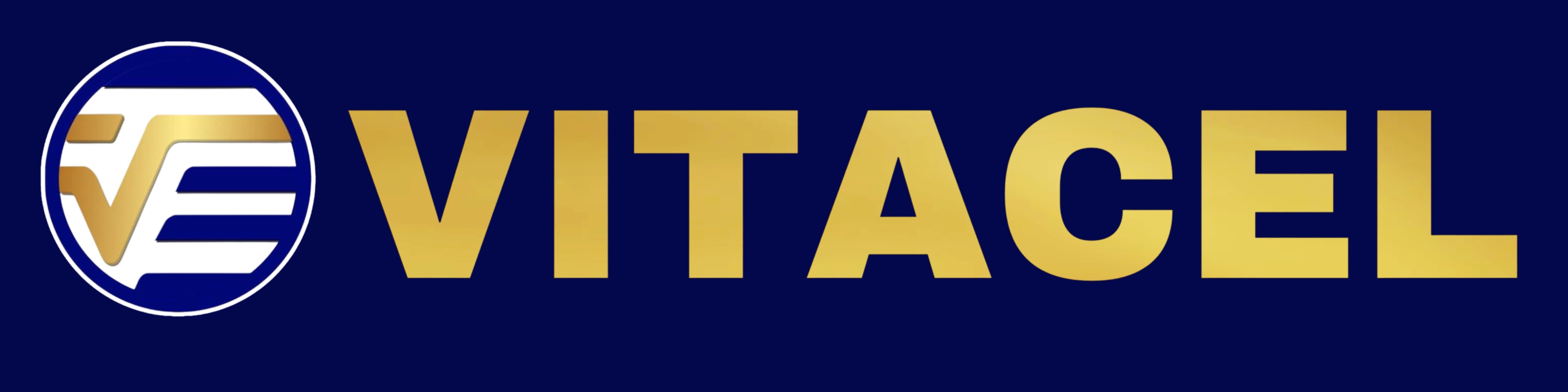 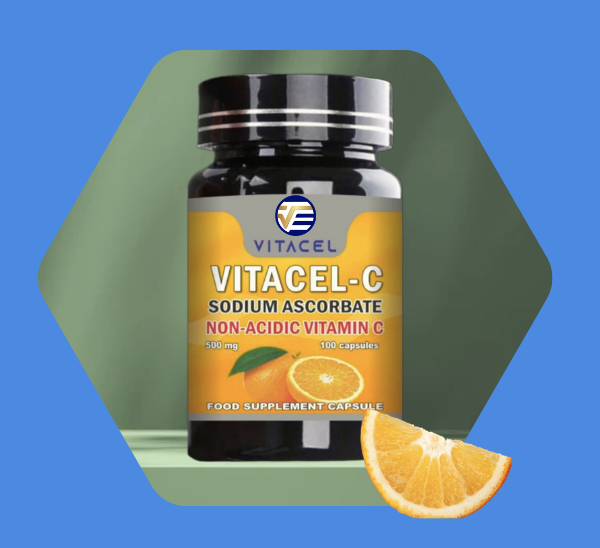 Boosts Immune System
Supports Collagen Production
Potent Antioxidant
Enhances Iron Absorption
Supports Skin Health
Enhances Omega-3 Absorption
Vitamin C is known to improve the absorption of various nutrients, including omega-3 fatty acids from fish oil. By taking Vitamin C with your omega-3 supplement, you may increase the body's ability to absorb and utilize the beneficial fatty acids efficiently.
OTHER PRODUCTS
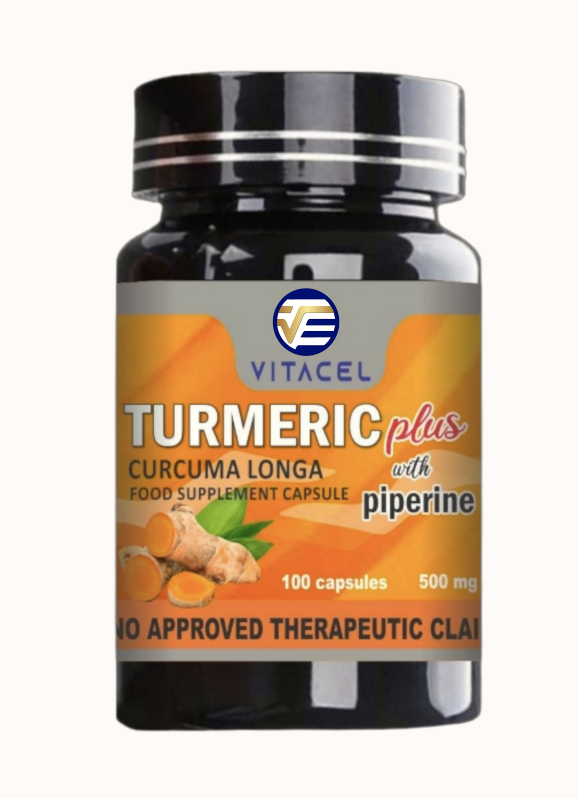 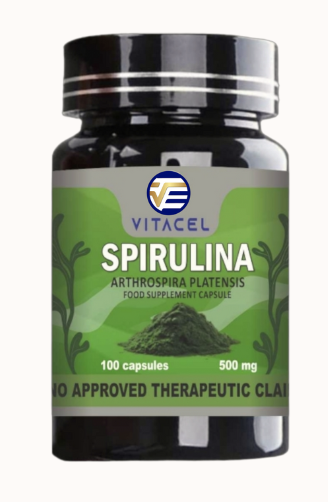 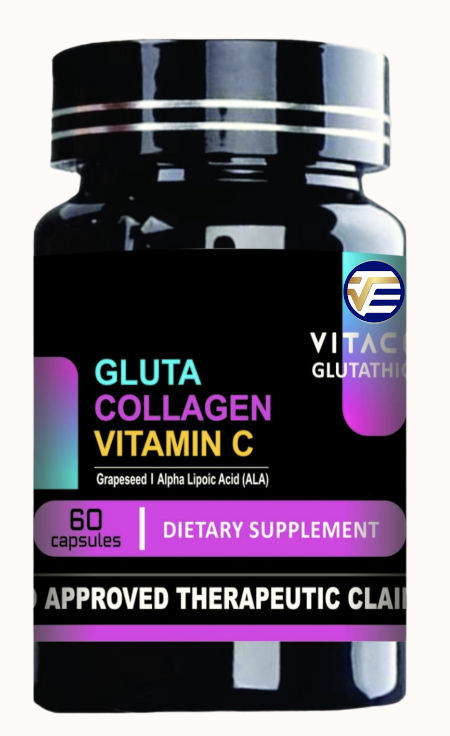 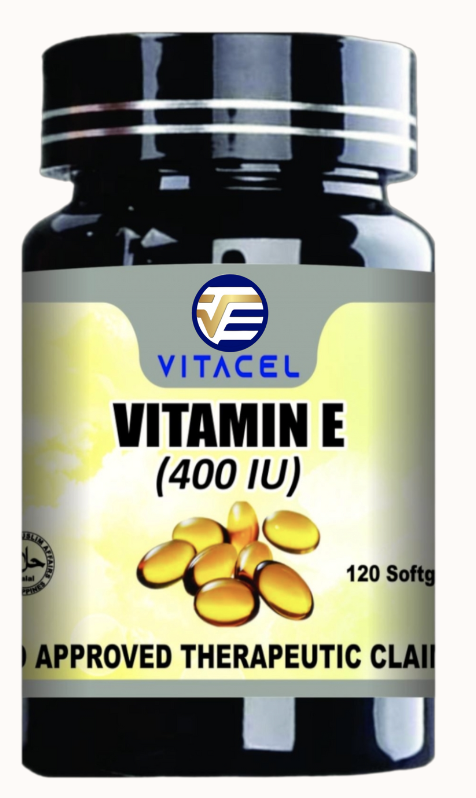 Restores the Skin
Prevents Cancer
Prevents hair loss
Eye Health
Boosts Immunity
Heart Health
Super Food
Antioxidant
Anti-cancer
Anti-tumor
Anti-ageing
Weight Loss
Master Anti-oxidant
Detoxify the liver
Whitens the skin
Increase Energy
Boosts Immunity
Anti-ageing
Anti-inflammatory
Relieves Arthritis
Anti-cancer effect
Prevents heart disease
Improves mood
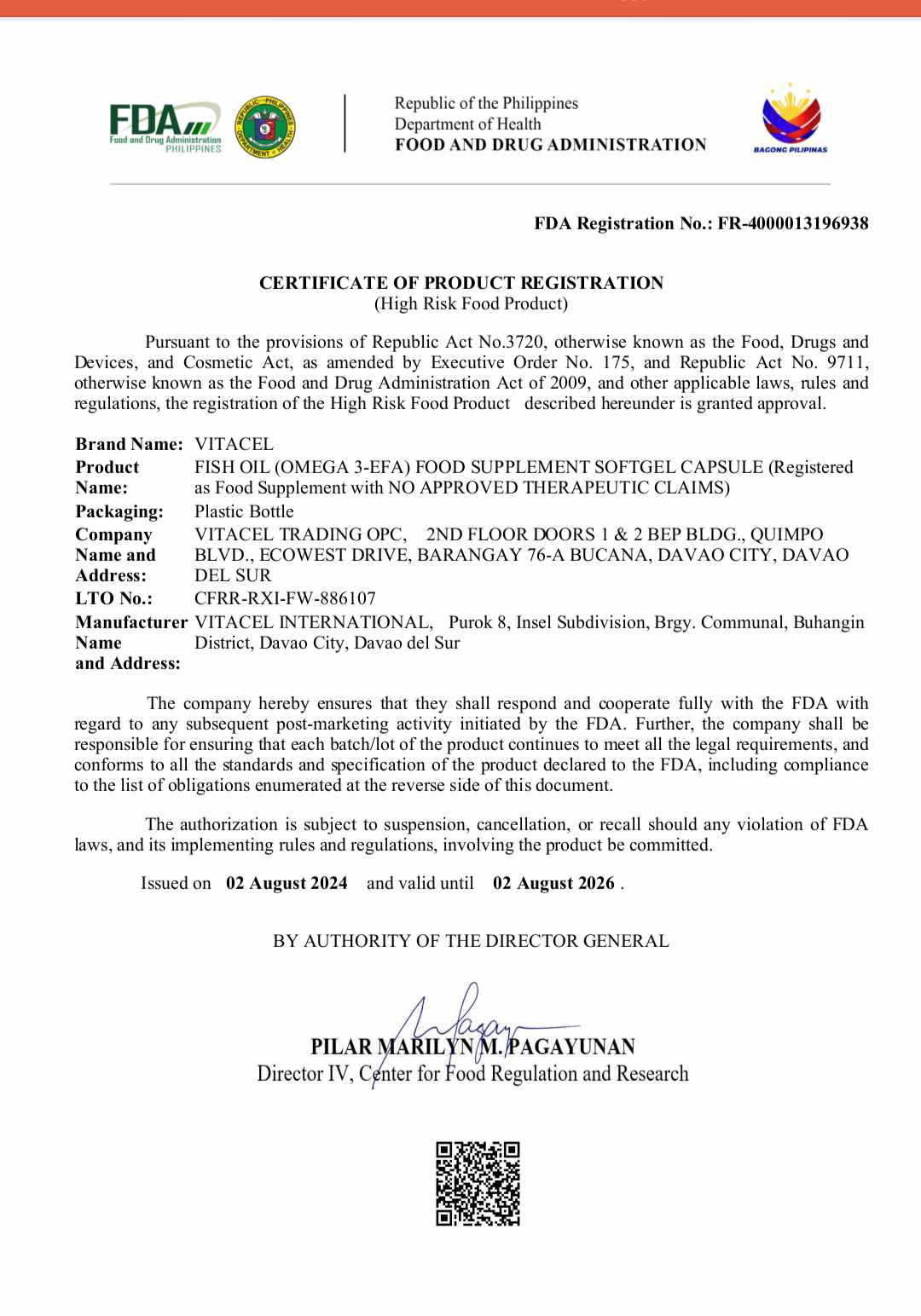 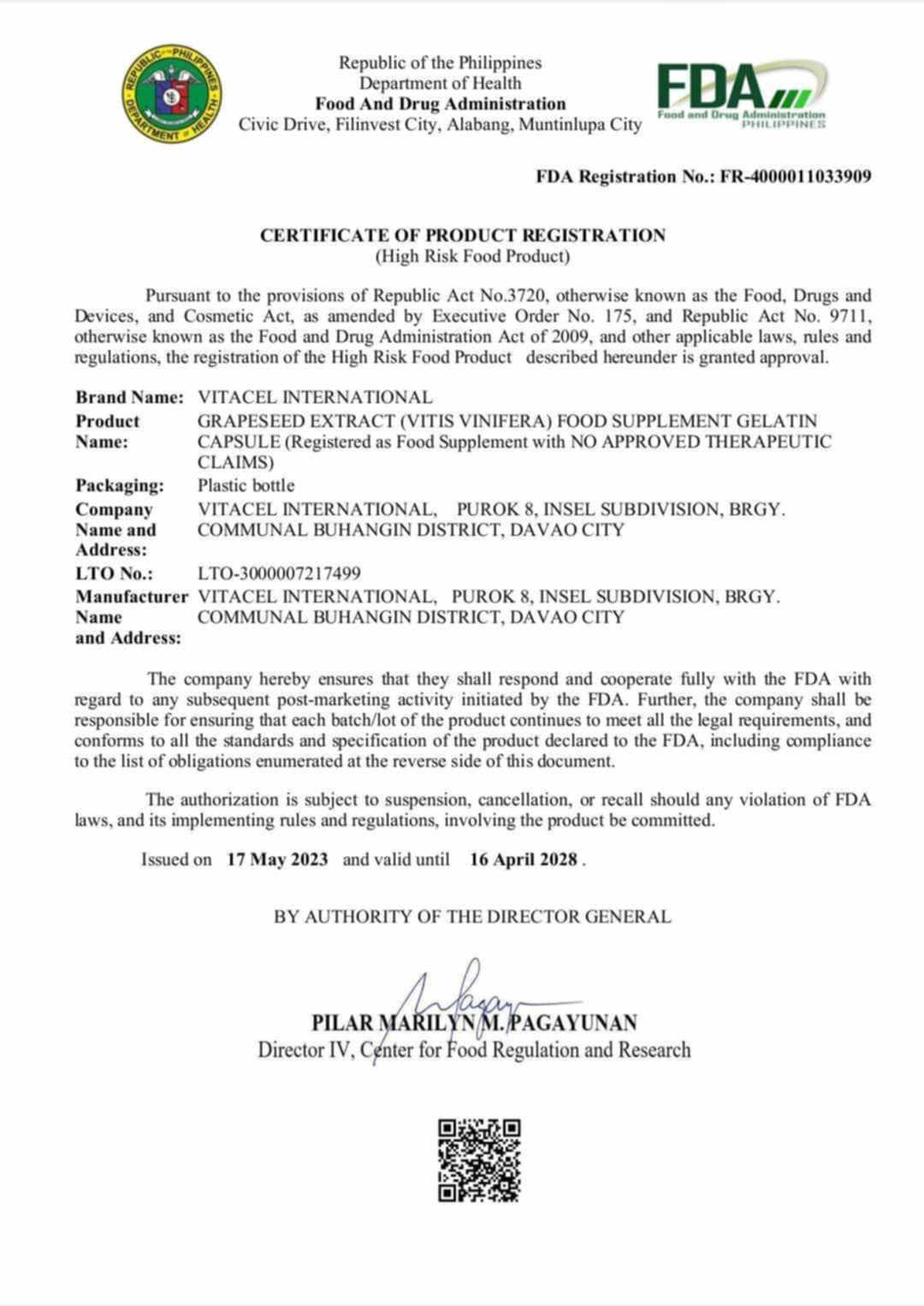 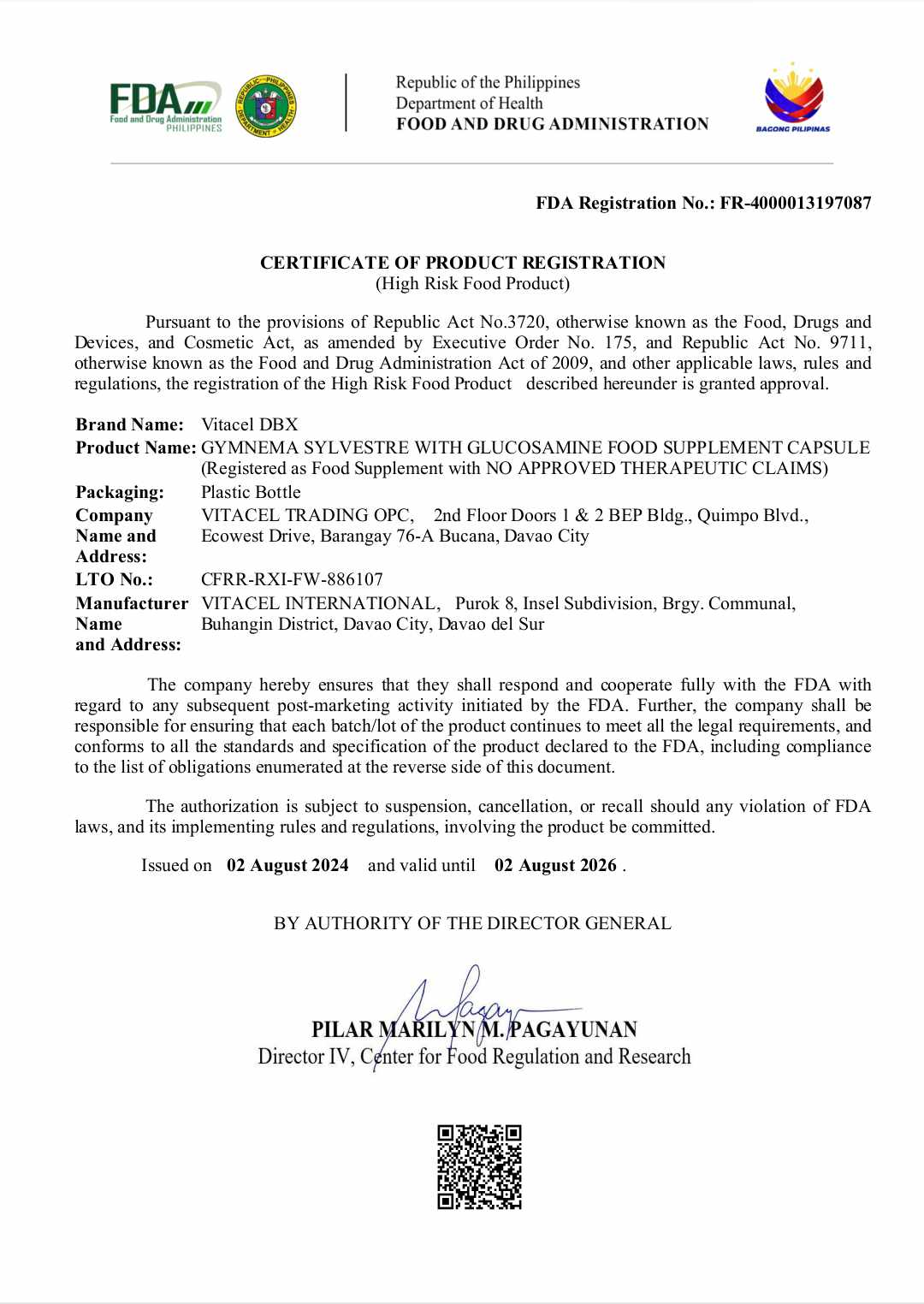 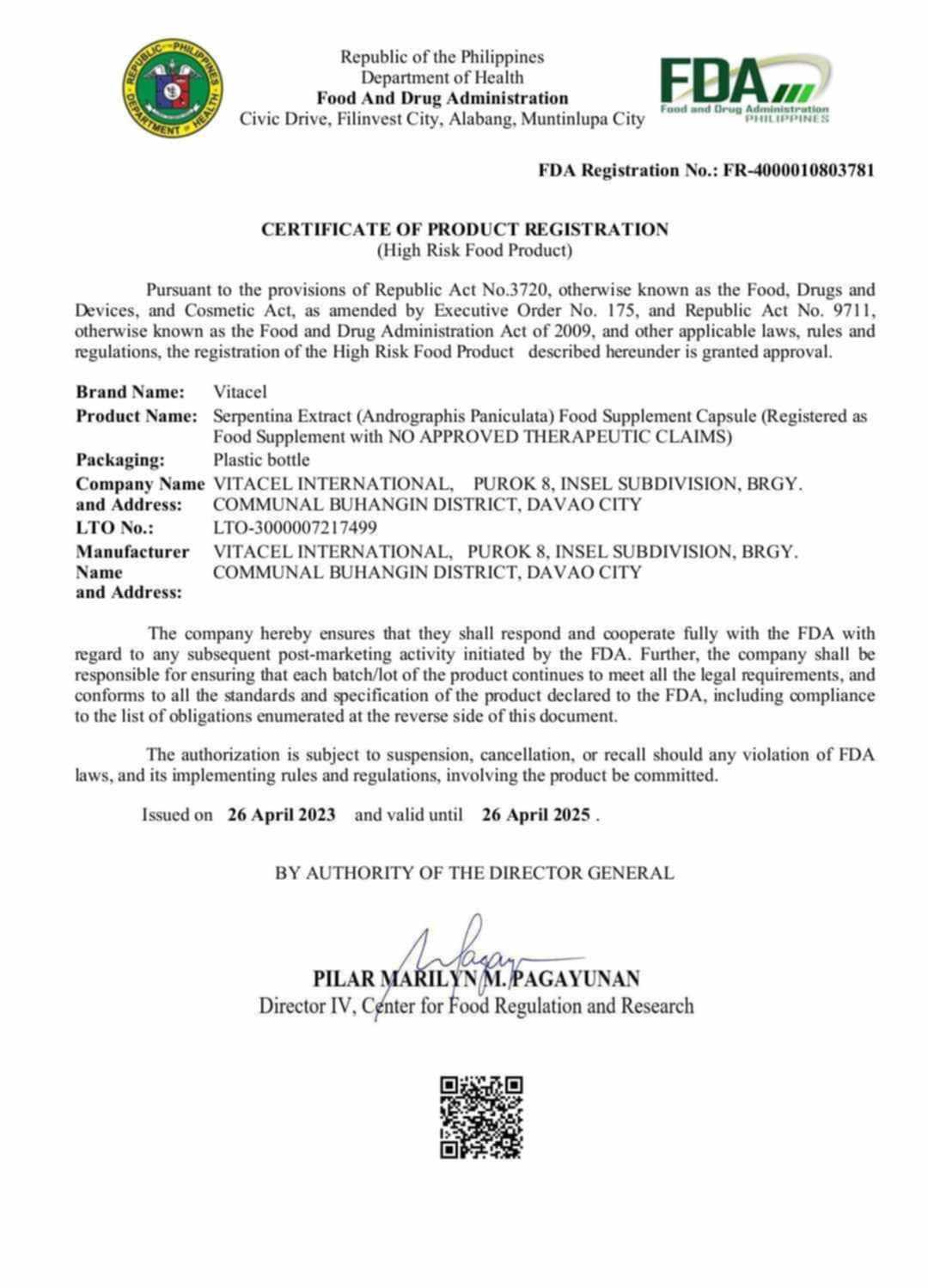 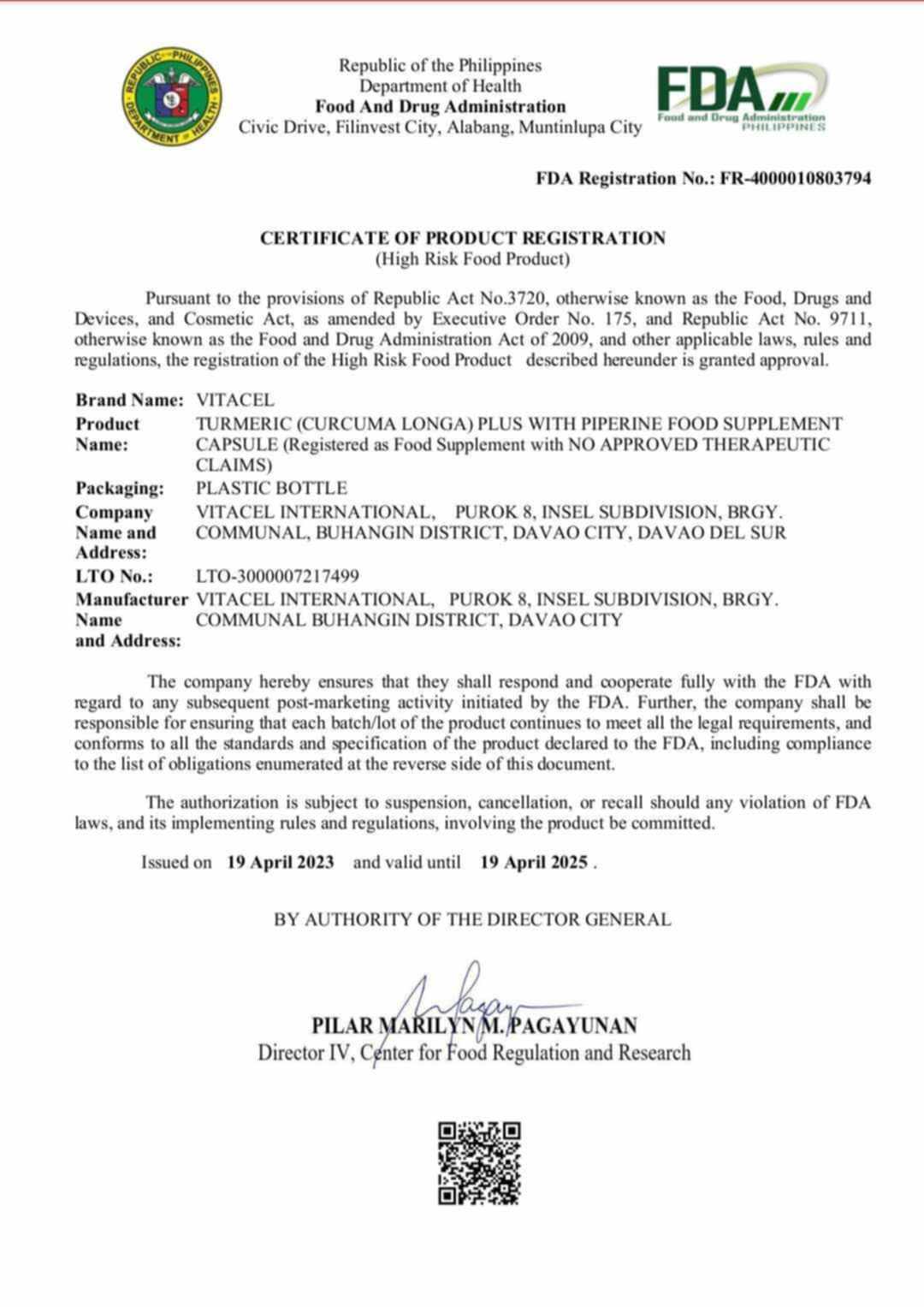 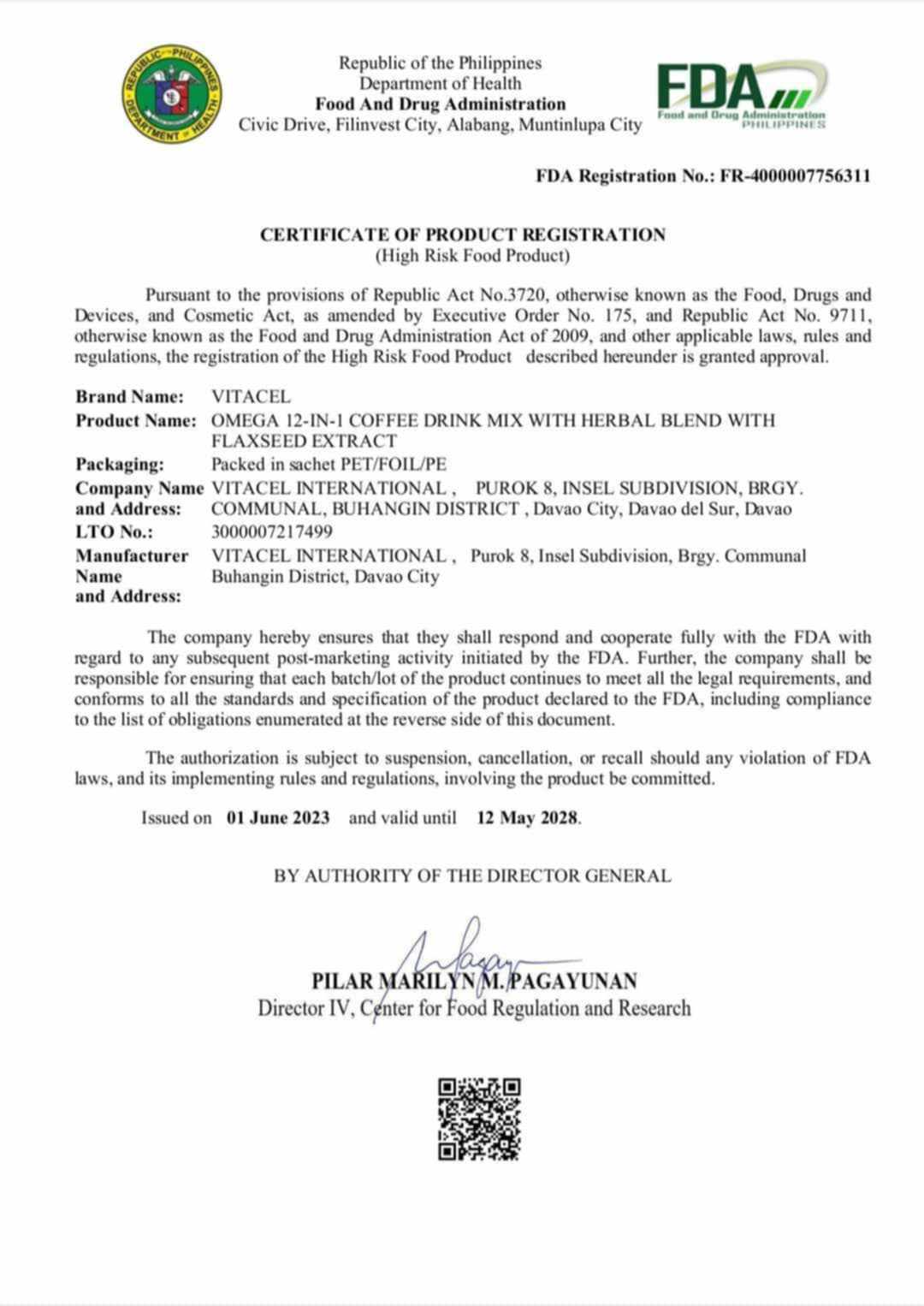 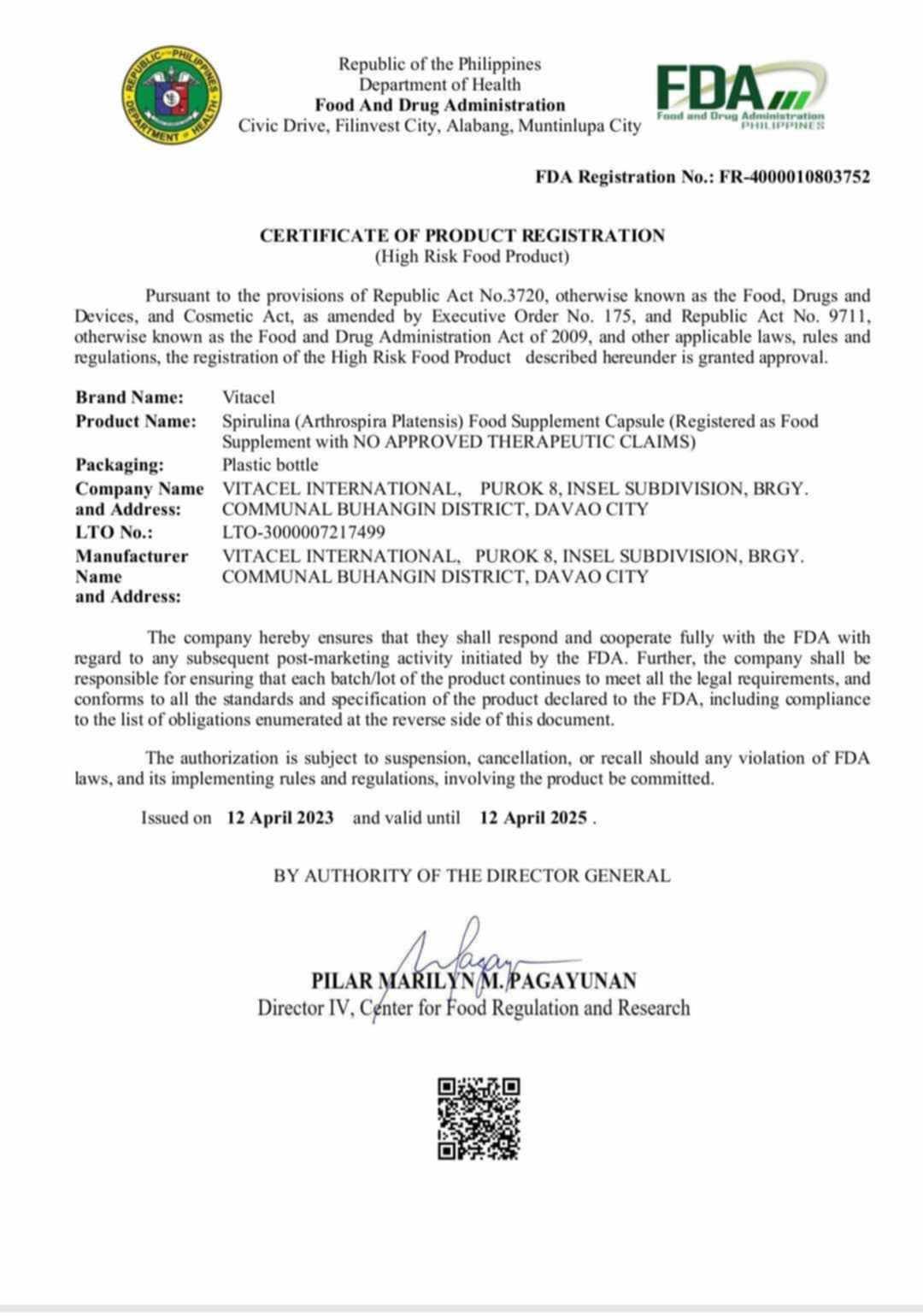 VITACEL HERBAL COFFEE
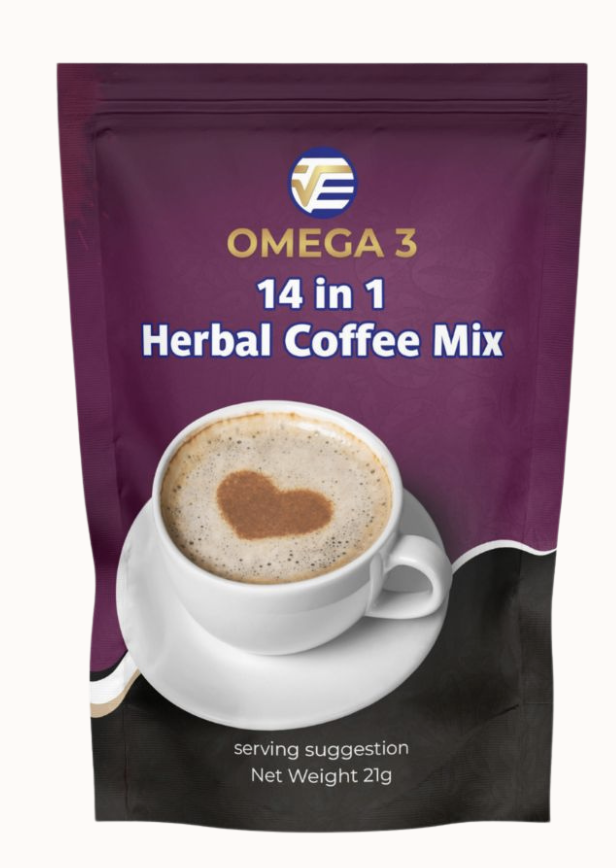 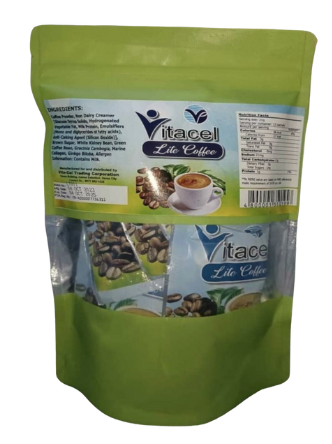 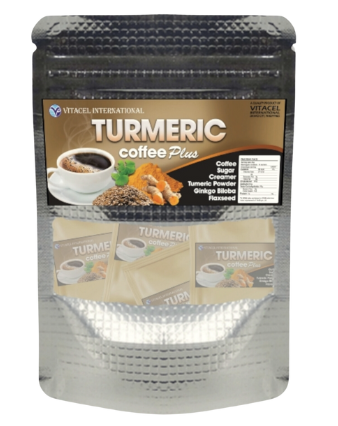 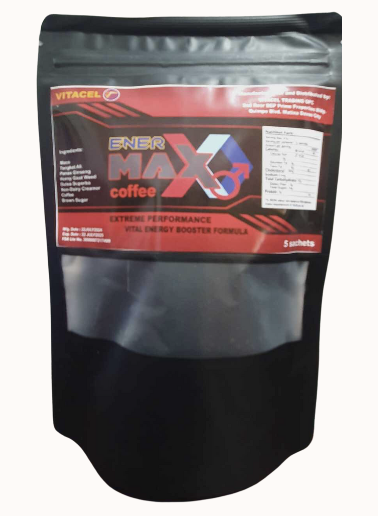 Enhance Fertility
Improves Testosterone Level
Increases Libido
Boosts Energy
Boosts Immunity
Anti-Inflammatory
Antioxidant
Relieves Arthritis
Boosts Memory
Weight Loss
Increase Energy
Weigh Loss
Suppress Appetite
Improves Digestion
Increase Energy
Boosts Immunity
Anti-ageing
Rich in Antioxidant
Relieves Arthritis
Anti-ageing
Anti-cancer effect
Heart Health
Improves Sleep
“With a Very good Quality Products, 
Great business Opportunity awaits!”
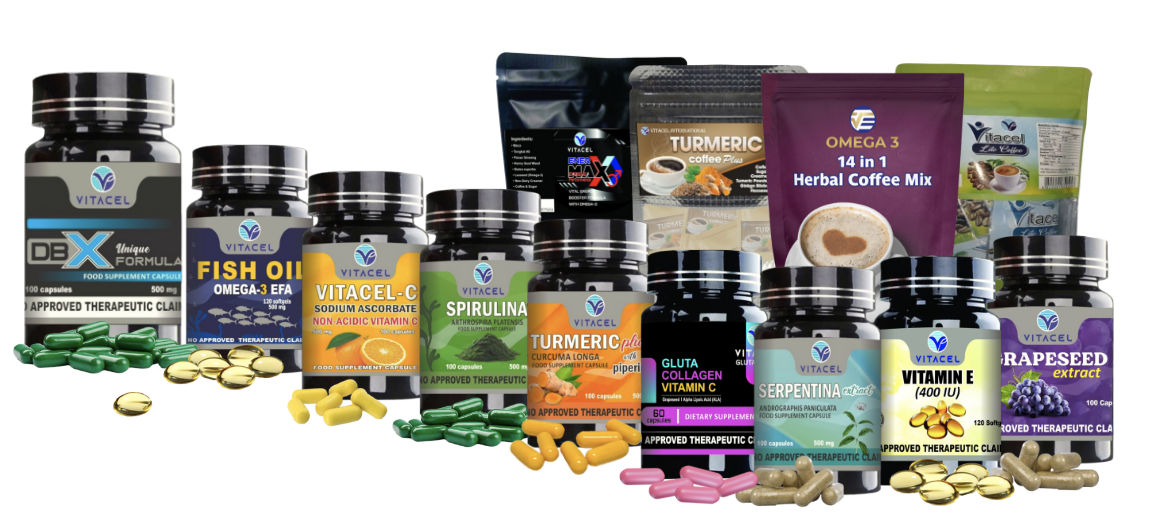 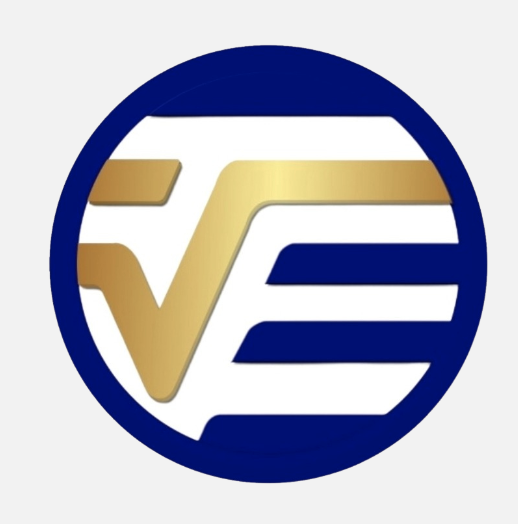 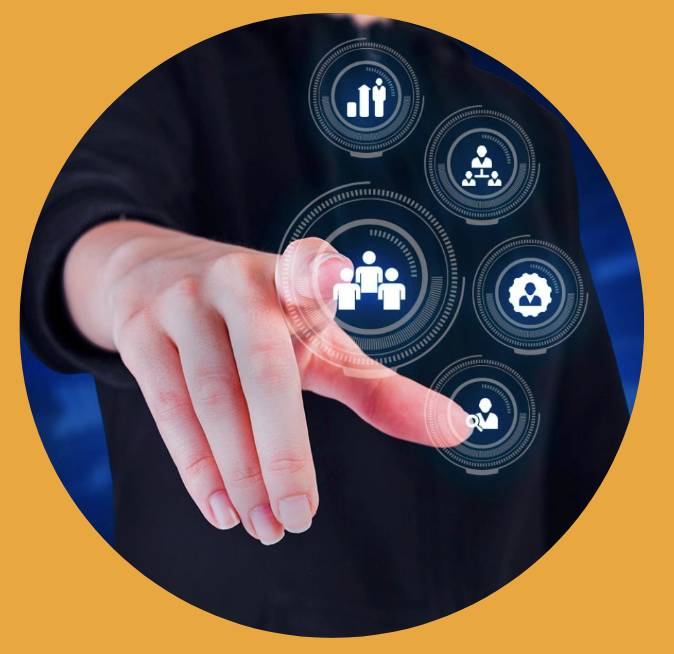 VITACEL
MARKETING PLAN
PRESENTATION
SUSTAINABLE BUSINESS MODEL
PROFITABLE CONSUMERISM
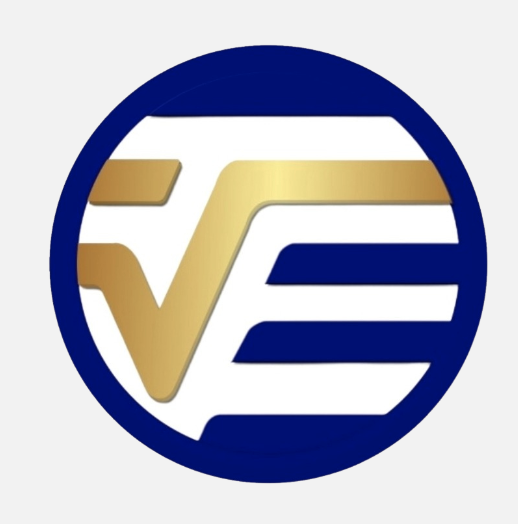 WHY     VITACEL?
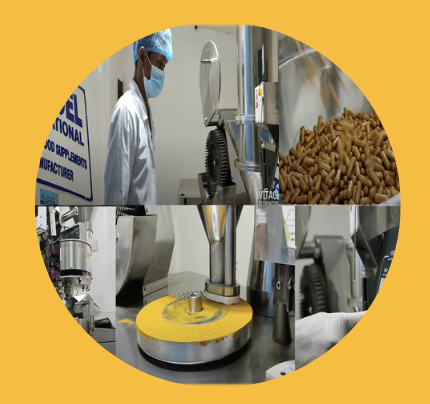 Health and Wellness
Company Owned Manufacturing
Low Start-Up Capital
Relevant Product
YOU are the BOSS
Time Freedom
Leverage on other People
Doable and Duplicable System
Portable
Pandemic Proof Business
CHOOSE YOUR VITACEL PACKAGE
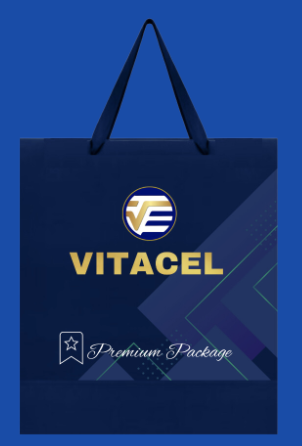 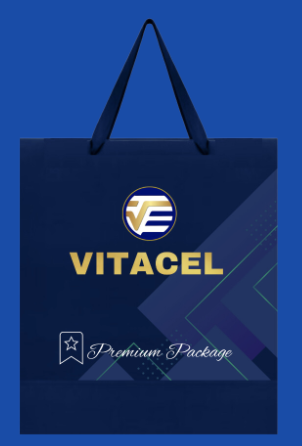 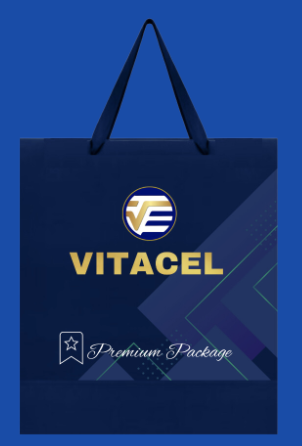 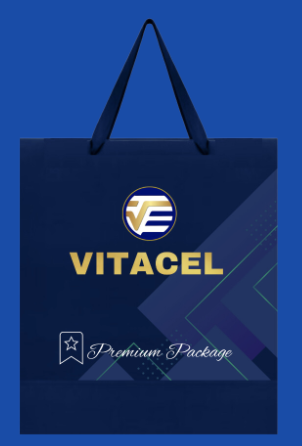 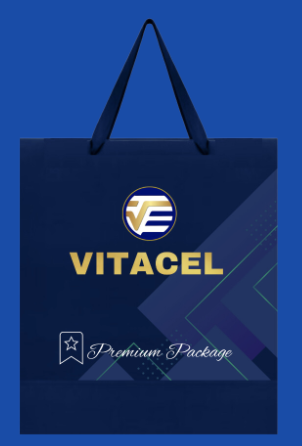 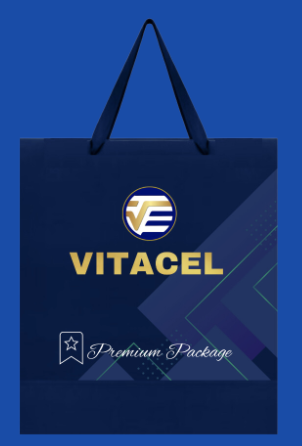 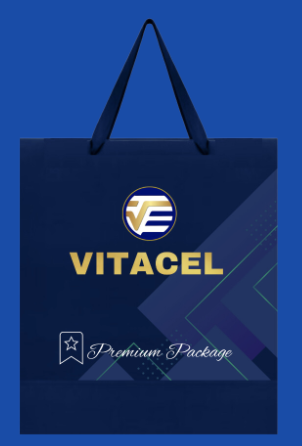 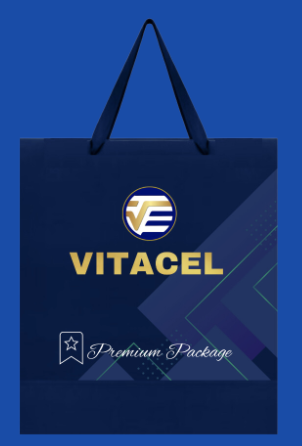 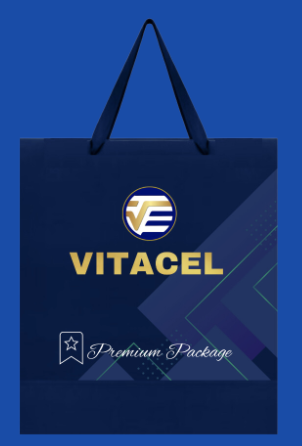 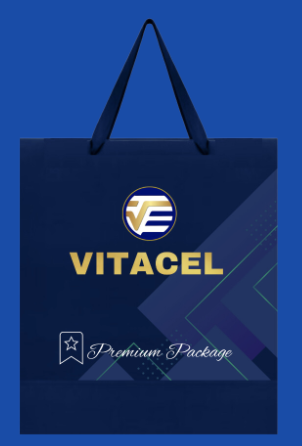 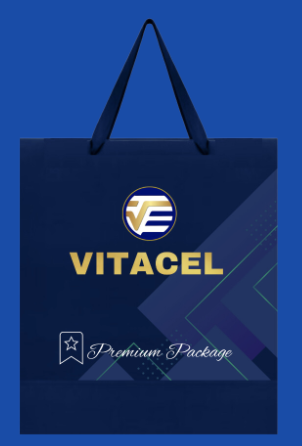 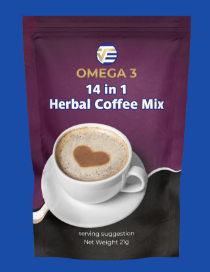 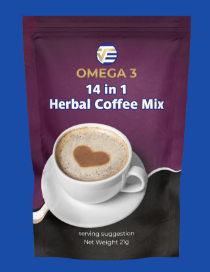 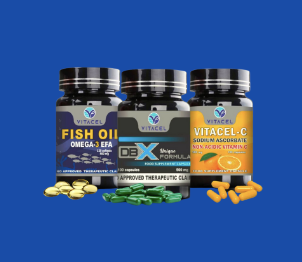 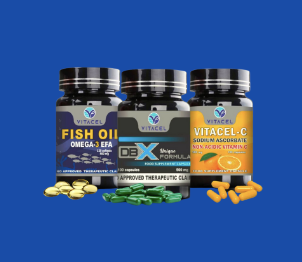 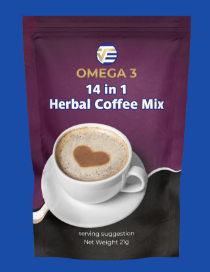 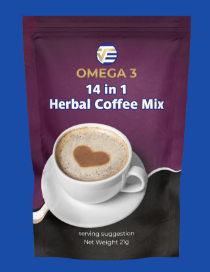 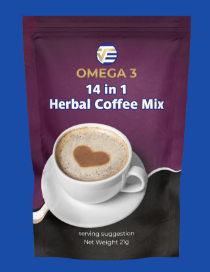 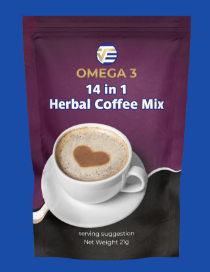 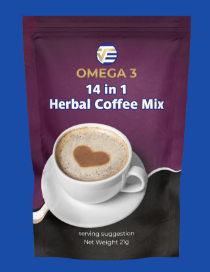 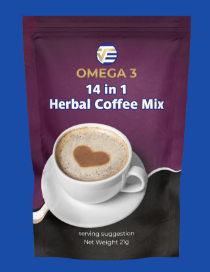 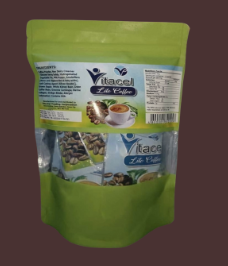 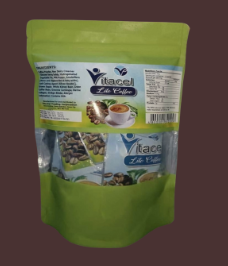 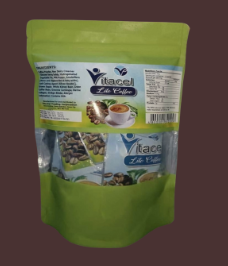 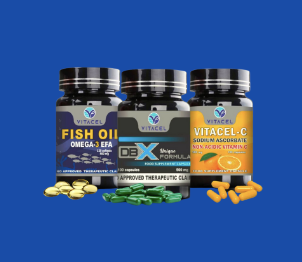 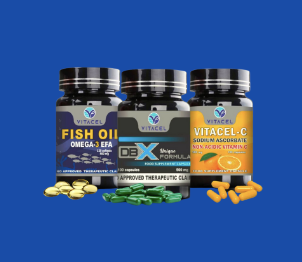 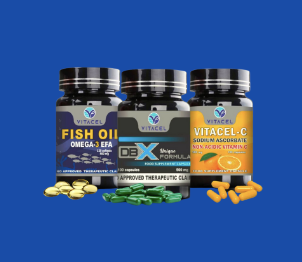 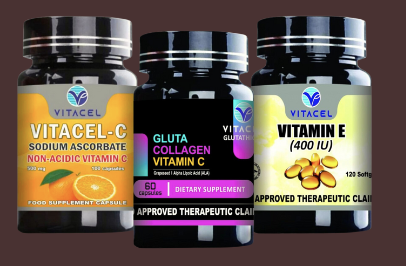 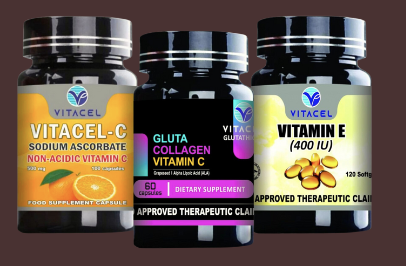 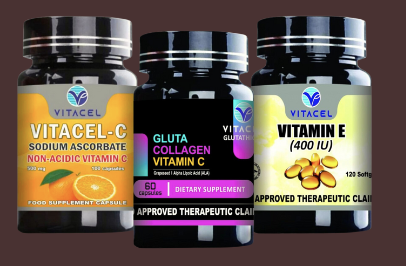 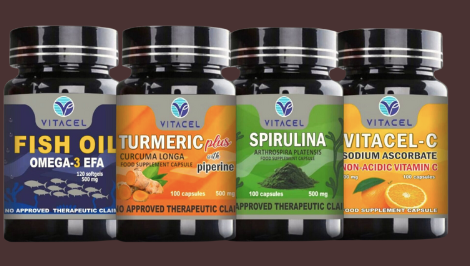 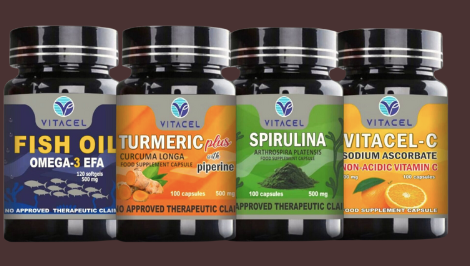 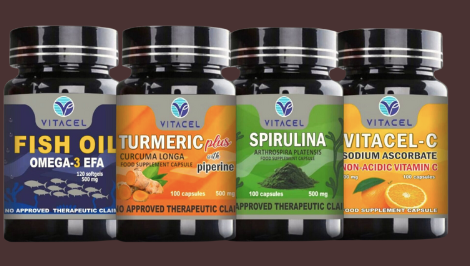 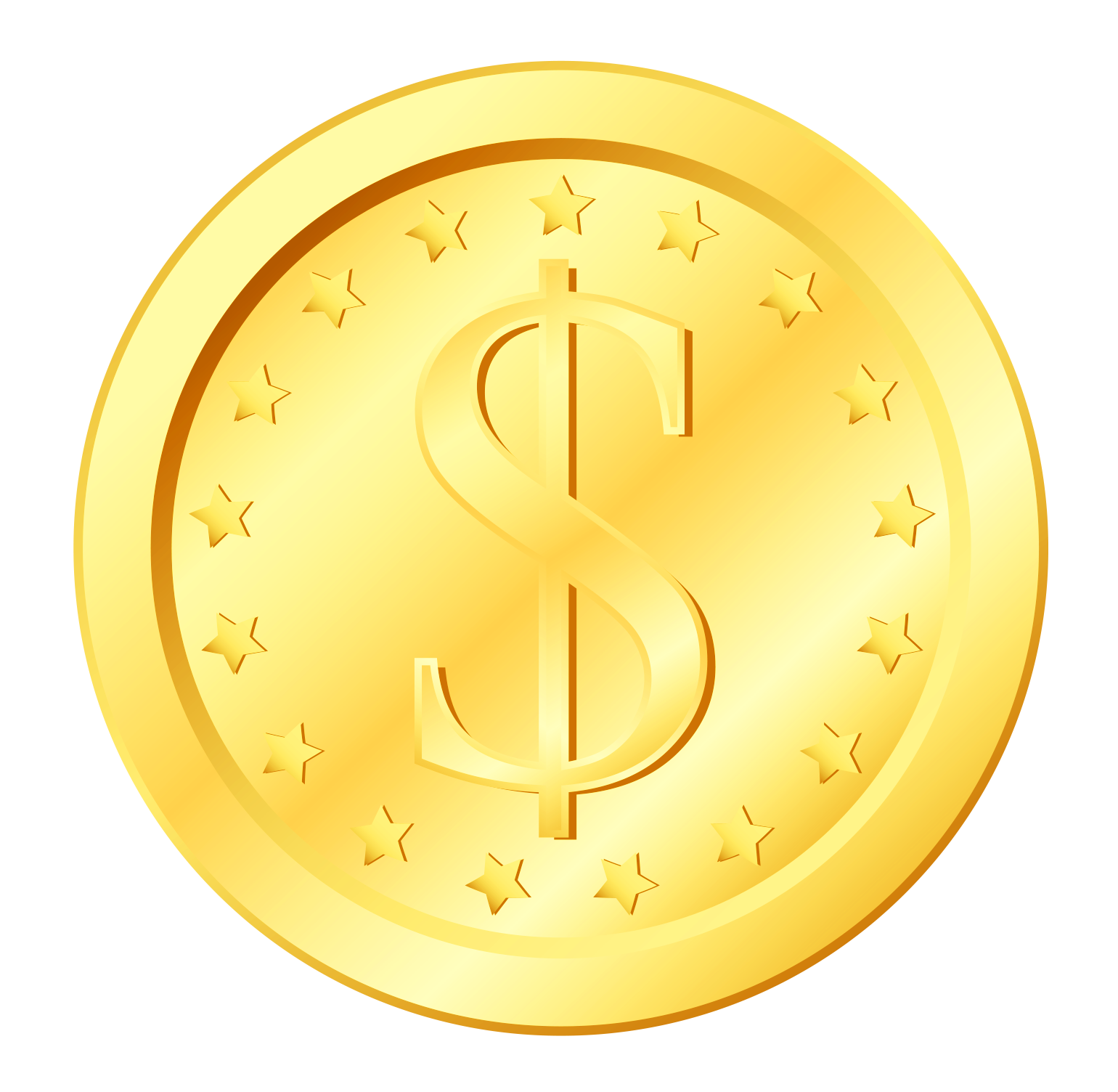 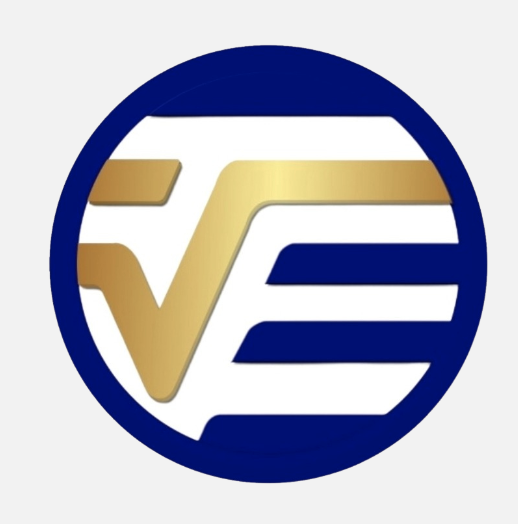 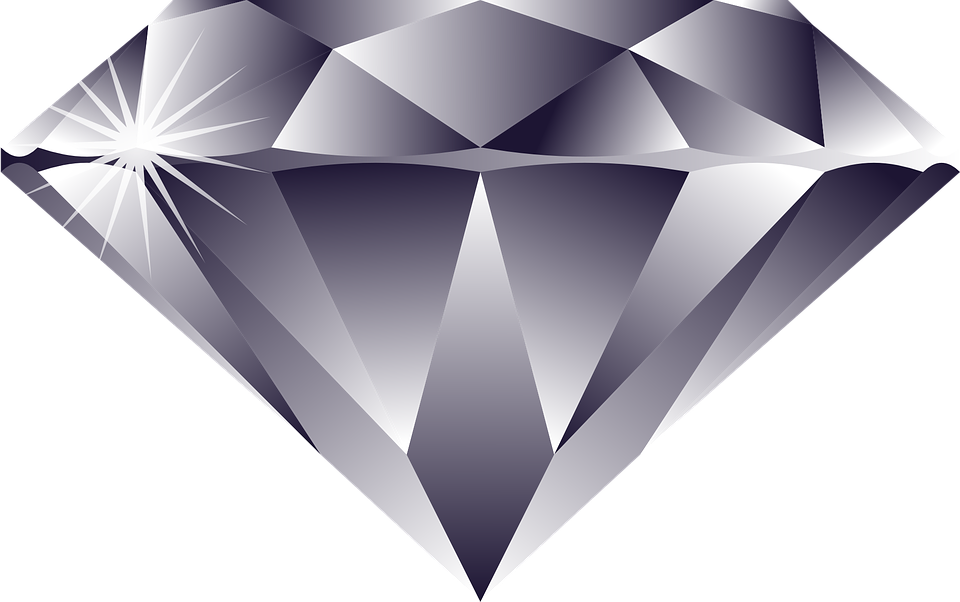 PREMIUM
GOLD
DIAMOND
P4,980
P34,860
P14,940
P5,300+ Product Value
1 Business Account= 1 Pt.
P315,000 monthly income Potential
P37,100 + Product Value
7 Business Accounts= 7 Pts.
P2,205,000 monthly income Potential
P16,000+ Product Value
3 Business Accounts= 3 Pts.
P945,000 monthly income Potential
BUSINESS PACKAGE
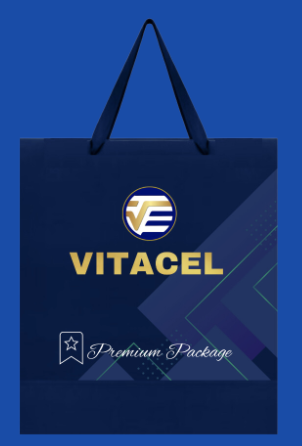 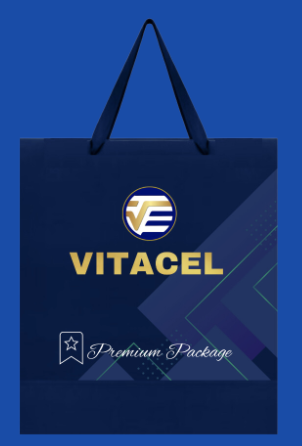 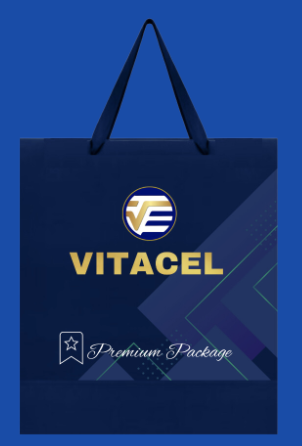 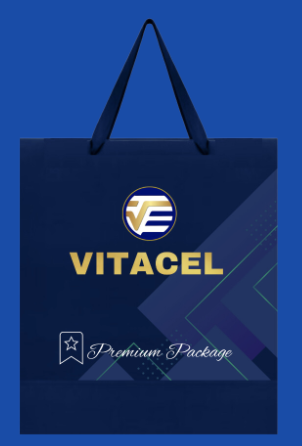 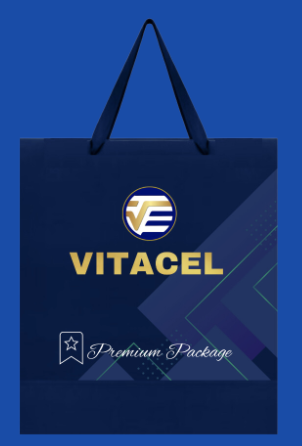 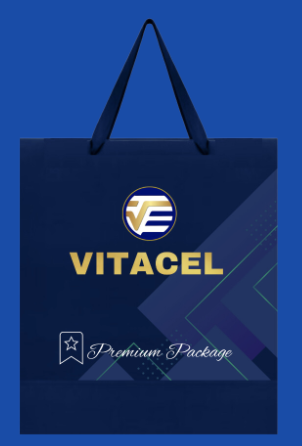 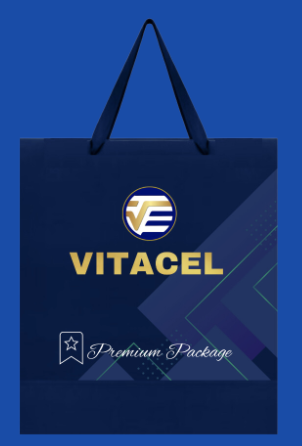 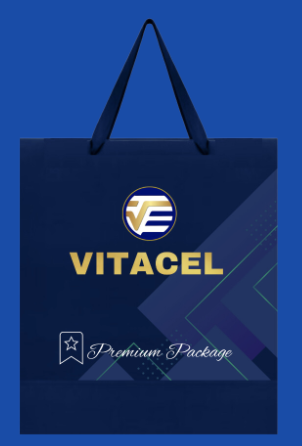 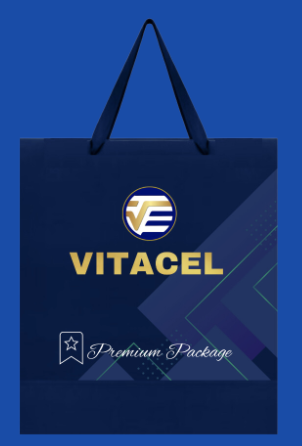 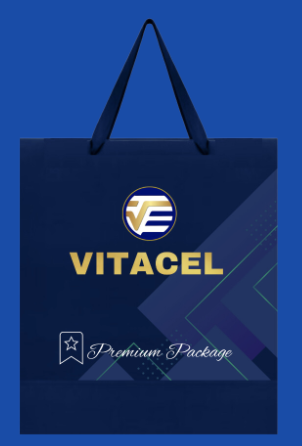 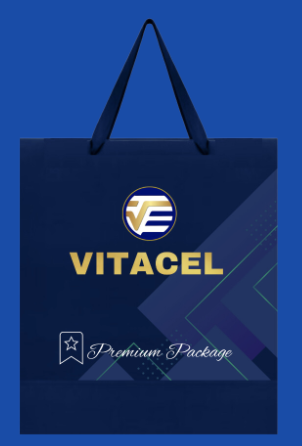 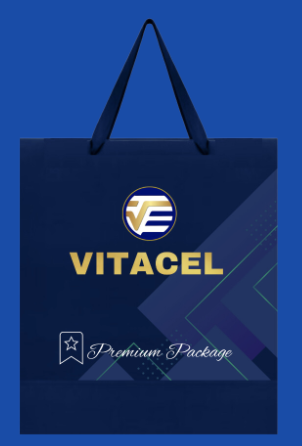 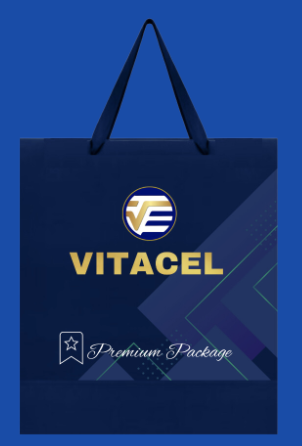 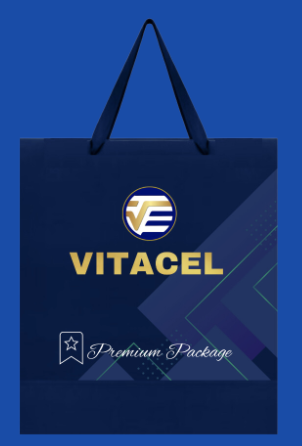 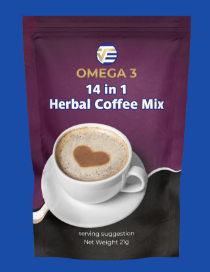 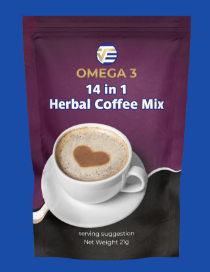 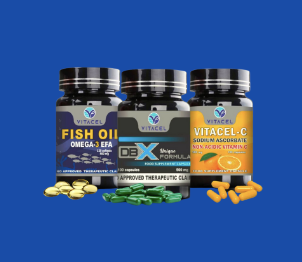 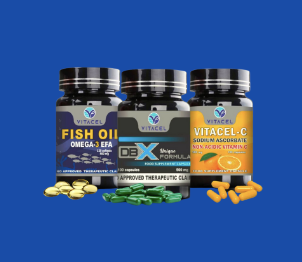 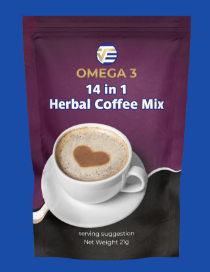 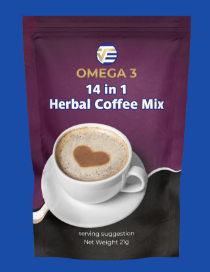 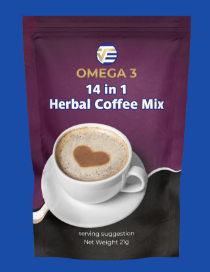 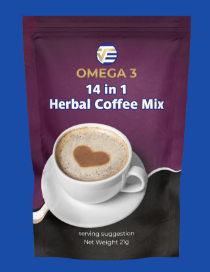 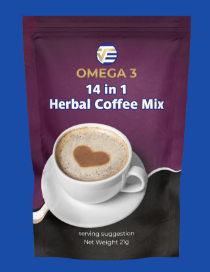 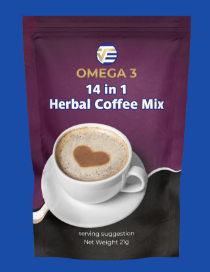 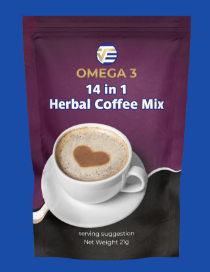 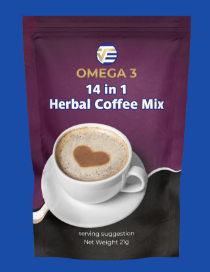 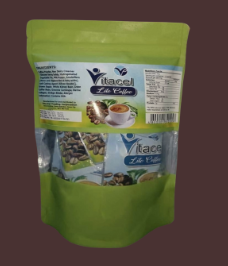 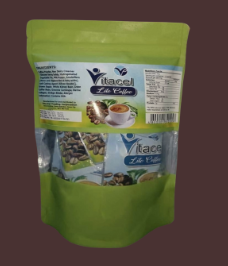 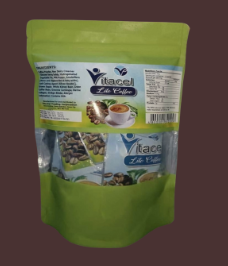 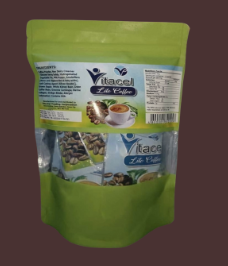 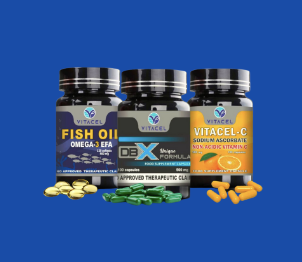 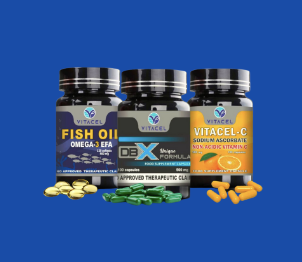 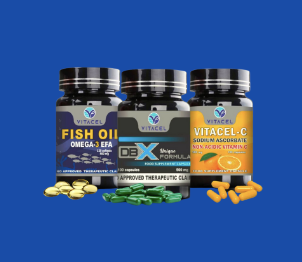 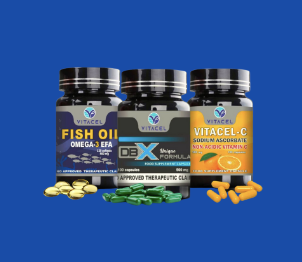 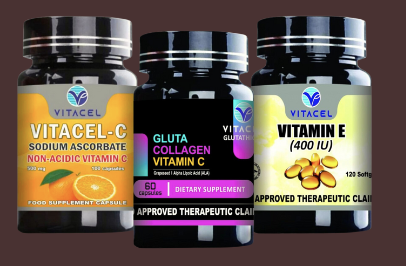 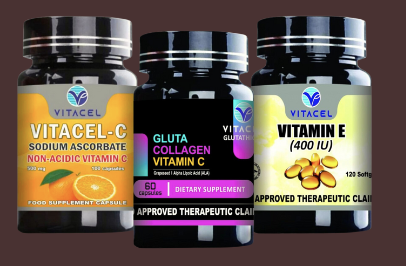 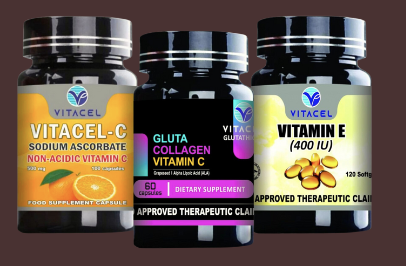 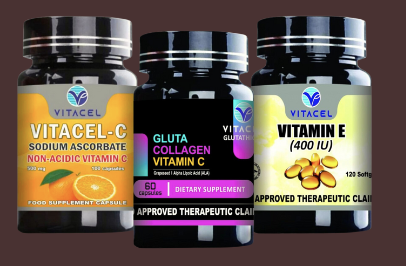 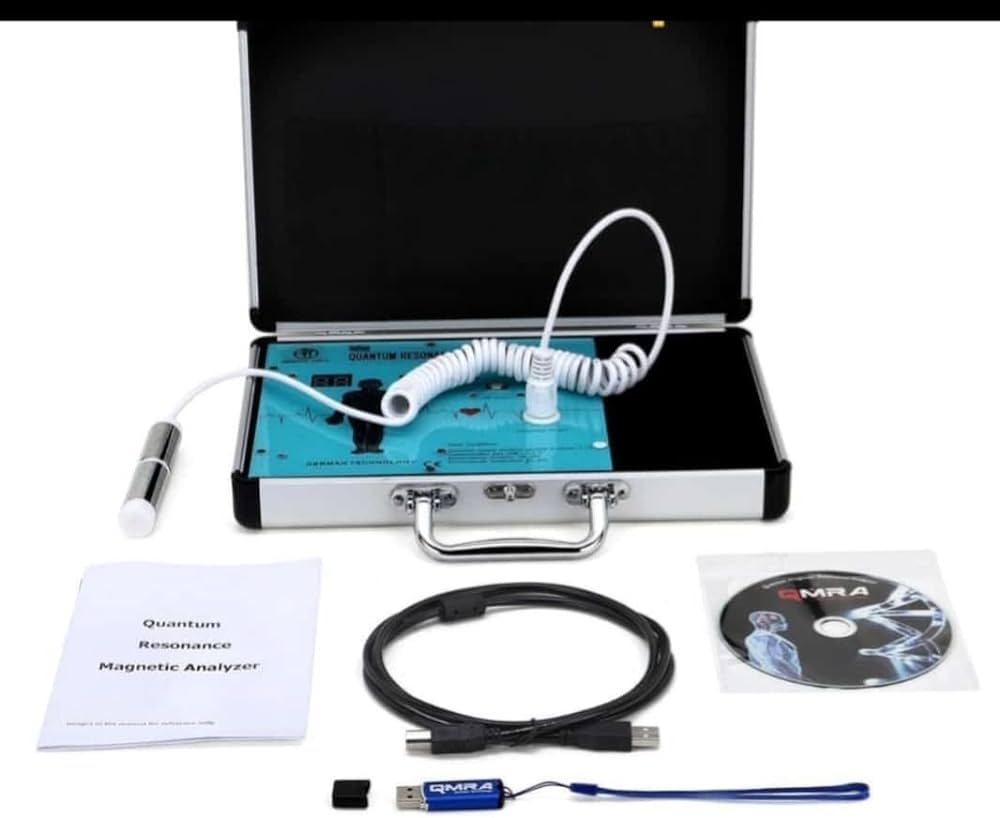 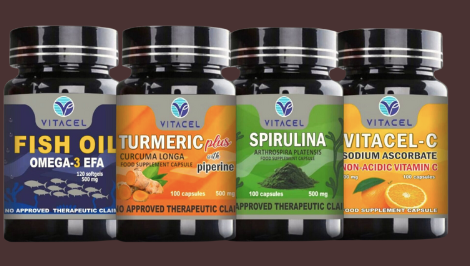 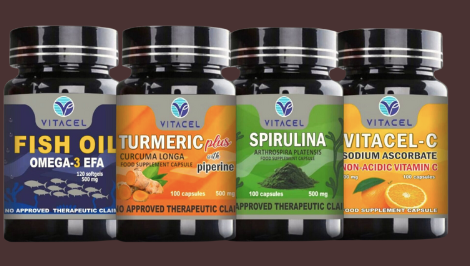 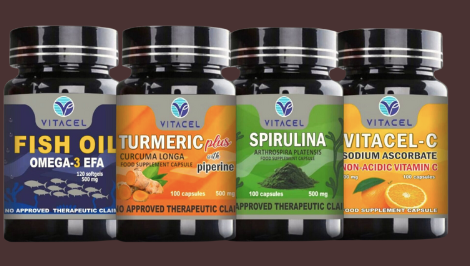 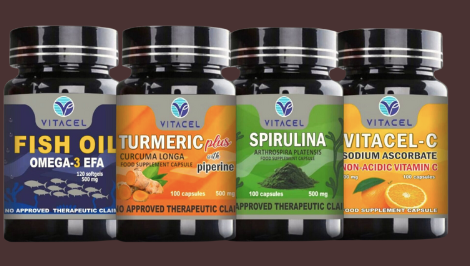 PLATINUM
Capital:                  P75,000
Worth of Products     P 80,000
Plus:             QMRA Machine
5% Product Discount on Repeat Purchase
P4,725,000 monthly potential income
CHOOSE YOUR VITACEL PACKAGE
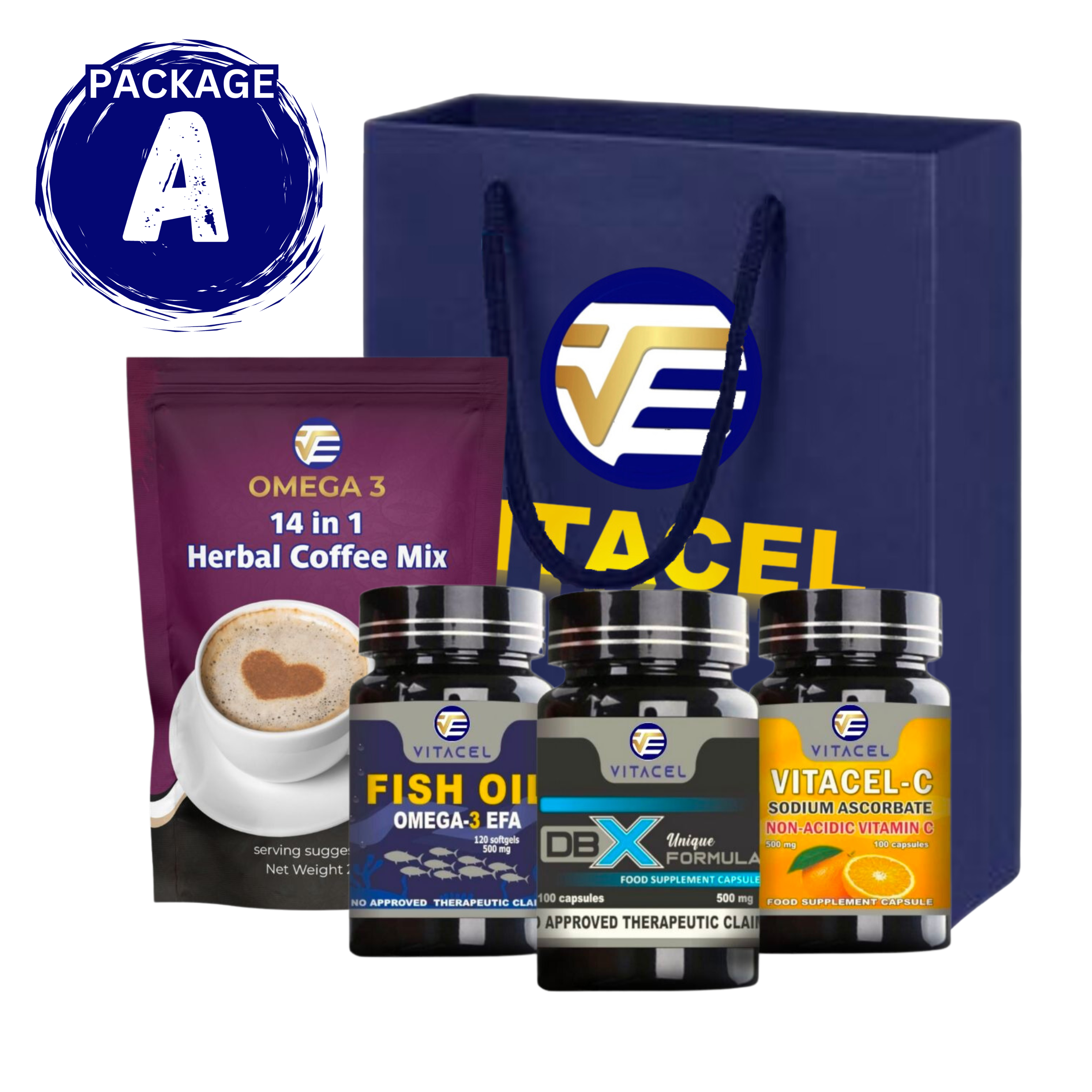 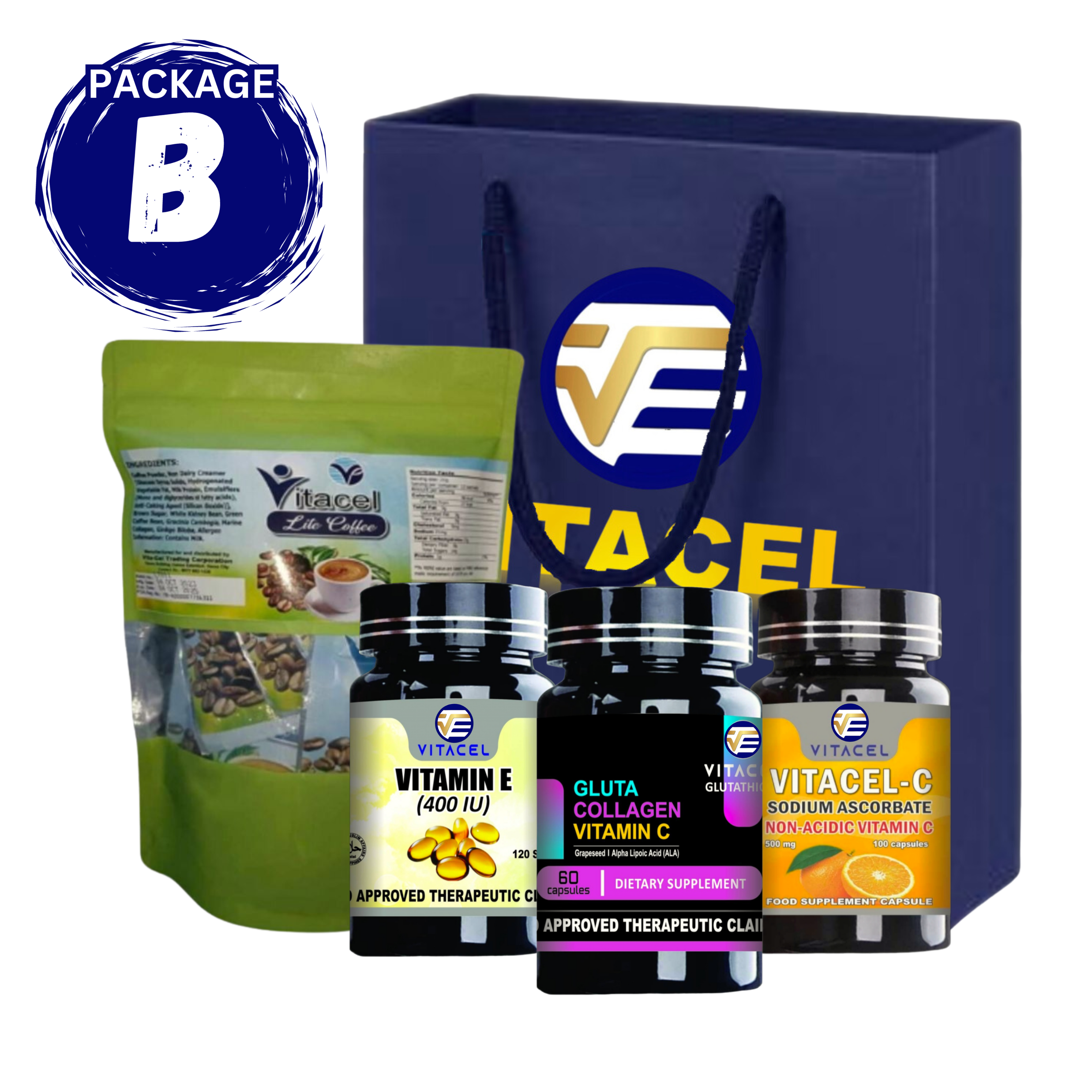 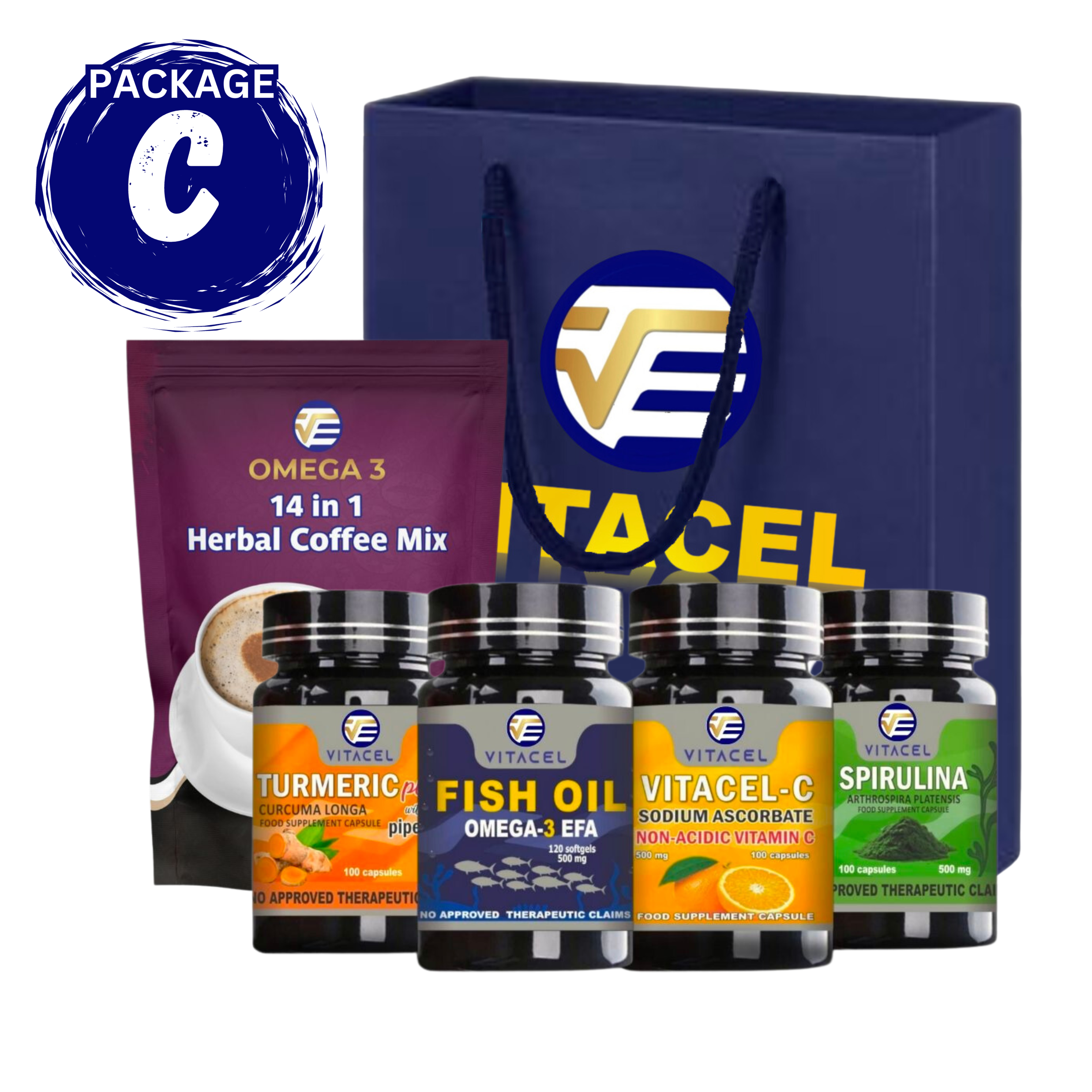 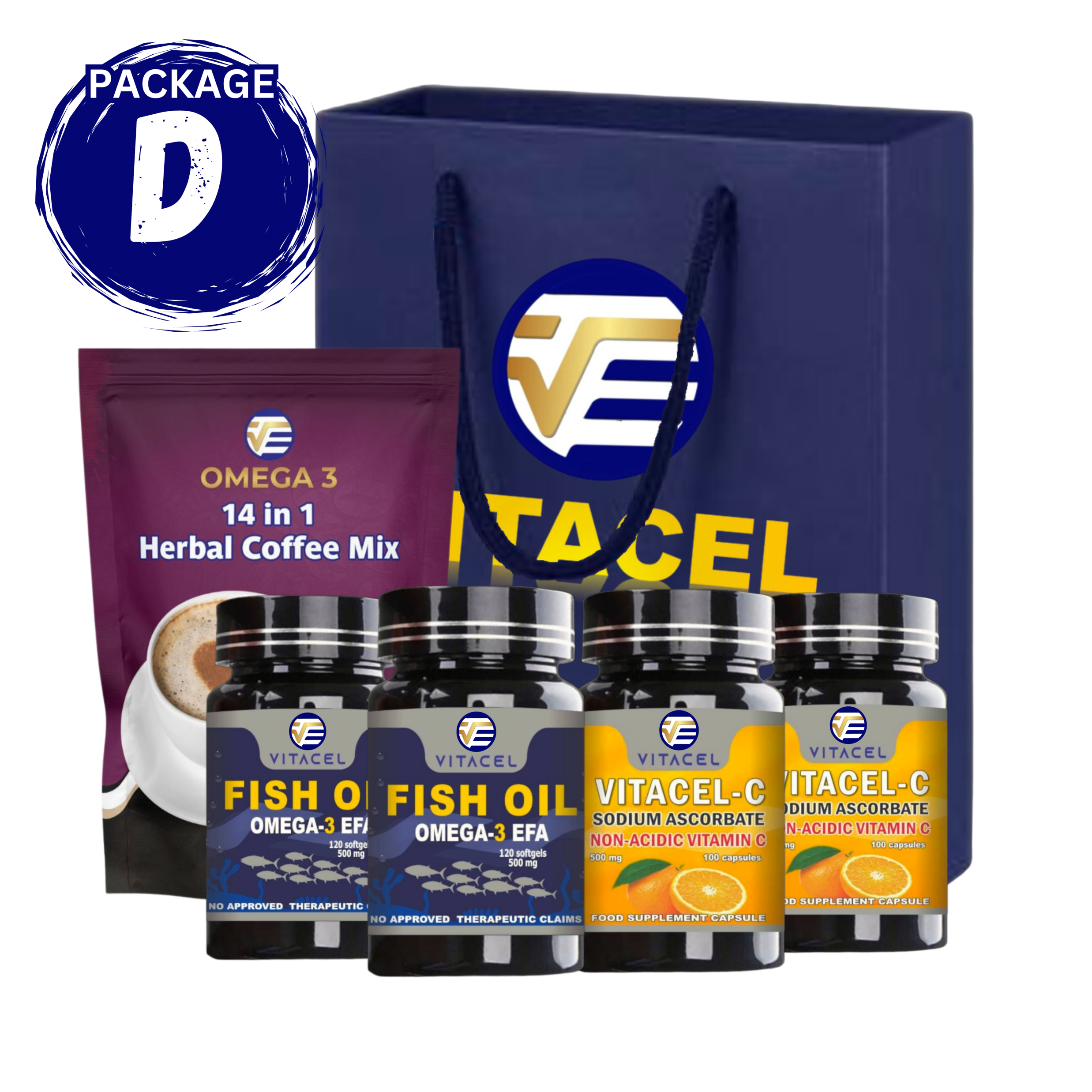 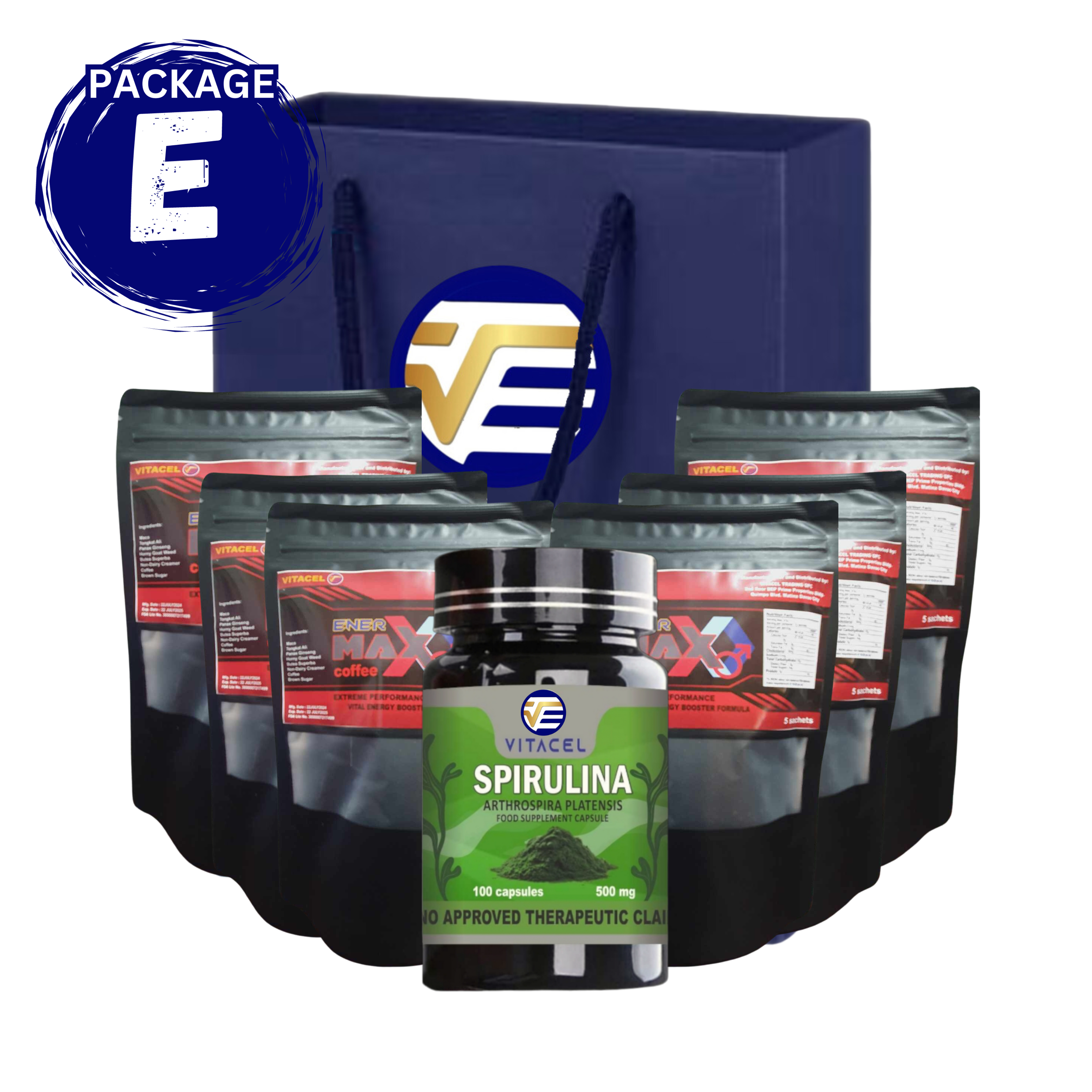 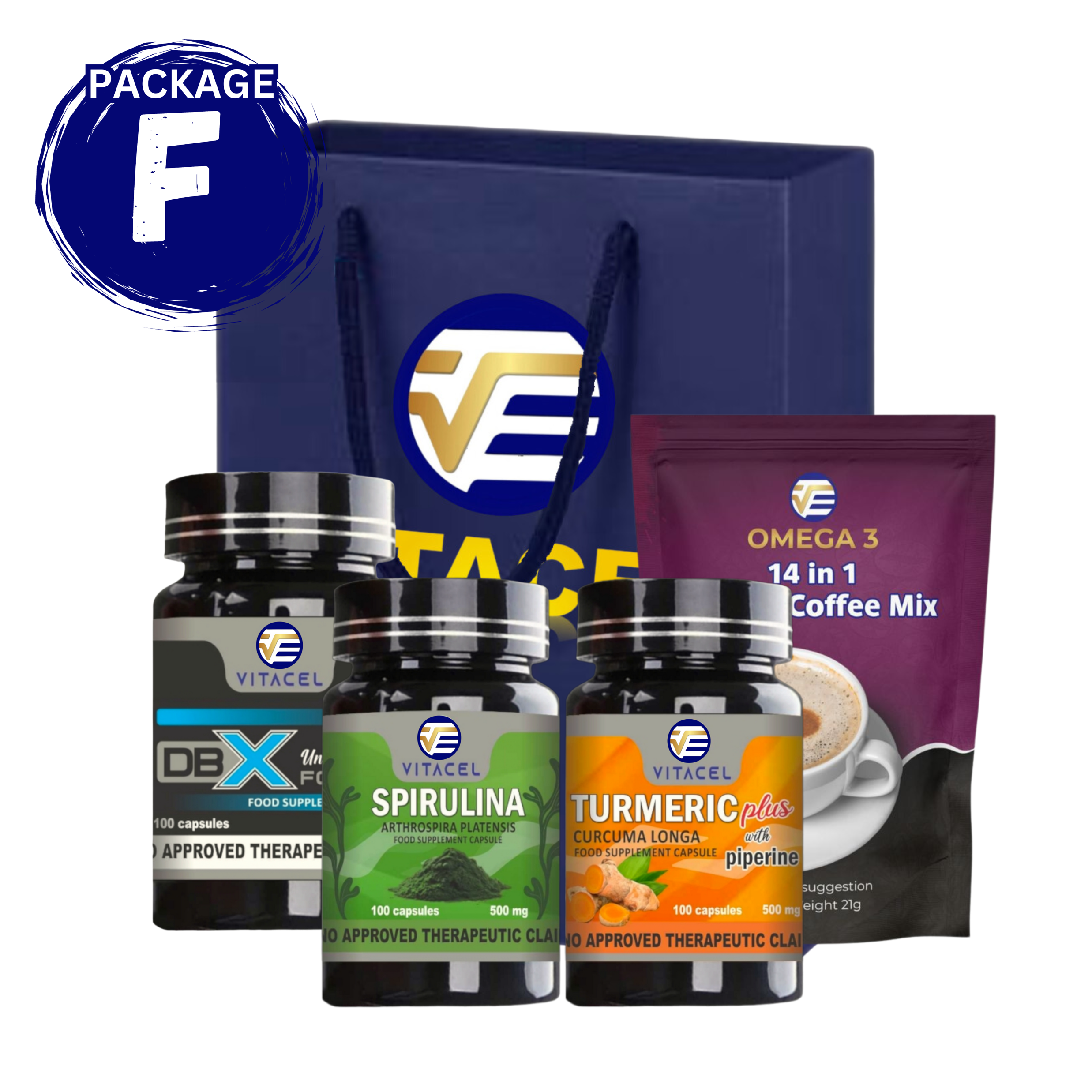 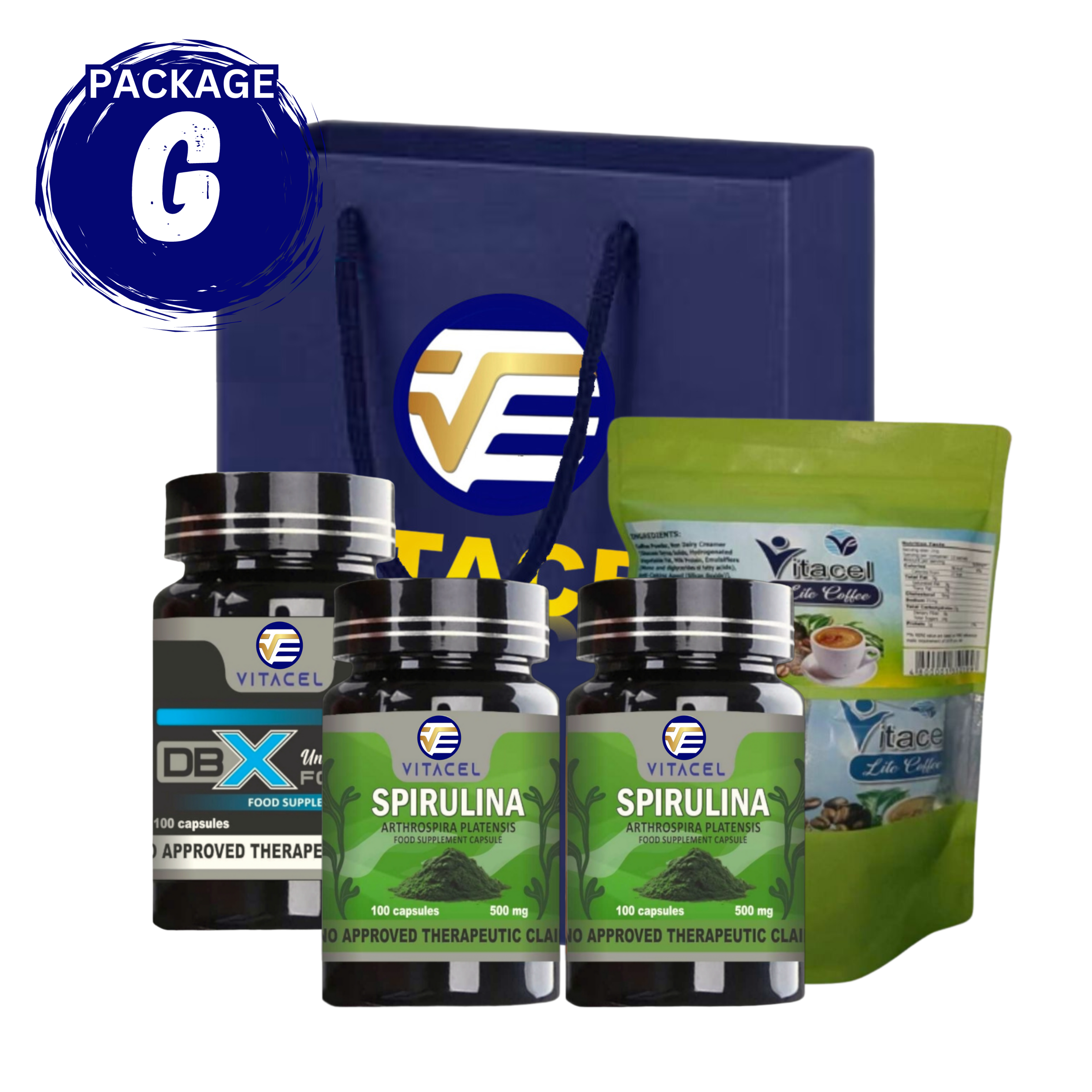 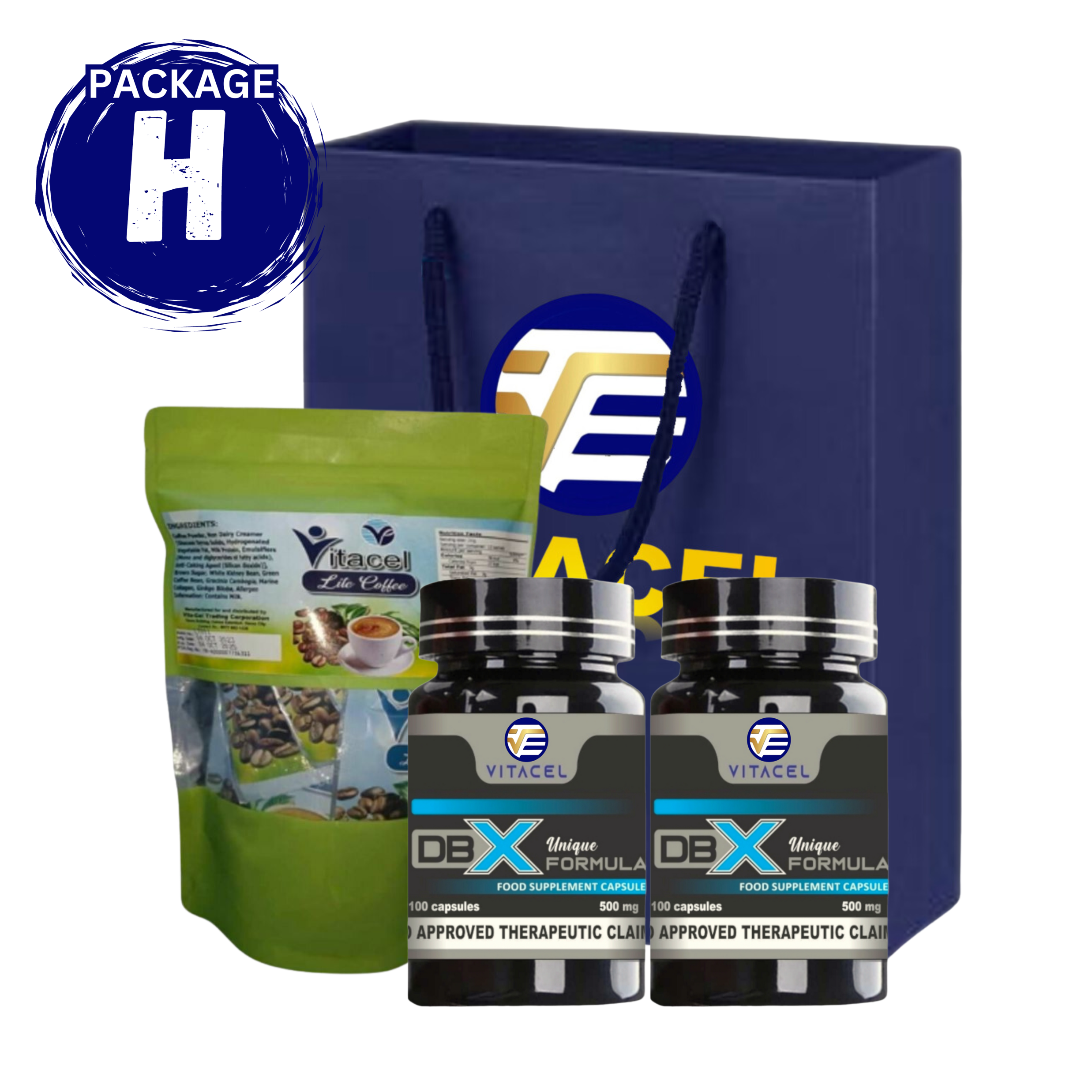 BENEFITS:
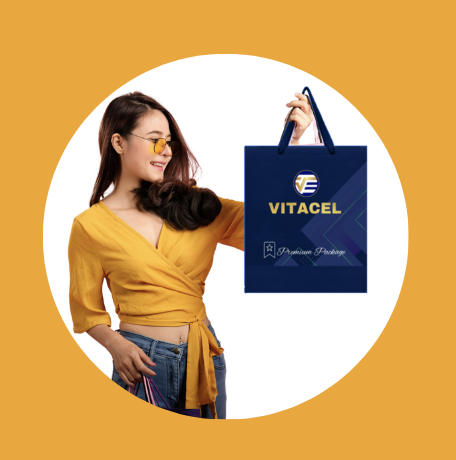 Health and Wellness Products
40% Lifetime Discounts
Lifetime Business
Online Tracking Website
Personal & Group Commissions
Free Trainings & Seminars
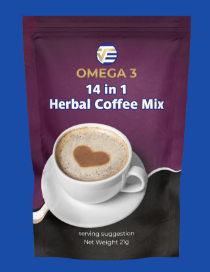 Free Check-up & Health Consultations
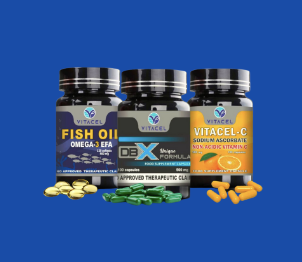 Raffles and Giveaways
Cars and Travel Incentives
6 Ways To Earn
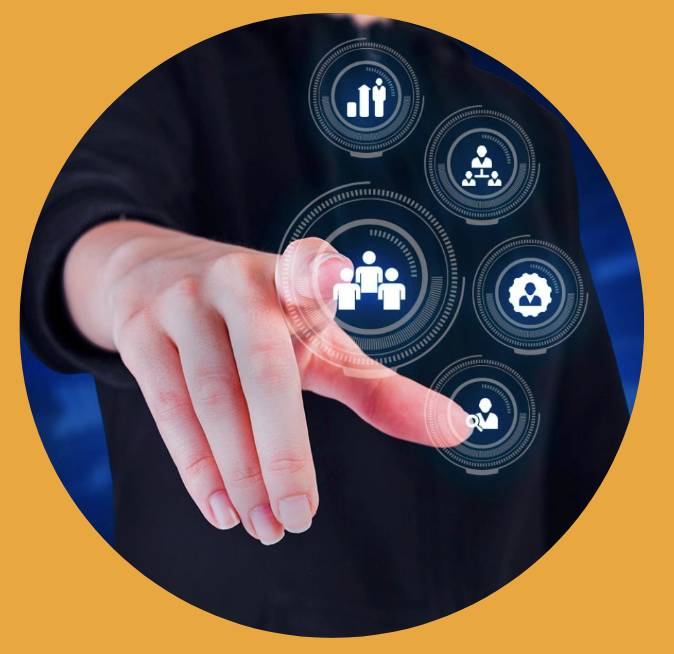 DIRECT SELLING
1
DIRECT REFERRAL BONUS
2
SALES MATCH BONUS
3
UNILEVEL BONUS
4
RANKS & INCENTIVES
5
RAFFLE & GIVEAWAYS
6
30% TO 40% Product Discounts
DIRECT SELLING
1
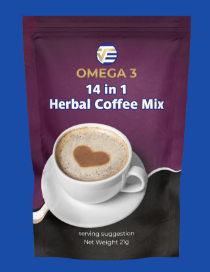 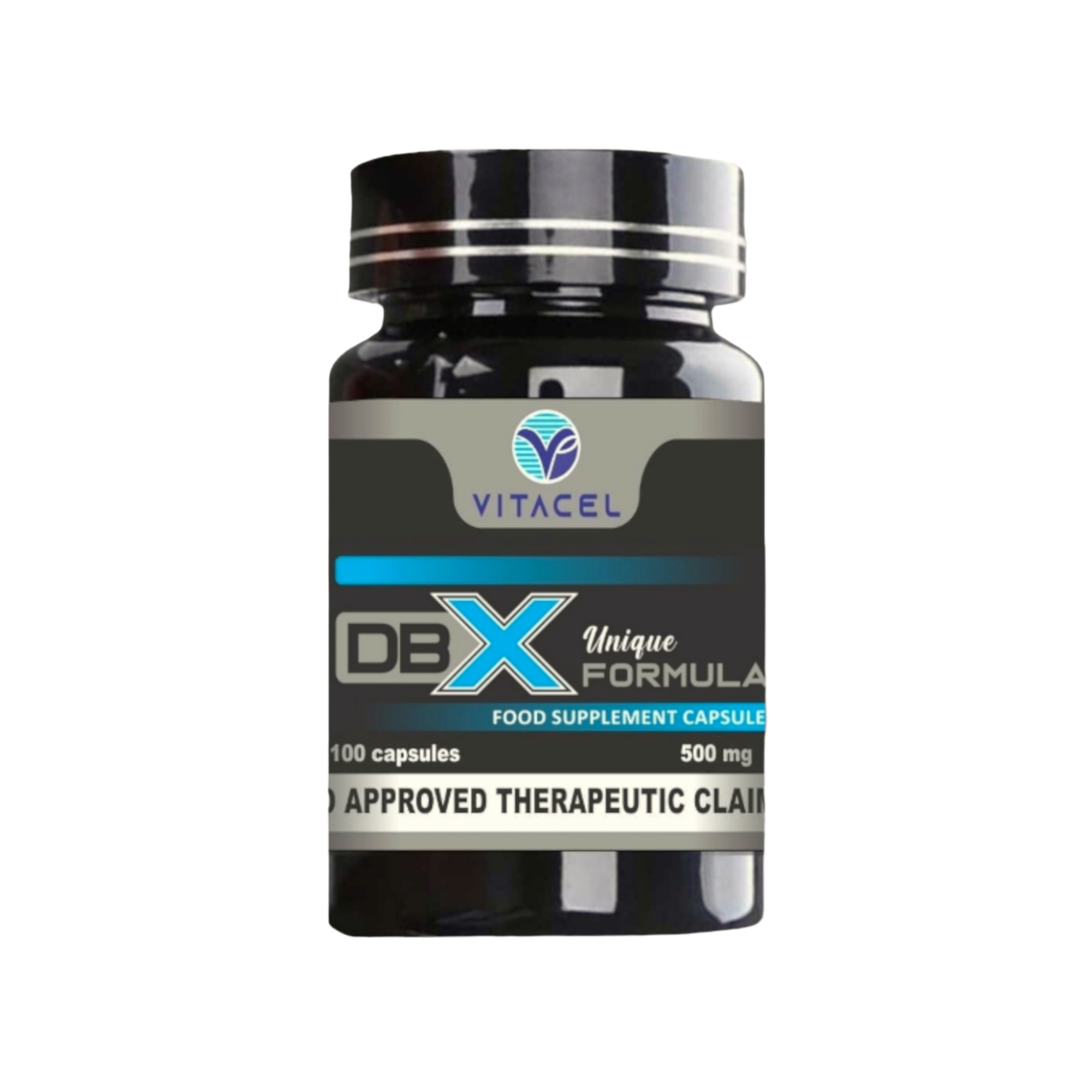 Customers Price:	 P420
Customers Price:	 P2,500
Distributors Price:	 P270
Distributors Price:	 P1,500
Profit:				P150
Profit:				 P1,000
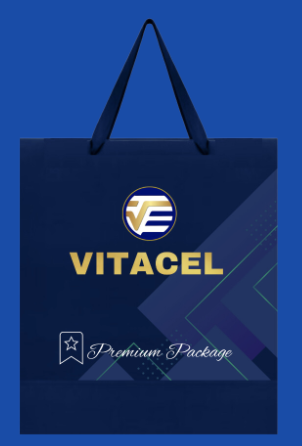 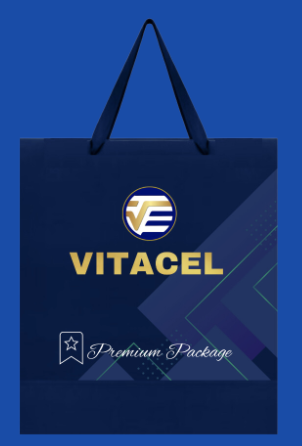 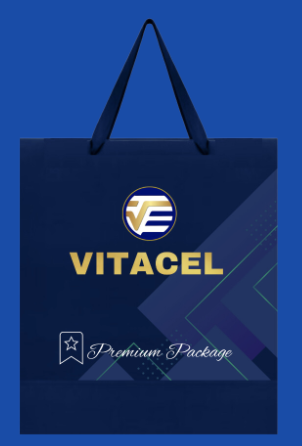 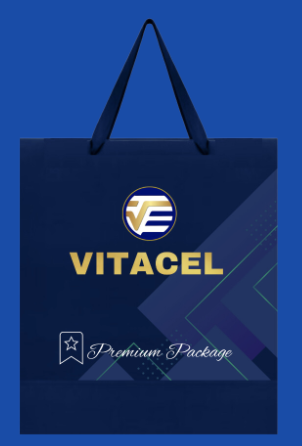 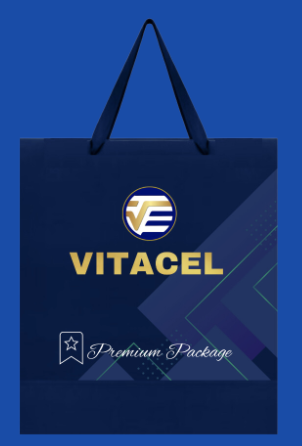 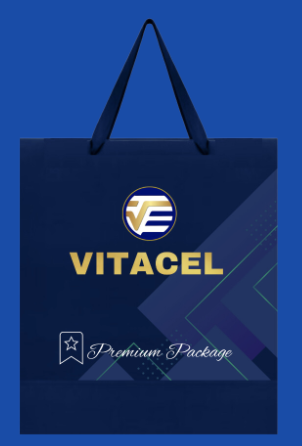 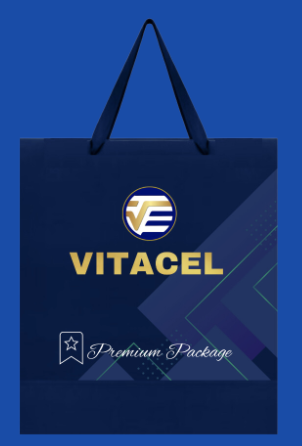 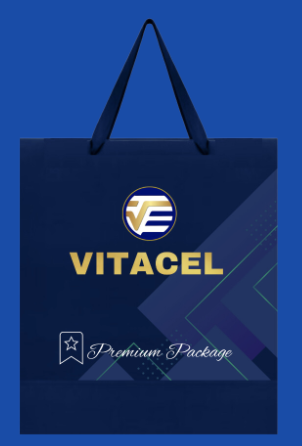 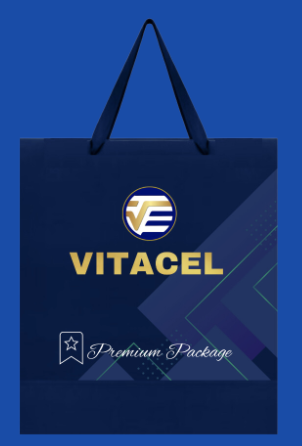 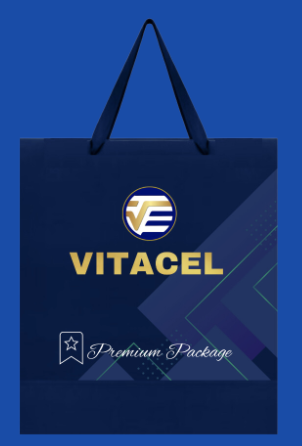 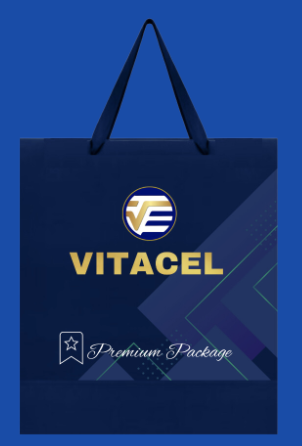 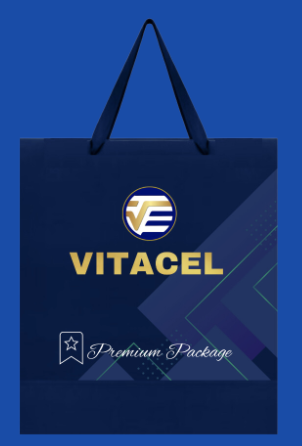 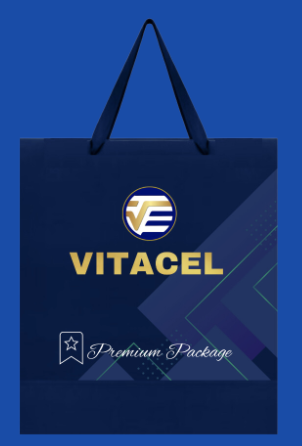 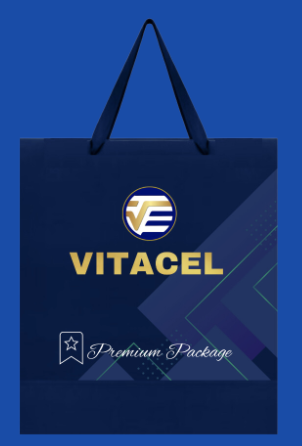 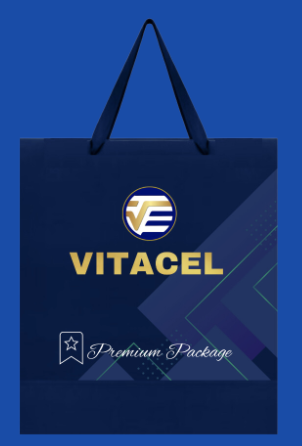 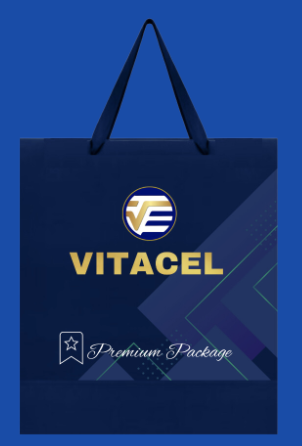 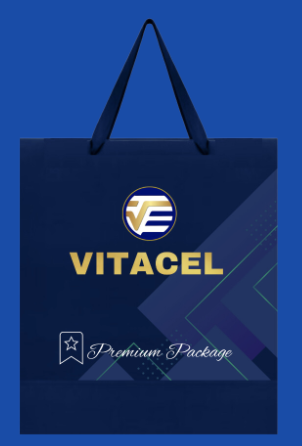 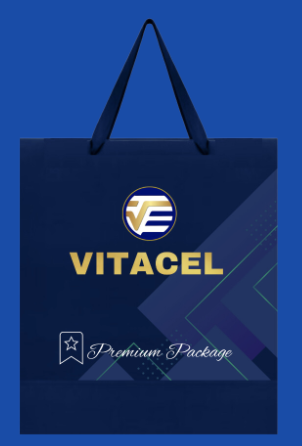 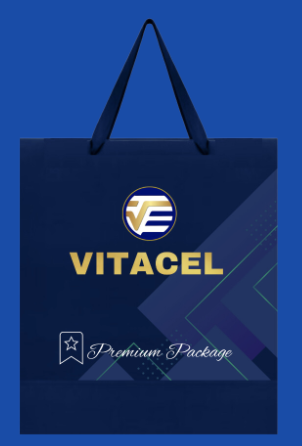 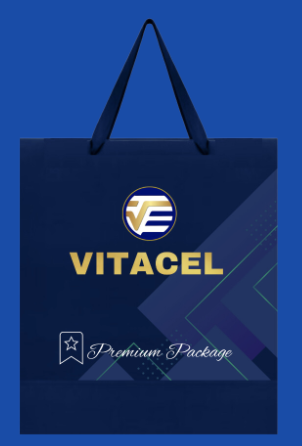 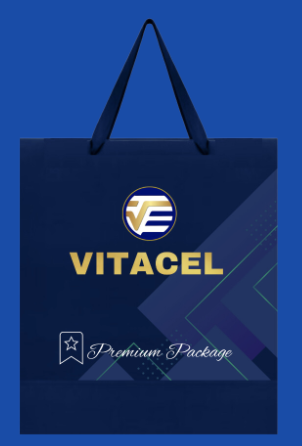 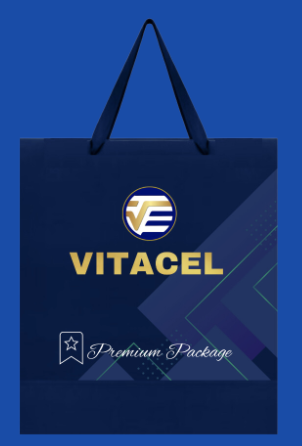 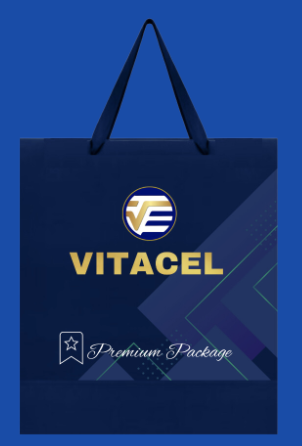 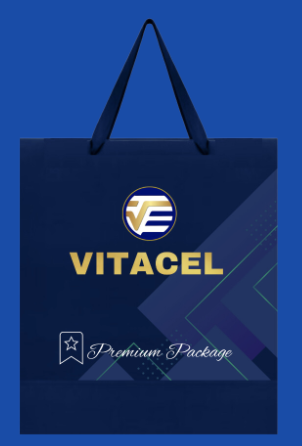 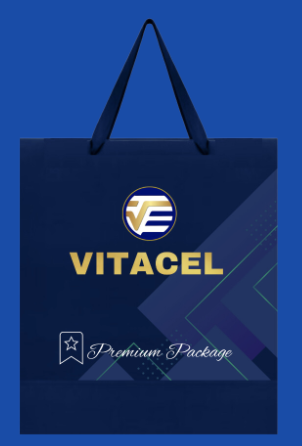 YOU can sponsor/refer as many as you can…
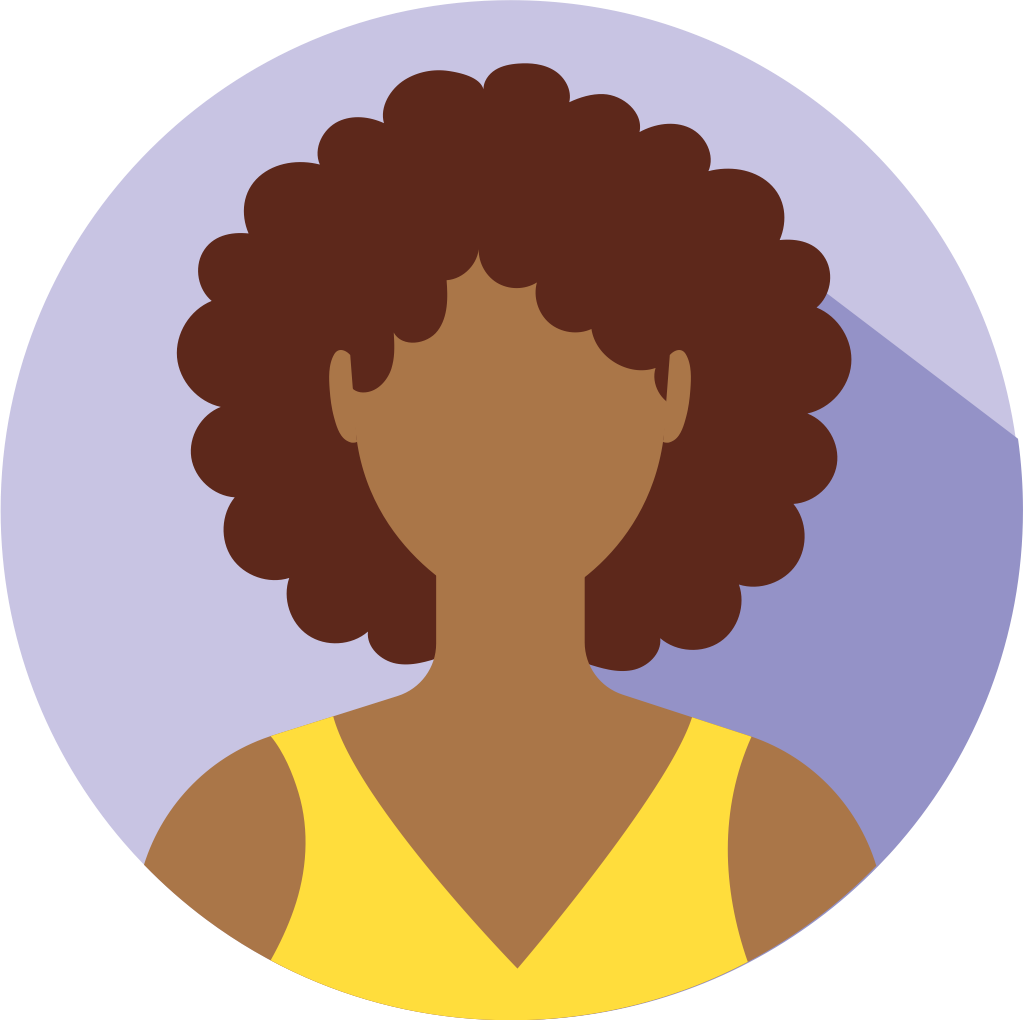 DIRECT REFERRAL BONUS
2
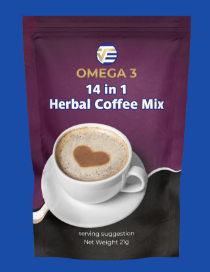 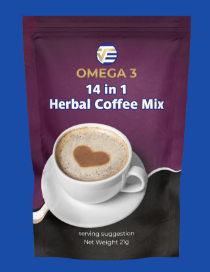 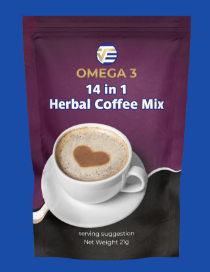 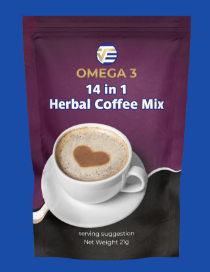 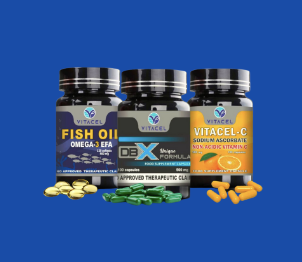 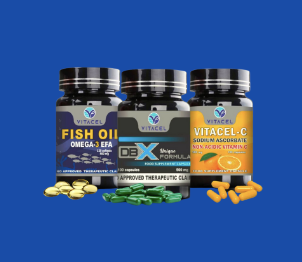 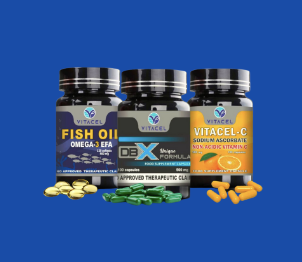 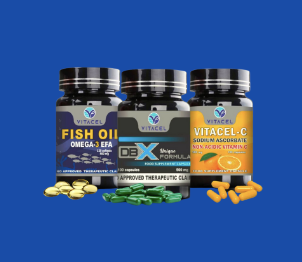 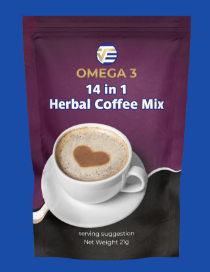 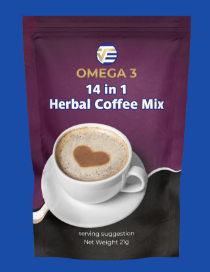 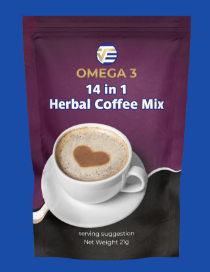 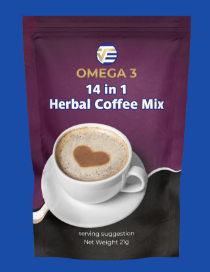 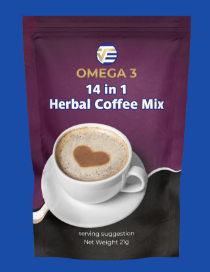 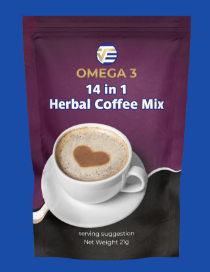 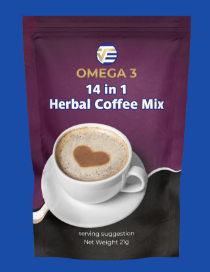 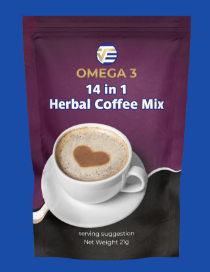 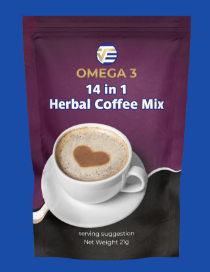 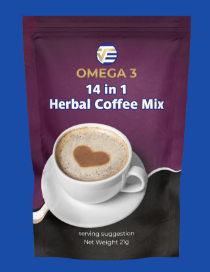 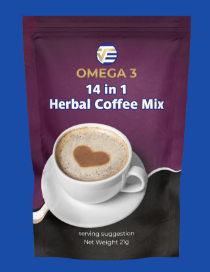 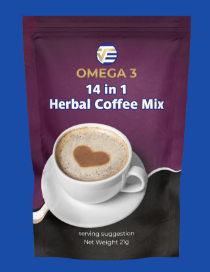 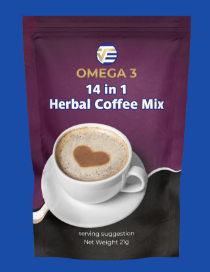 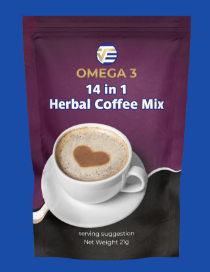 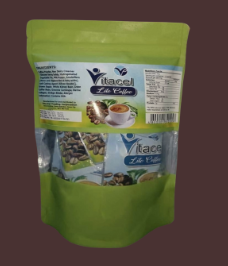 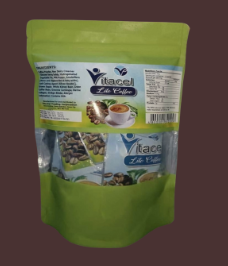 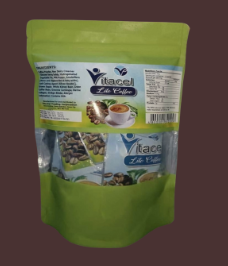 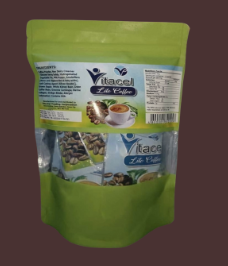 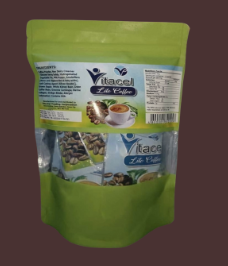 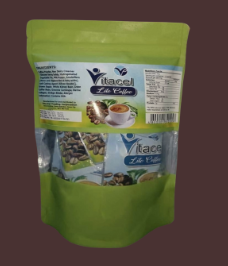 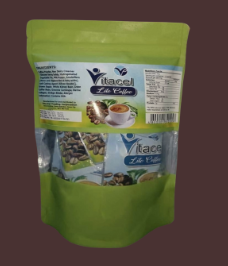 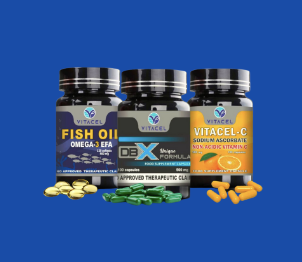 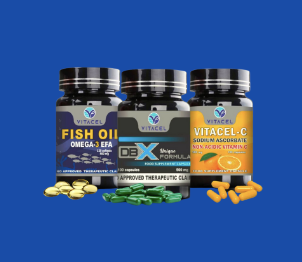 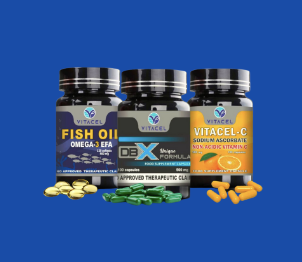 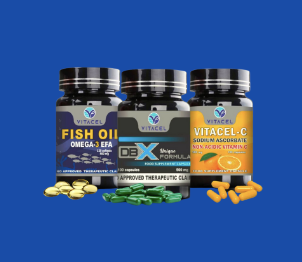 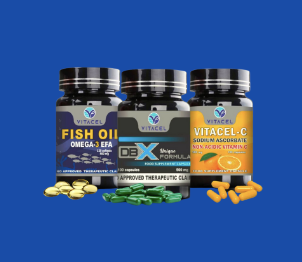 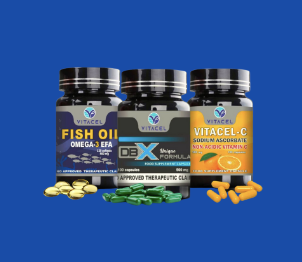 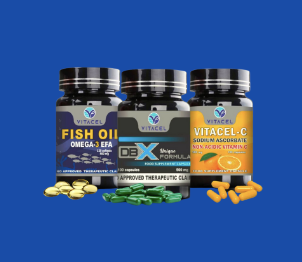 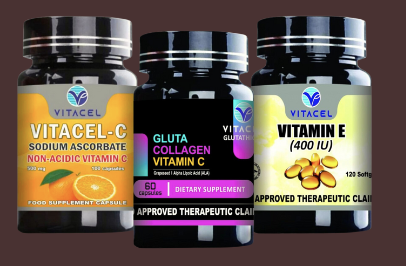 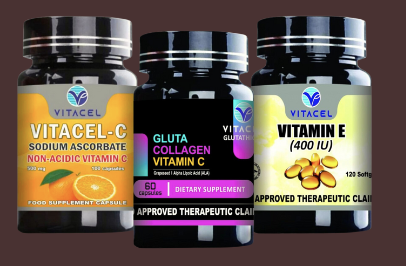 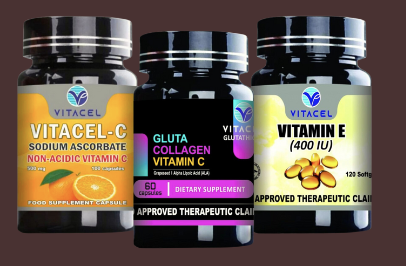 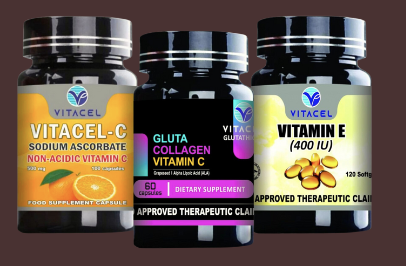 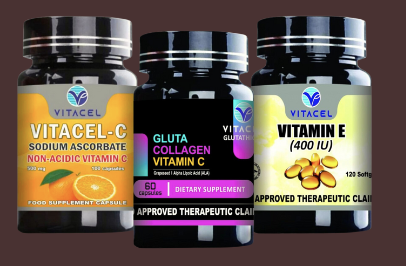 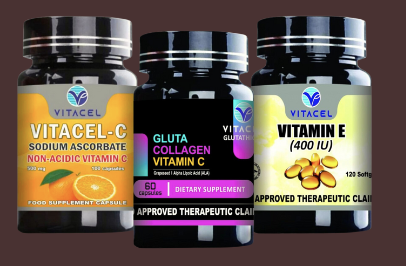 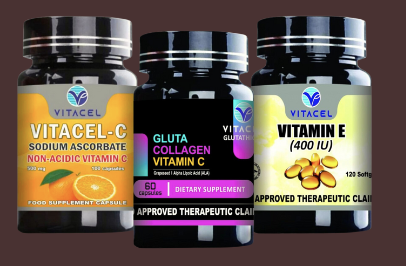 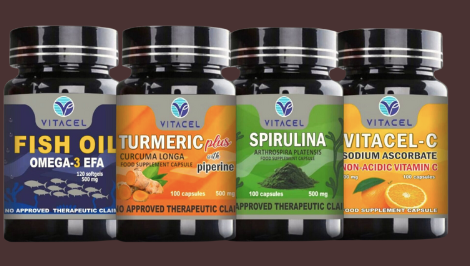 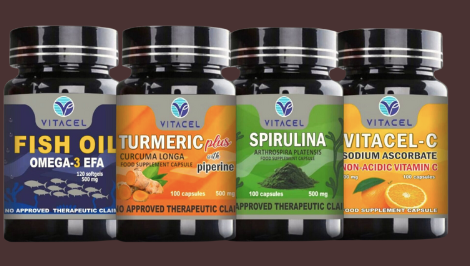 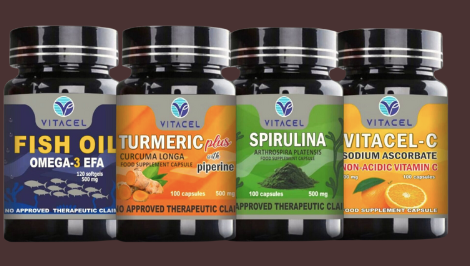 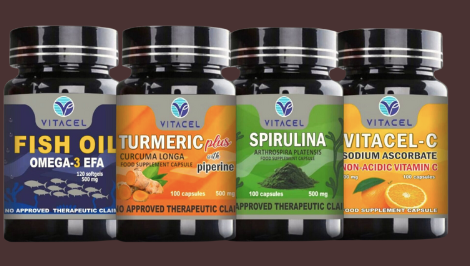 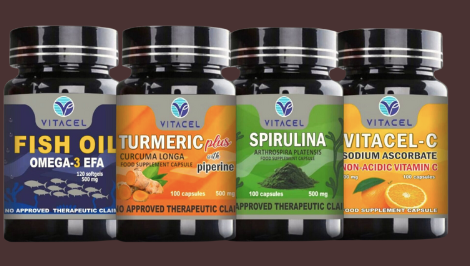 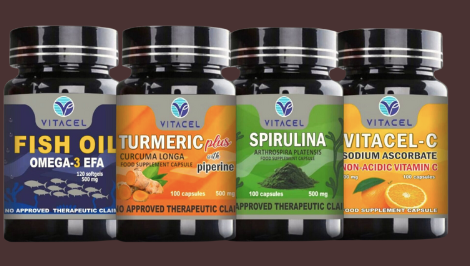 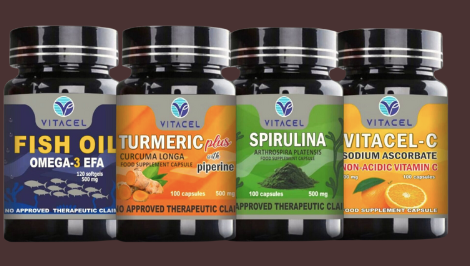 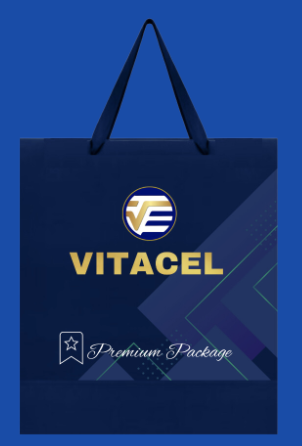 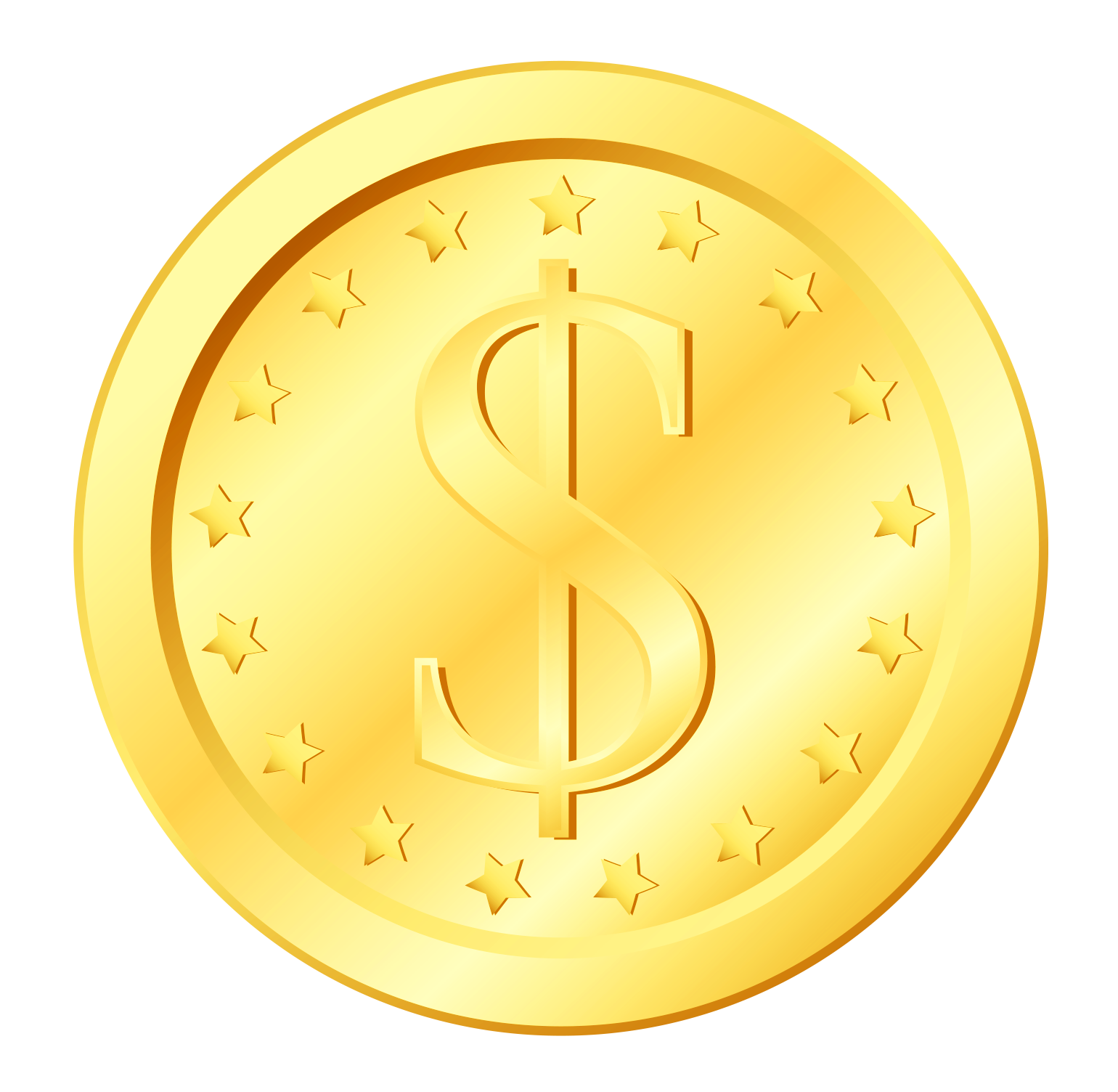 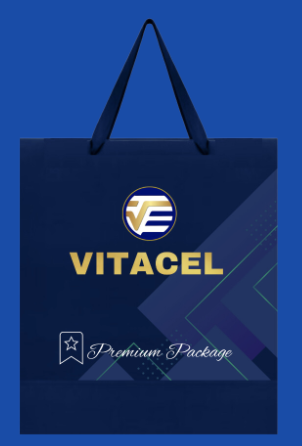 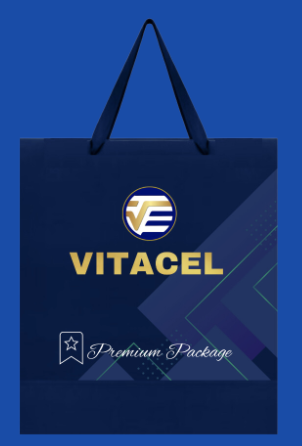 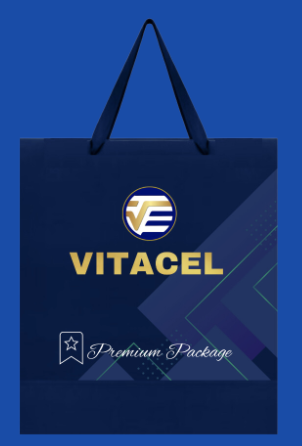 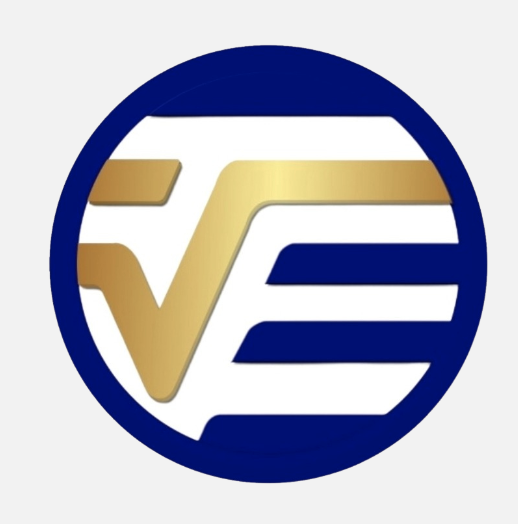 P500
P1,500
P3,500
P7,500
YOU
PREMIUM
P4,980
GOLD
P14,940
DIAMOND
P34,860
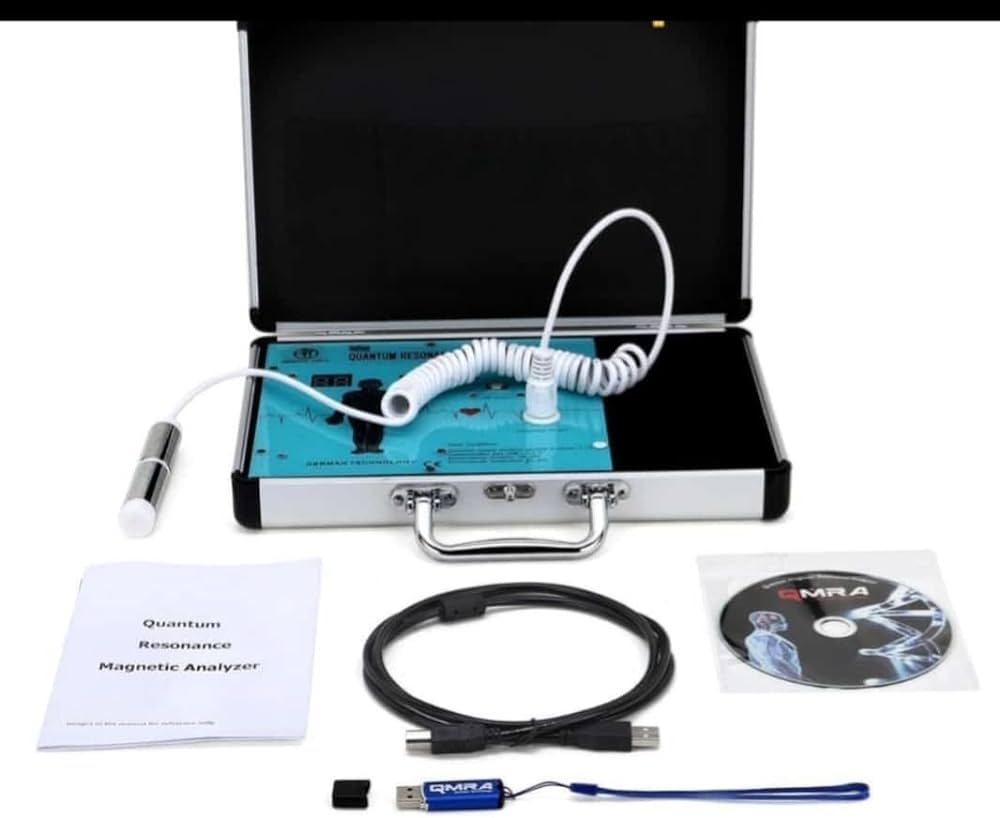 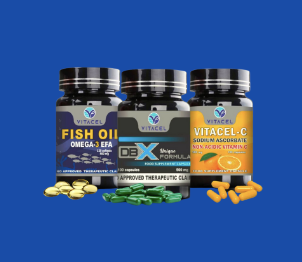 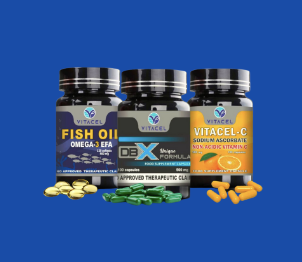 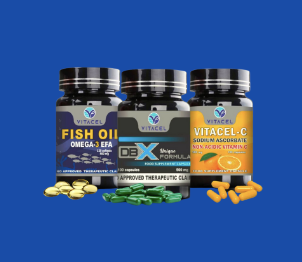 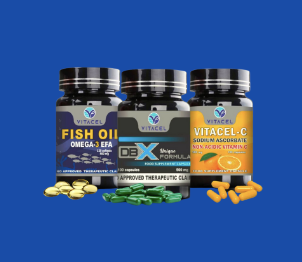 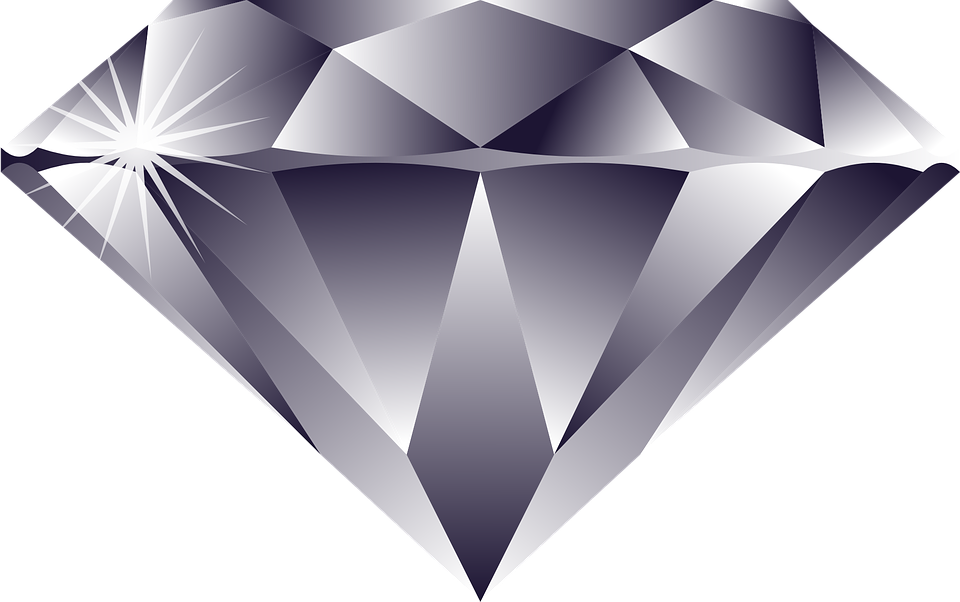 PLATINUM
P75,000
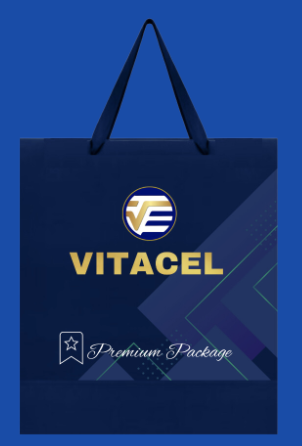 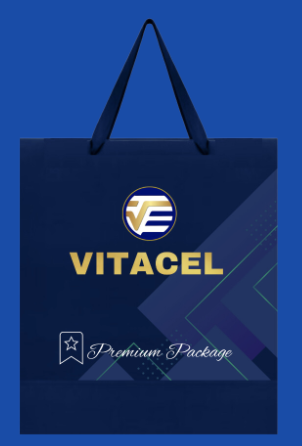 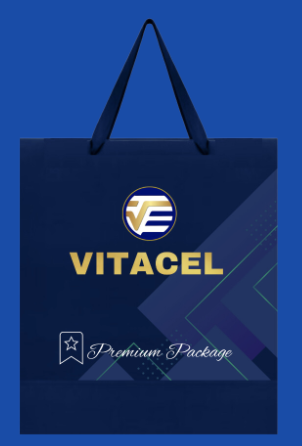 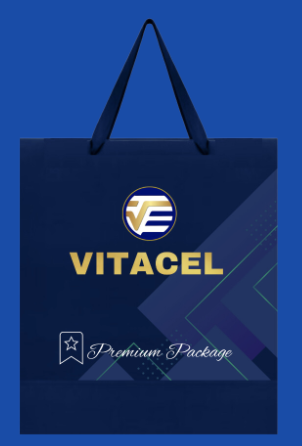 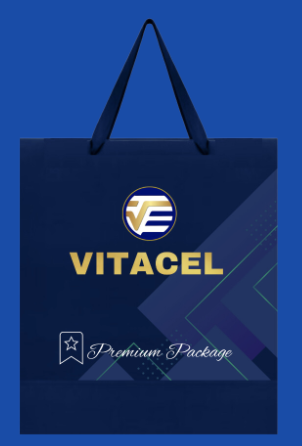 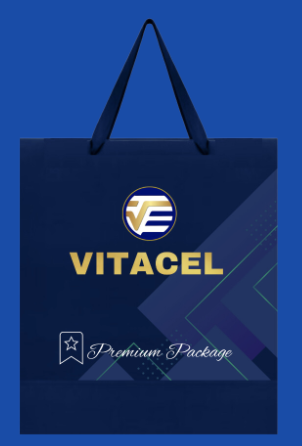 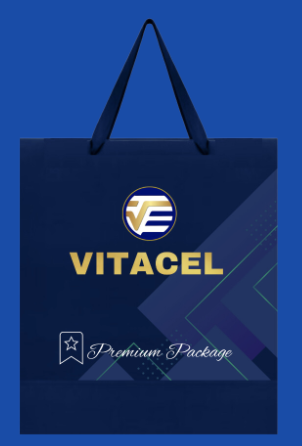 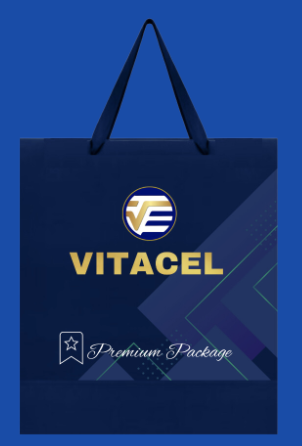 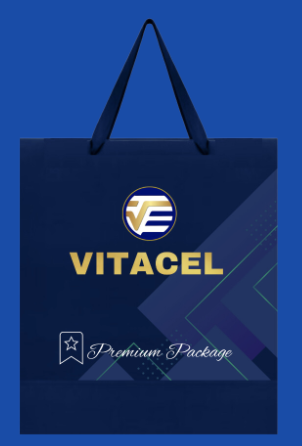 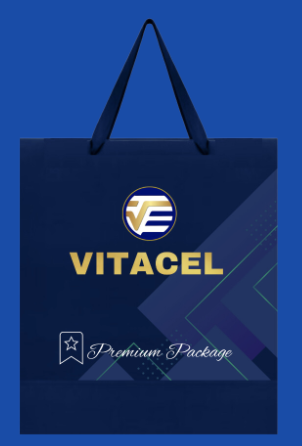 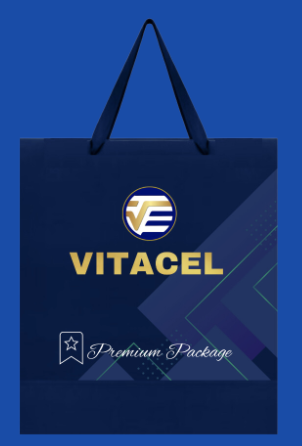 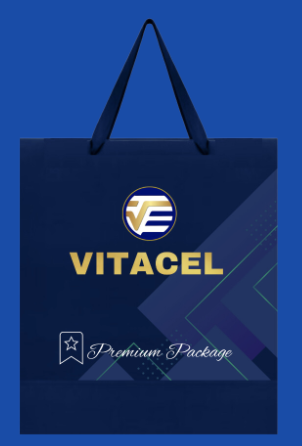 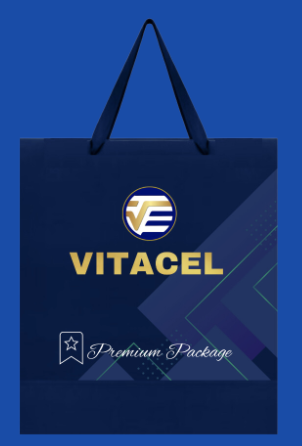 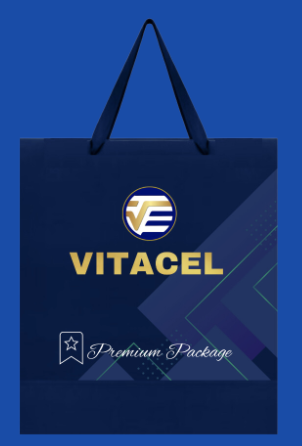 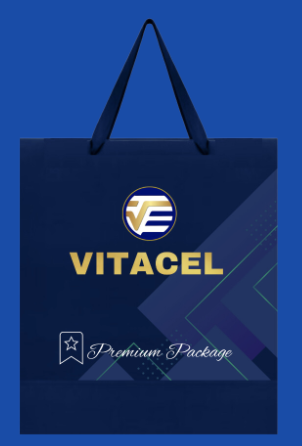 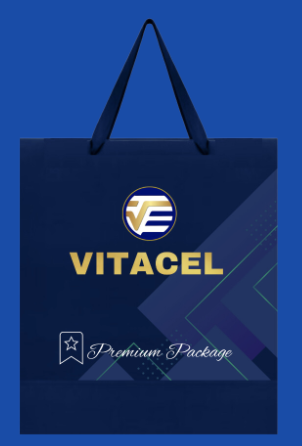 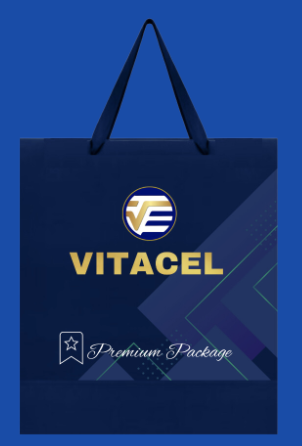 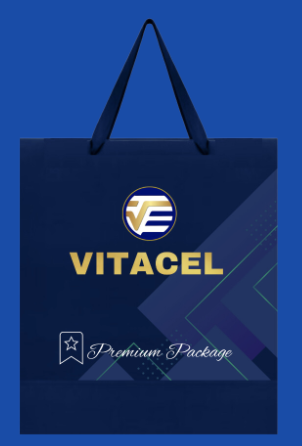 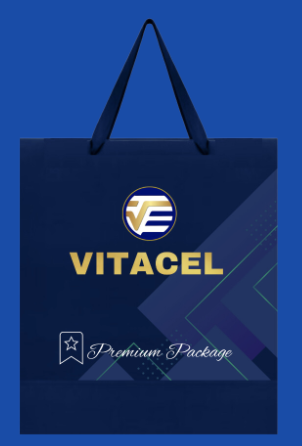 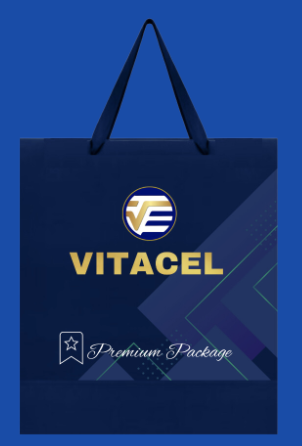 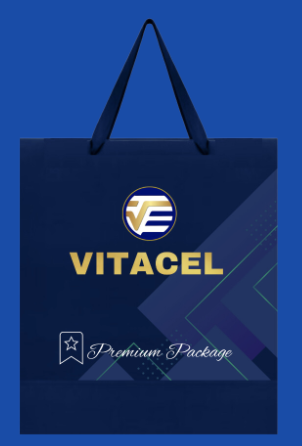 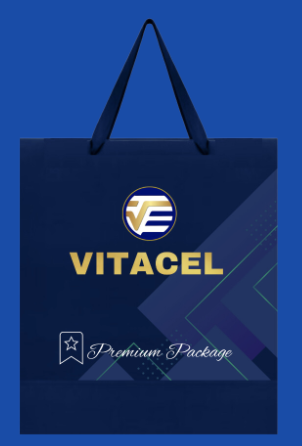 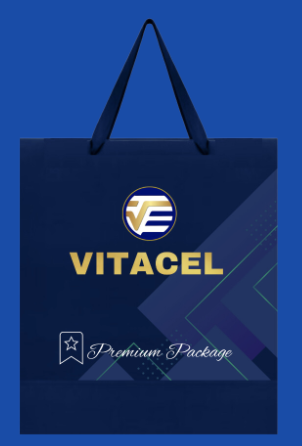 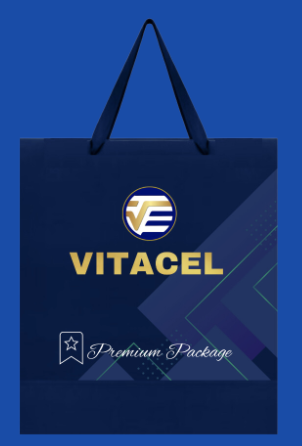 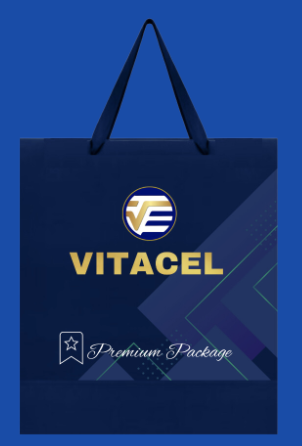 Point System Binary = Match Bonus is given based on the Points in every Product Package Purchased. [ 1 : 1 ] = P700
SALES MATCH BONUS
3
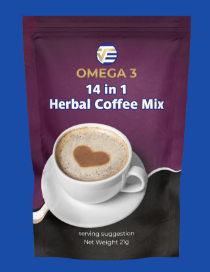 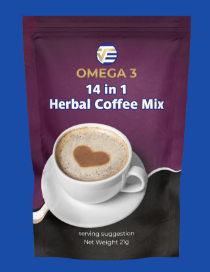 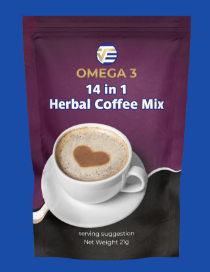 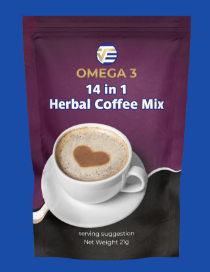 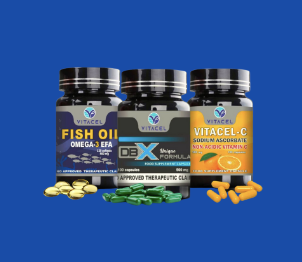 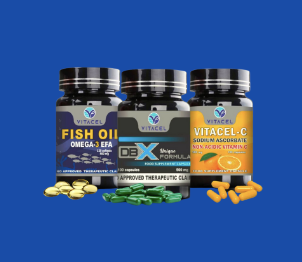 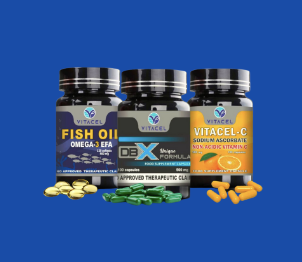 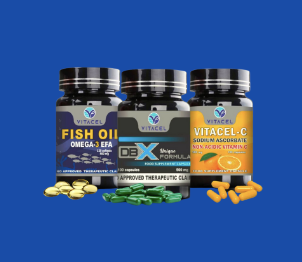 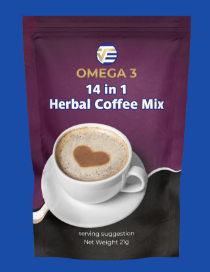 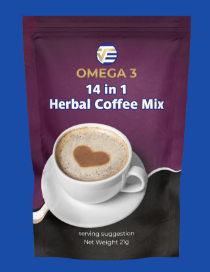 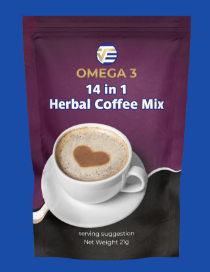 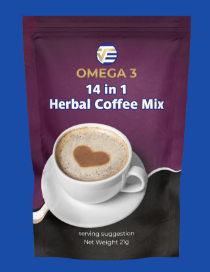 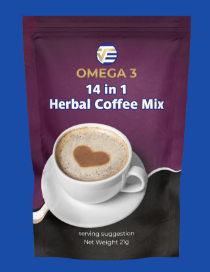 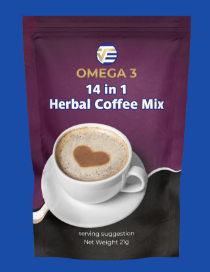 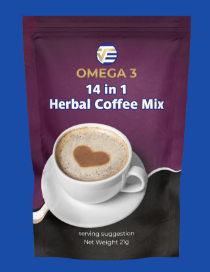 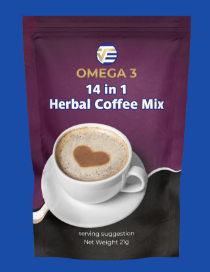 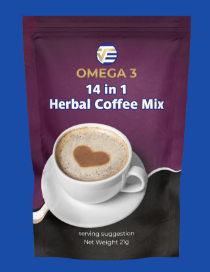 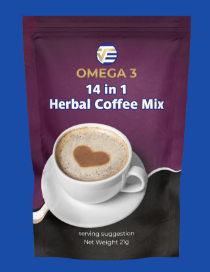 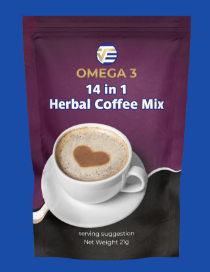 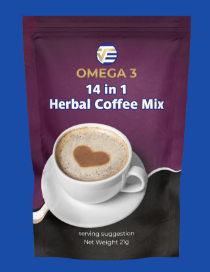 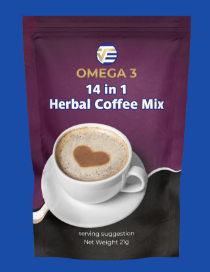 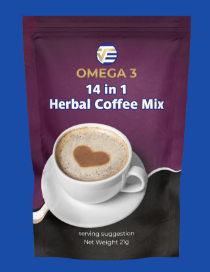 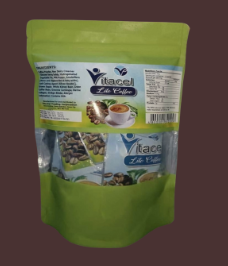 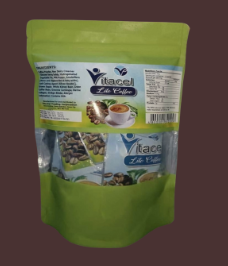 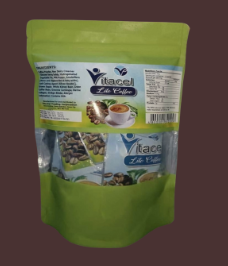 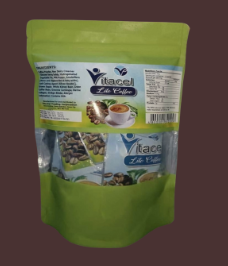 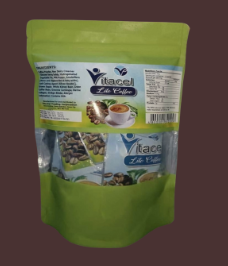 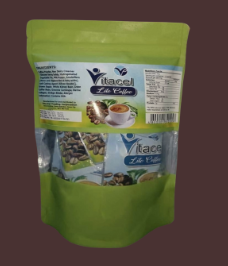 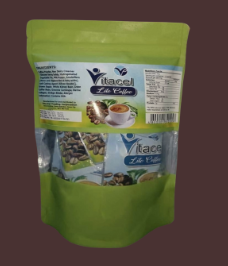 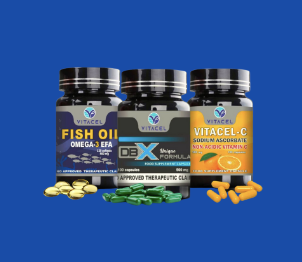 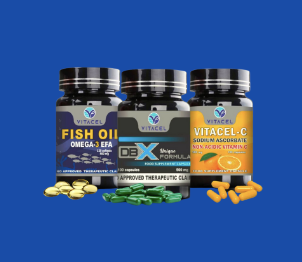 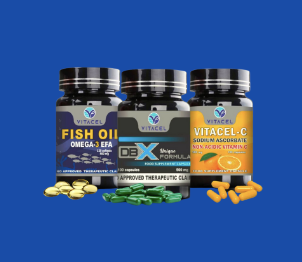 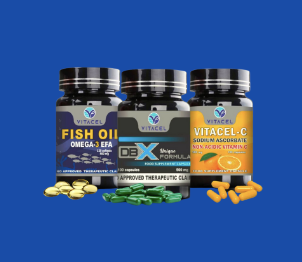 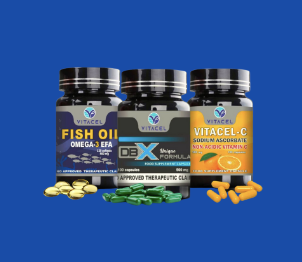 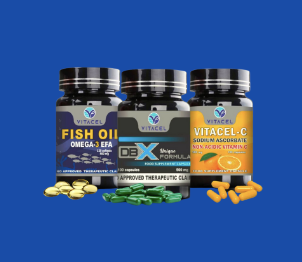 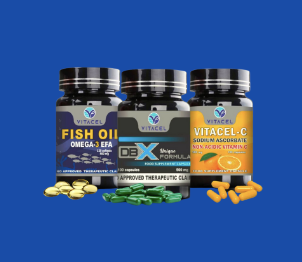 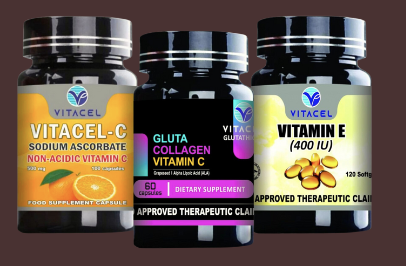 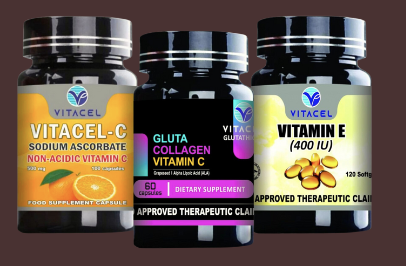 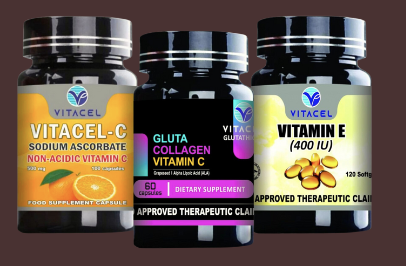 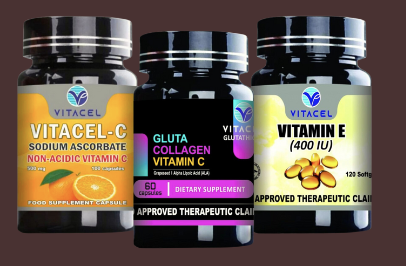 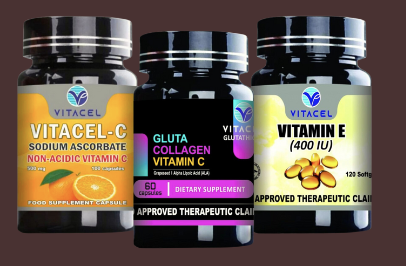 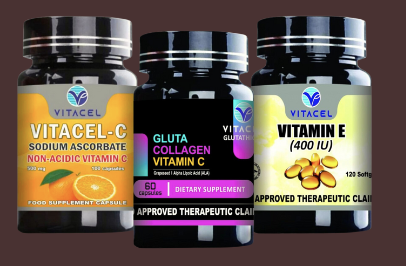 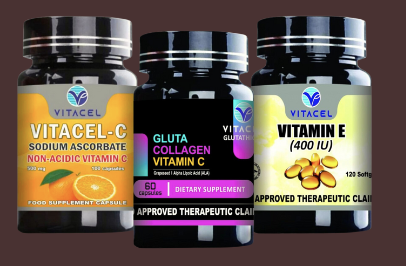 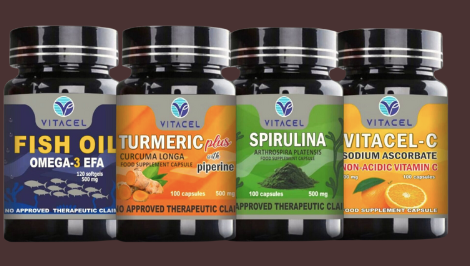 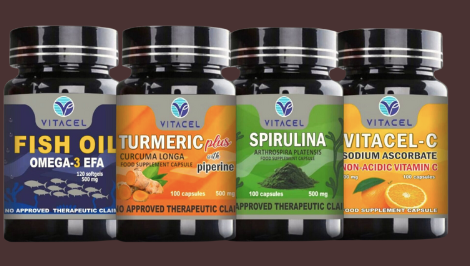 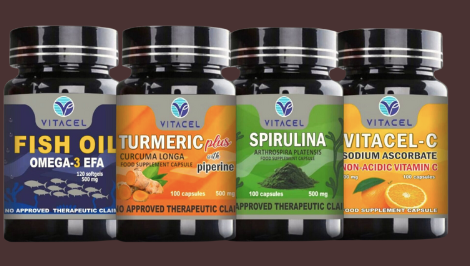 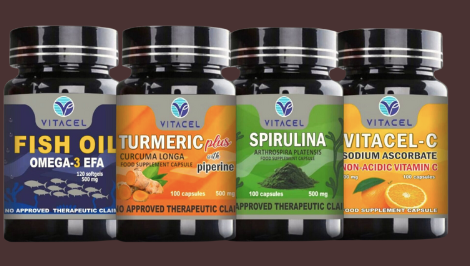 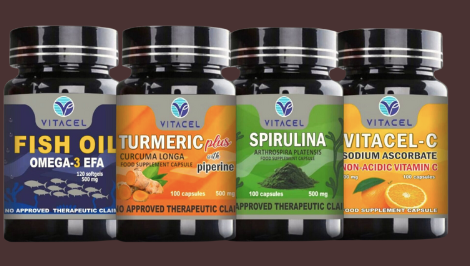 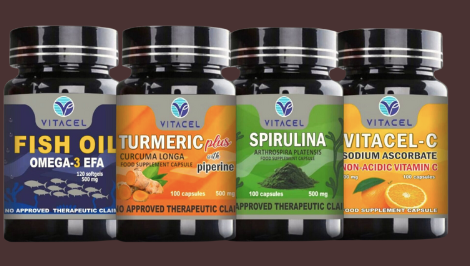 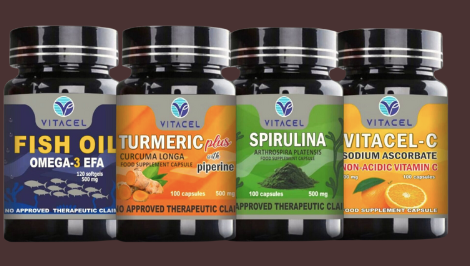 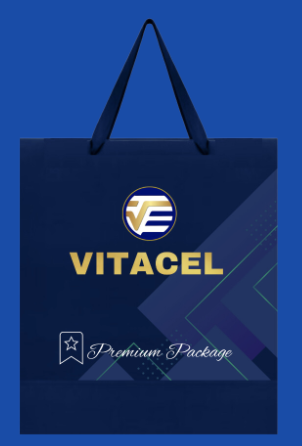 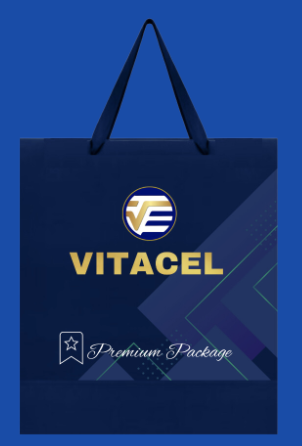 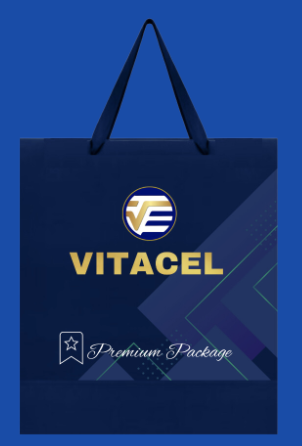 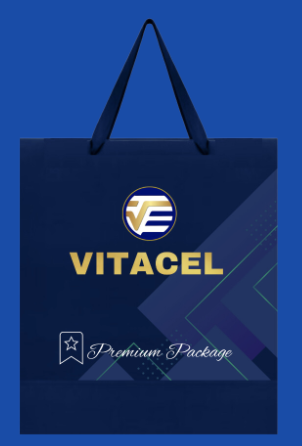 PREMIUM
1 Pt.
GOLD
3 Pts.
DIAMOND
7 Pts.
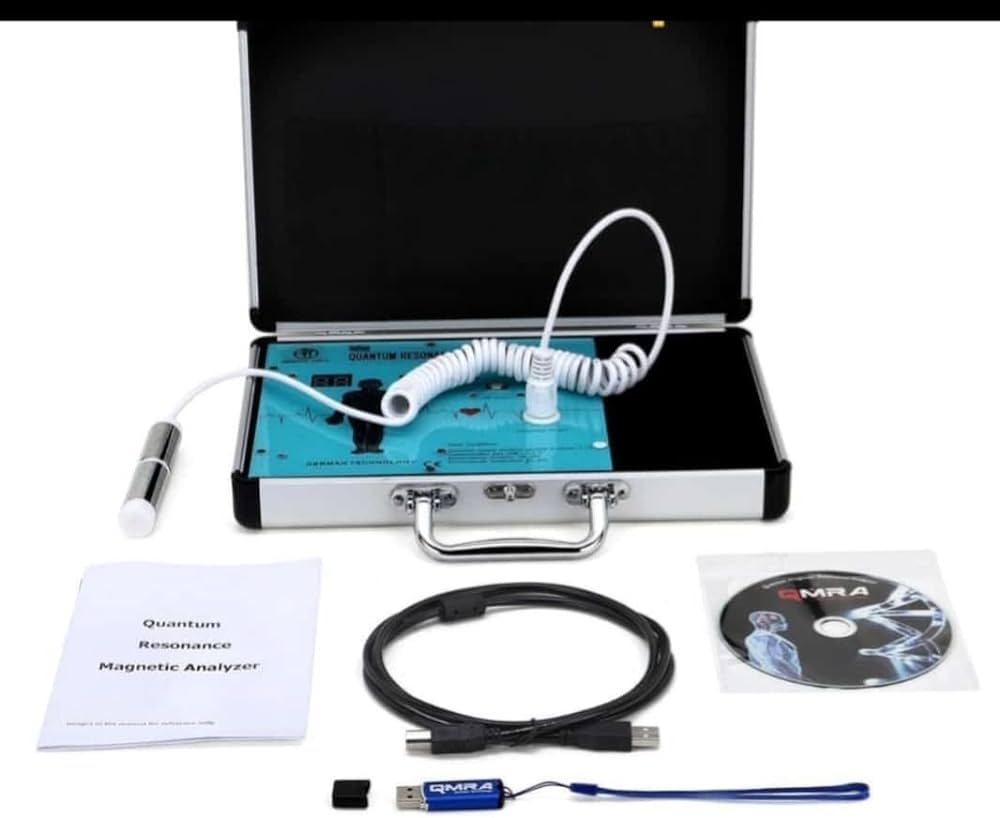 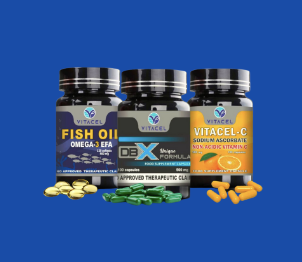 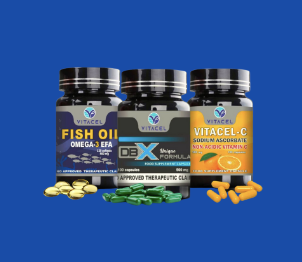 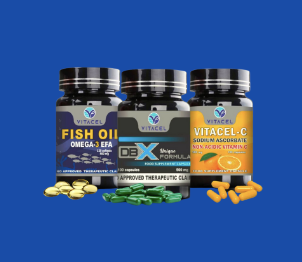 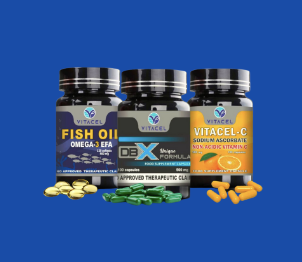 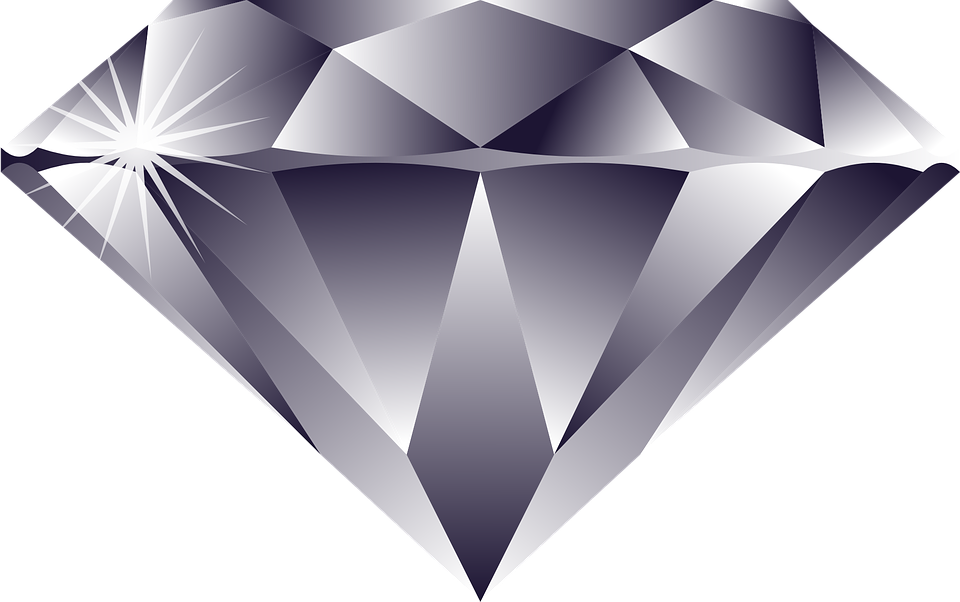 15 Pts.
PLATINUM
Left Group
Right Group
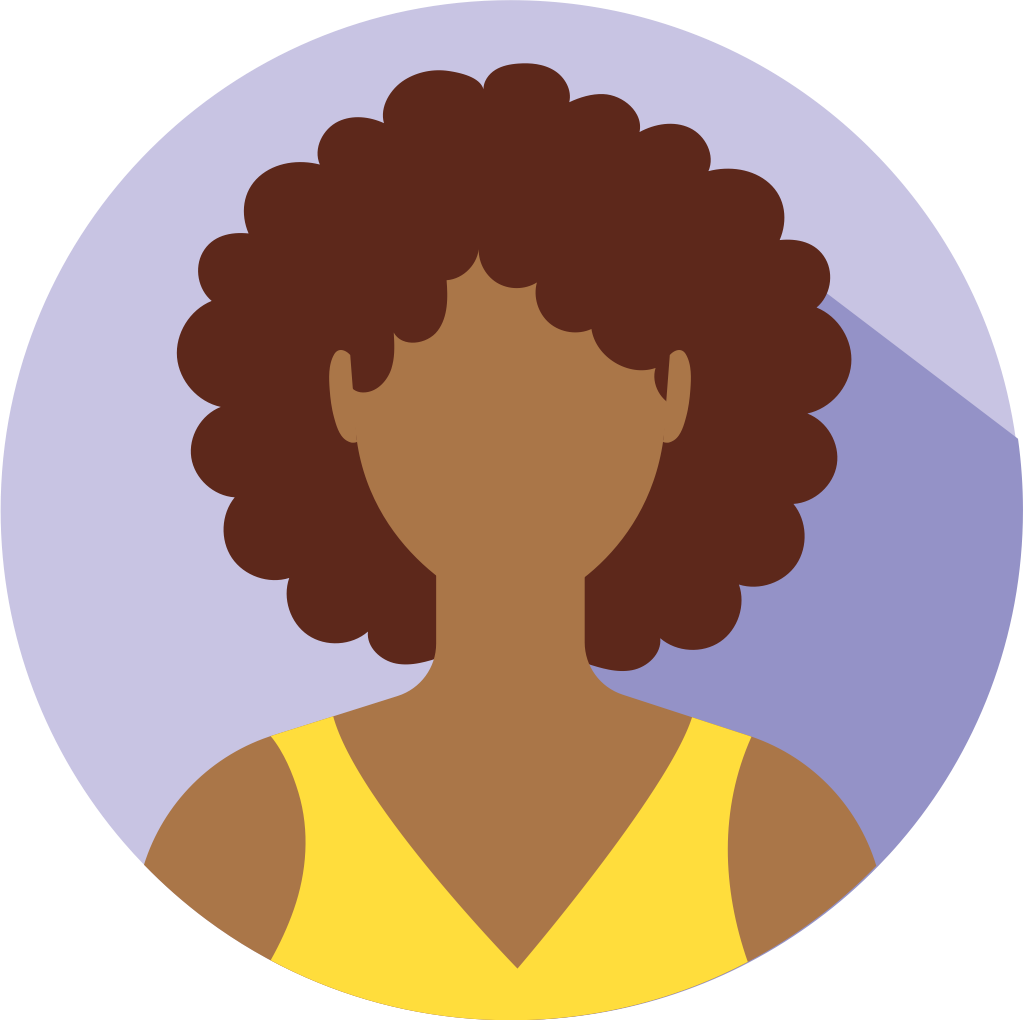 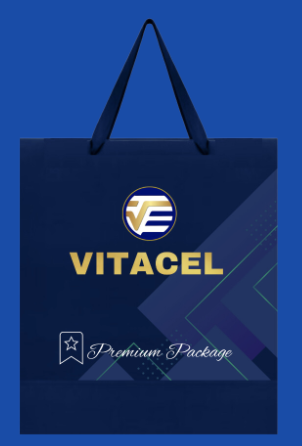 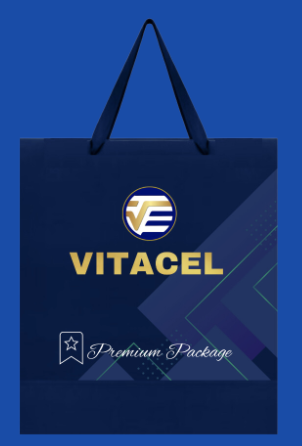 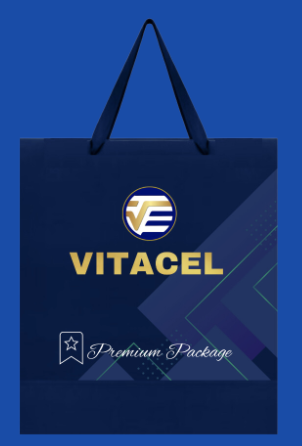 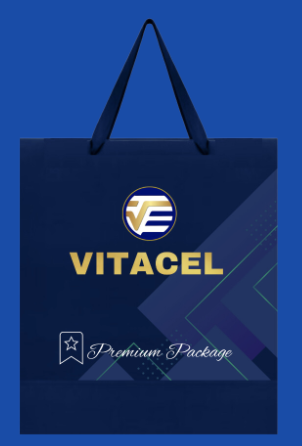 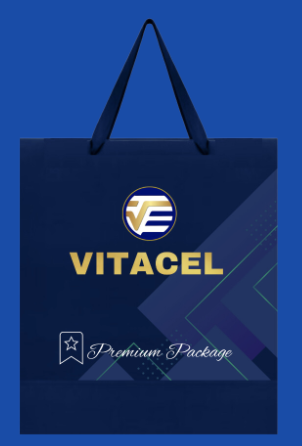 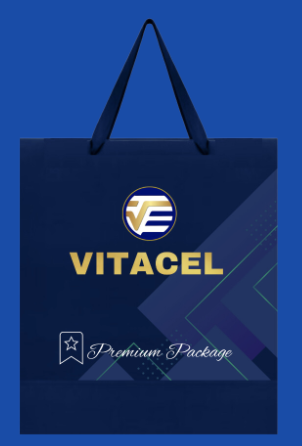 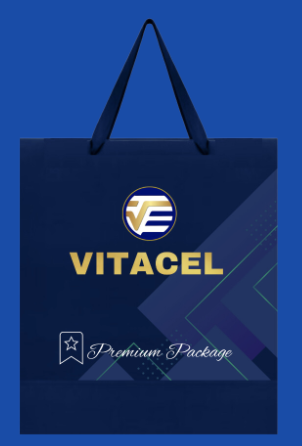 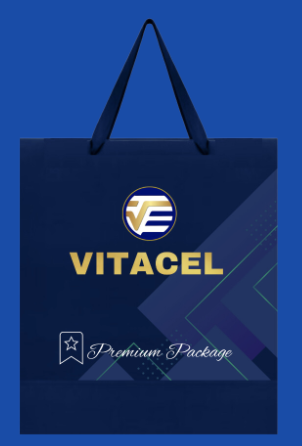 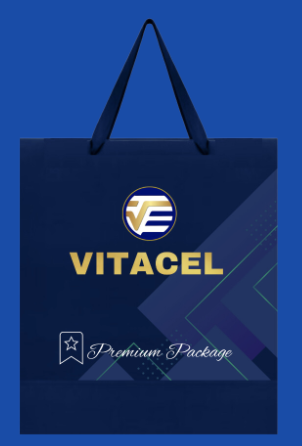 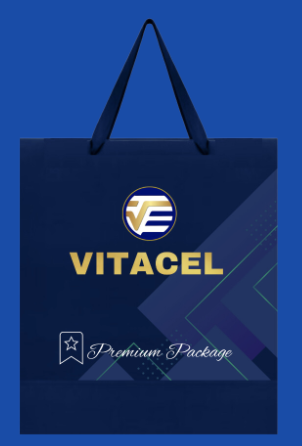 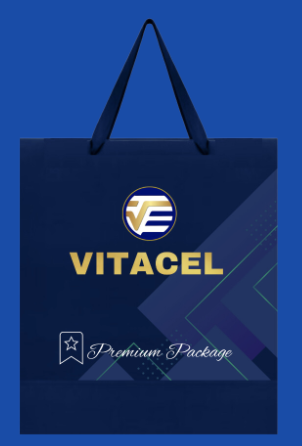 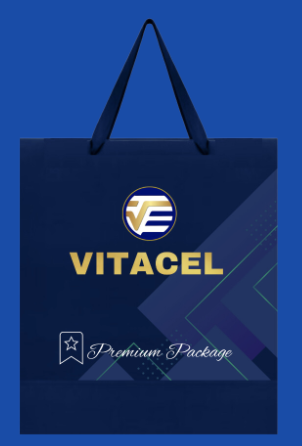 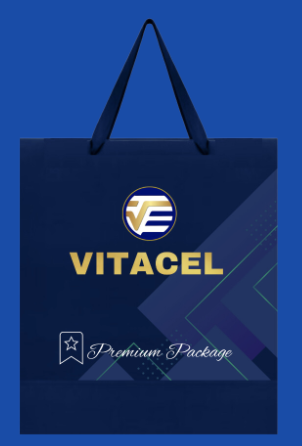 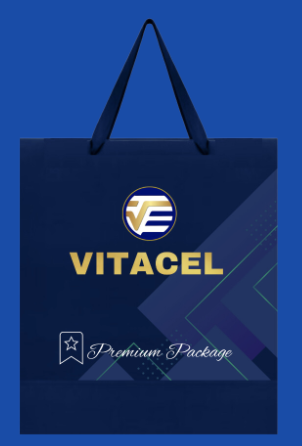 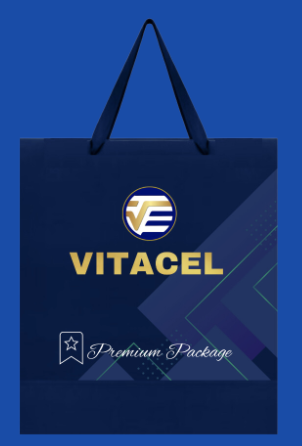 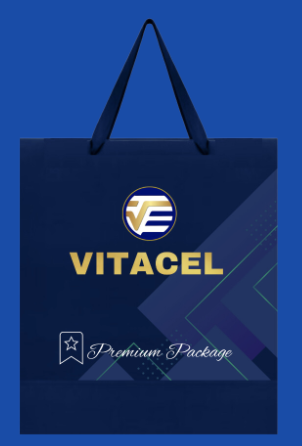 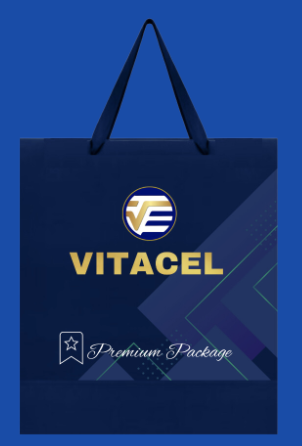 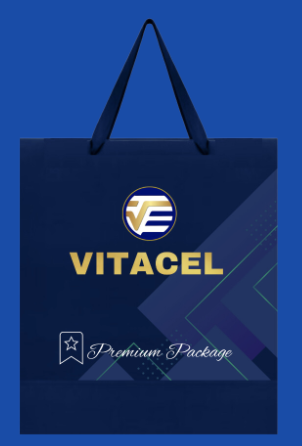 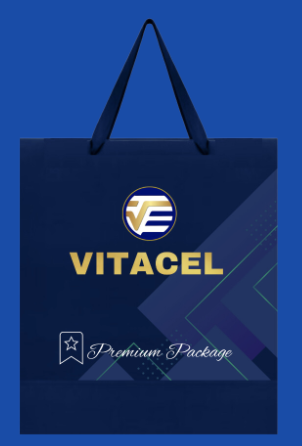 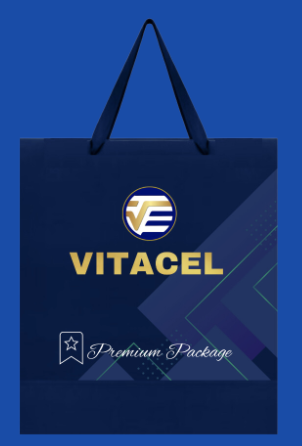 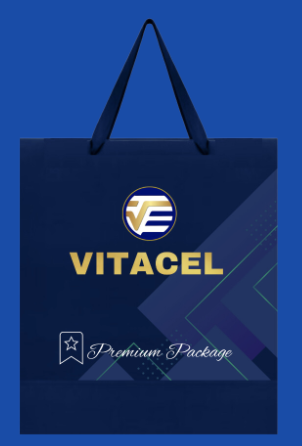 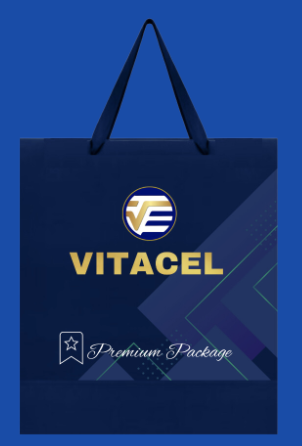 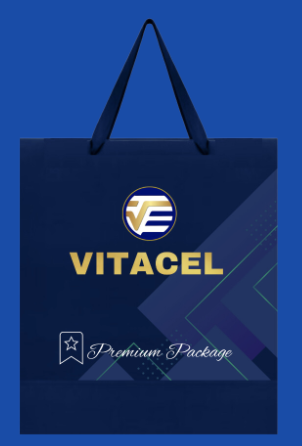 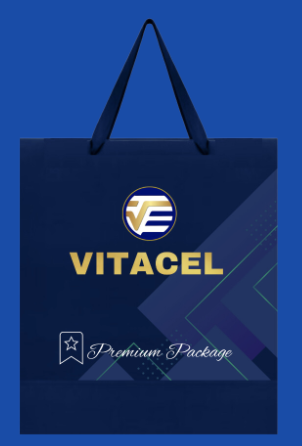 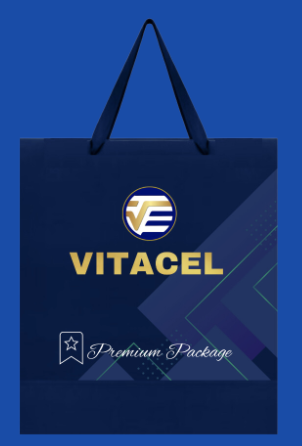 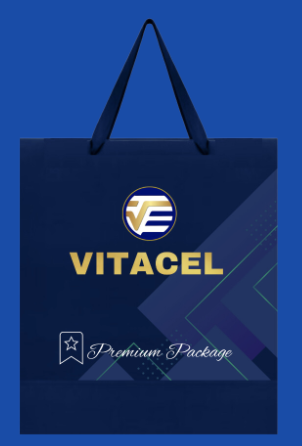 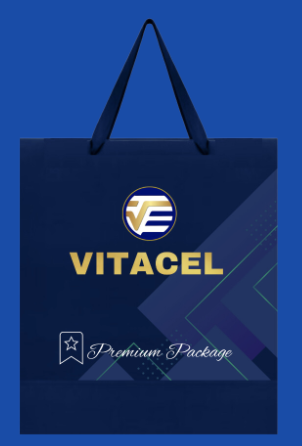 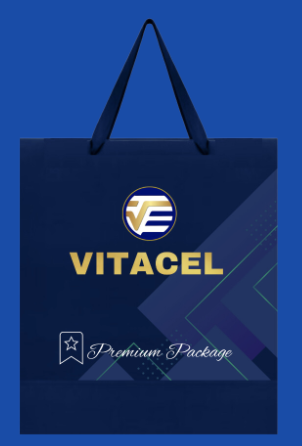 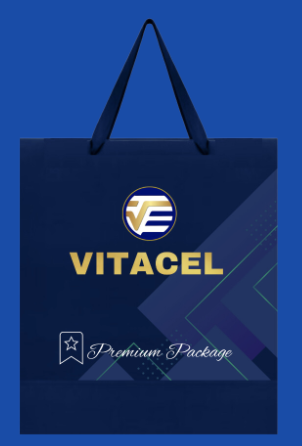 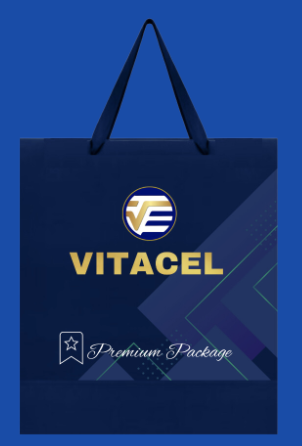 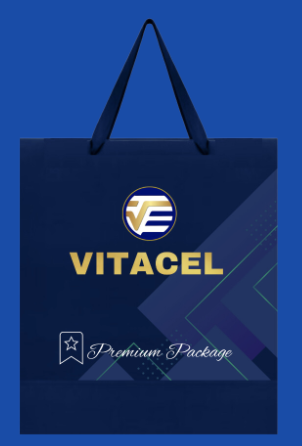 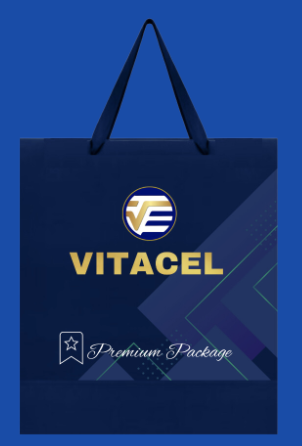 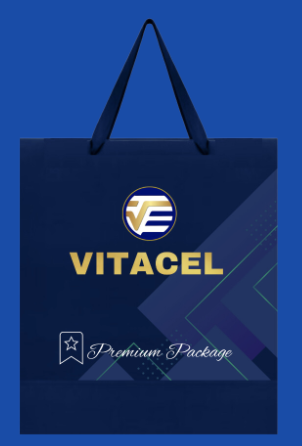 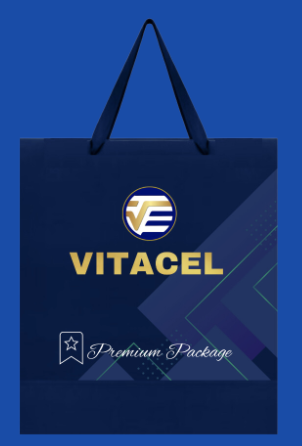 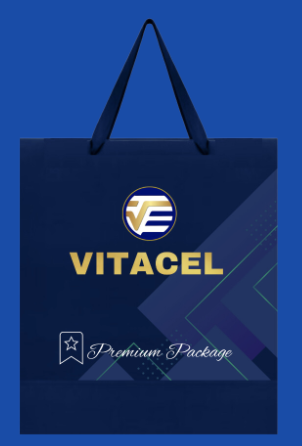 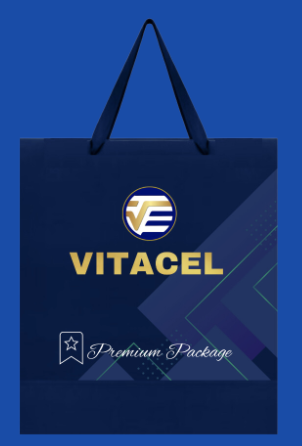 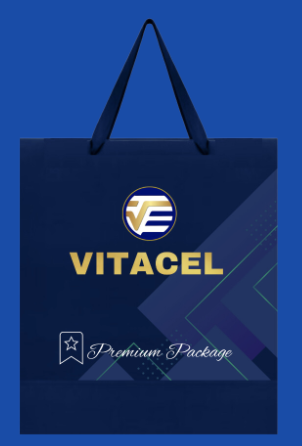 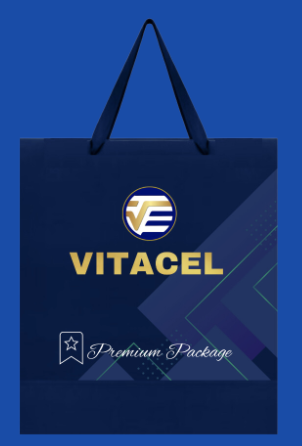 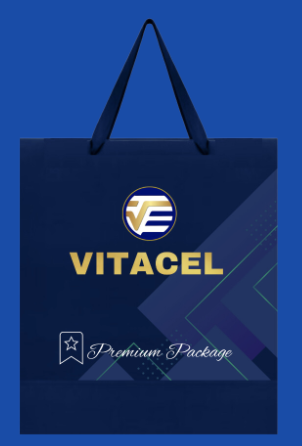 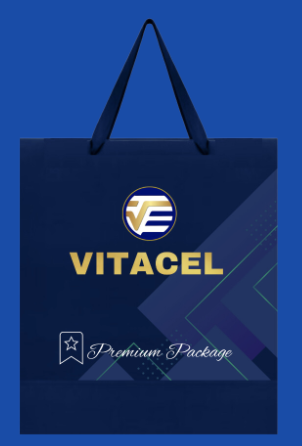 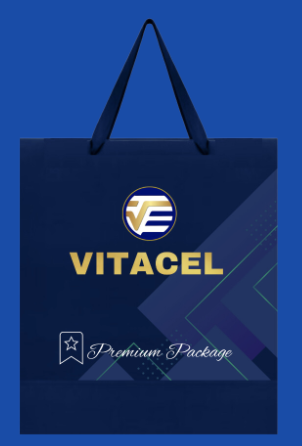 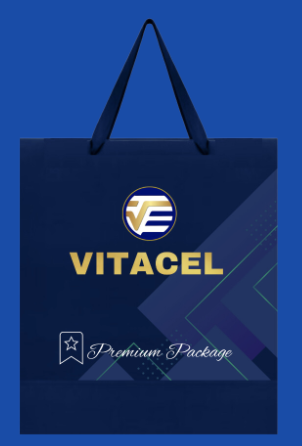 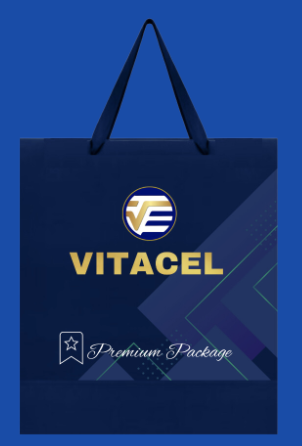 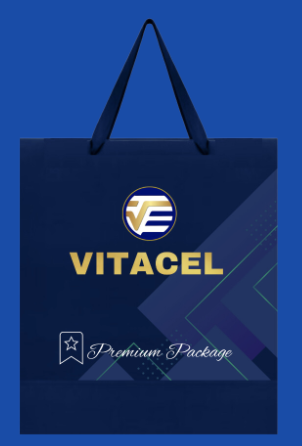 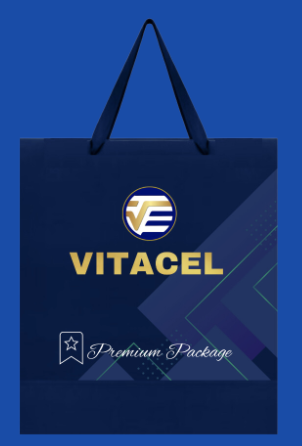 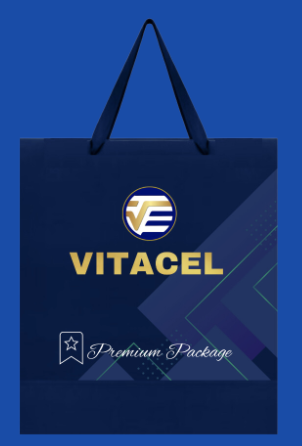 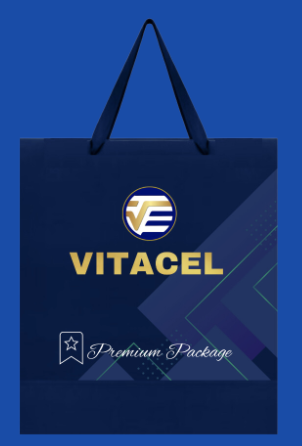 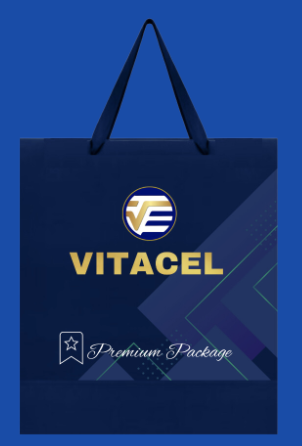 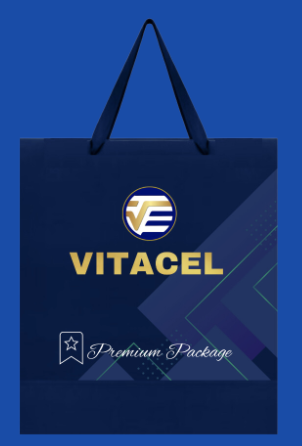 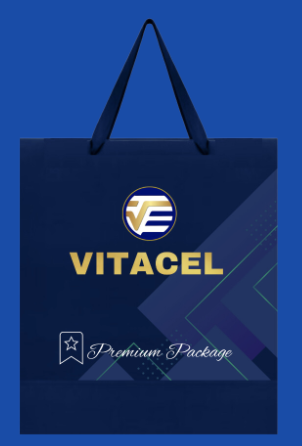 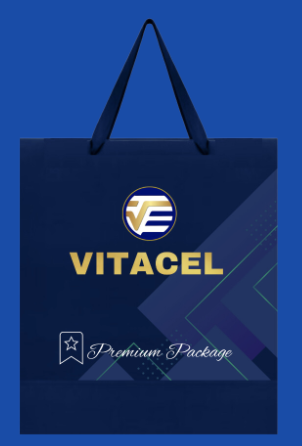 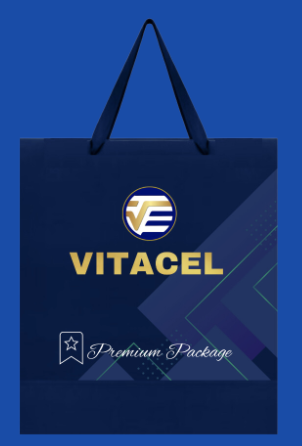 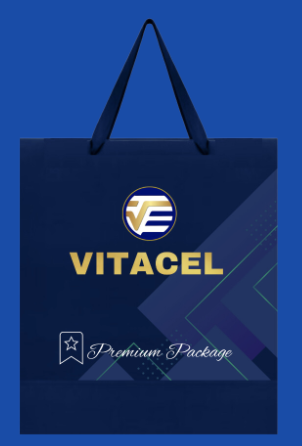 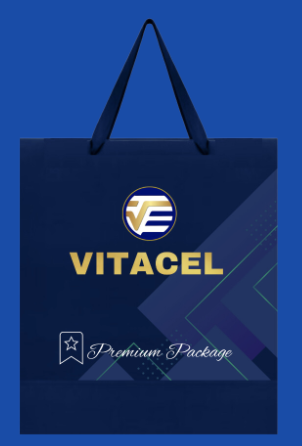 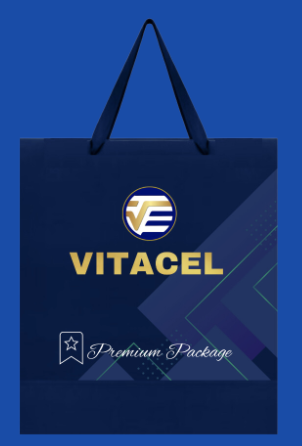 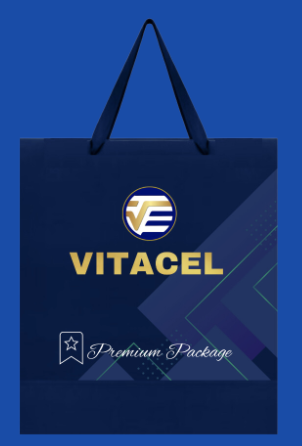 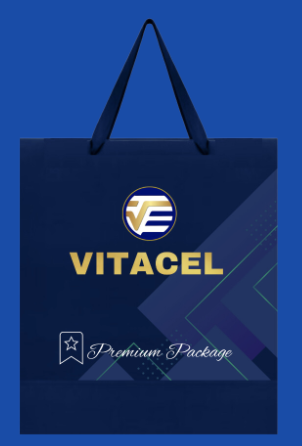 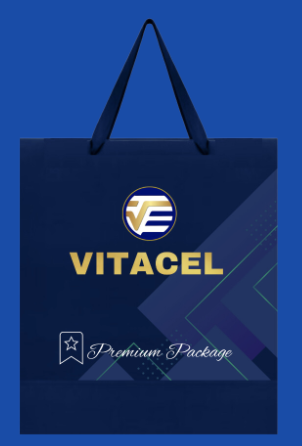 YOU
P500
P500
1
Point
1
Point
SALES MATCH BONUS
3
P700
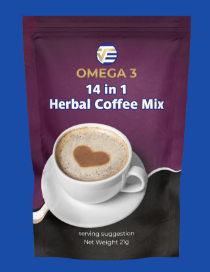 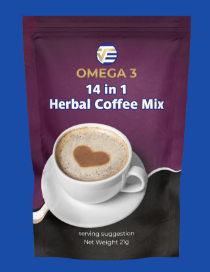 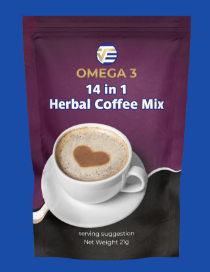 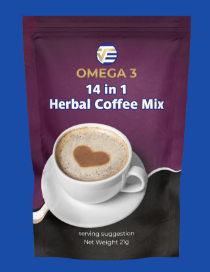 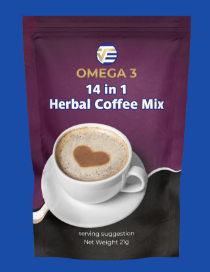 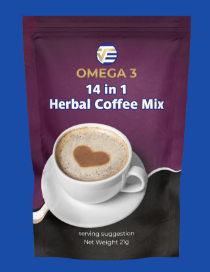 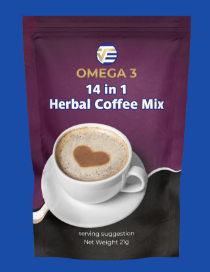 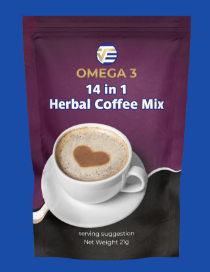 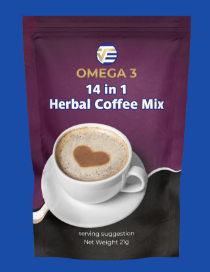 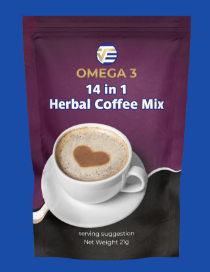 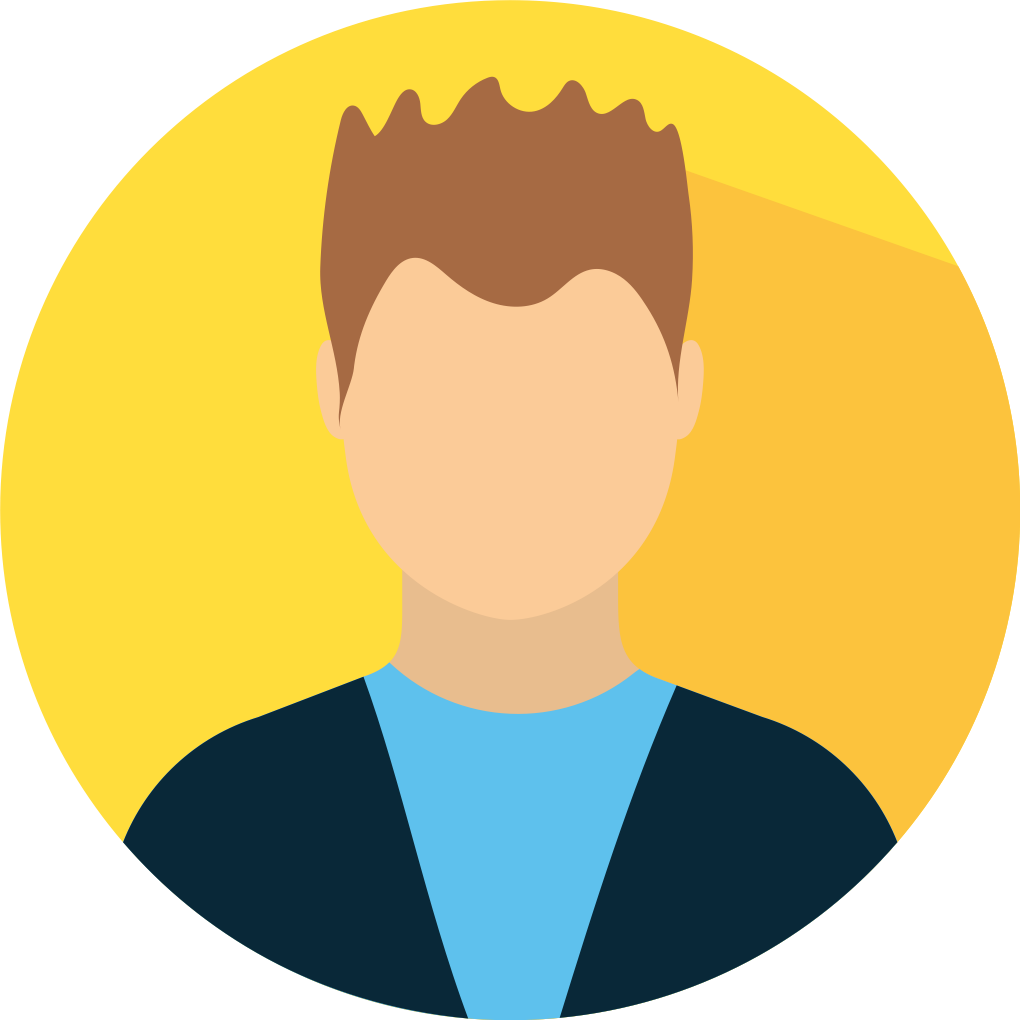 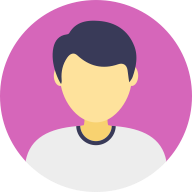 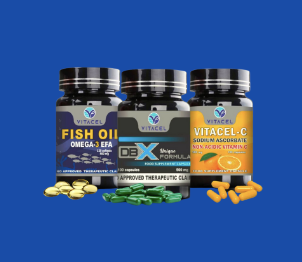 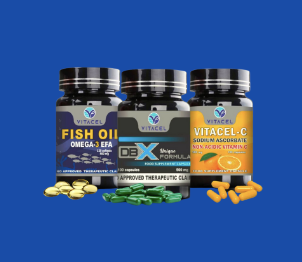 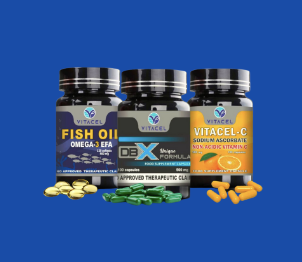 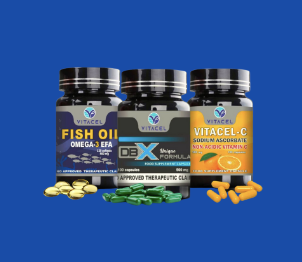 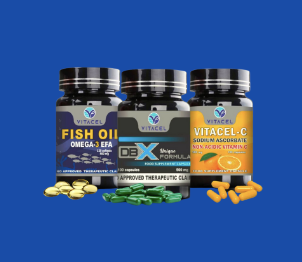 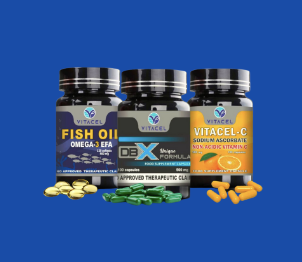 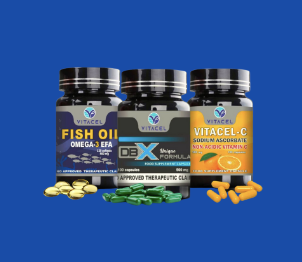 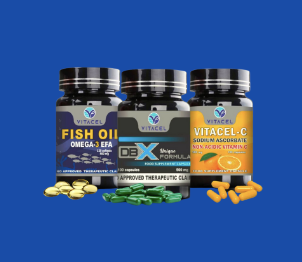 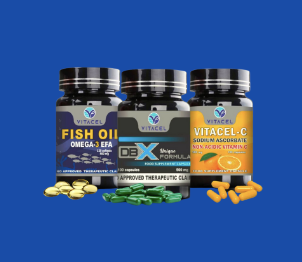 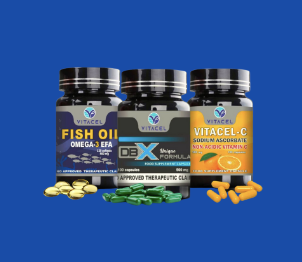 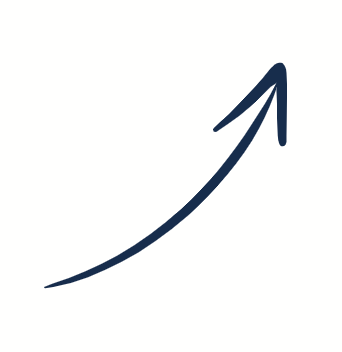 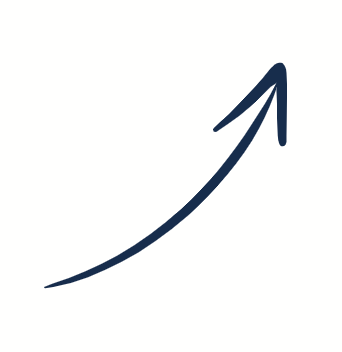 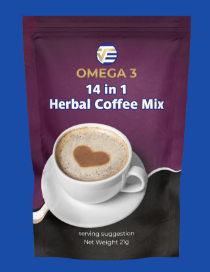 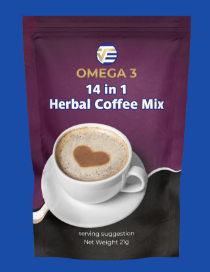 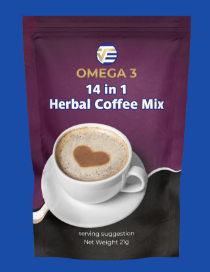 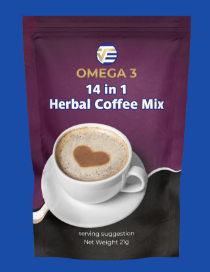 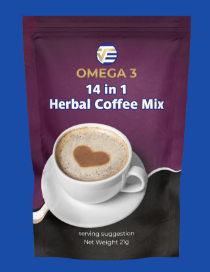 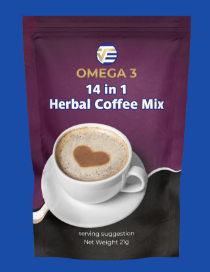 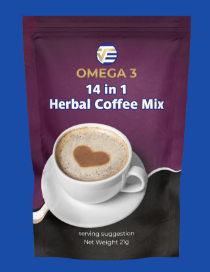 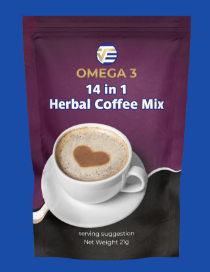 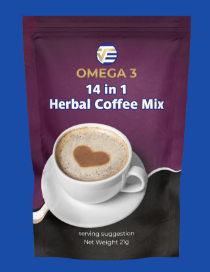 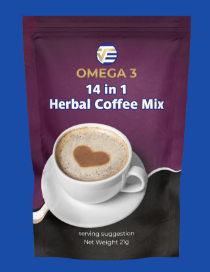 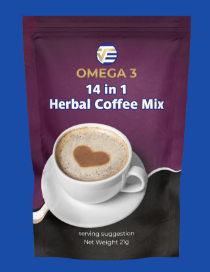 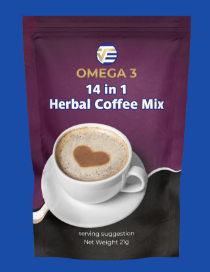 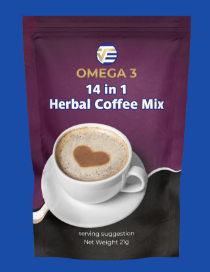 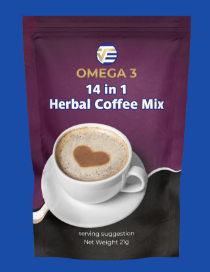 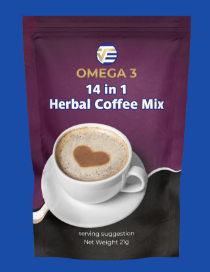 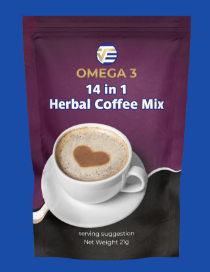 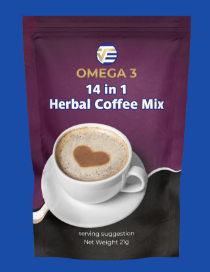 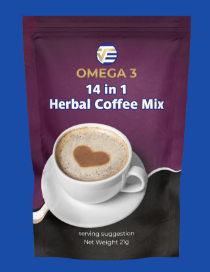 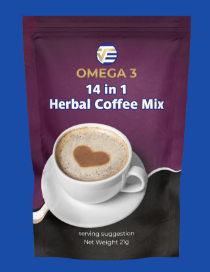 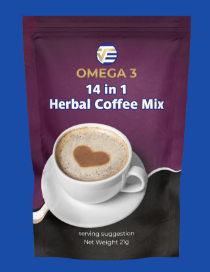 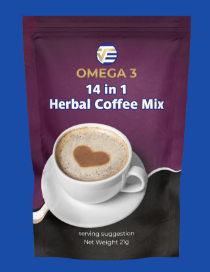 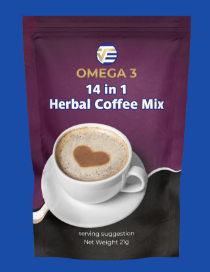 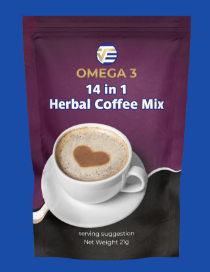 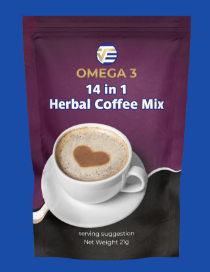 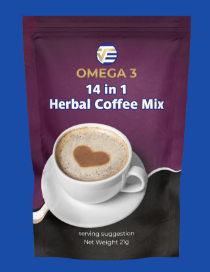 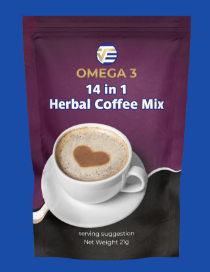 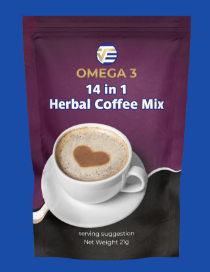 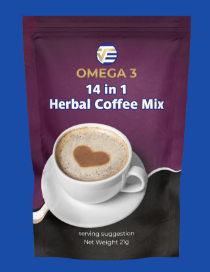 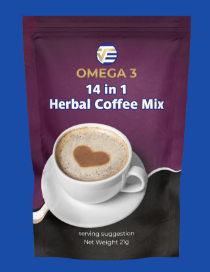 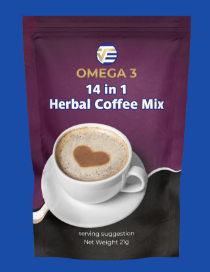 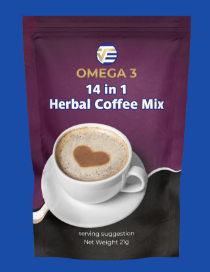 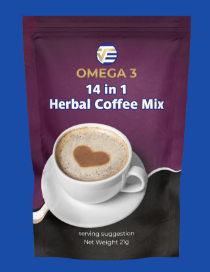 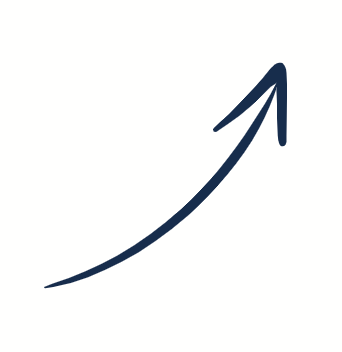 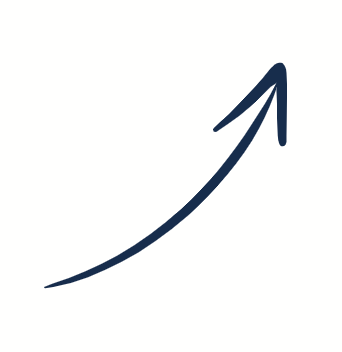 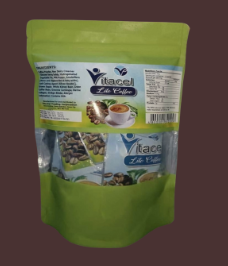 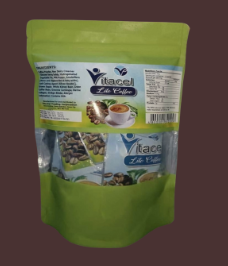 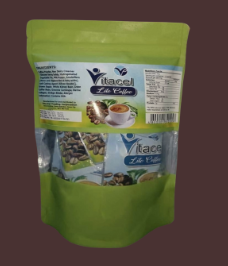 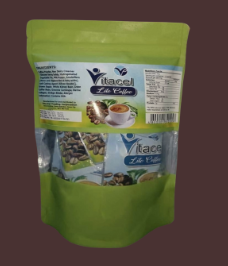 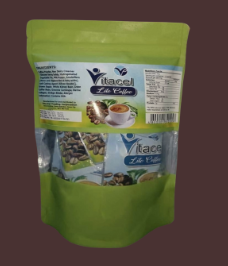 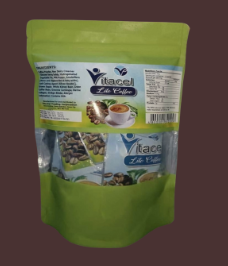 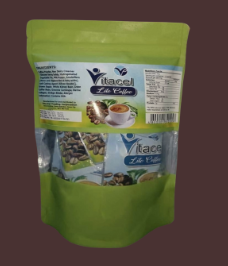 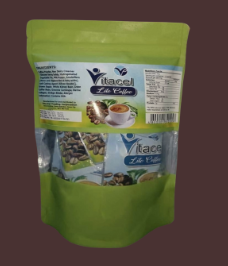 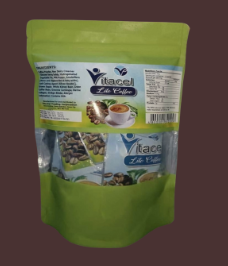 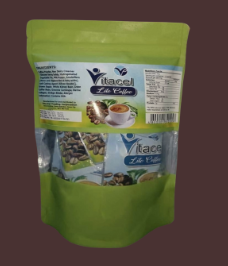 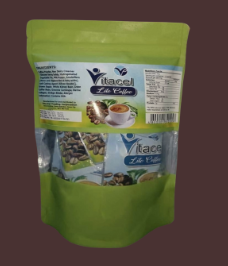 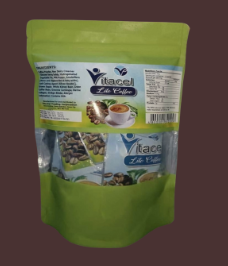 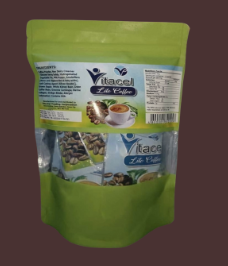 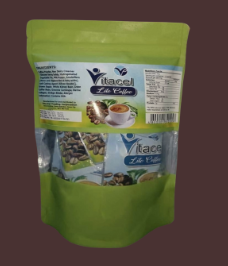 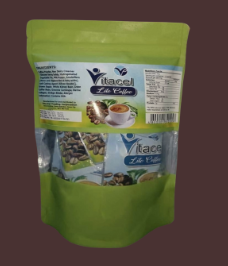 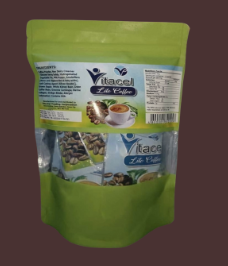 PREMIUM
PREMIUM
Alan
Ben
6 x 700
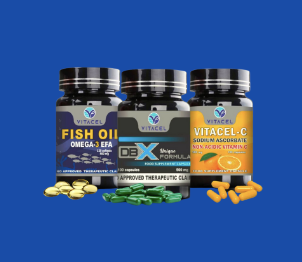 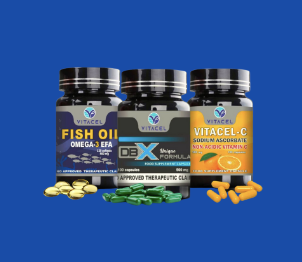 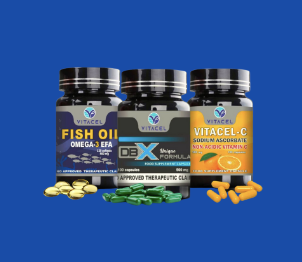 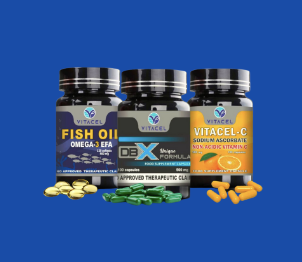 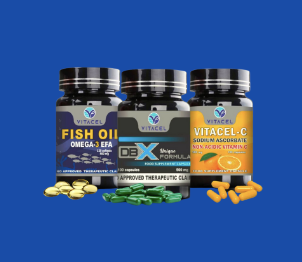 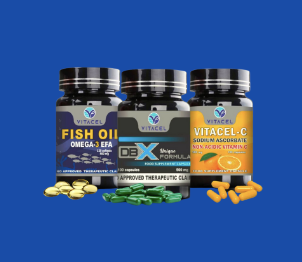 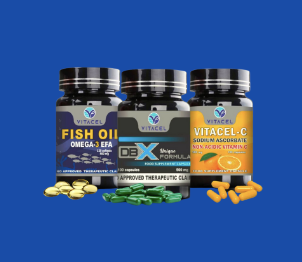 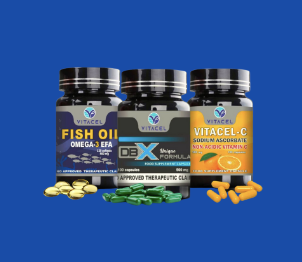 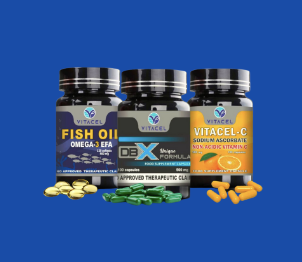 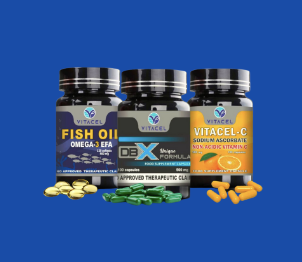 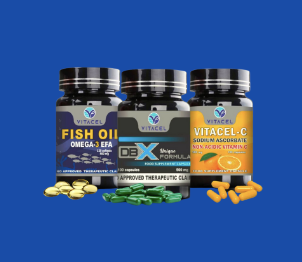 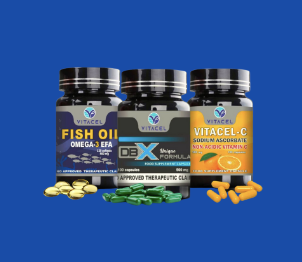 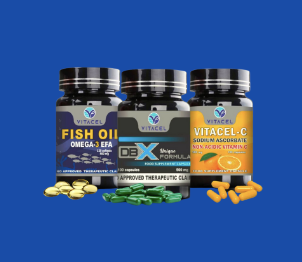 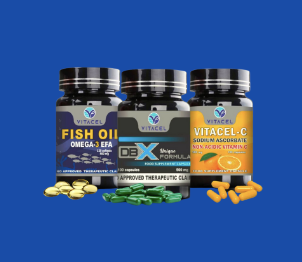 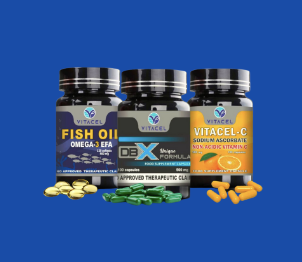 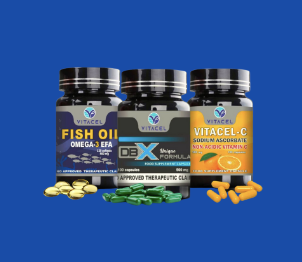 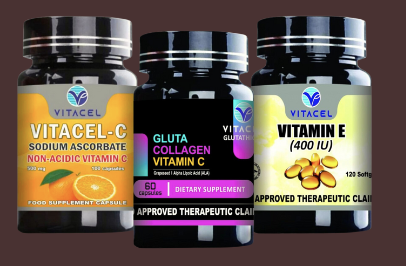 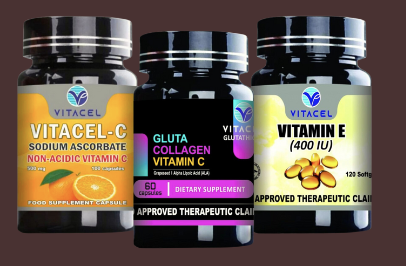 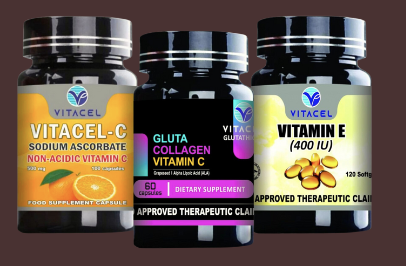 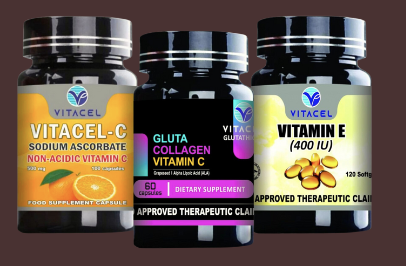 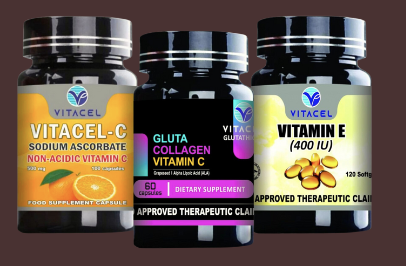 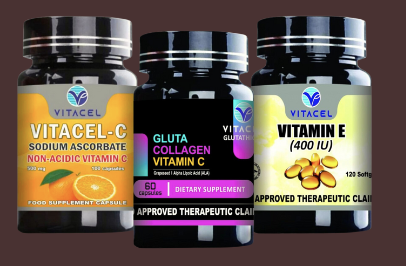 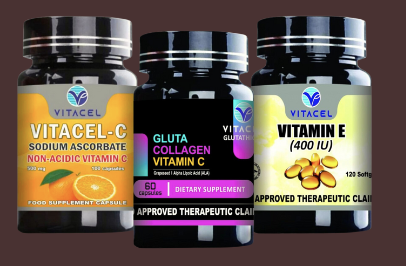 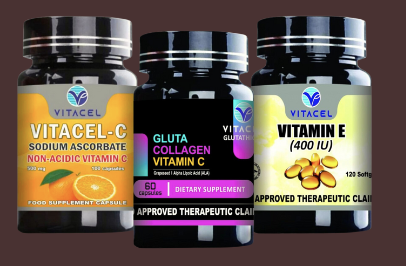 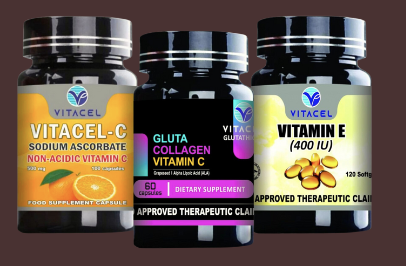 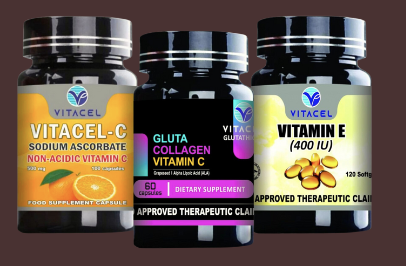 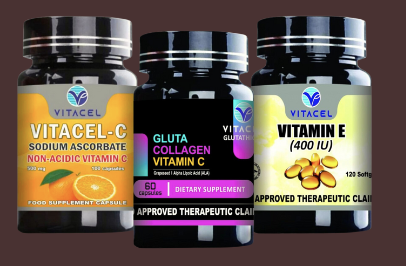 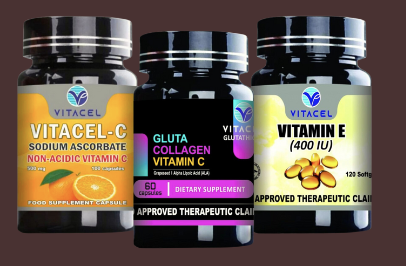 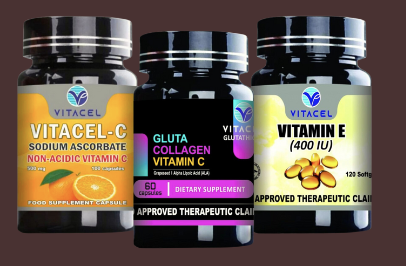 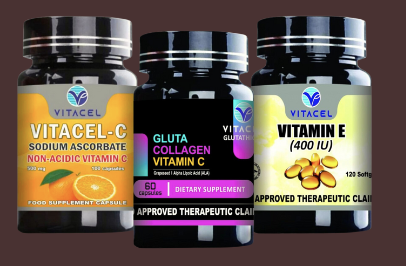 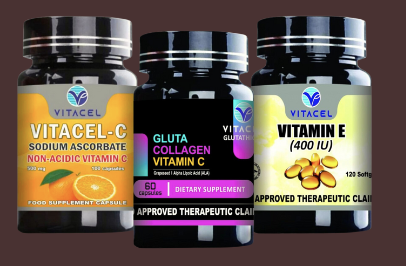 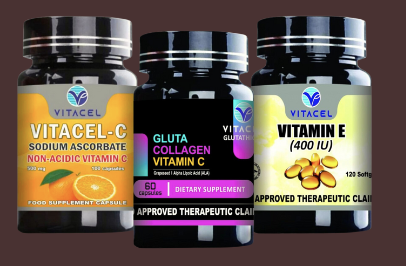 P4,200
6
Points
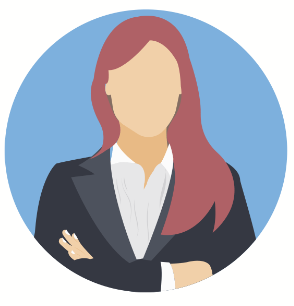 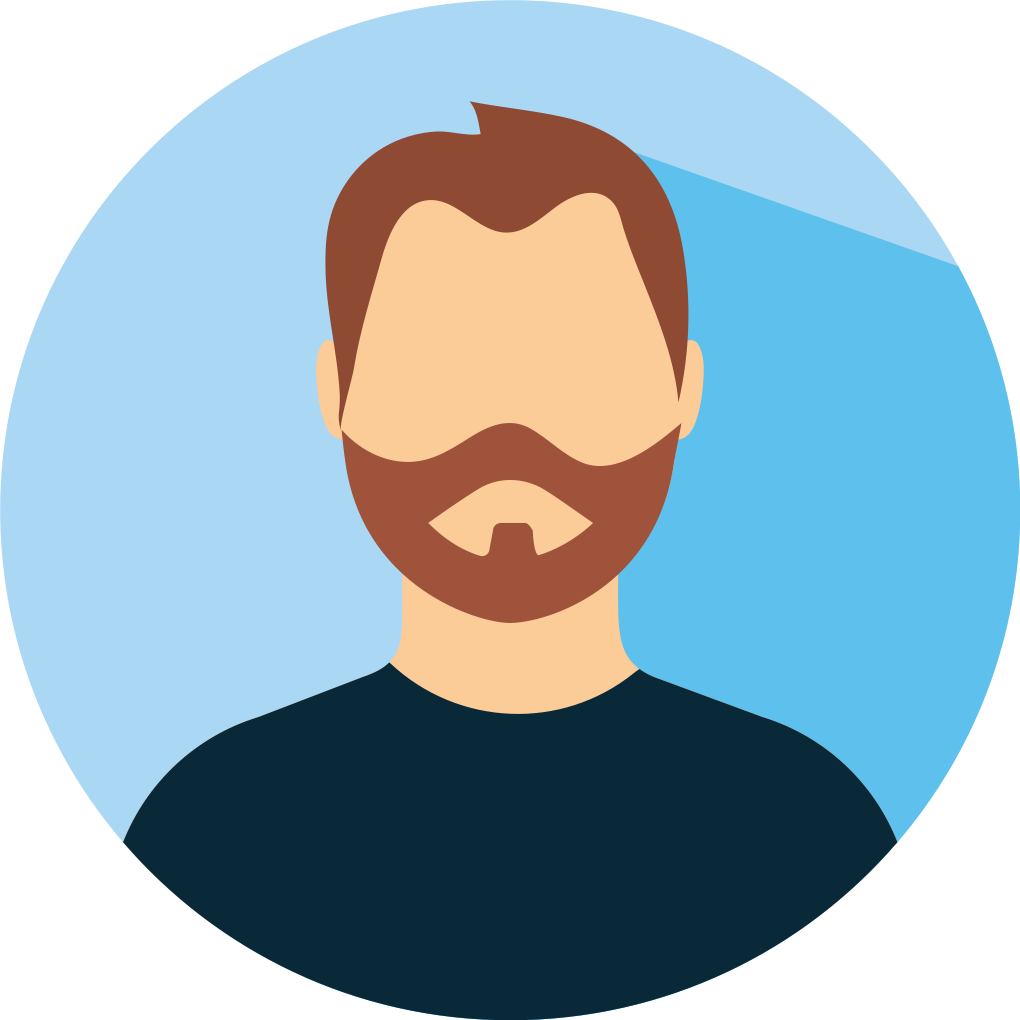 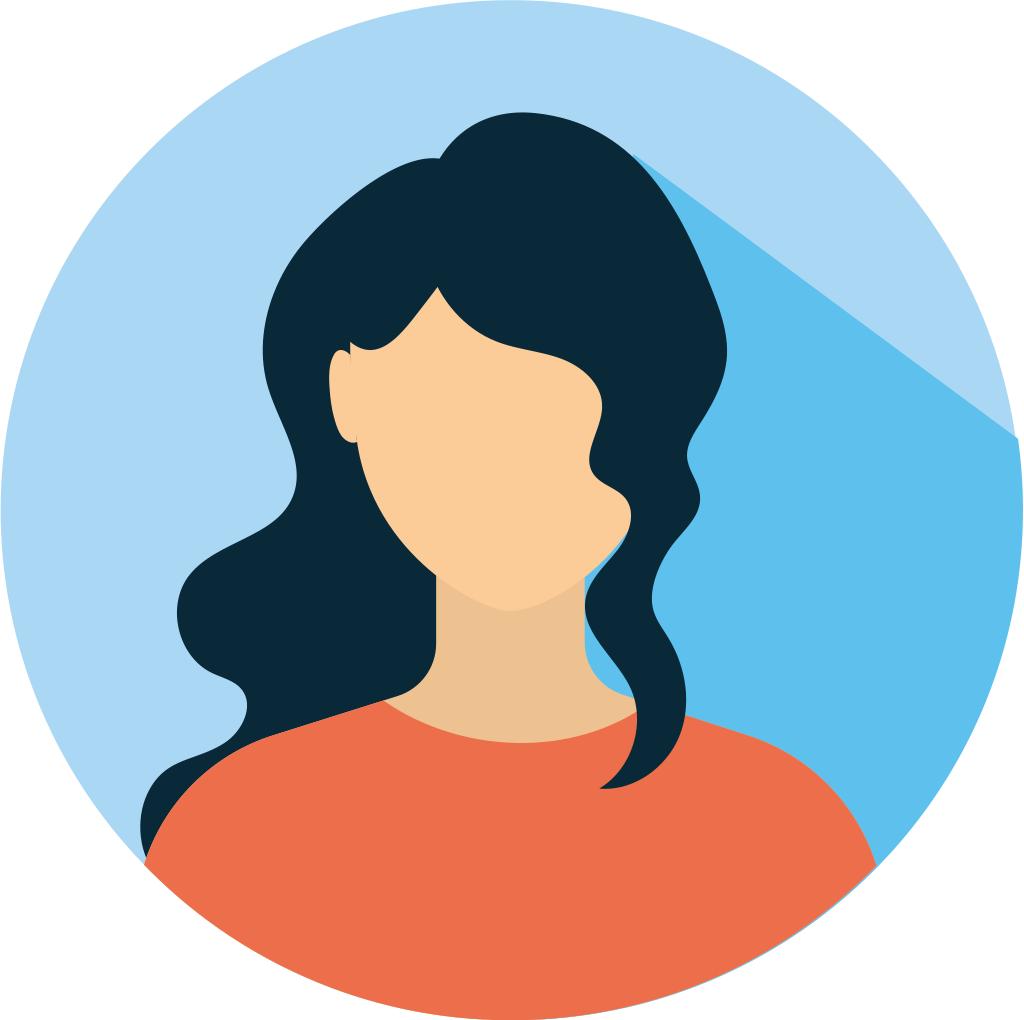 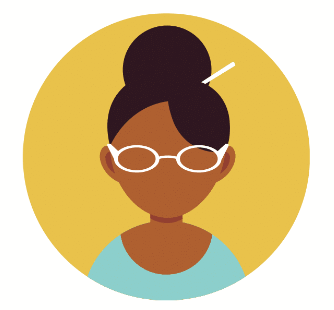 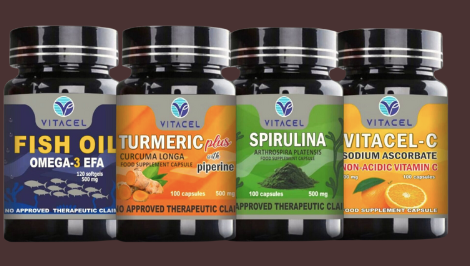 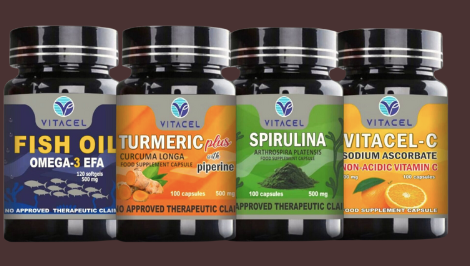 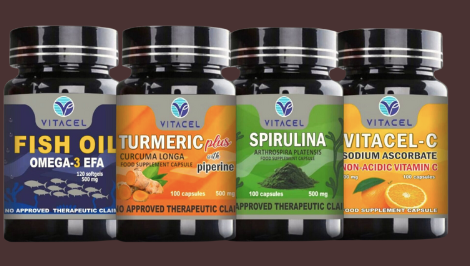 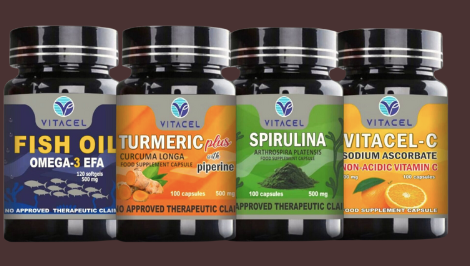 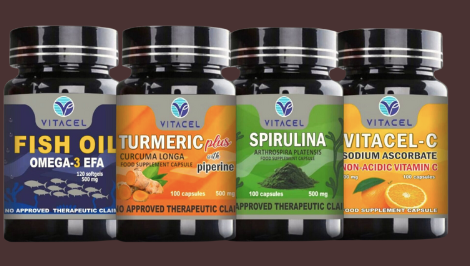 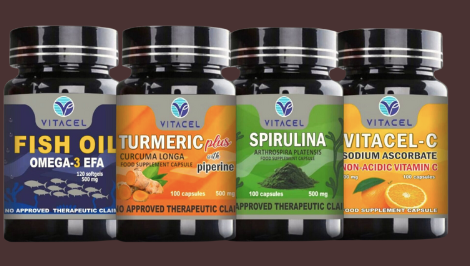 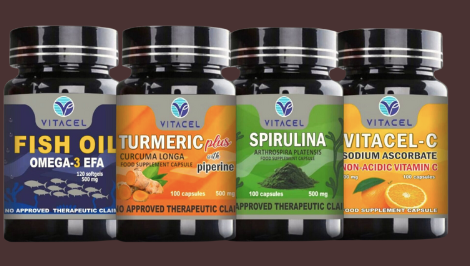 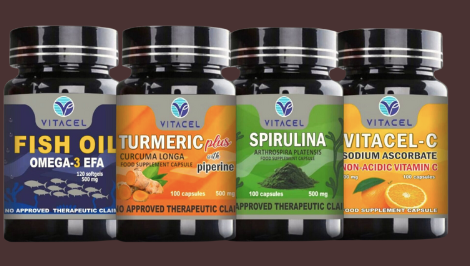 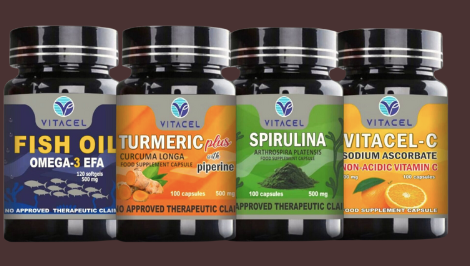 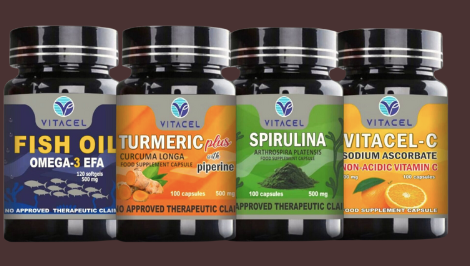 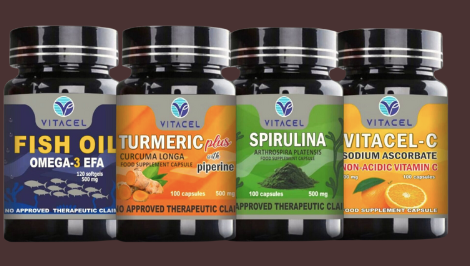 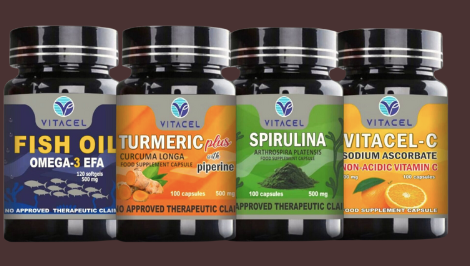 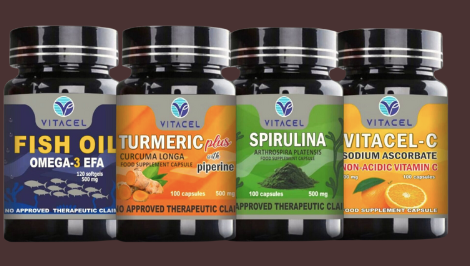 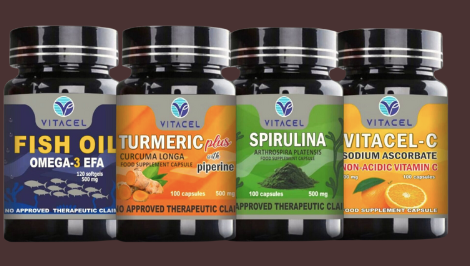 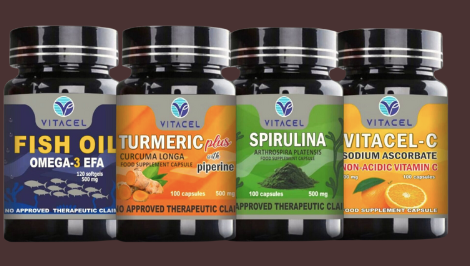 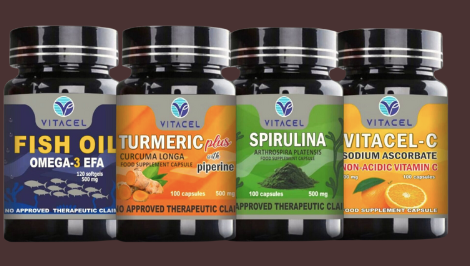 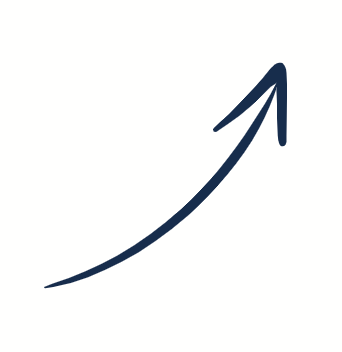 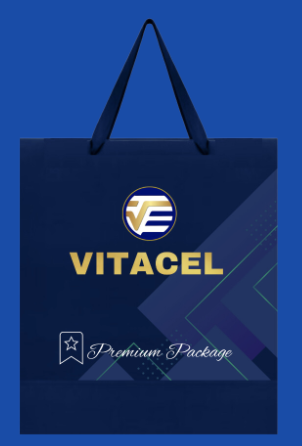 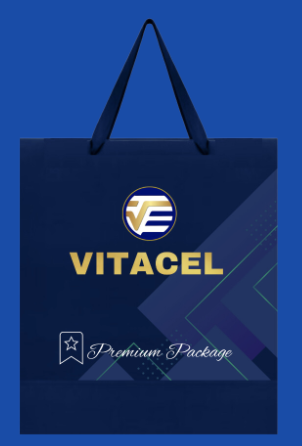 P3,500
P1,500
P1,500
P3,500
P4,900
GOLD
P2,100
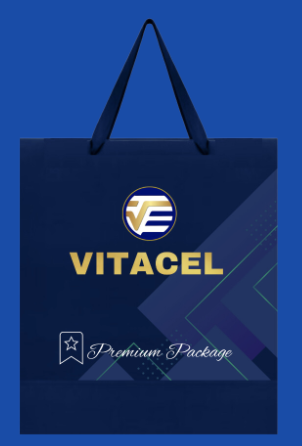 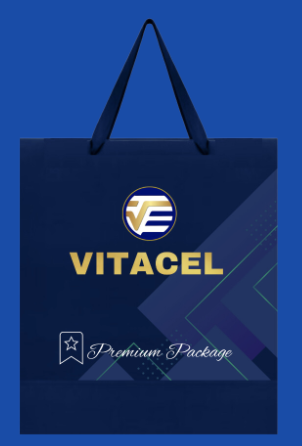 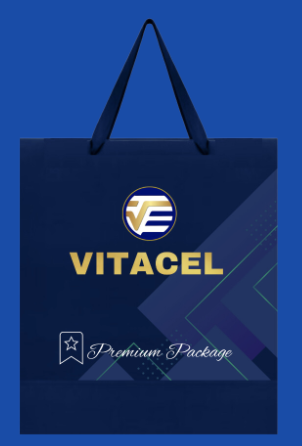 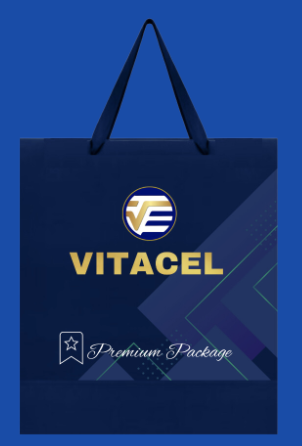 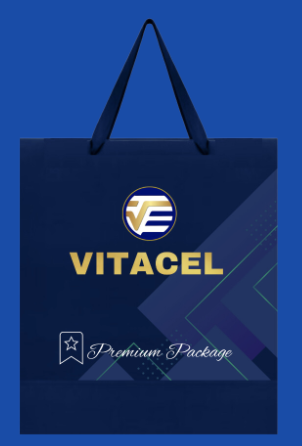 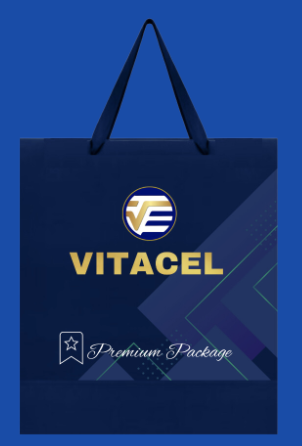 Fely
7
Points
7
Points
Dina
7
Points
3
Points
Carl
1
Point
3
Points
Eden
DIAMOND
DIAMOND
DIAMOND
GOLD
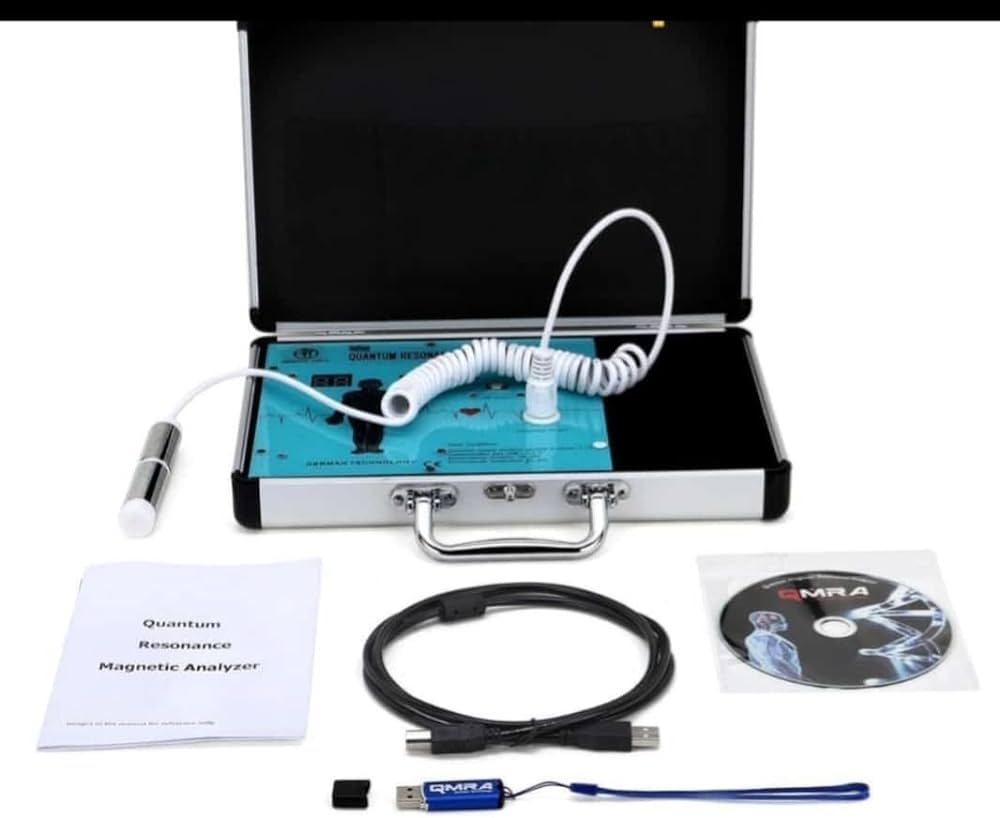 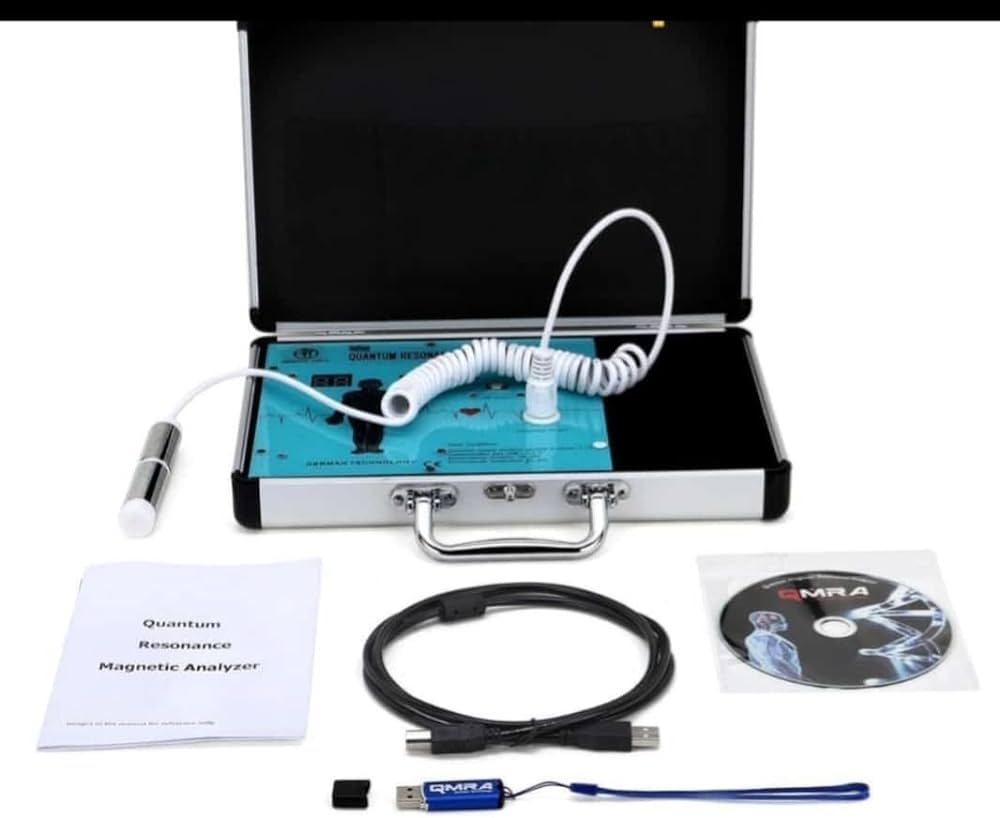 P4,900
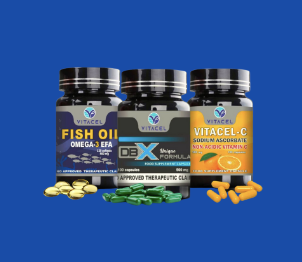 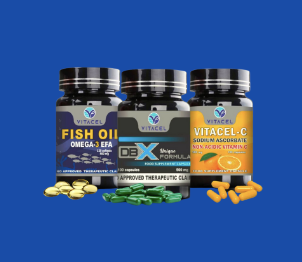 7
Points
8
Point
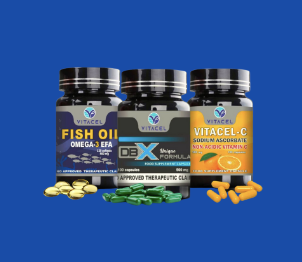 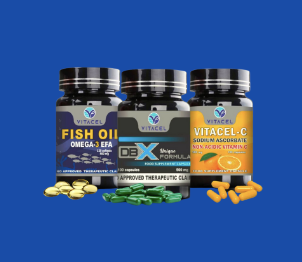 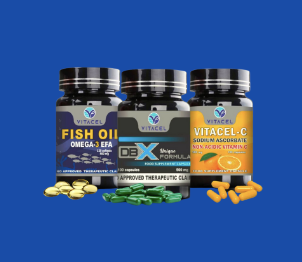 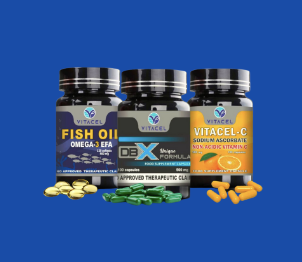 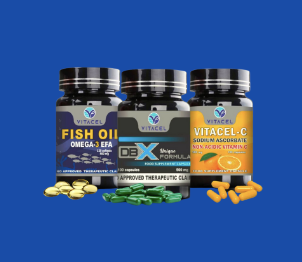 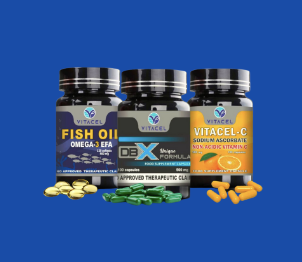 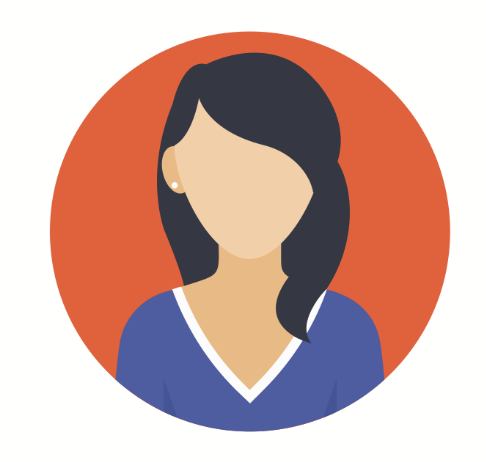 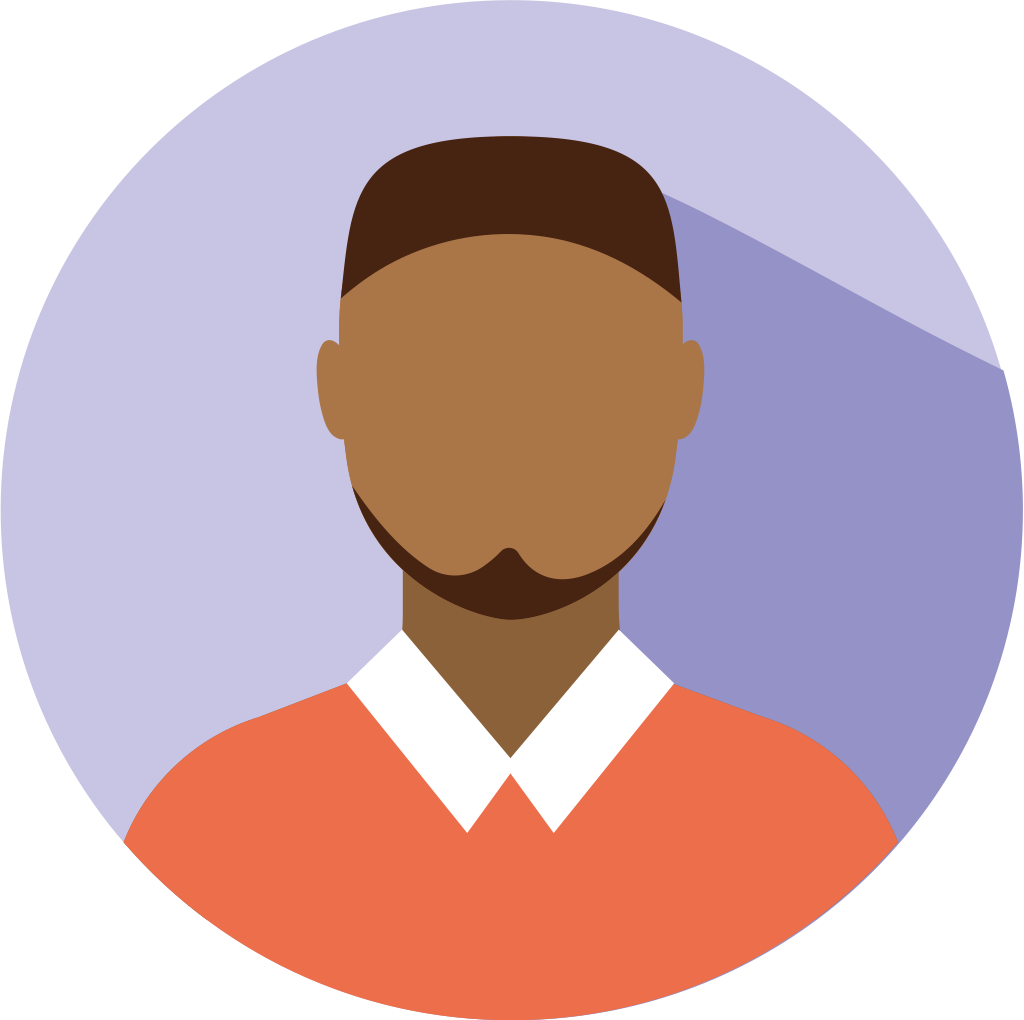 P700
1
Point
1
Point
P3,500
PLATINUM
PLATINUM
Gino
P10,500
PREMIUM
15
Points
15
Points
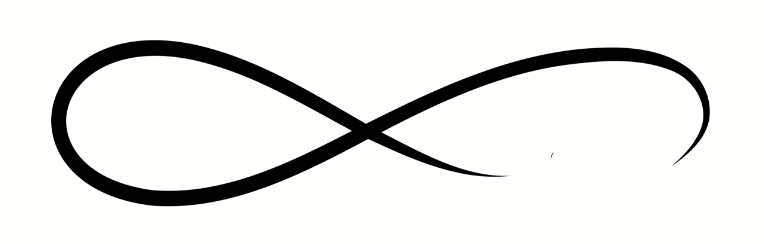 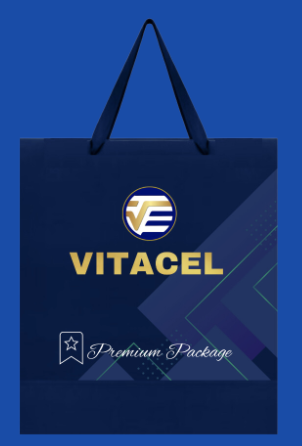 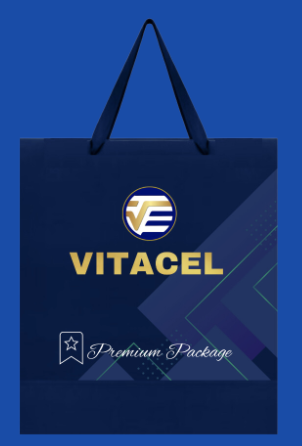 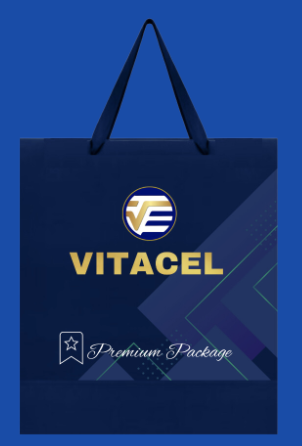 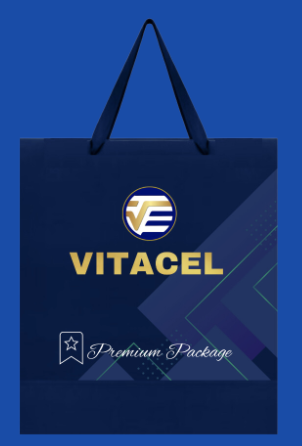 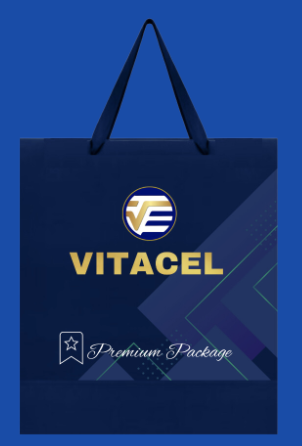 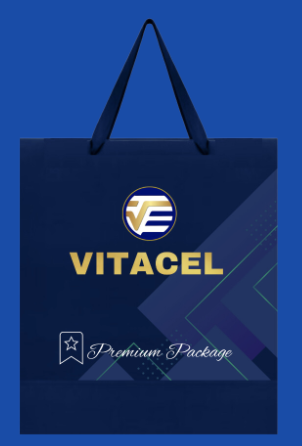 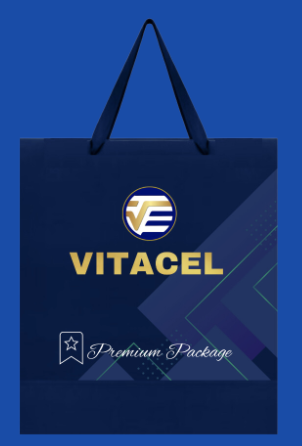 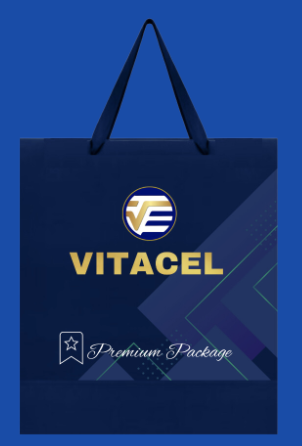 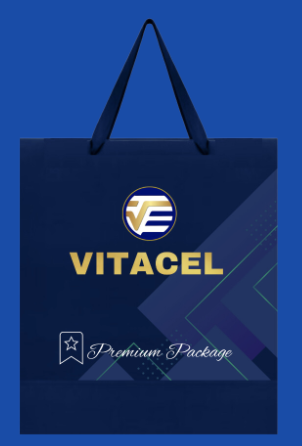 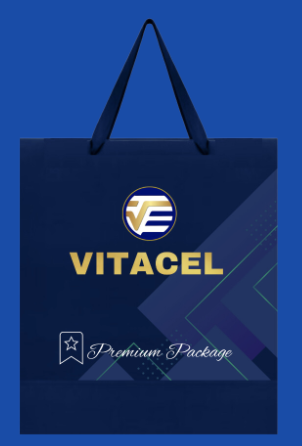 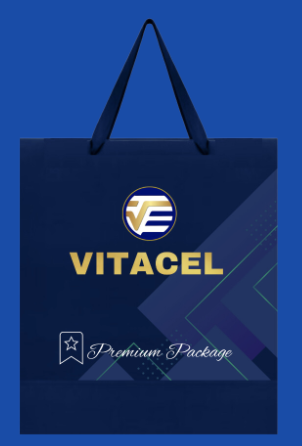 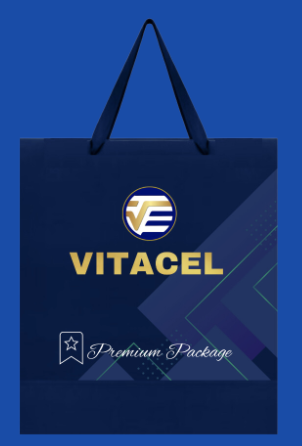 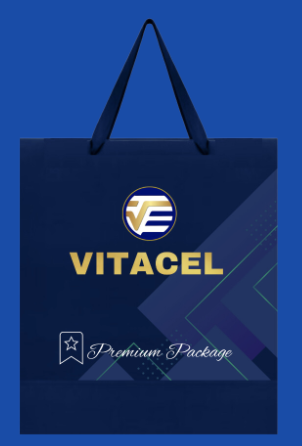 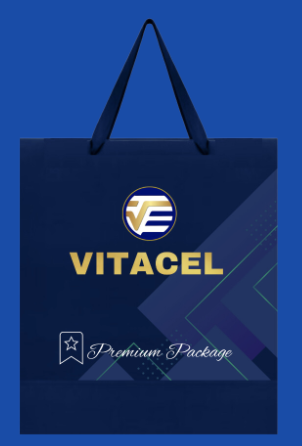 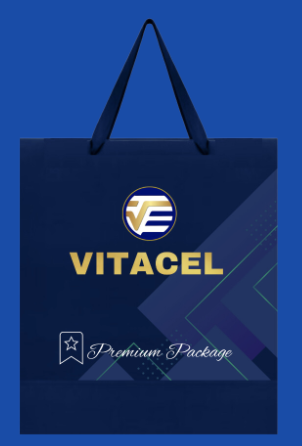 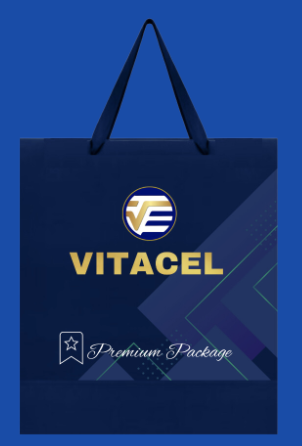 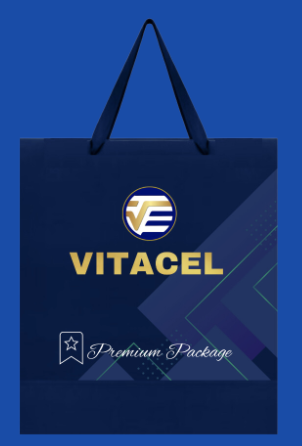 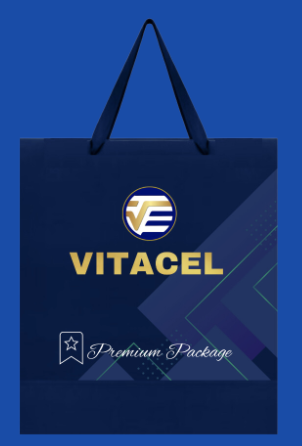 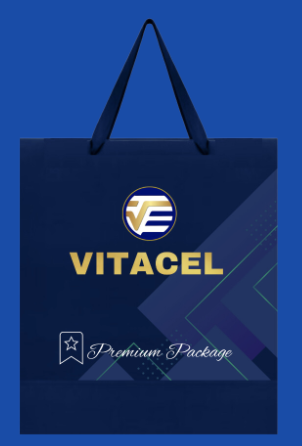 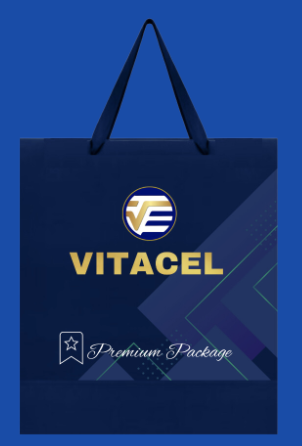 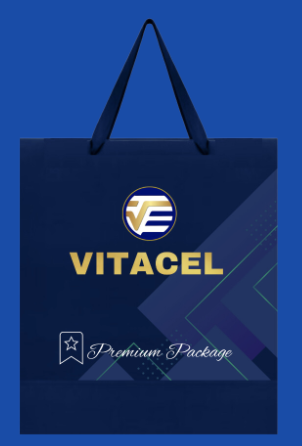 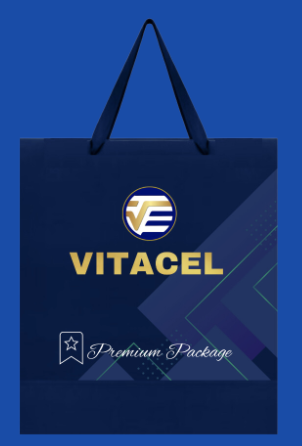 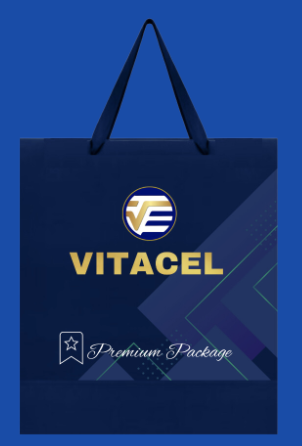 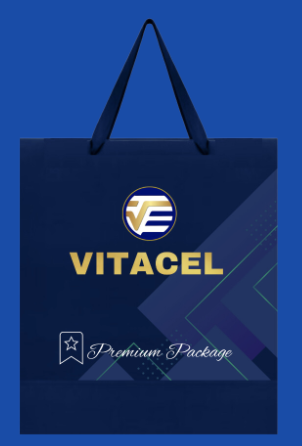 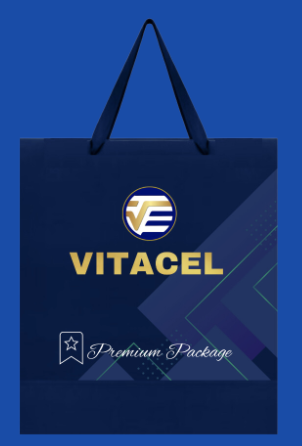 Maximum Potential Income
SALES MATCH BONUS
3
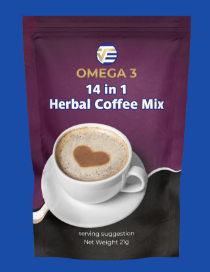 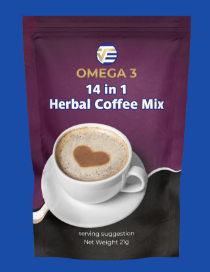 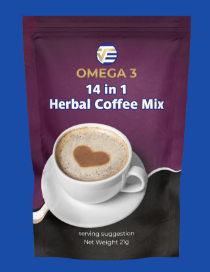 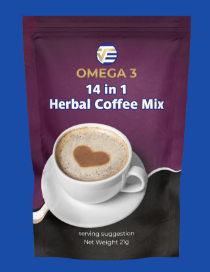 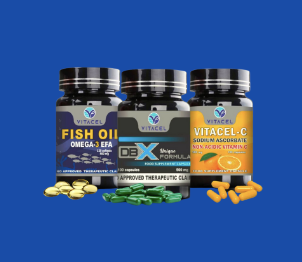 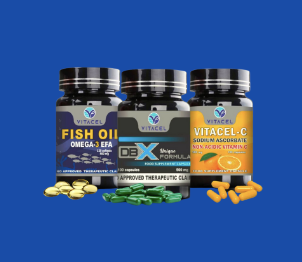 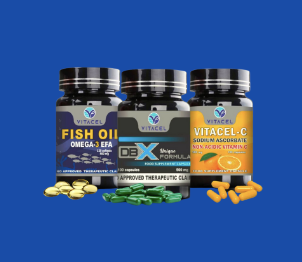 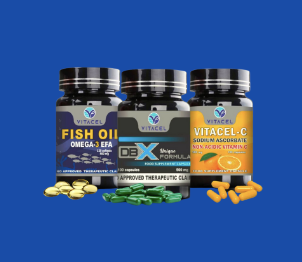 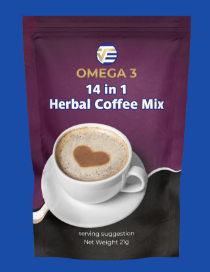 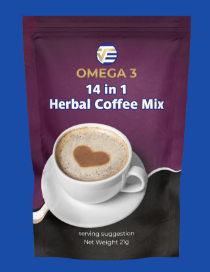 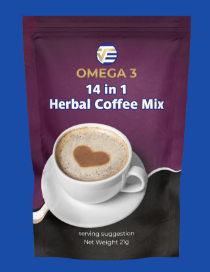 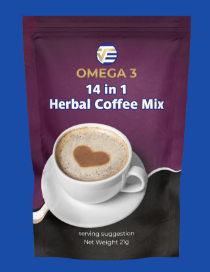 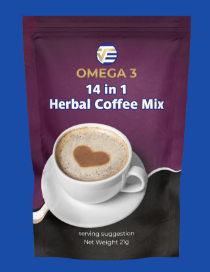 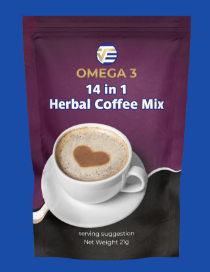 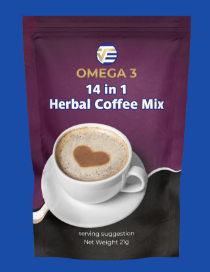 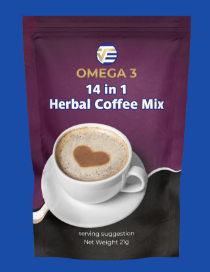 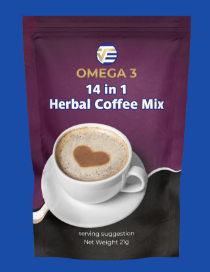 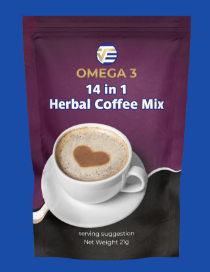 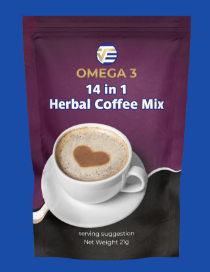 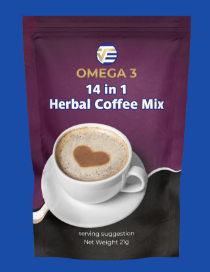 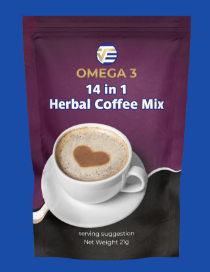 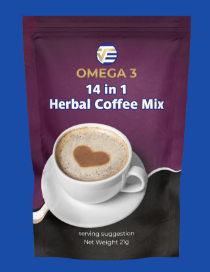 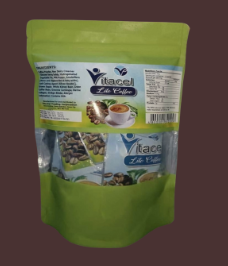 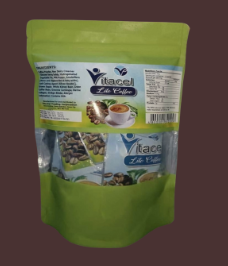 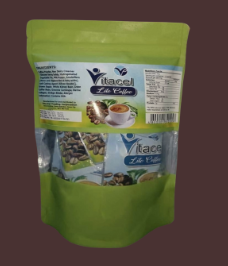 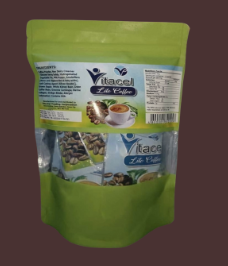 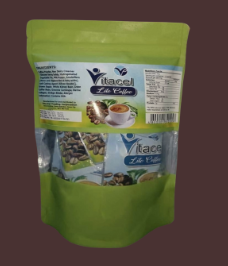 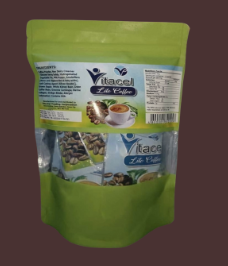 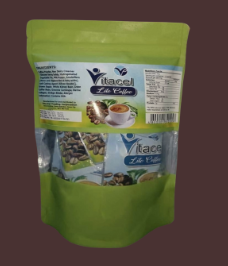 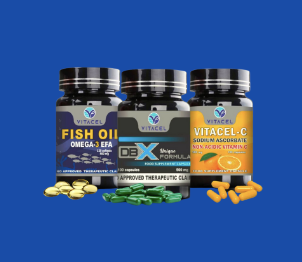 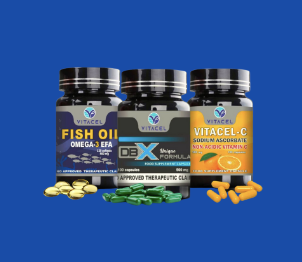 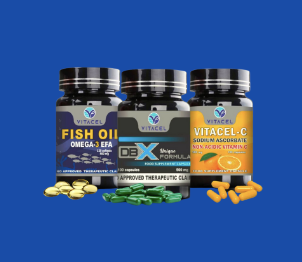 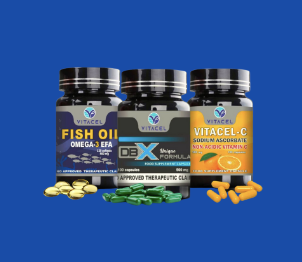 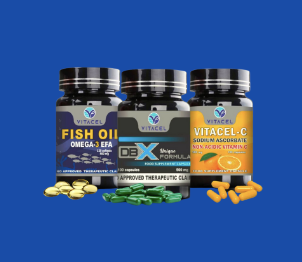 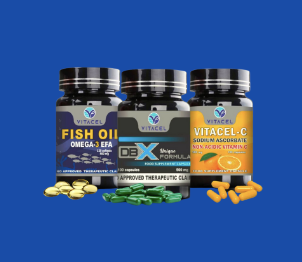 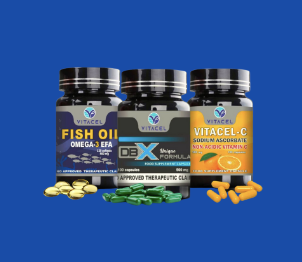 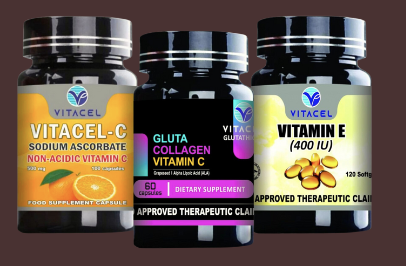 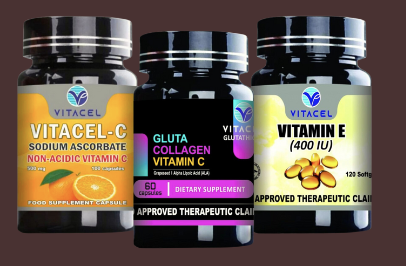 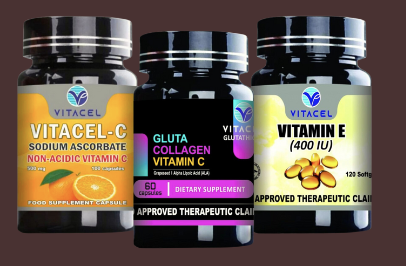 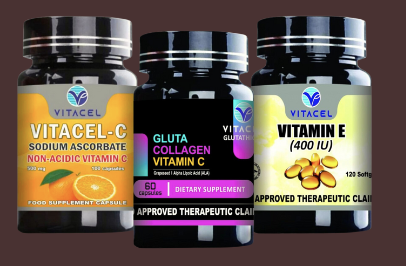 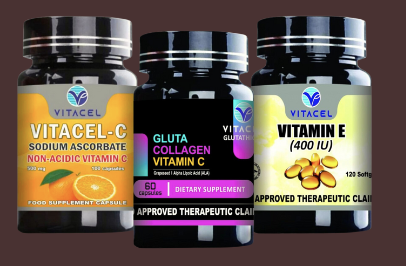 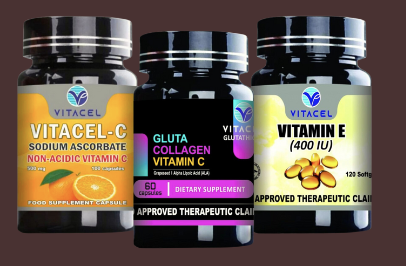 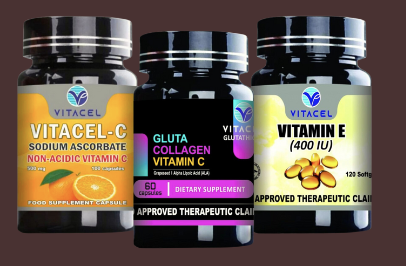 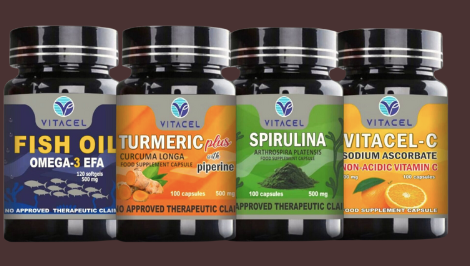 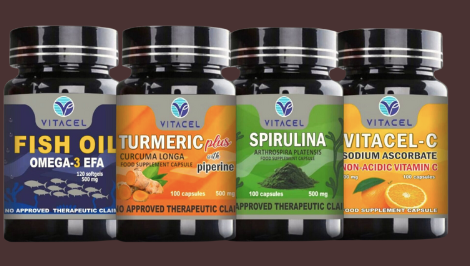 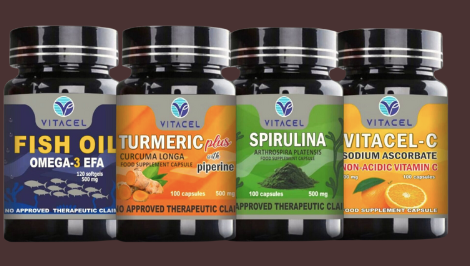 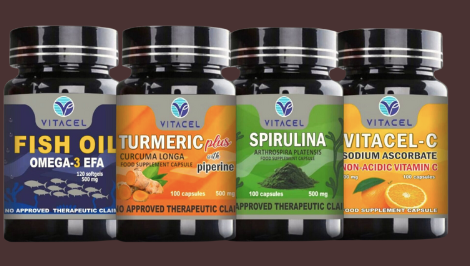 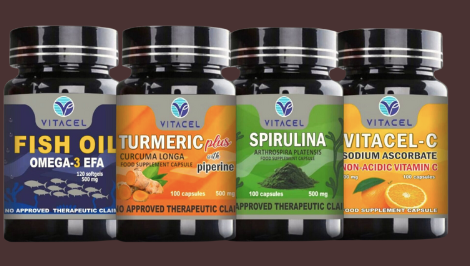 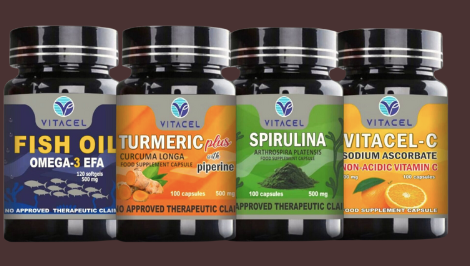 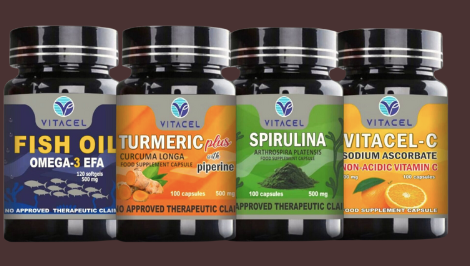 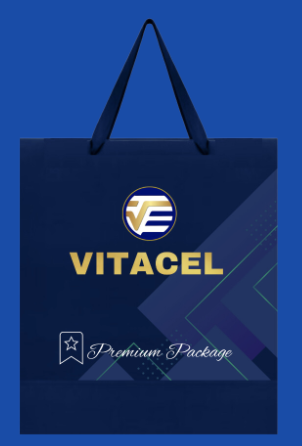 DIAMOND
PREMIUM
GOLD
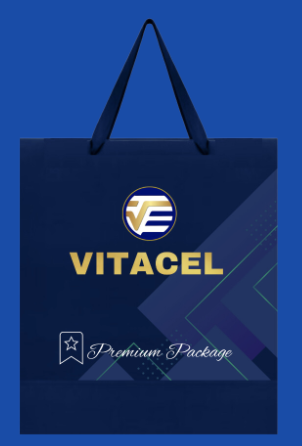 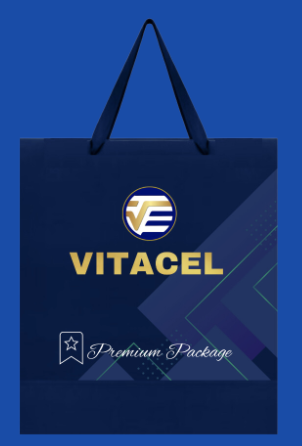 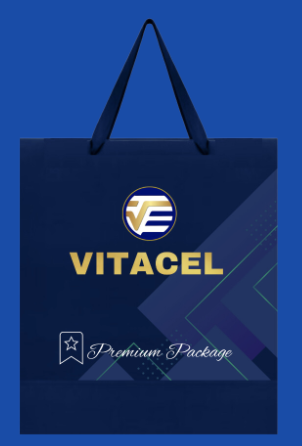 P14,940
P4,980
P34,860
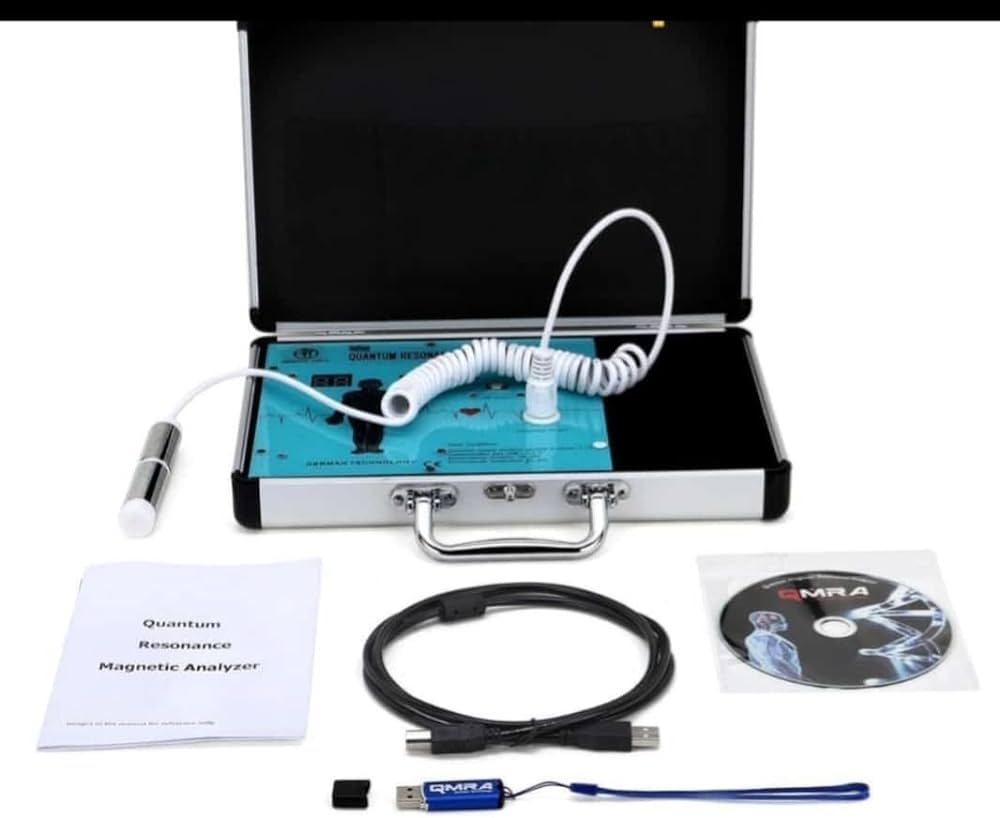 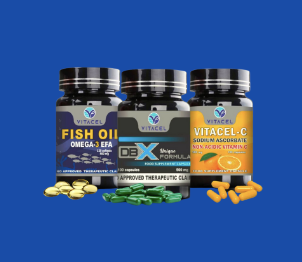 7 Business Accounts
P73,500 per Day
P514,500 per Week
P2,205,000 per Month
1 Business Account
P10,500 per Day
P73,500 per Week
P315,000 per Month
3 Business Accounts
P31,500 per Day
P220,500 per Week
P945,000 per Month
15 Business Accounts
P157,500 per Day
P1,102,,500 per Week
P4,725,000 per Month
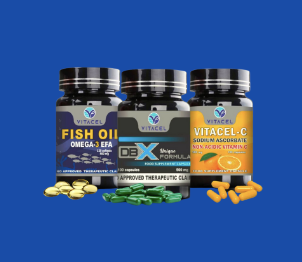 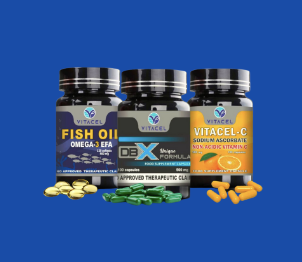 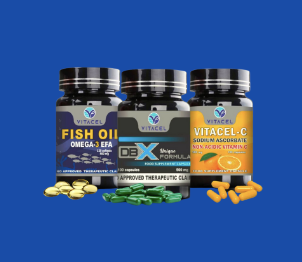 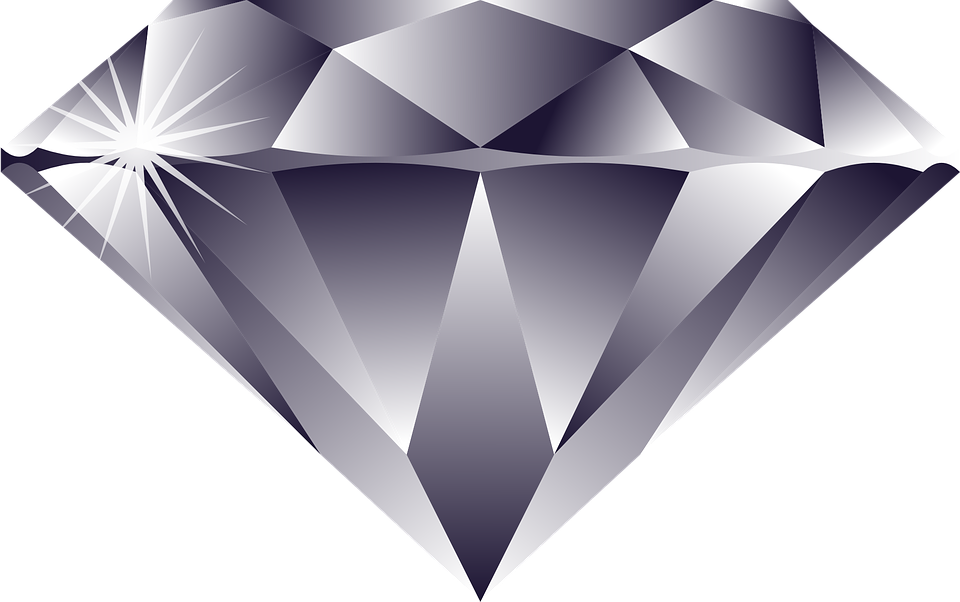 PLATINUM
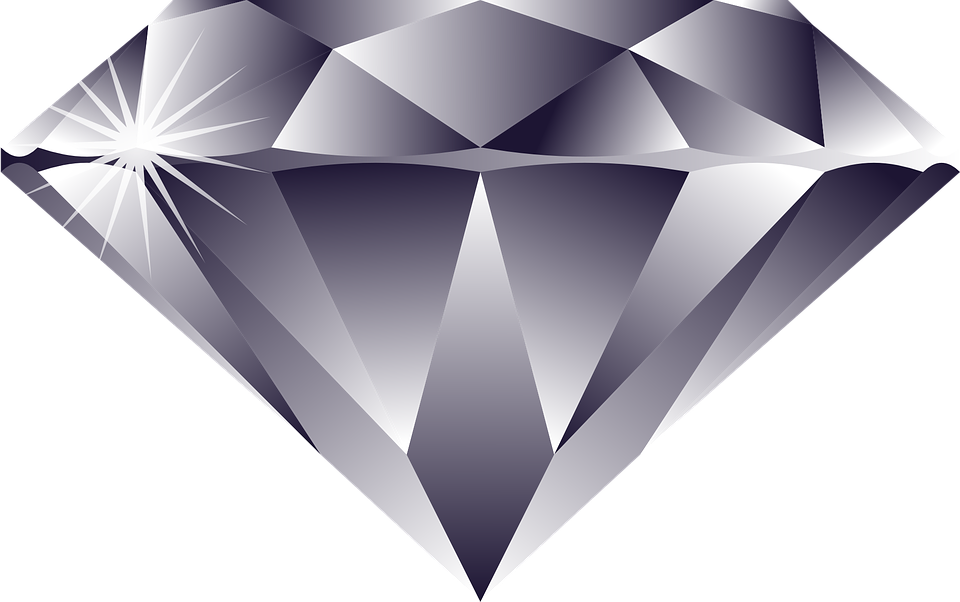 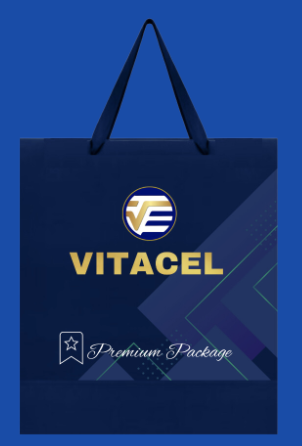 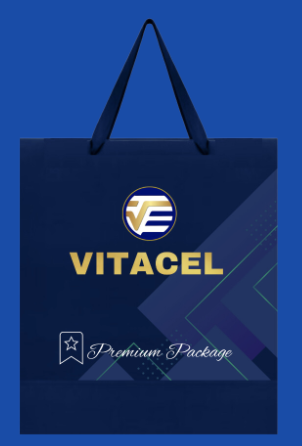 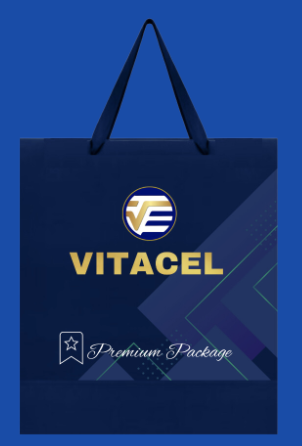 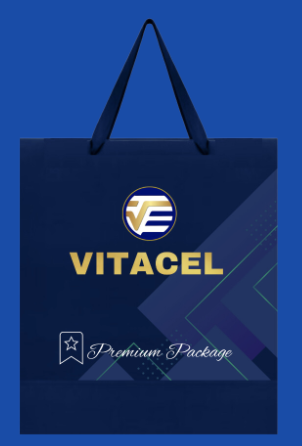 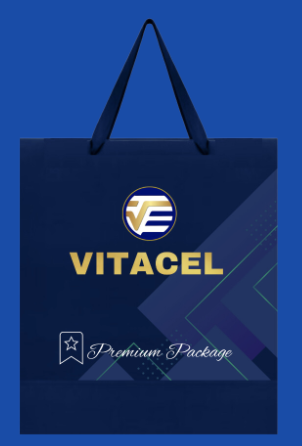 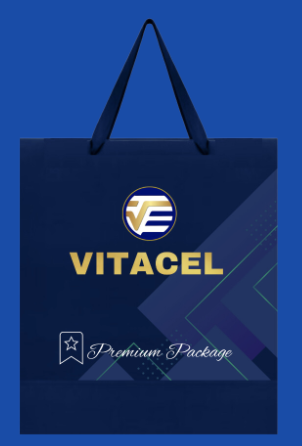 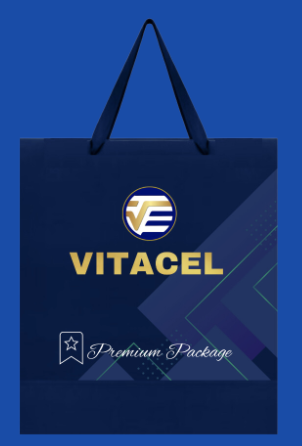 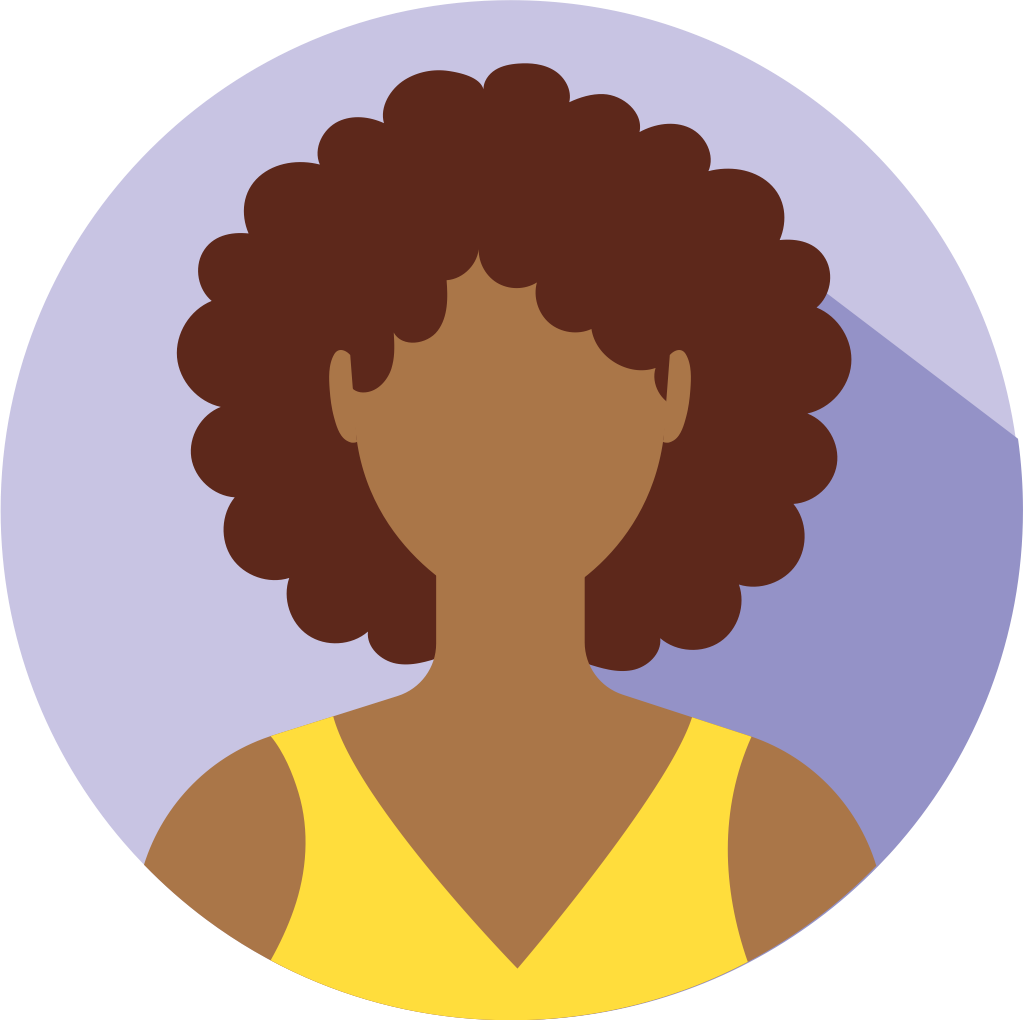 P2,205,000 /month
P34,860
Potential Income:
CAPITAL =
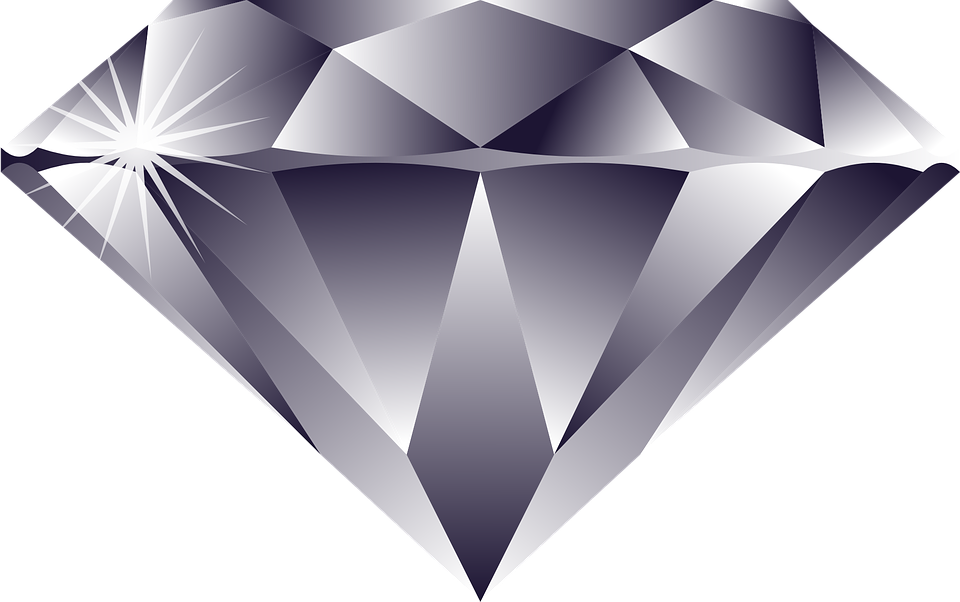 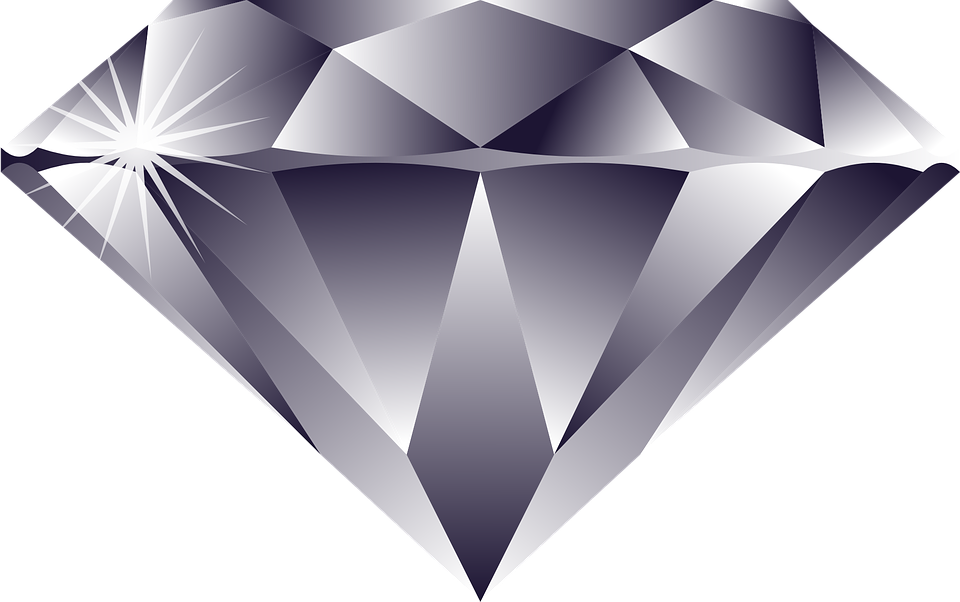 DIAMOND PACKAGE
FAST TRACK RESULT: POWER OF 8
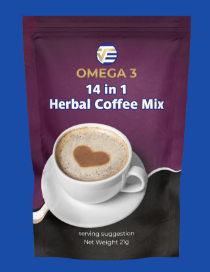 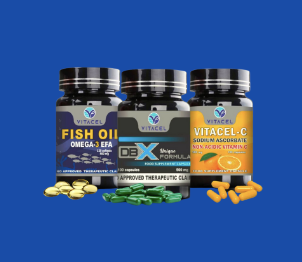 7 – BUSINESS ACCOUNTS
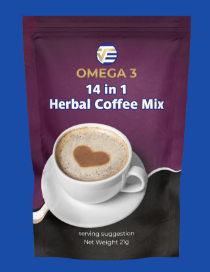 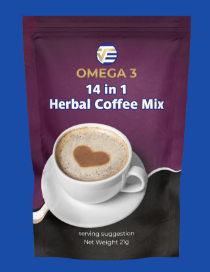 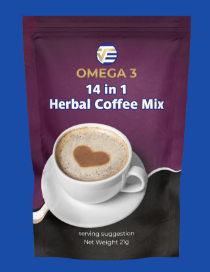 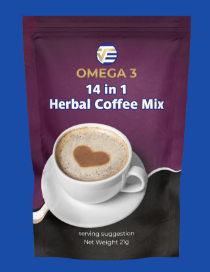 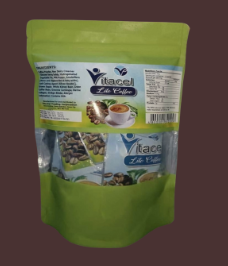 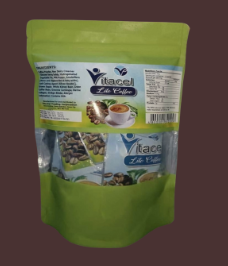 *Your Goal is to Direct Sponsor 8 Diamond Packages, and “DUPLICATE”
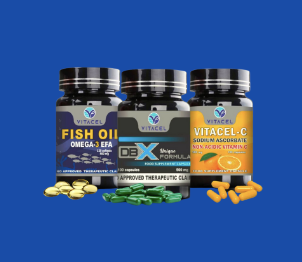 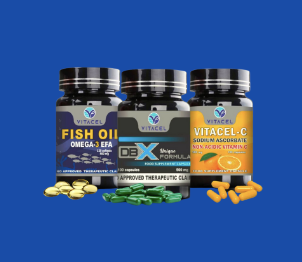 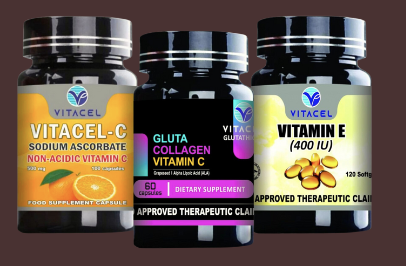 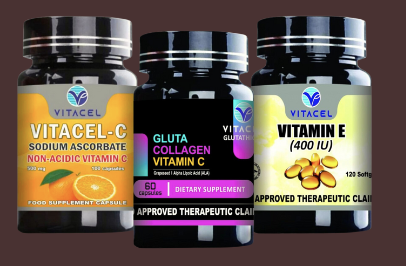 Total
Commissions
Sales Match
Bonus
Direct Referral
Bonus
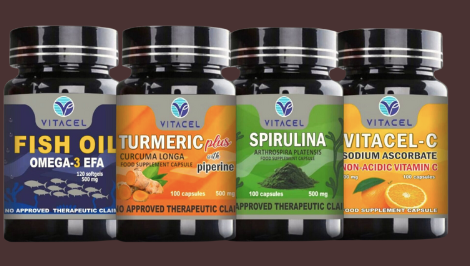 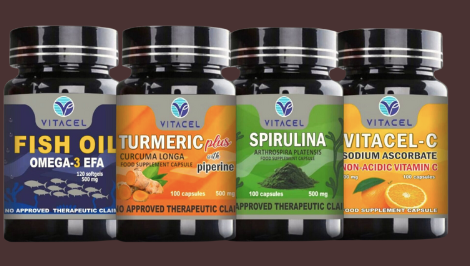 P3,500
P3,500
P3,500
P3,500
P3,500
P3,500
P3,500
P3,500
P81,900
P28,000
P53,900
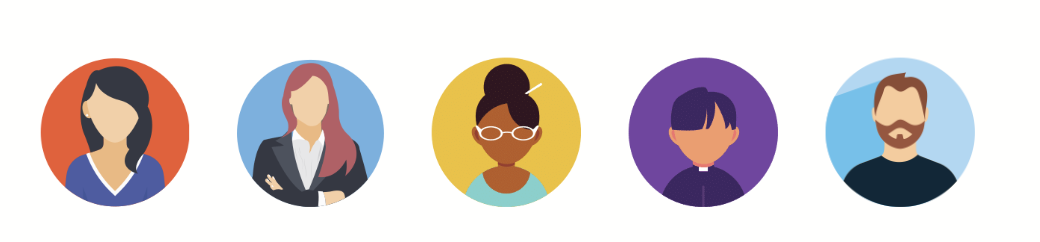 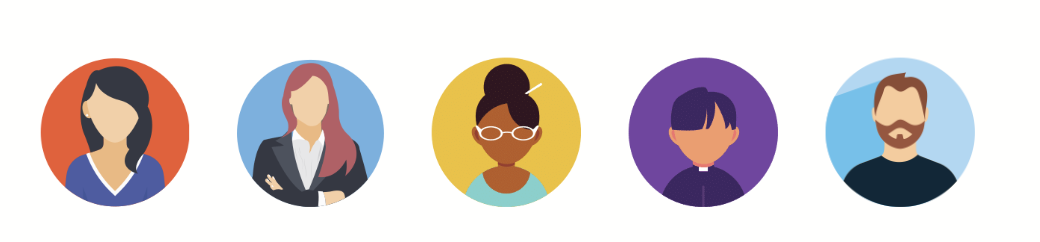 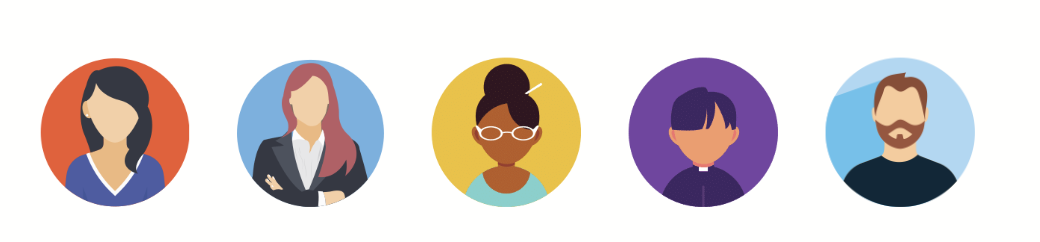 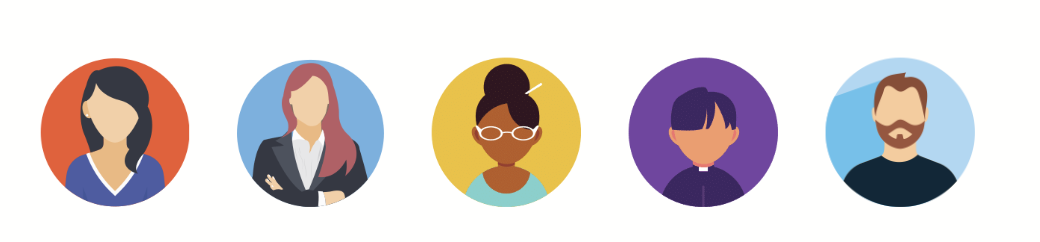 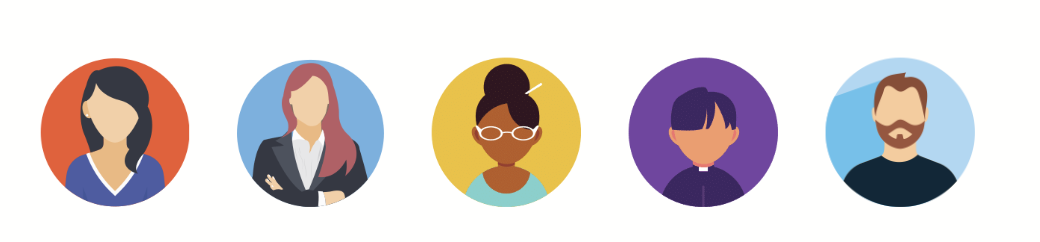 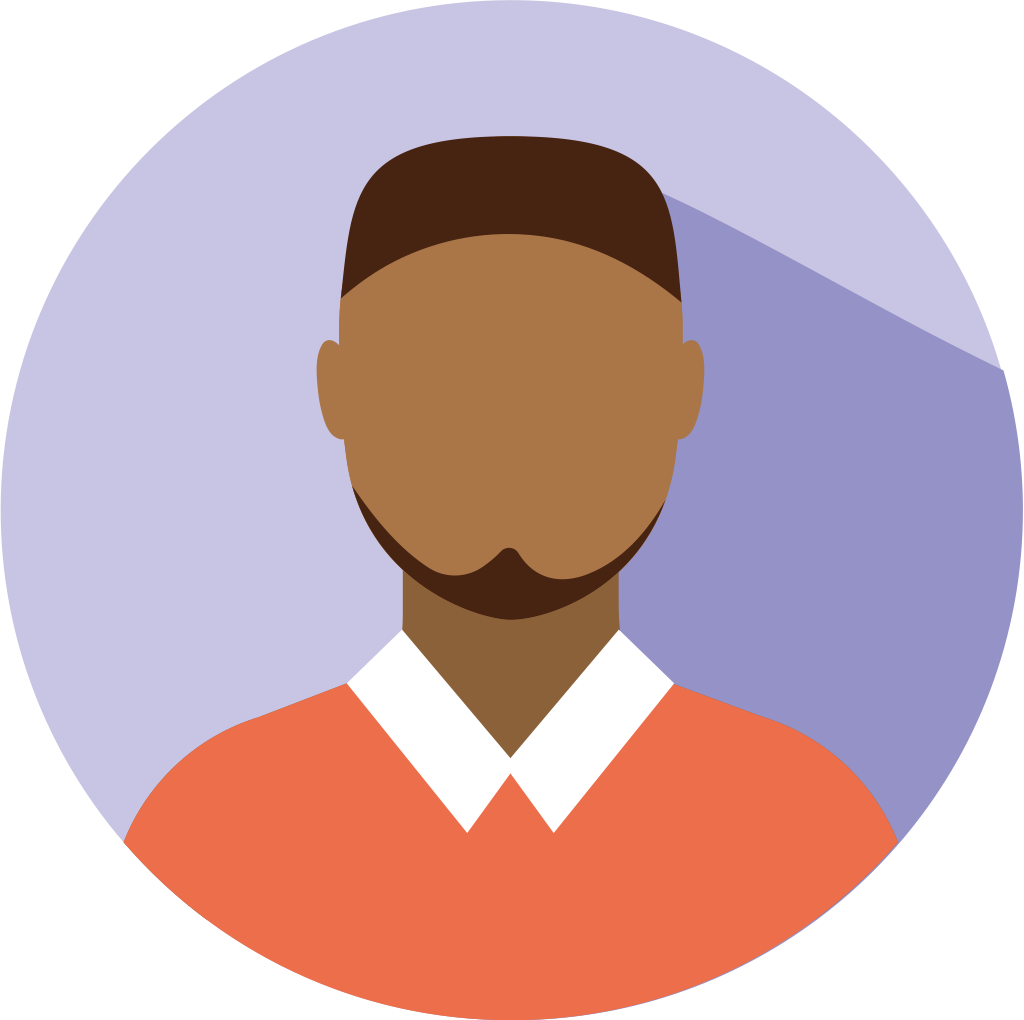 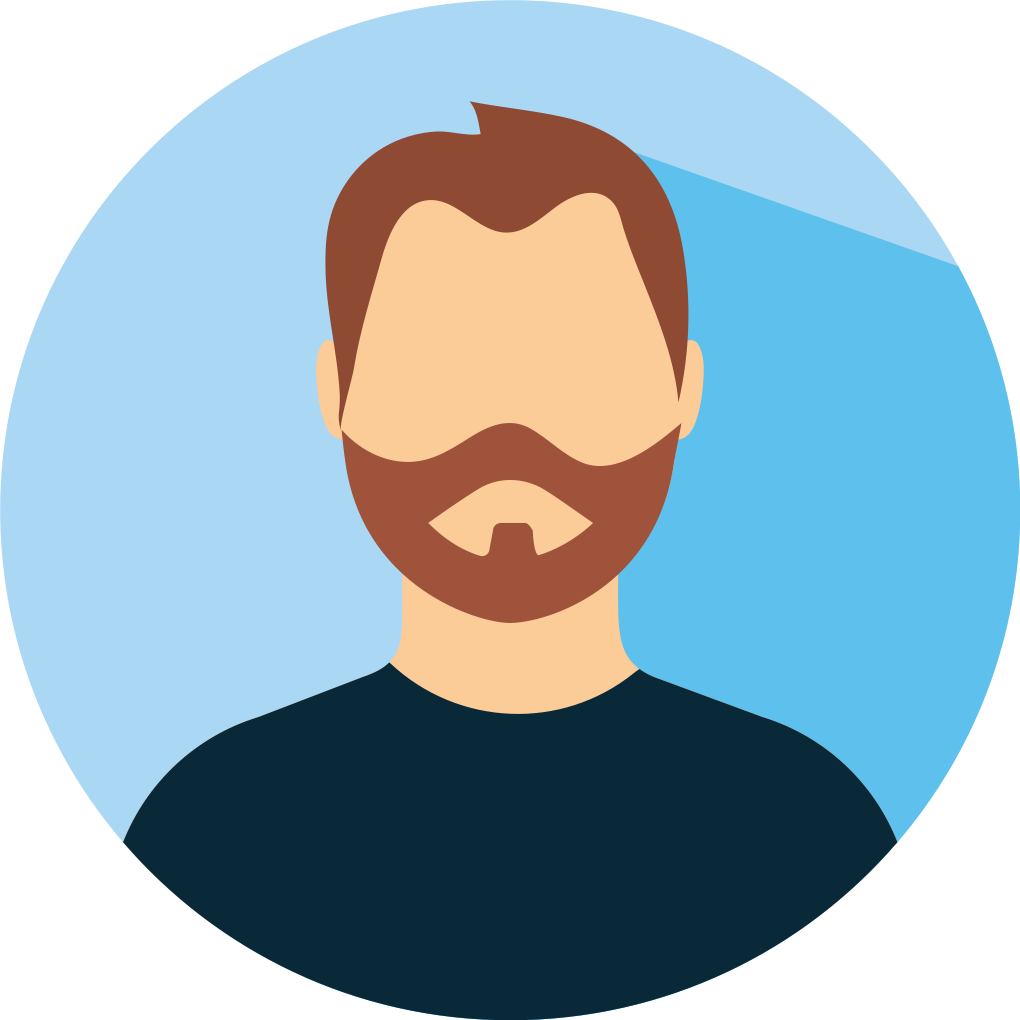 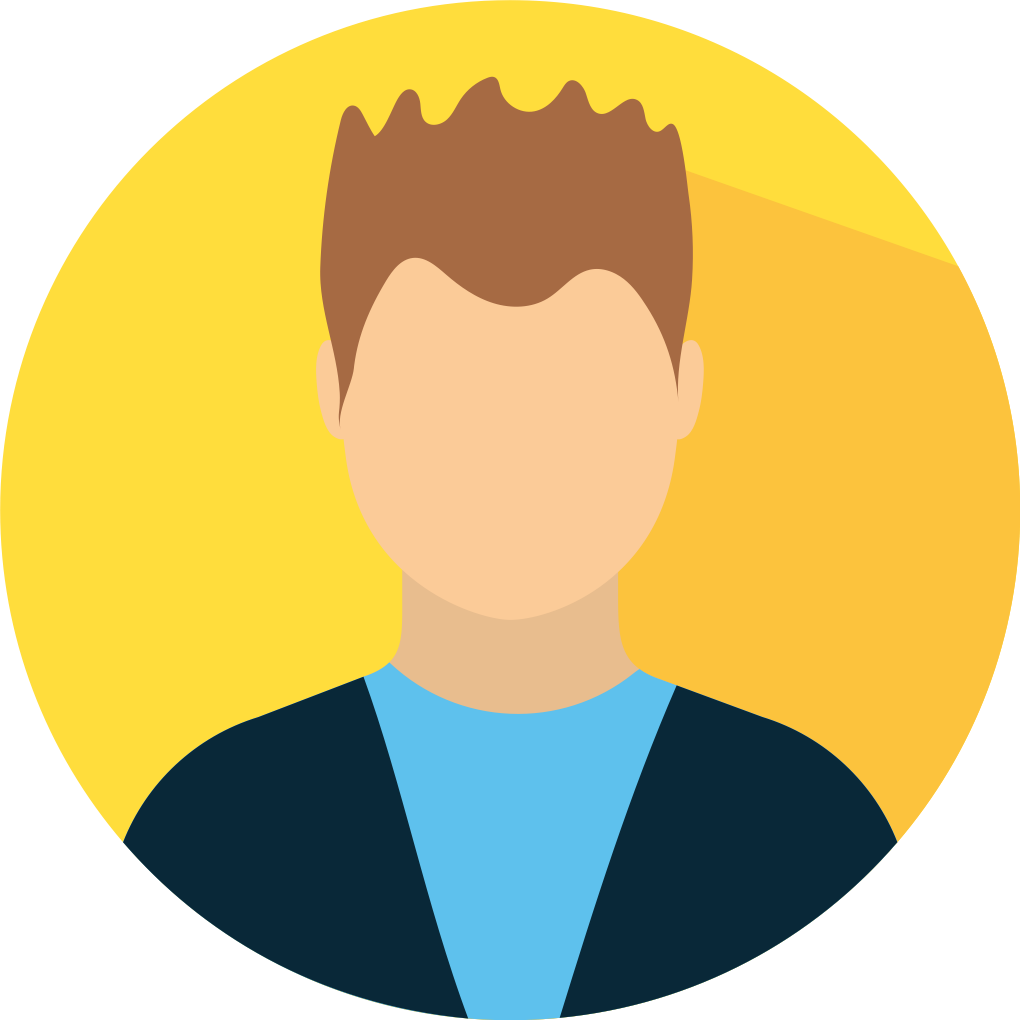 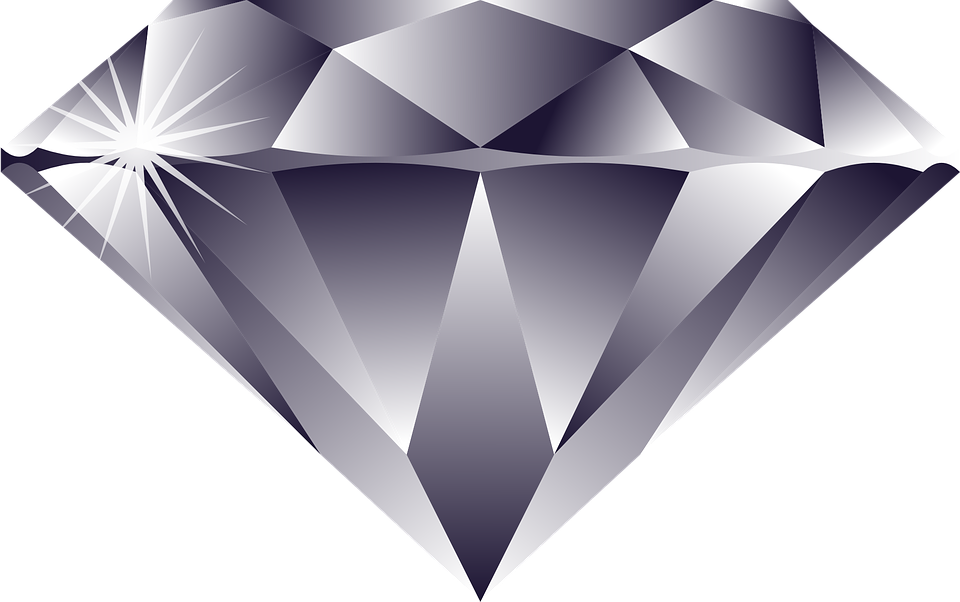 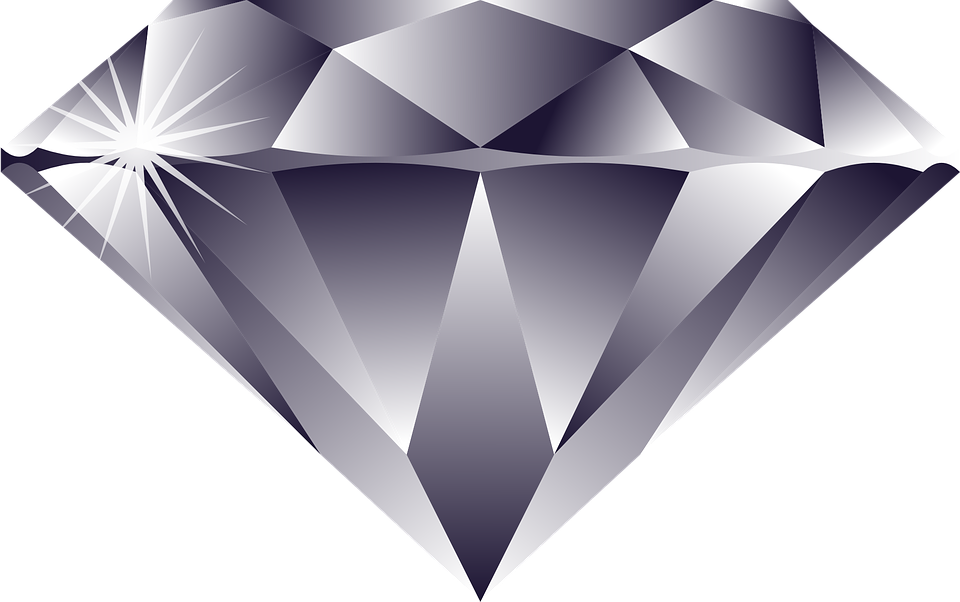 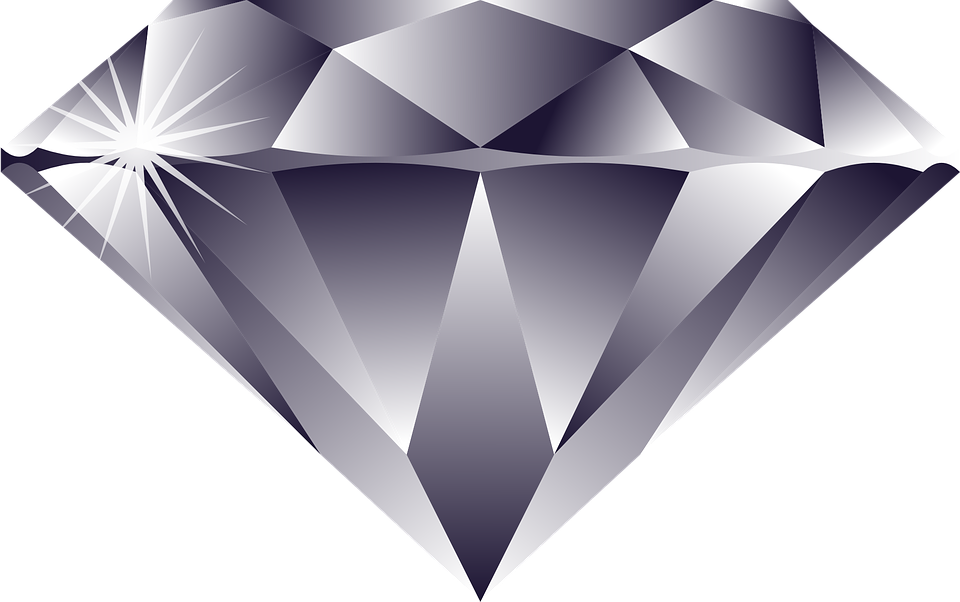 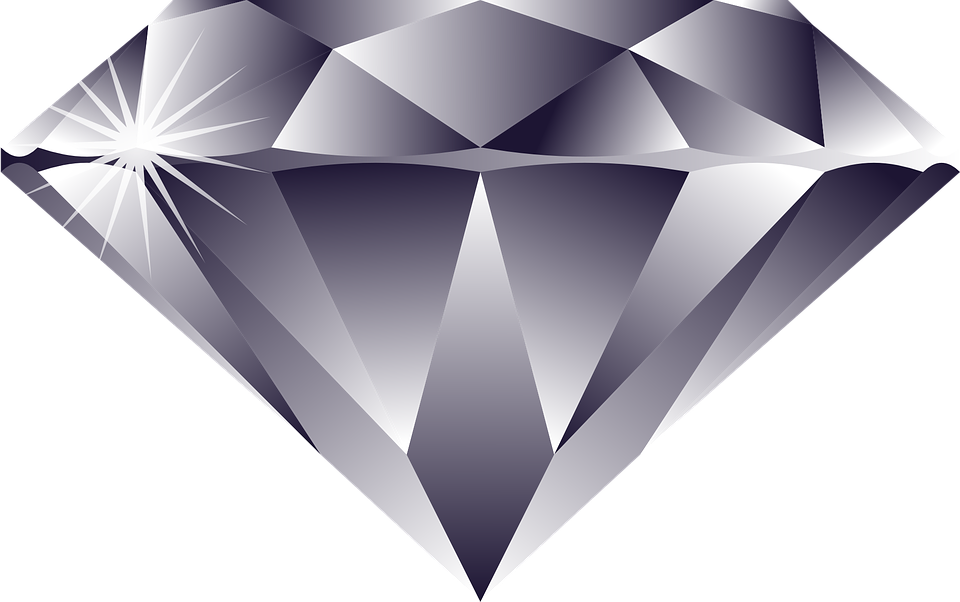 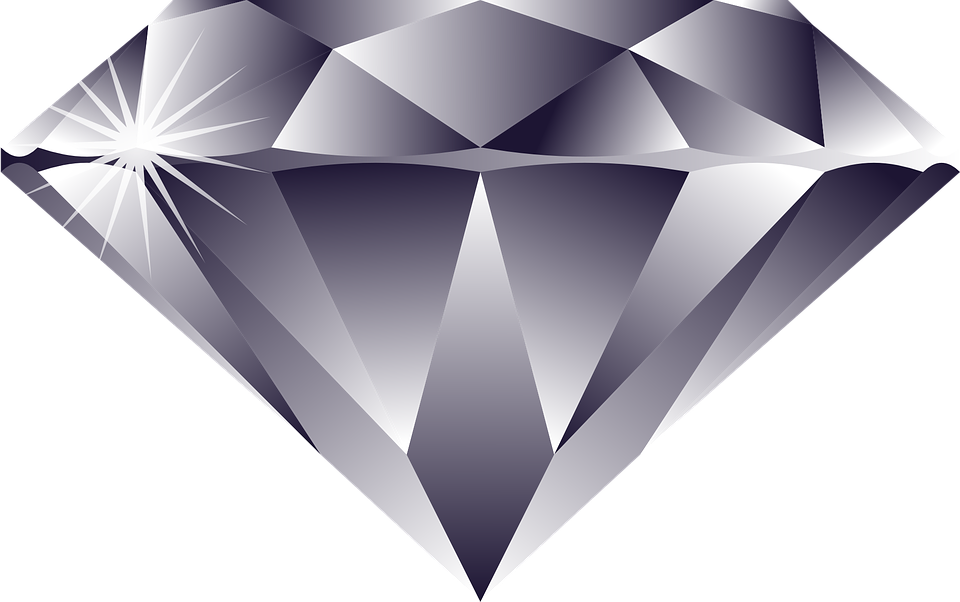 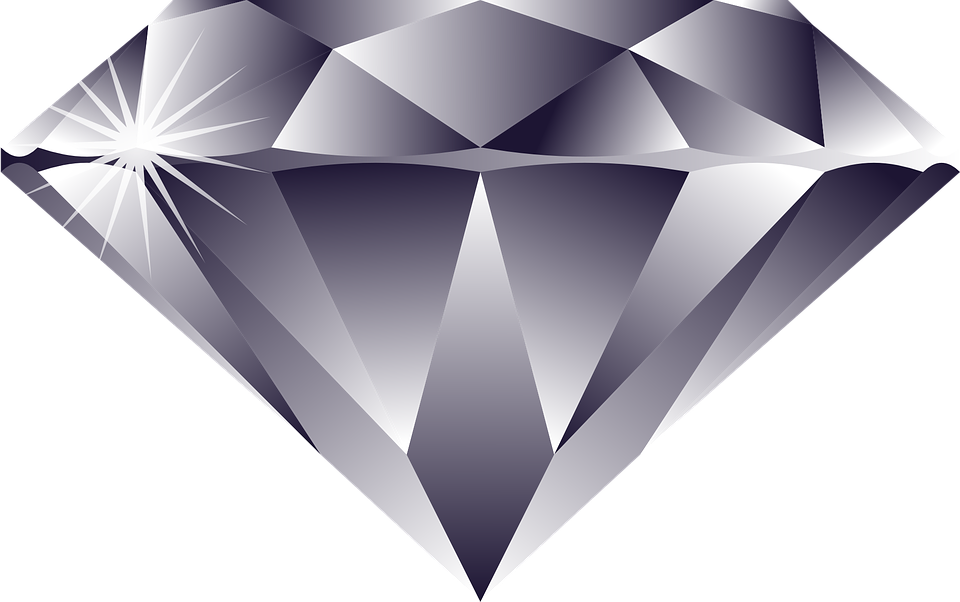 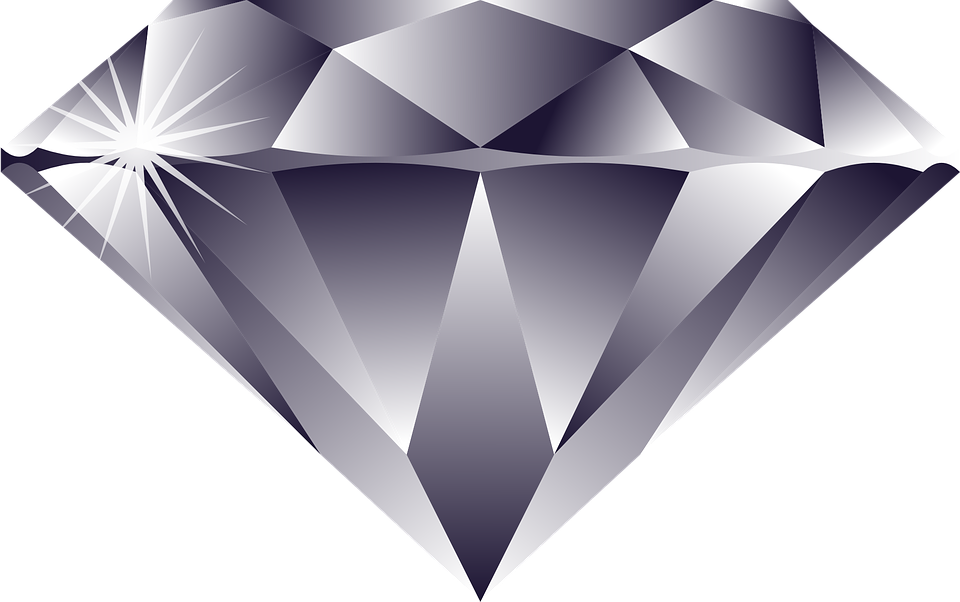 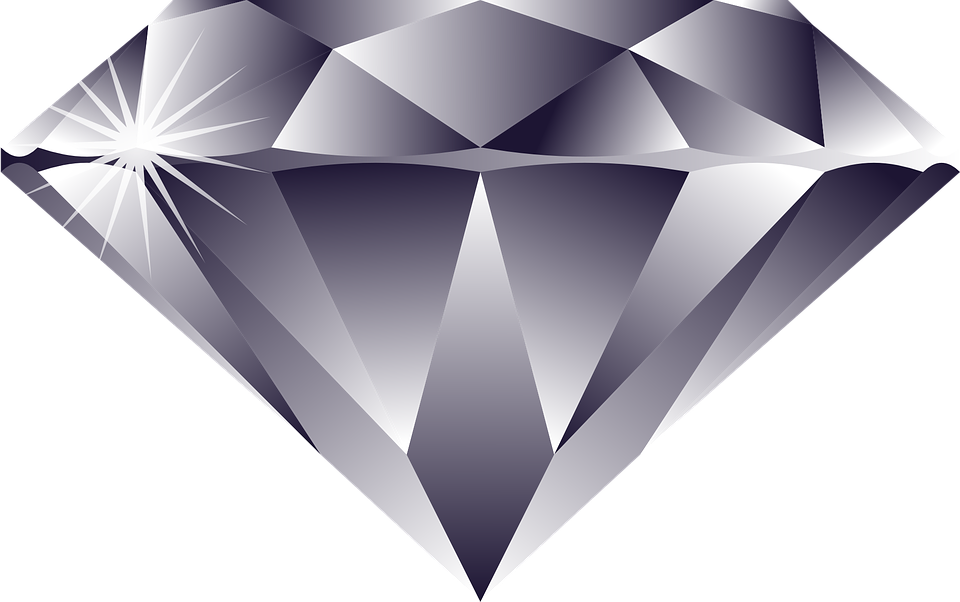 P431,200
P431,200
8
8
8
8
8
8
8
8
64
64
64
64
64
64
64
64
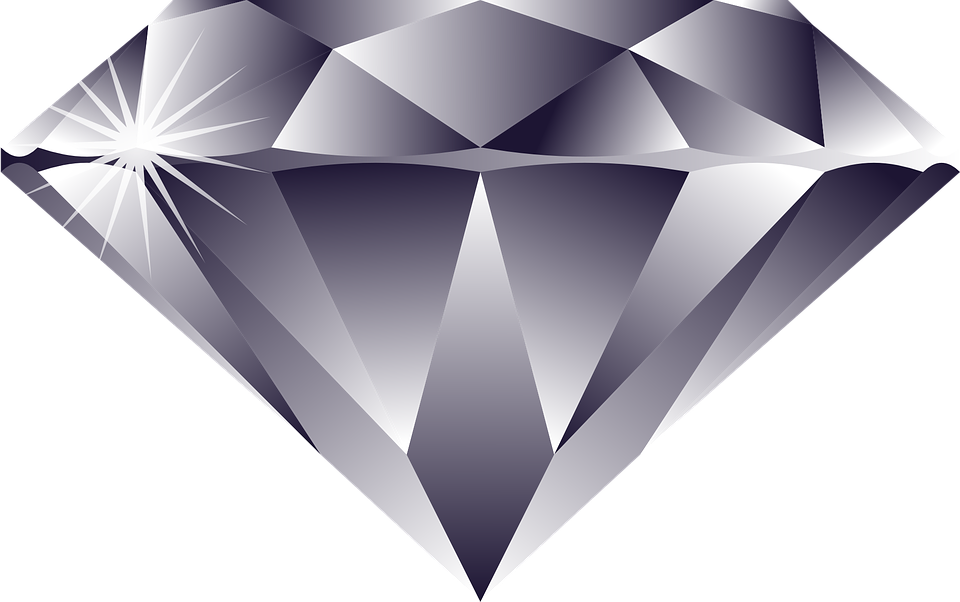 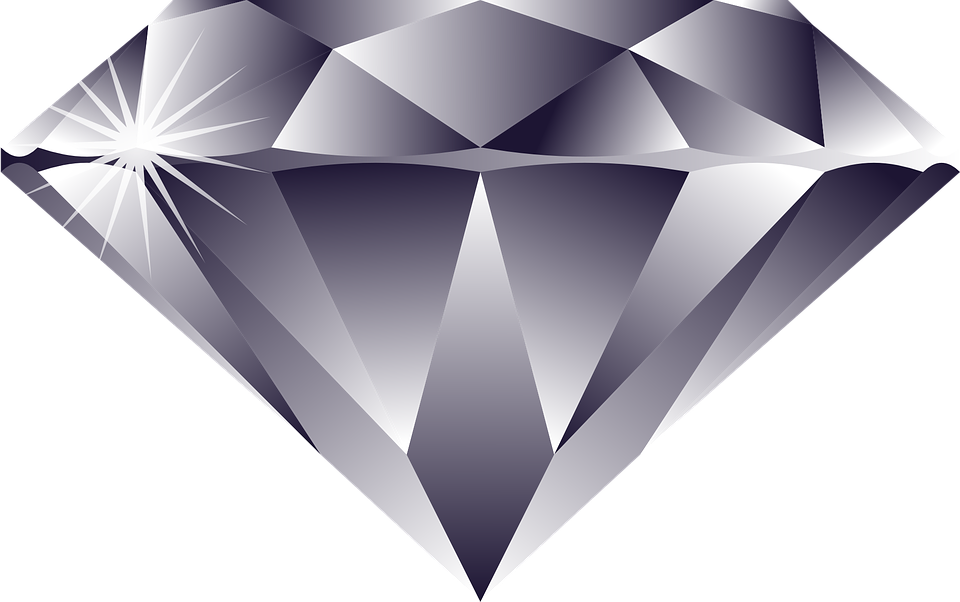 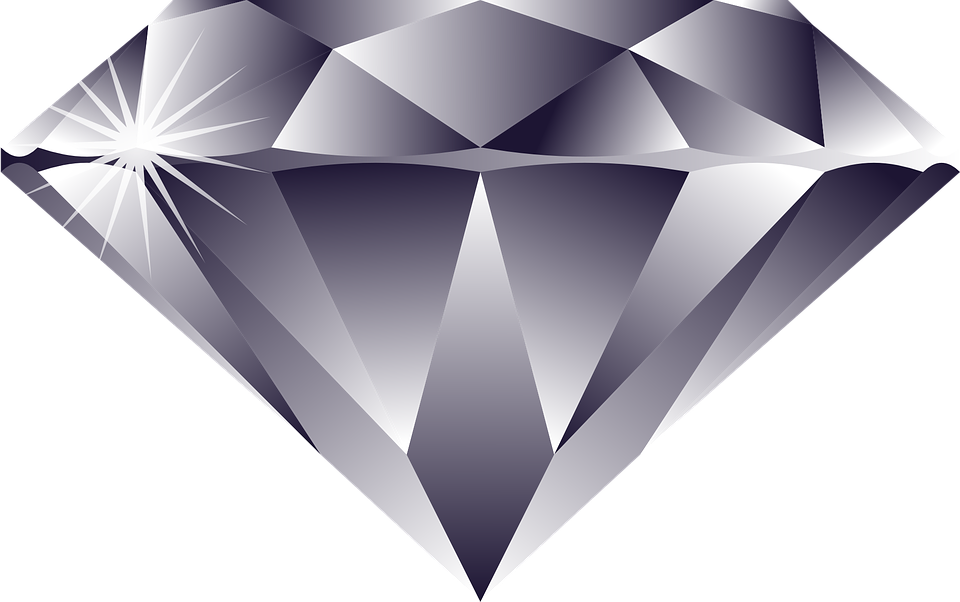 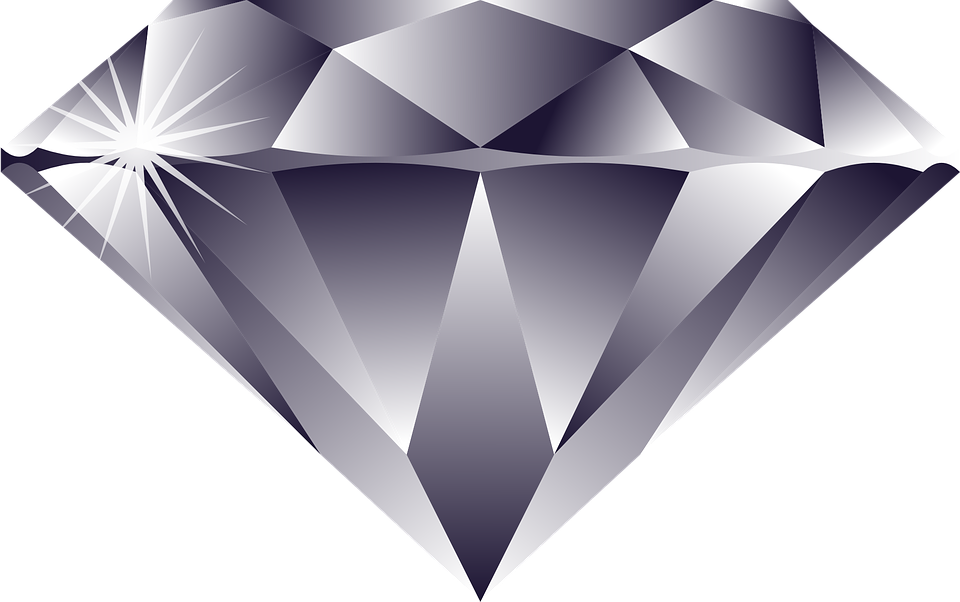 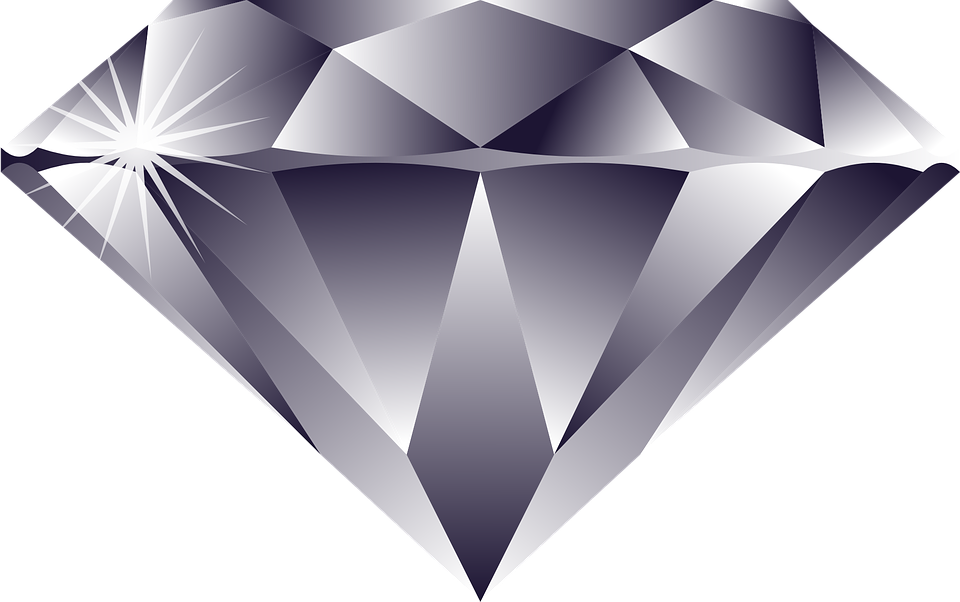 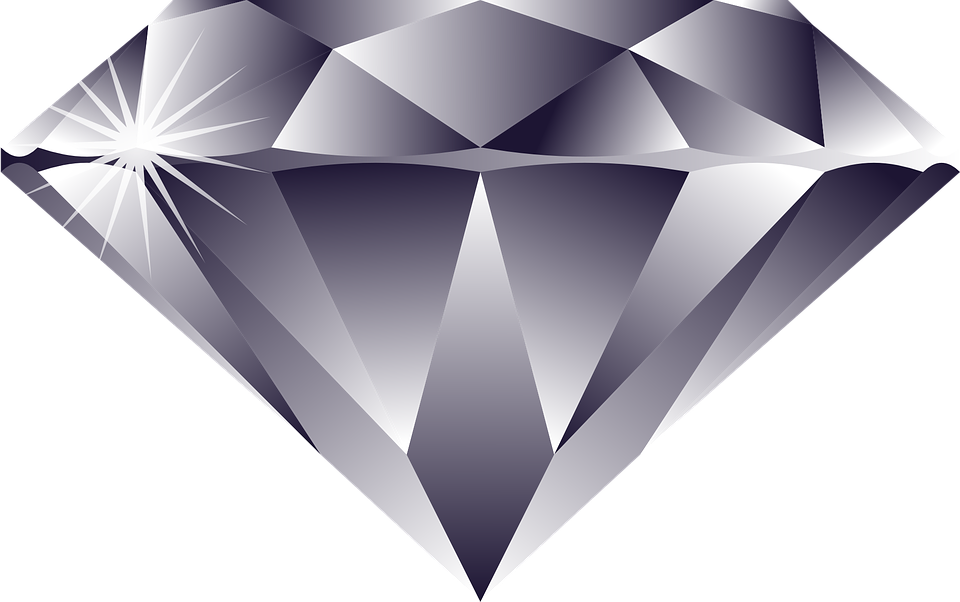 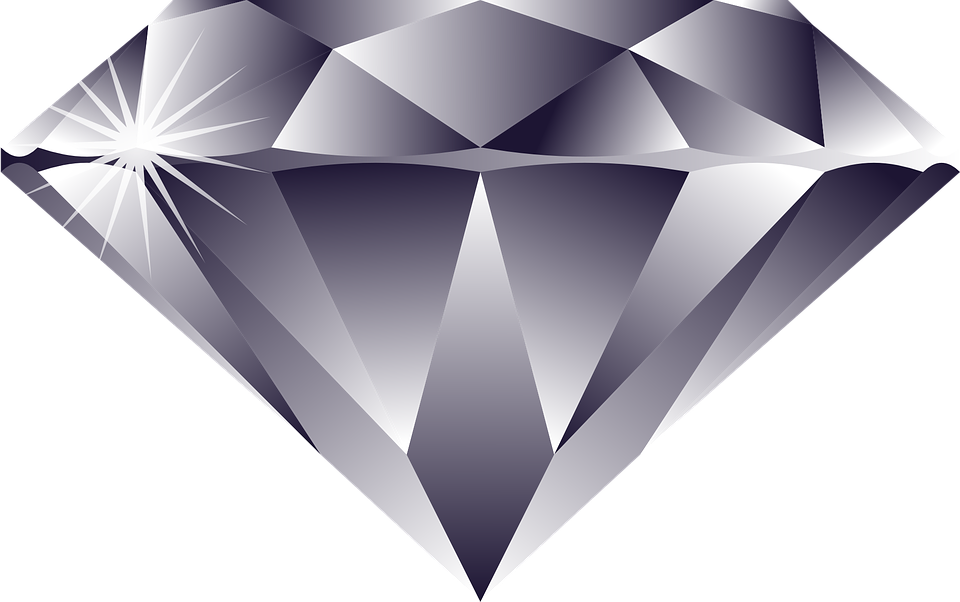 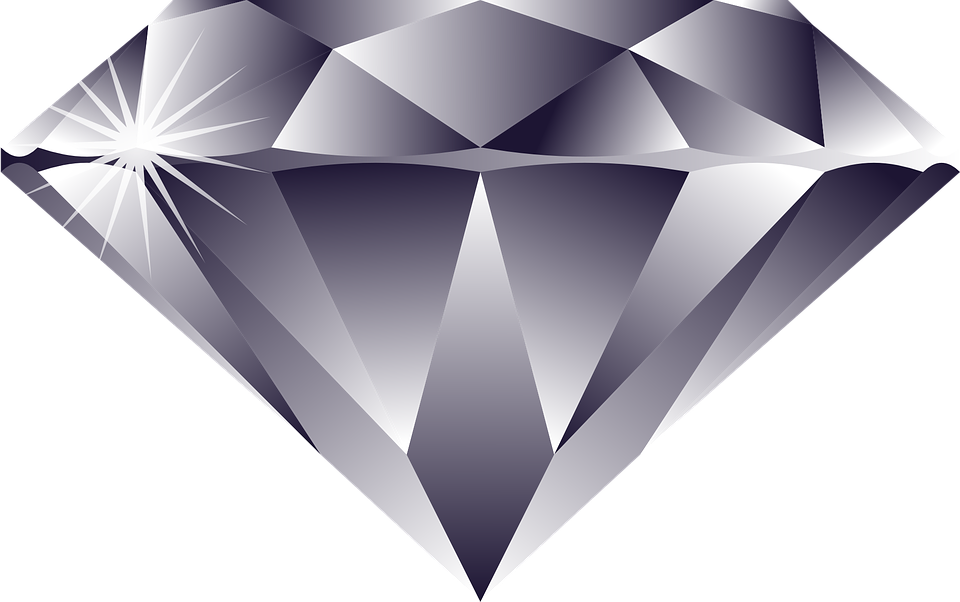 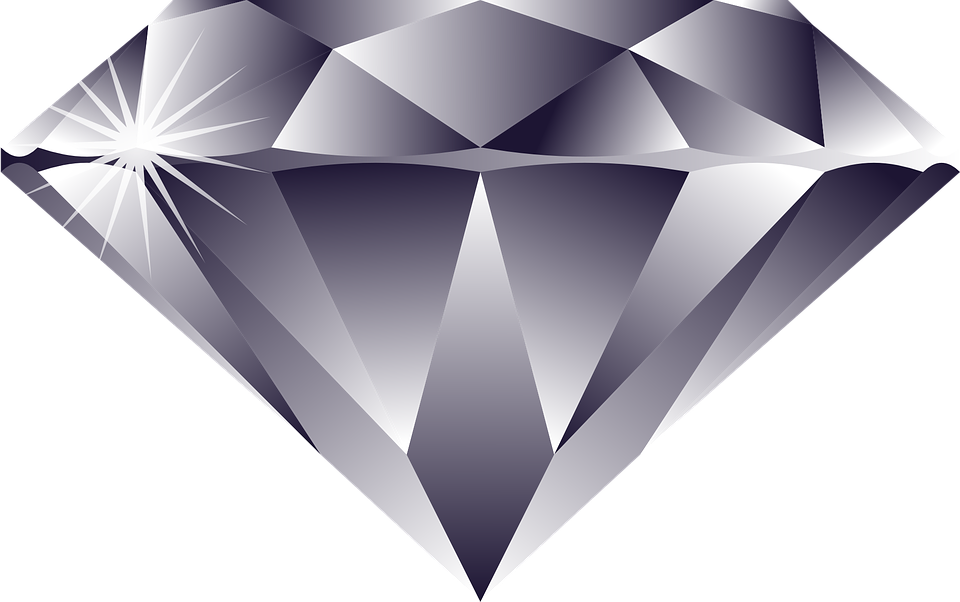 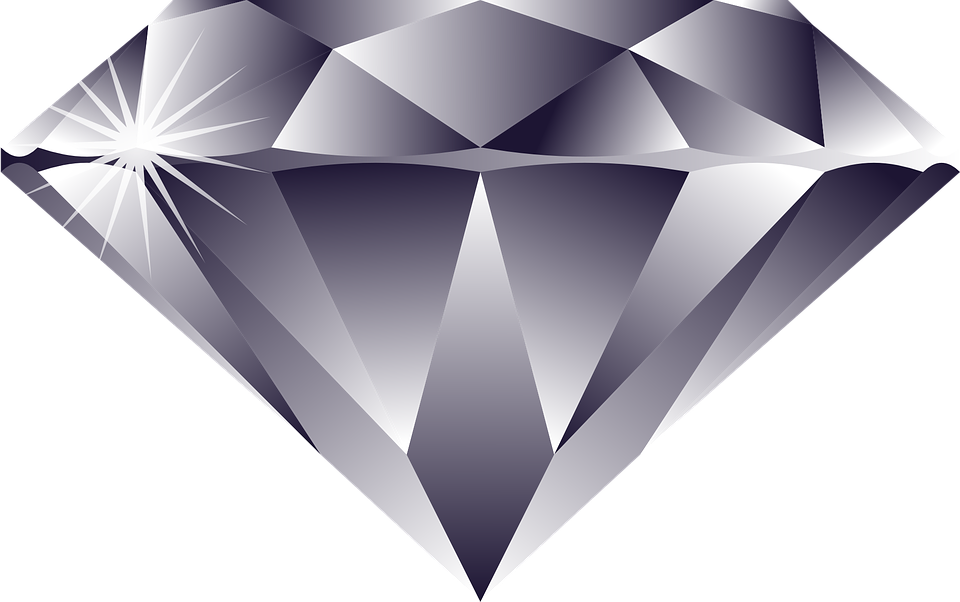 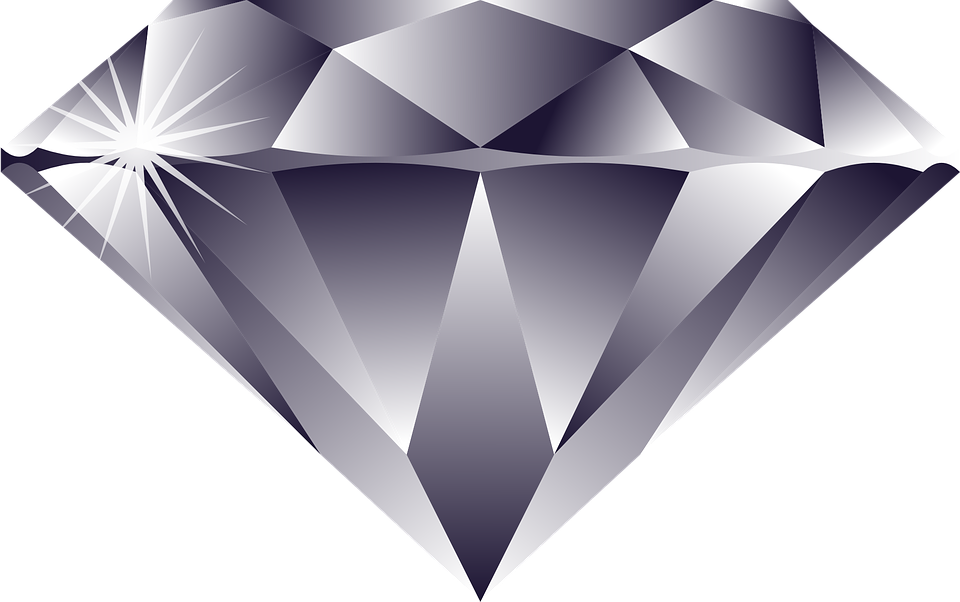 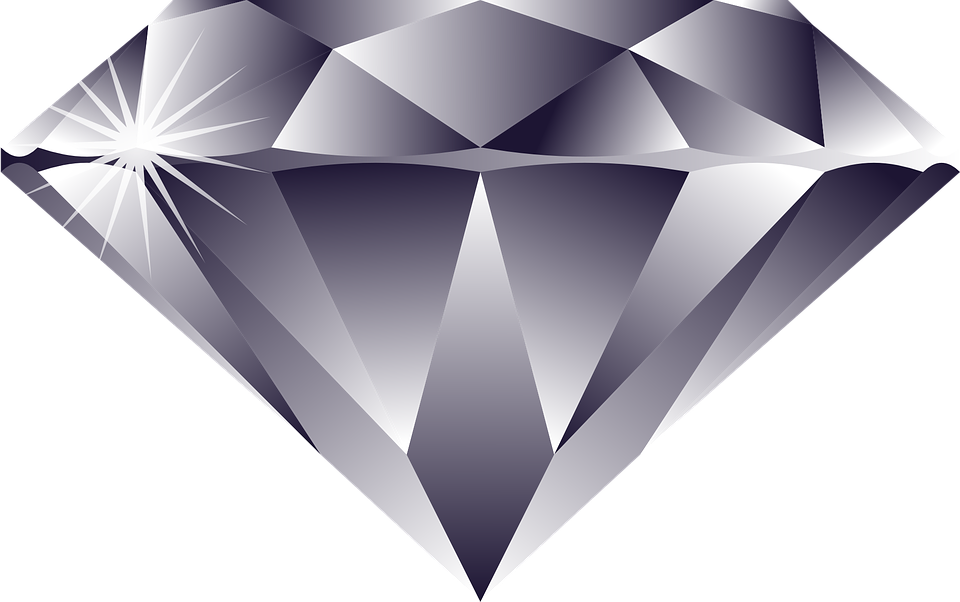 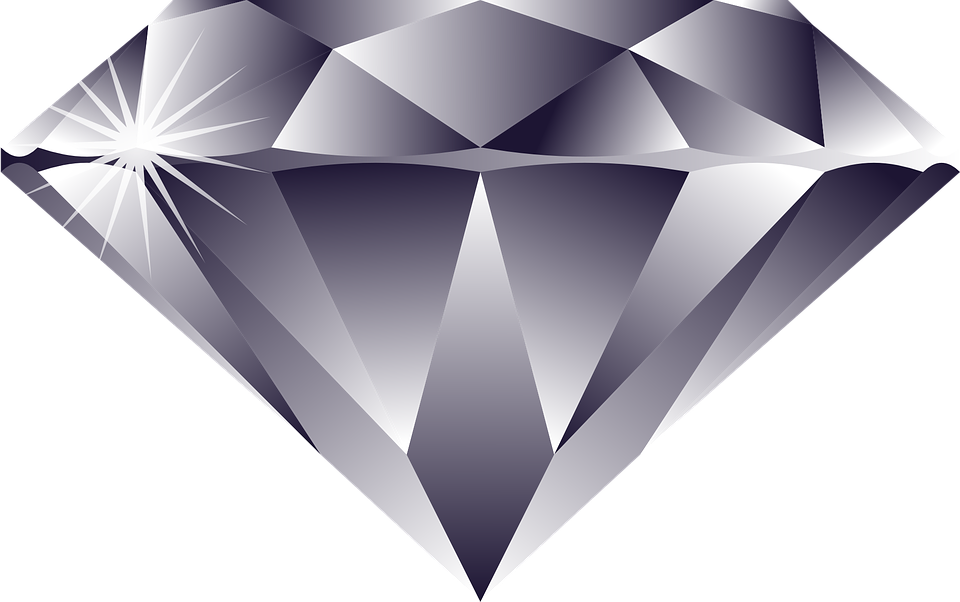 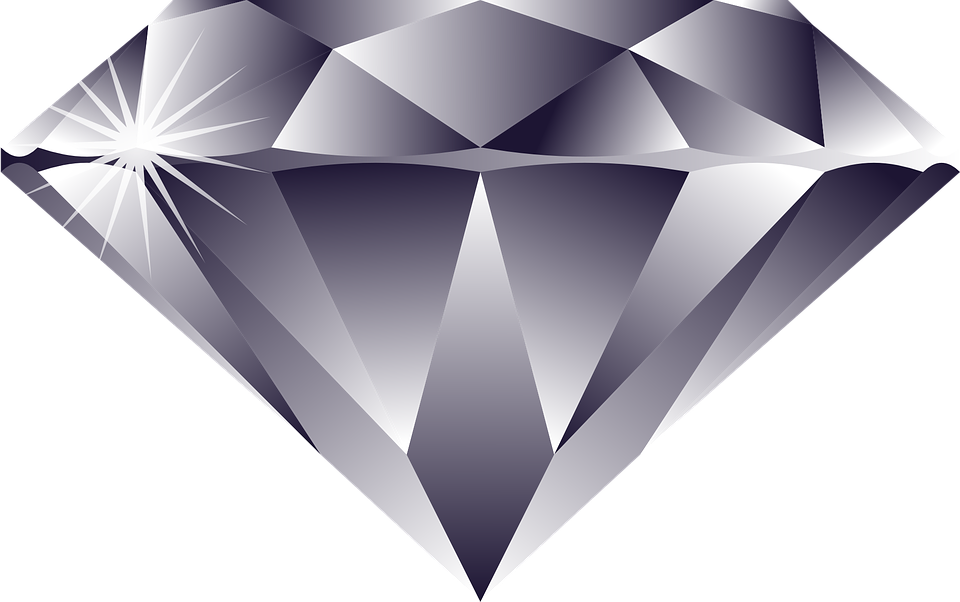 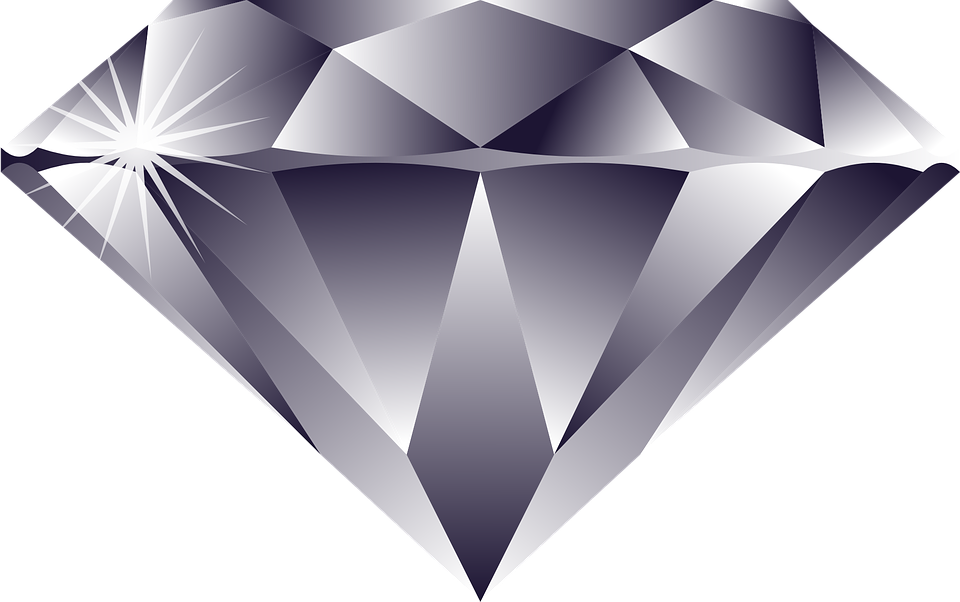 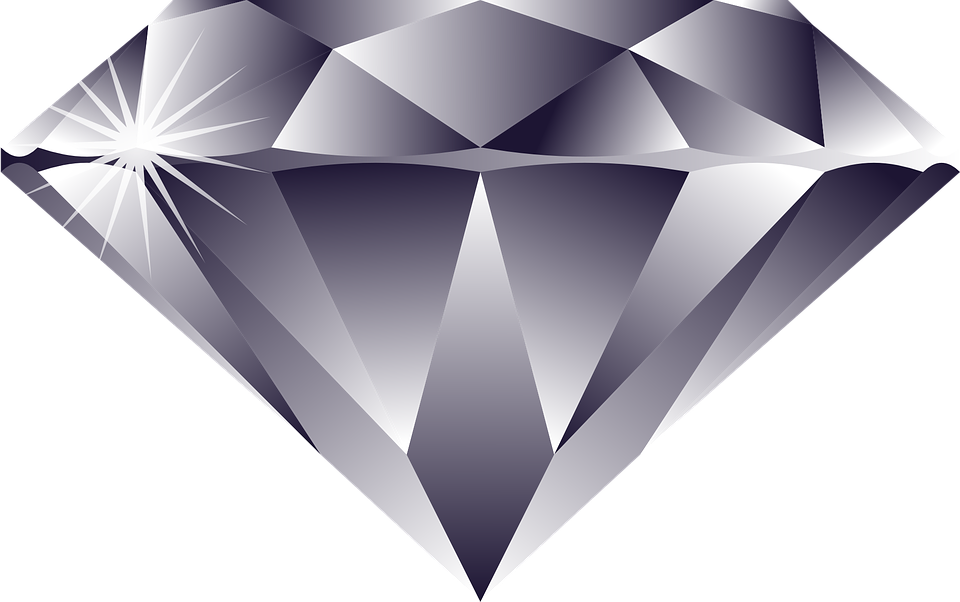 P3,449,600
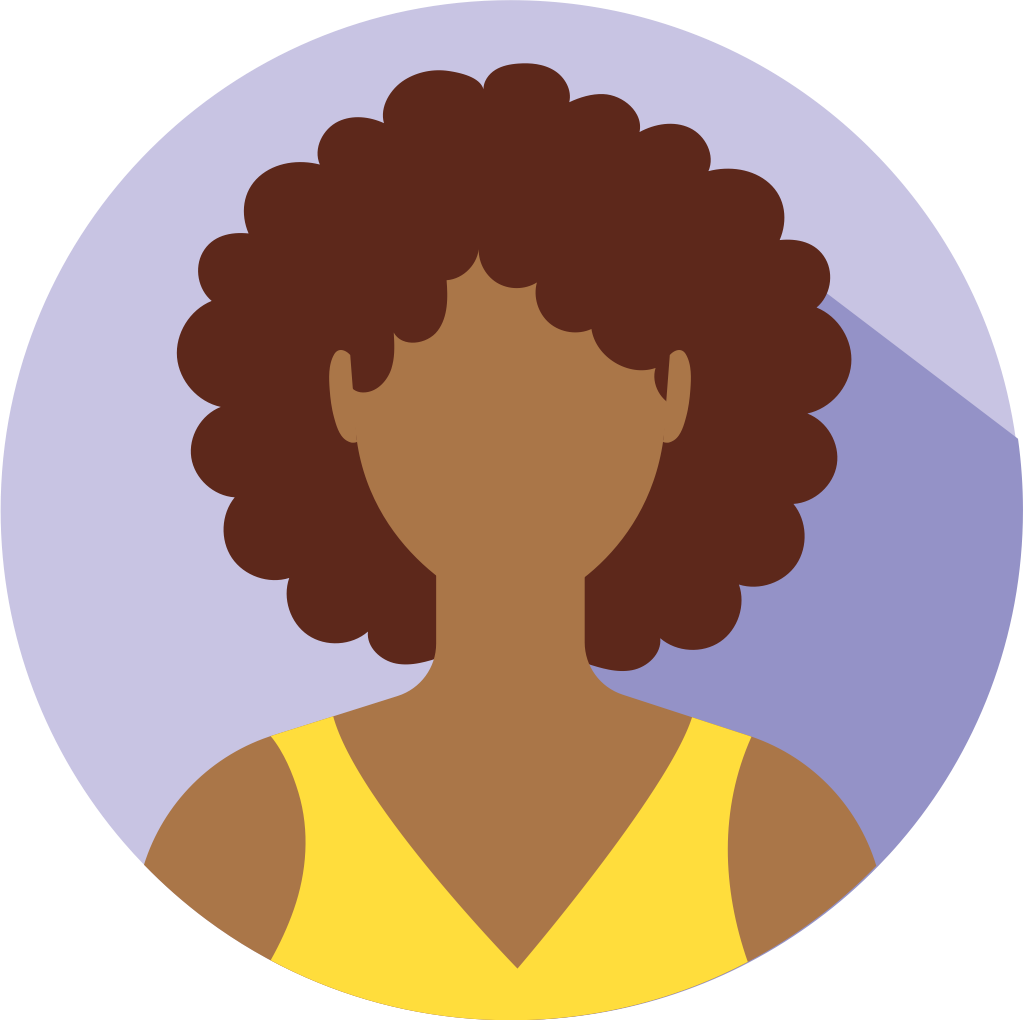 Earn 10% commission on your total Group Product Points Value (P.V.)
YOU
TOTAL DOWNLINES
UNI-LEVEL BONUS
4
250 PV
MonthLY
Levels
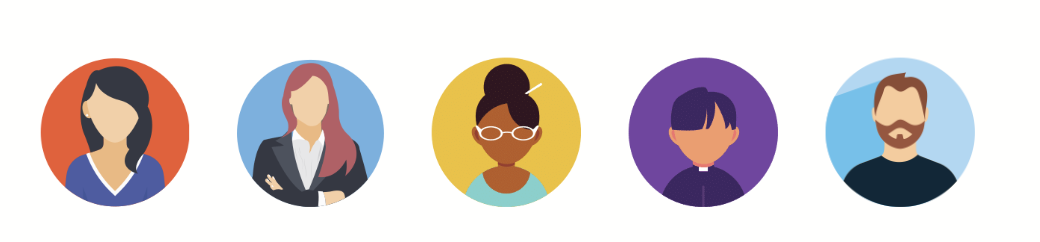 10% Commission
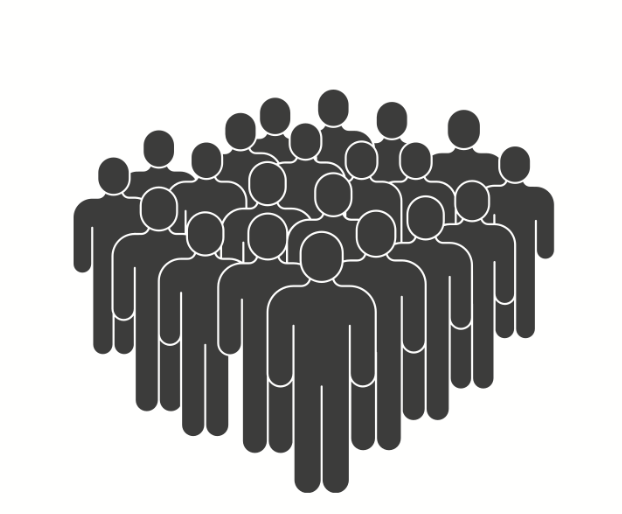 5
25
125
625
3,125
15,625
78,125
390,625
1,953,125
1,250
6,250
31,250
156,250
781,250
3,906,250
9,531,250
97,656,250
488,281,250
₱ 125
₱ 625
₱ 3,125
₱ 15,625
₱ 78,125
₱ 390,625
₱ 953,125
₱ 9,765,625
₱ 48,828,125
1st
2nd
3rd
4th
5th
6th
7th
8th
9th
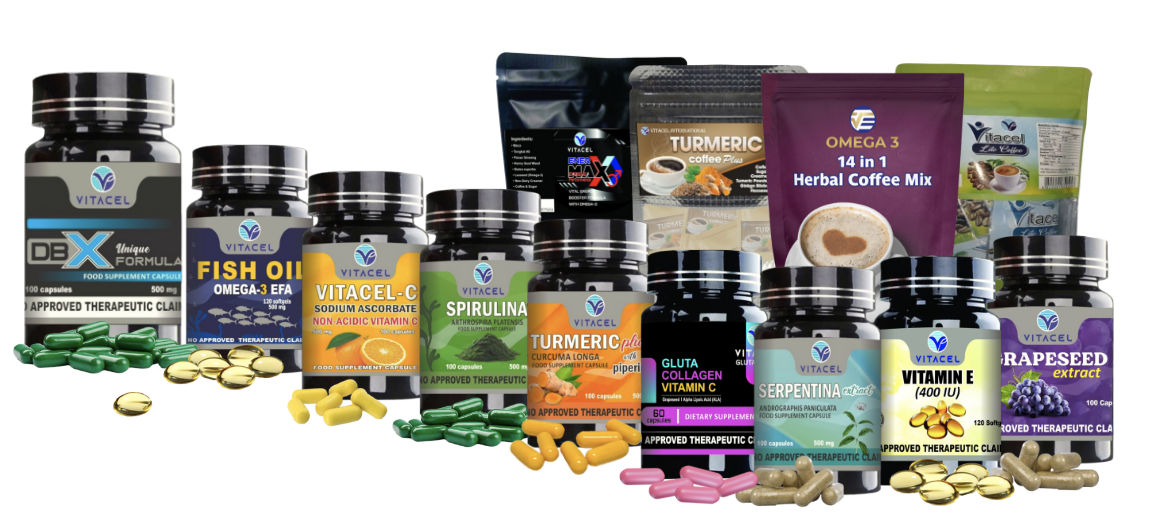 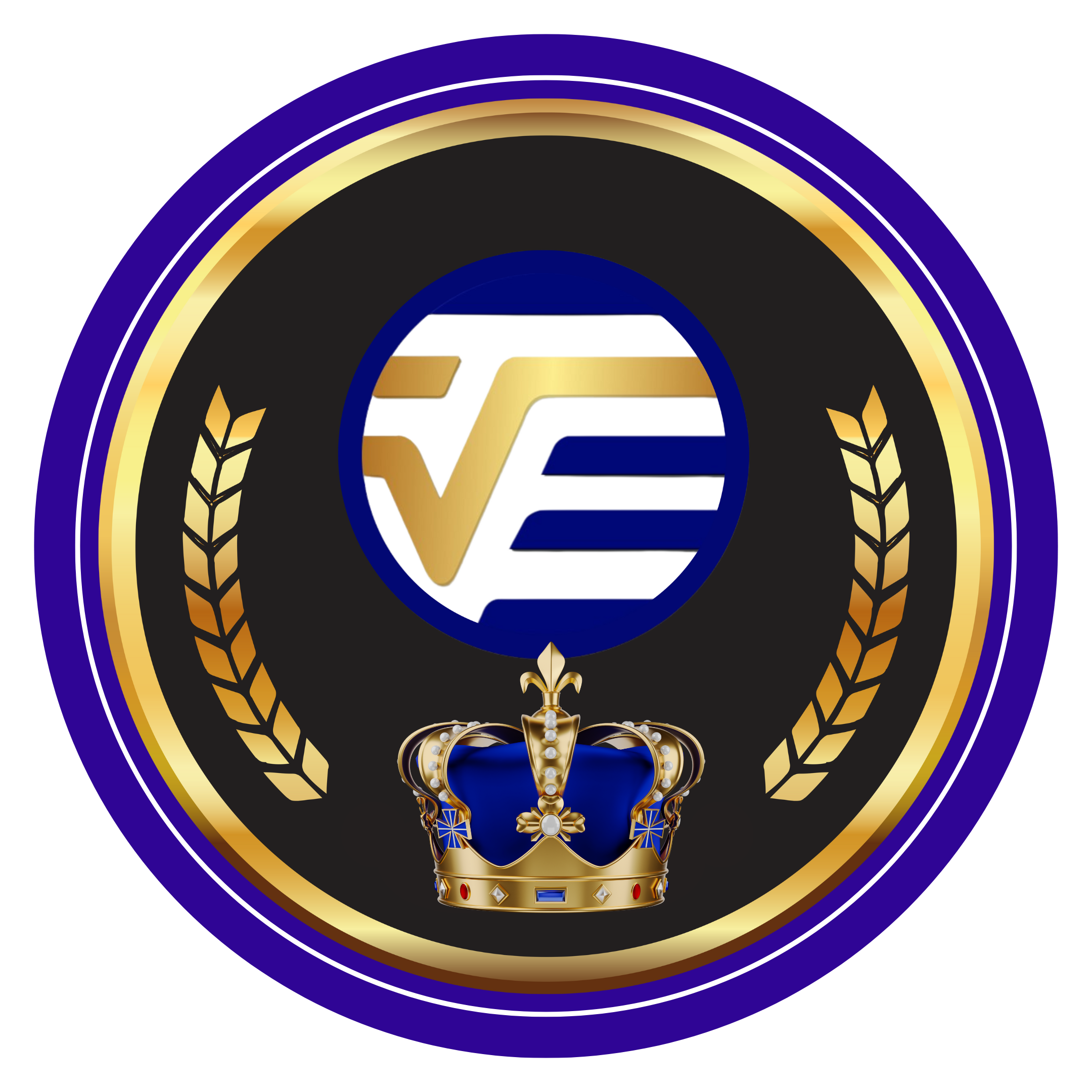 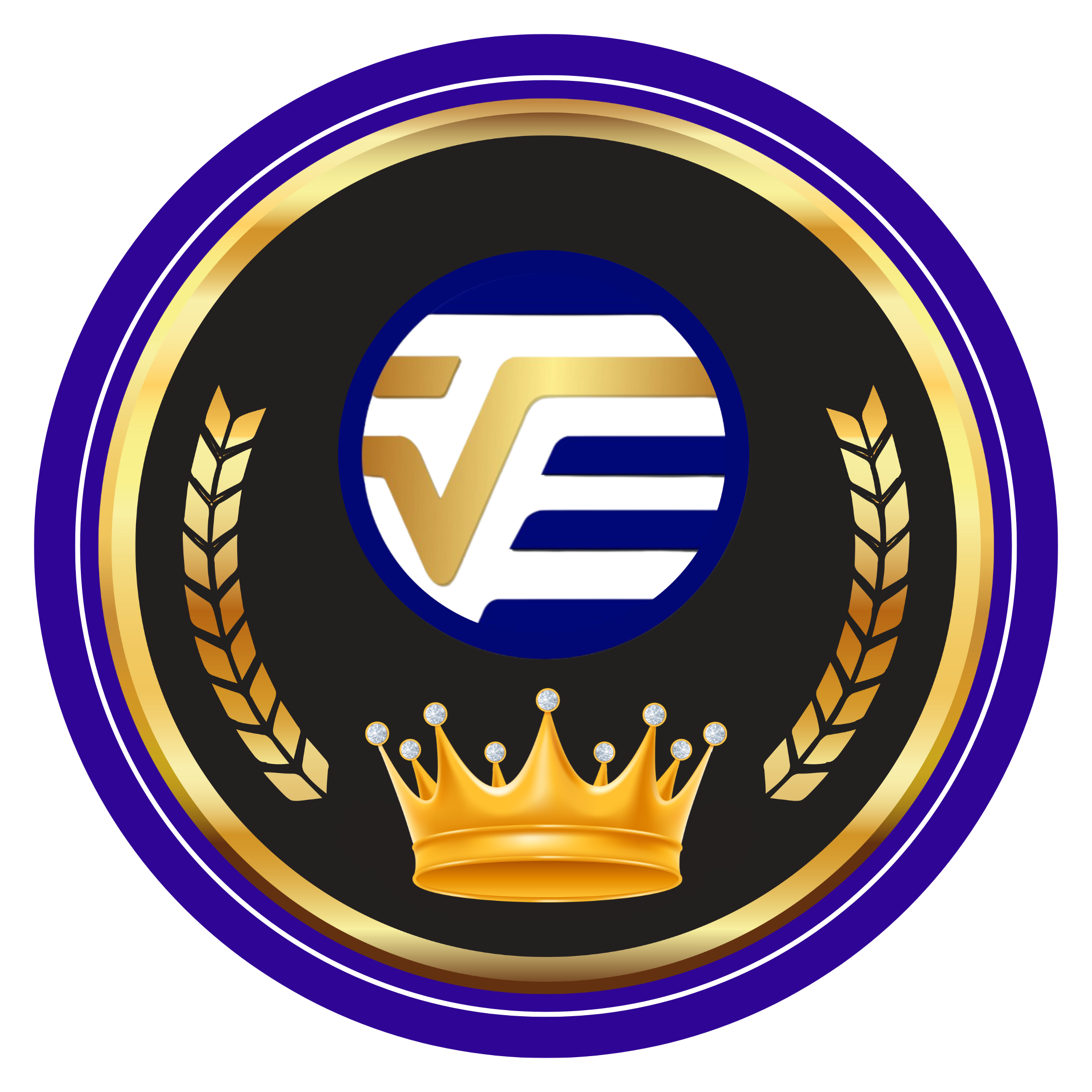 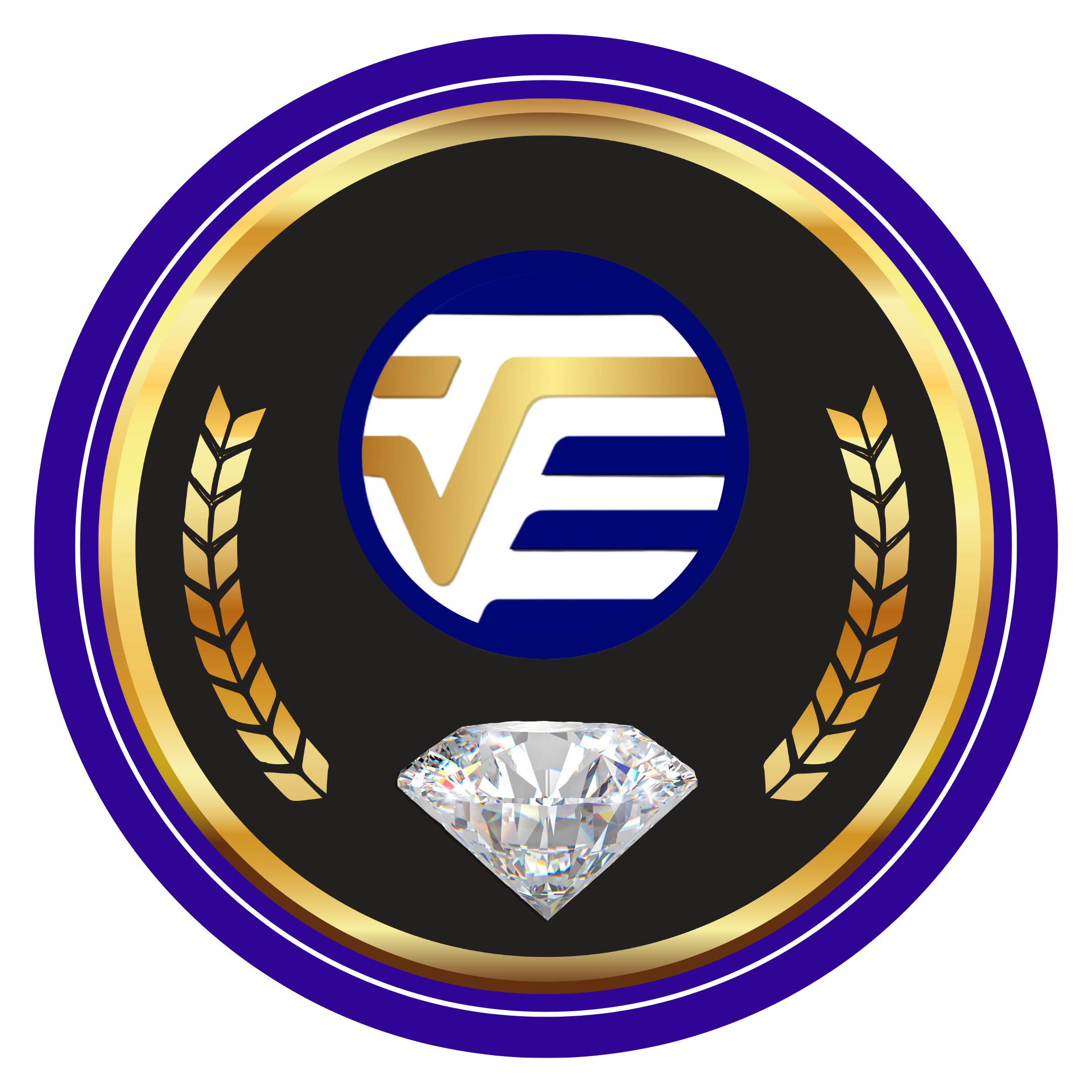 RANKS & INCENTIVES
5
30 Direct Referrals
GPV=5,200,000
2 Crown Diamonds
4 Diamond Executives
ROYAL CROWNED
DIAMOND
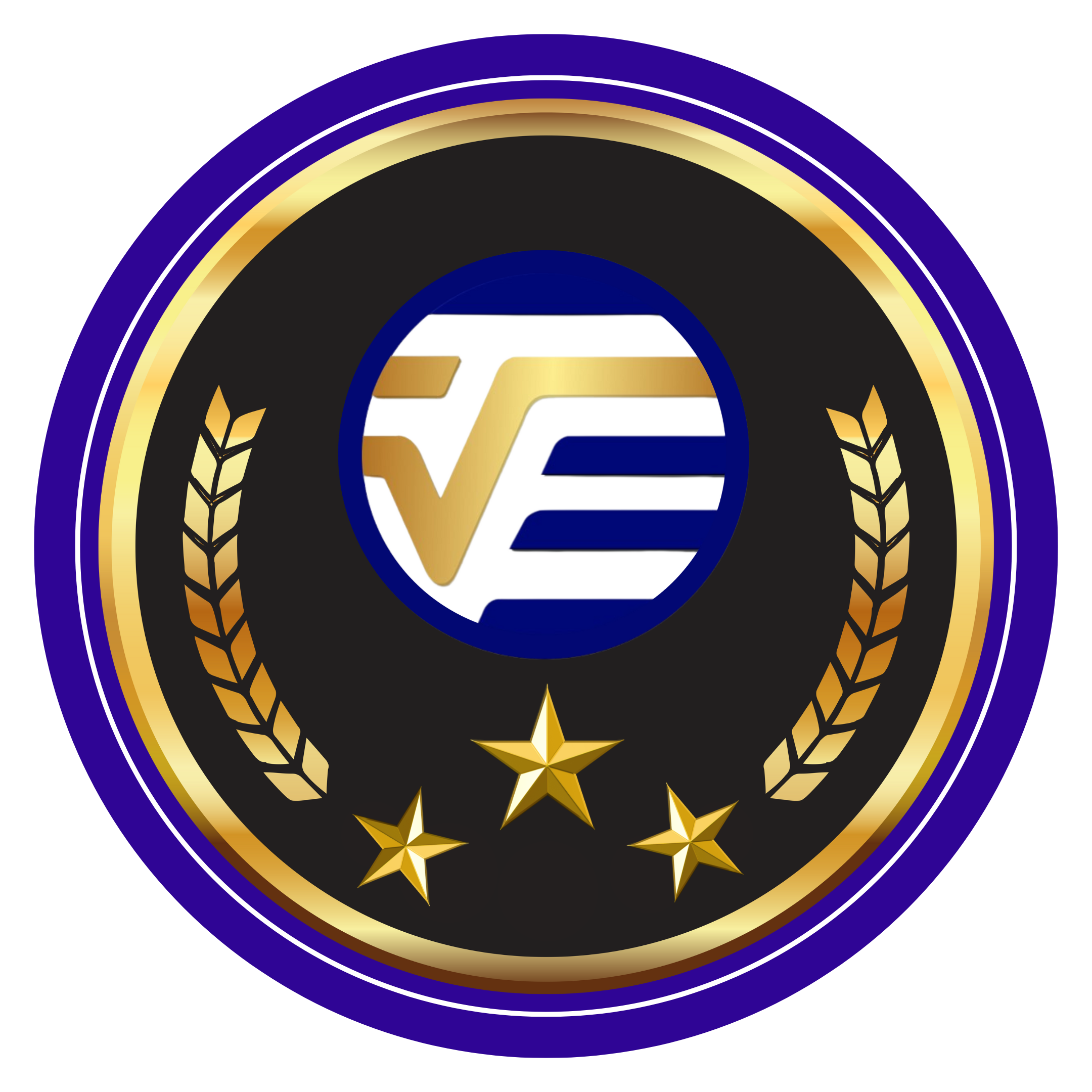 25 Direct Referrals
GPV=1,300,000
2 Diamond Executives
4 Gold Executives
CROWNED
DIAMOND
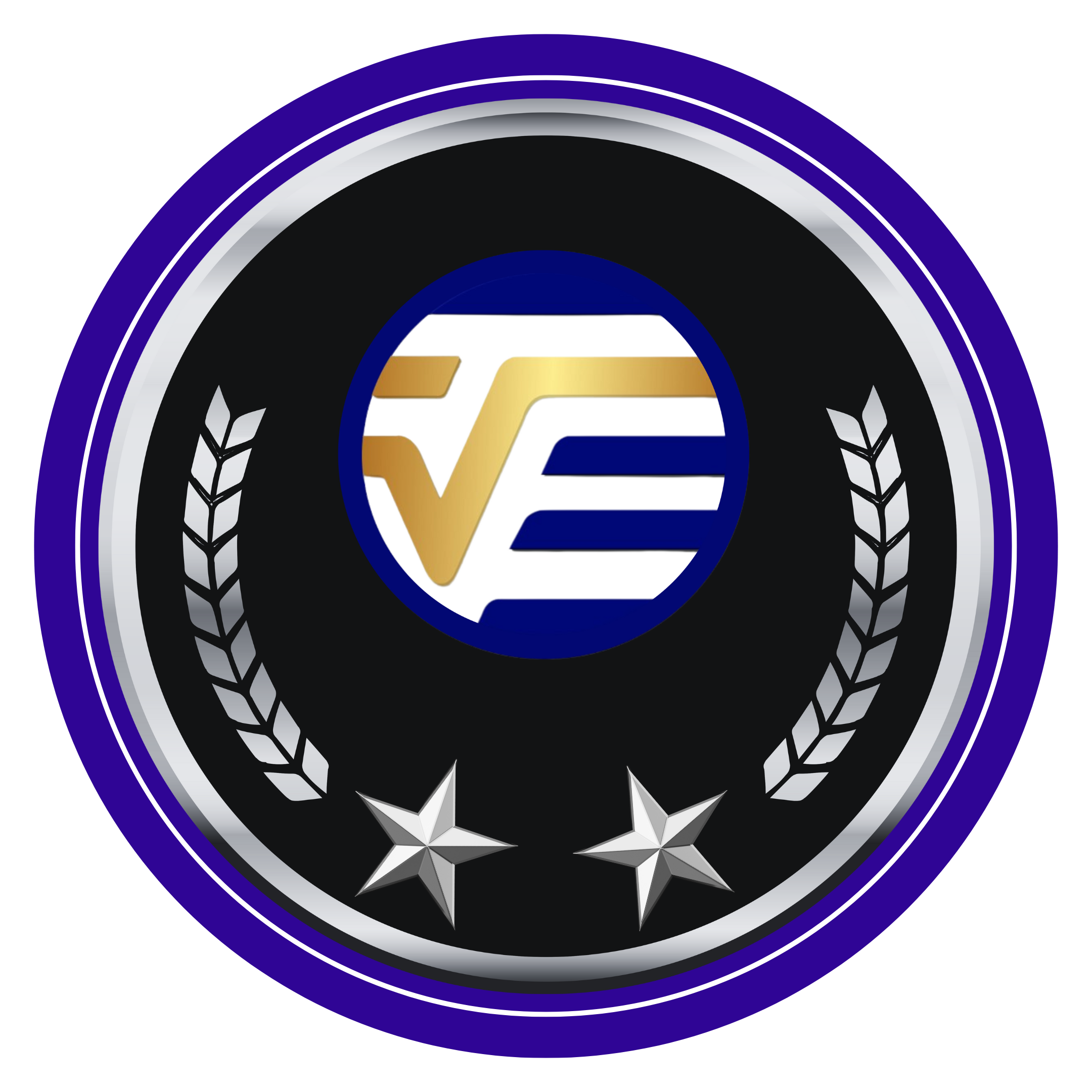 20 Direct Referrals
GPV=325,000
4 Gold Executives
or 2 Golds and 
8 Executive Directors
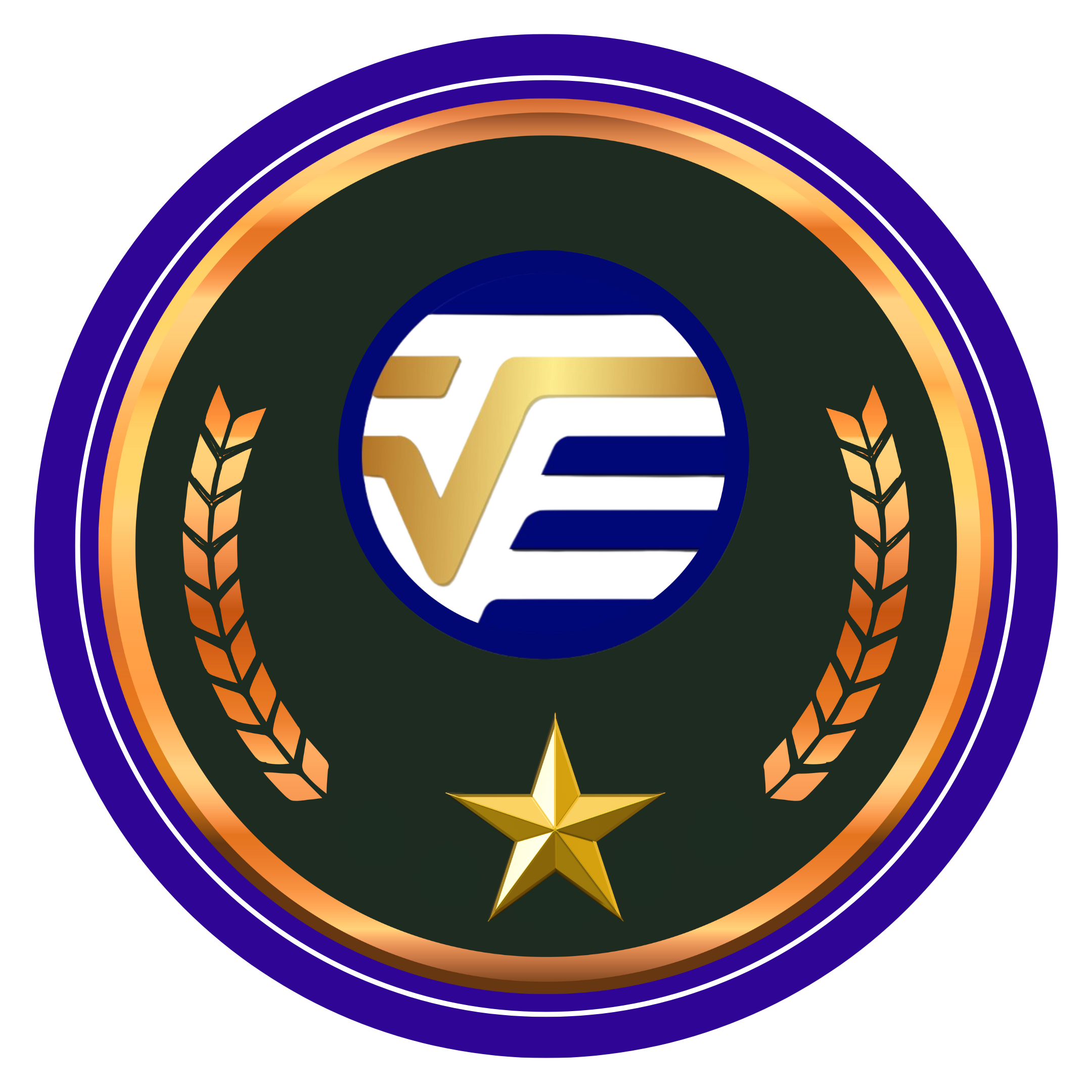 DIAMOND
EXECUTIVE
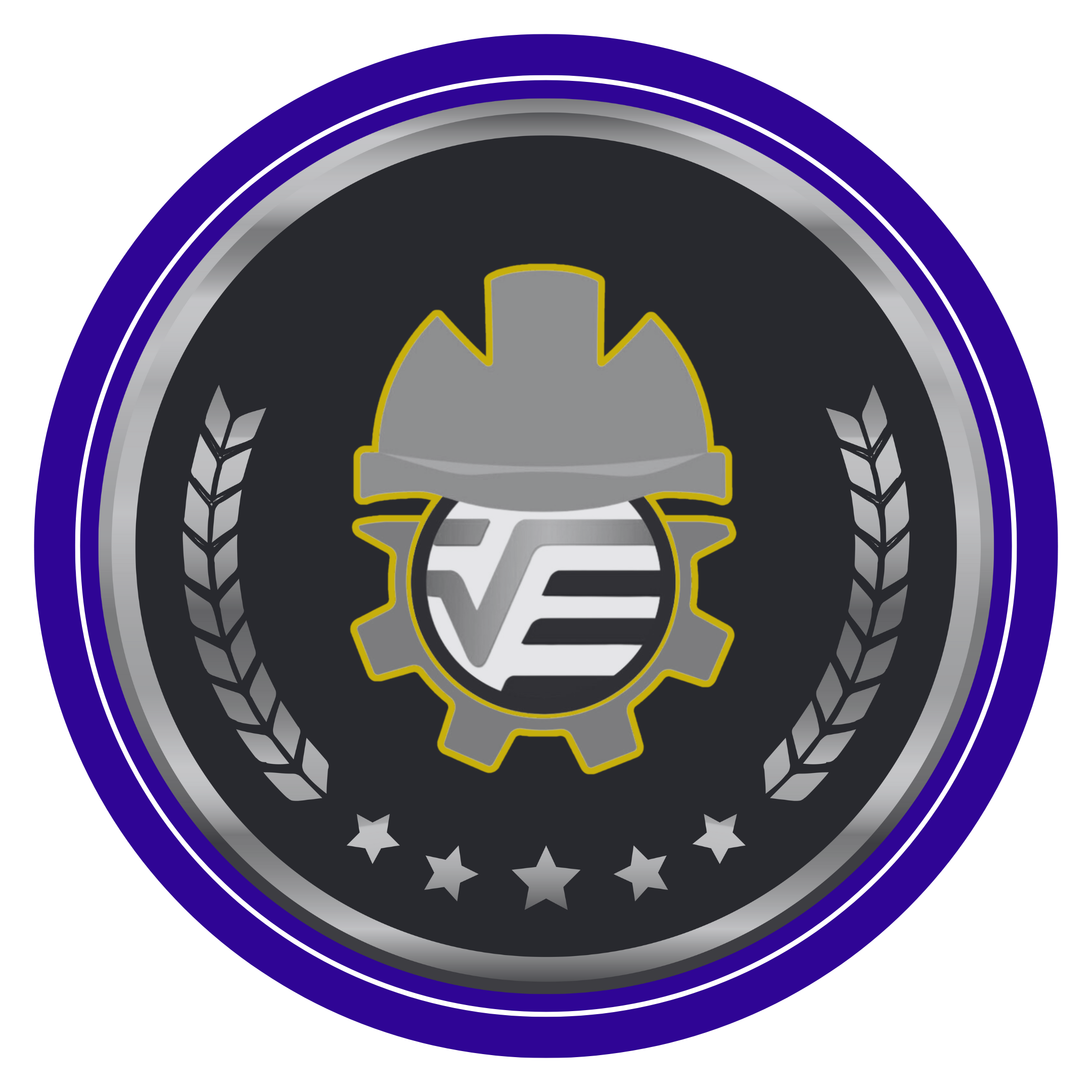 15 Direct Referrals
GPV=83,750
4 Exc. Directors
GOLD
EXECUTIVE
EXECUTIVE
DIRECTOR
10 Dir. Referrals
GPV=22,500
4 Directors
7 Dir. Referrals
GPV=6,750
4 Builder
DIRECTOR
BUILDER
5 Dir. Referrals
GPV=1,250
DISTRIBUTOR
UNRANK
Referral Bonus: P10,000
Sales Match Bonus: P448,000
Unilevel monthly income: P32,500
Referral Bonus: P15,500
Sales Match Bonus: P4,620,000
Unilevel monthly income: P520,000
Referral Bonus: P12,500
Sales Match Bonus: P1,344,000
Unilevel monthly income: P130,000
Referral Bonus: P2,500
Sales Match Bonus: P1,400
Unilevel monthly income: P125
Referral Bonus: P3,500
Sales Match Bonus: P7,000
Unilevel monthly income: P675
Referral Bonus: P5,000
Sales Match Bonus: P28,000
Unilevel monthly income: P2,250
Referral Bonus: P7,500
Sales Match Bonus: P112,000
Unilevel monthly income: P8,375
5
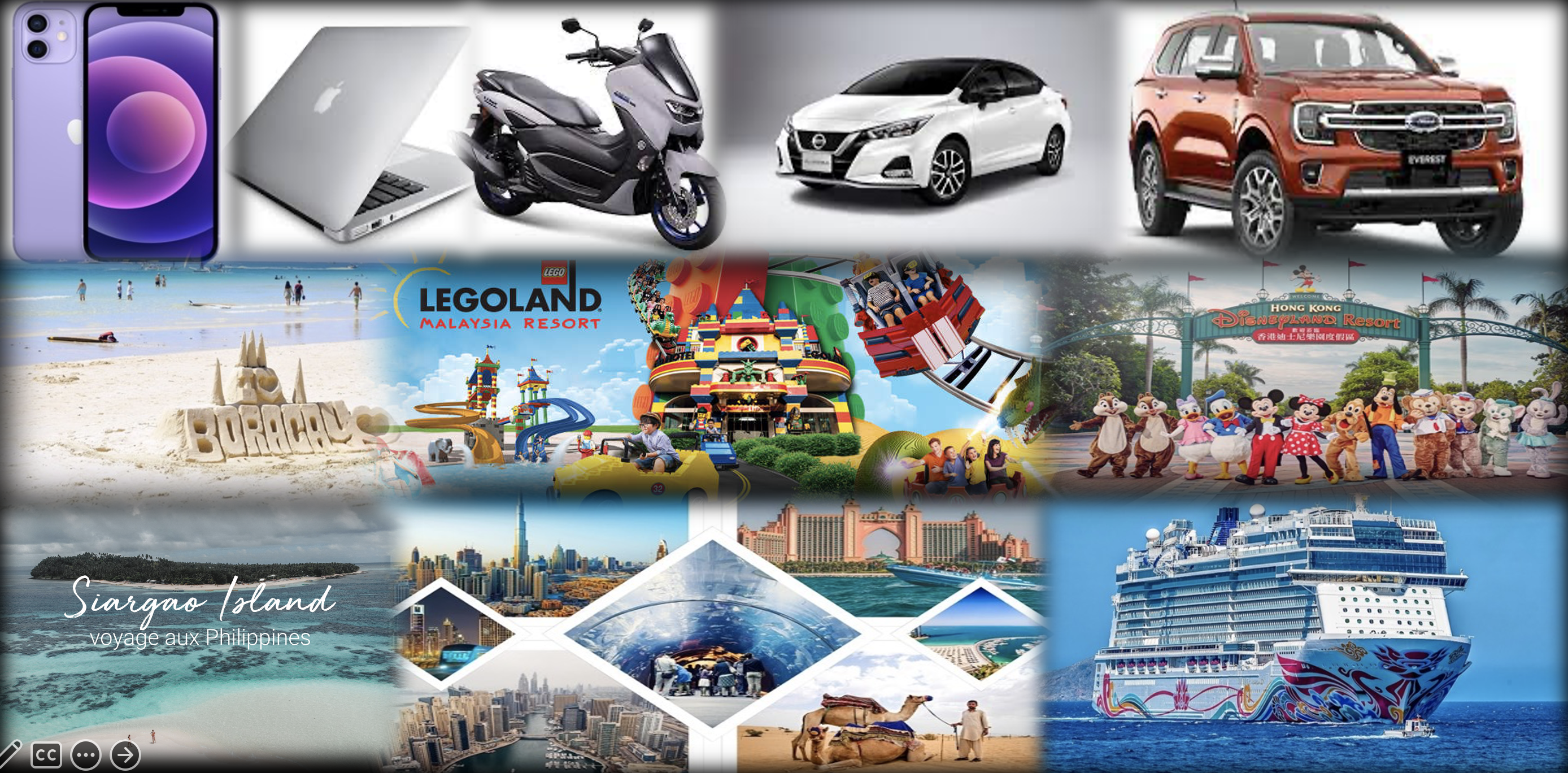 CAR & TRAVEL INCENTIVES
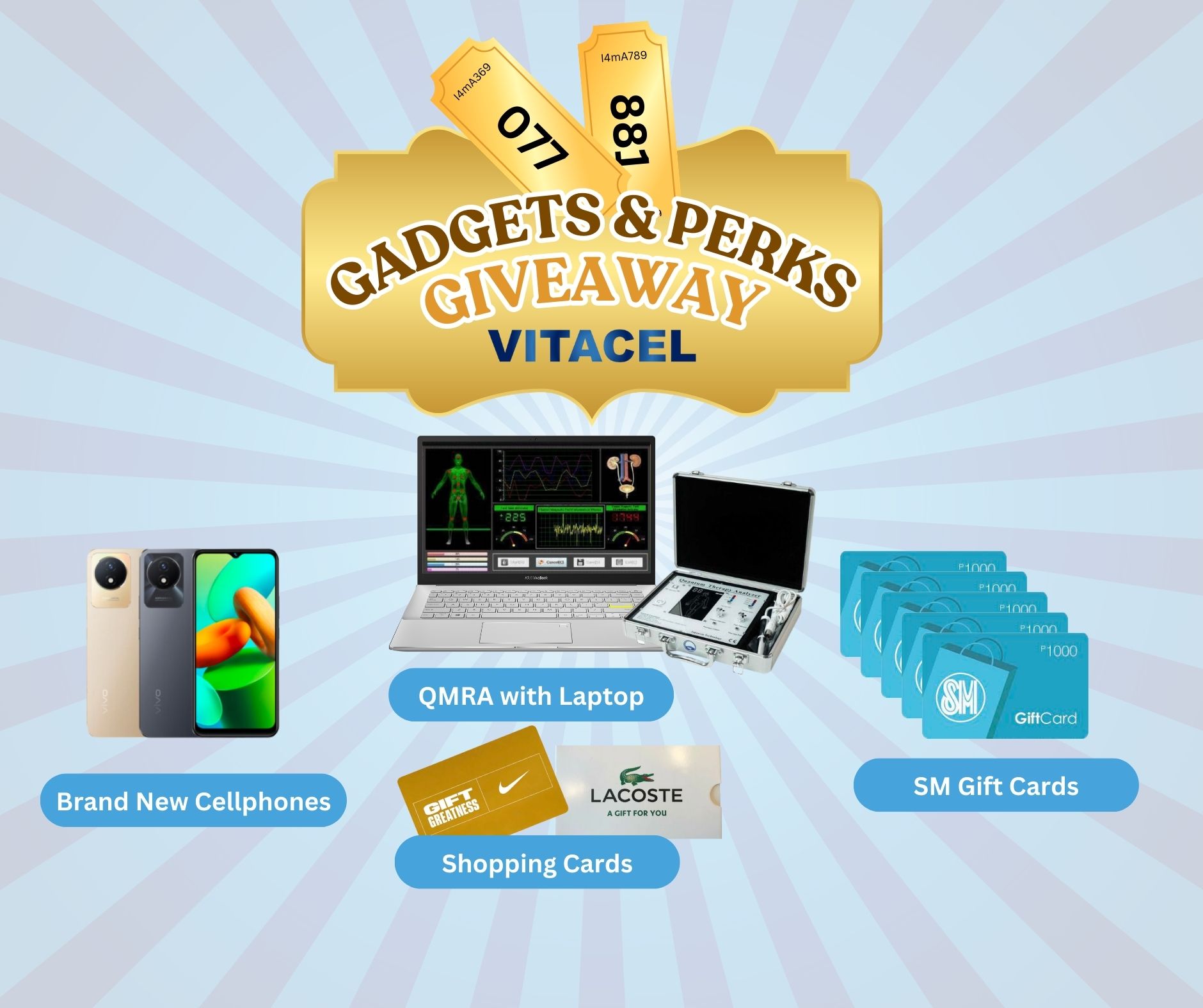 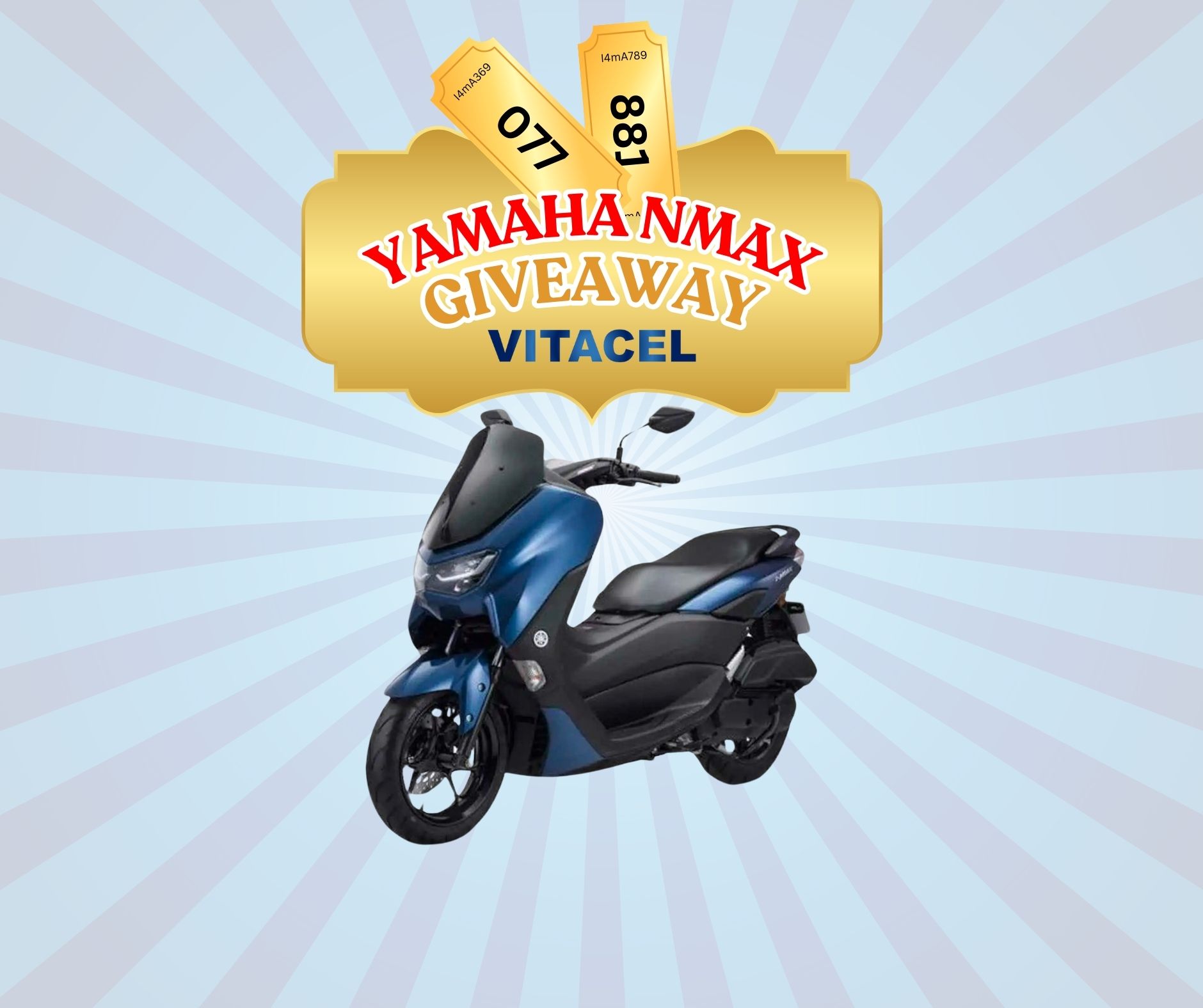 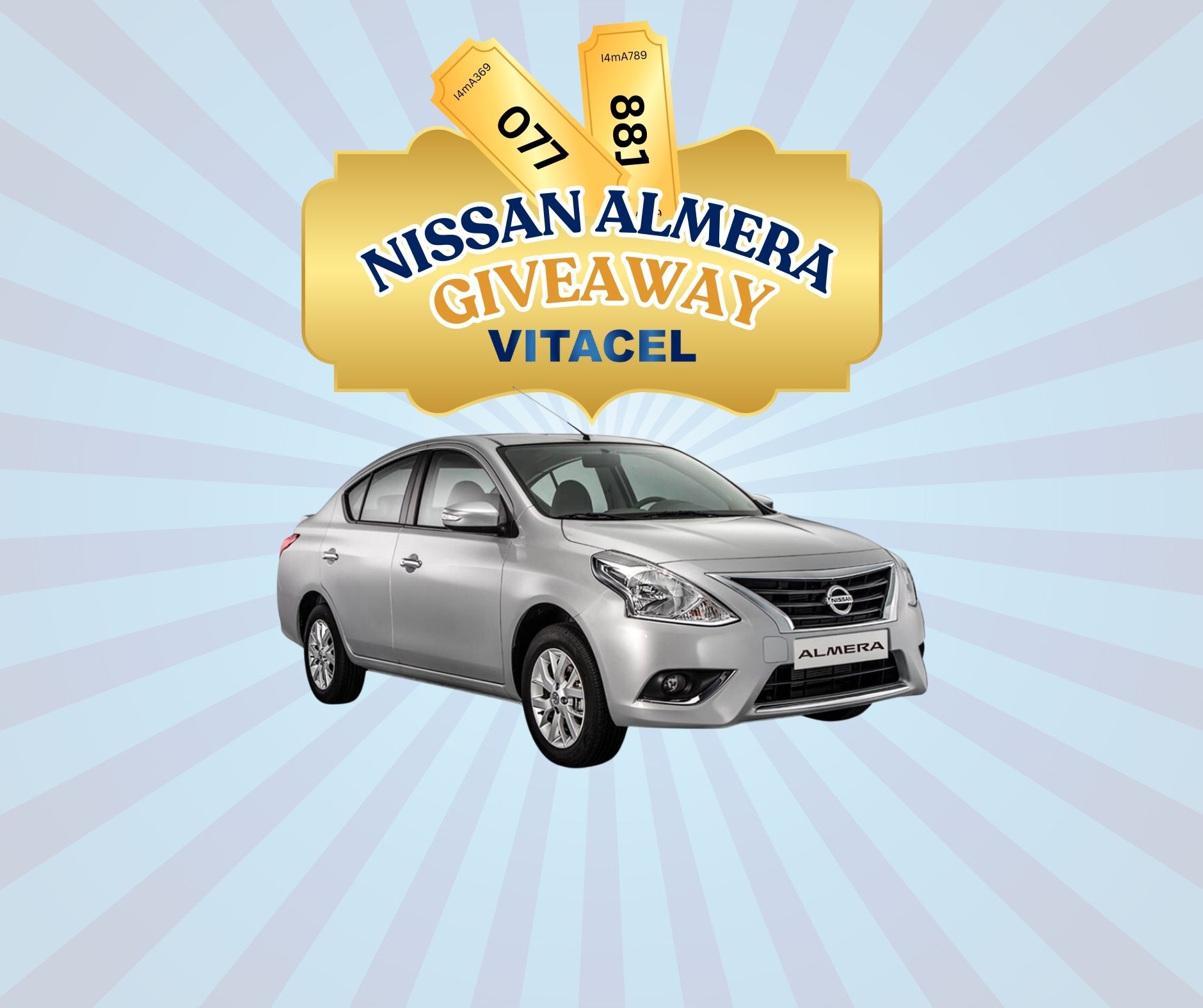 RAFFLES & GIVEAWAYS
6
1. By Purchasing any Vitacel products you will get a  Raffle Code, and get a chance to WIN Raffle Prices.2. Select/Pick your lucky number, register your name and address on the Vitacel Raffle website.3. Entry your Raffle code - click submit.
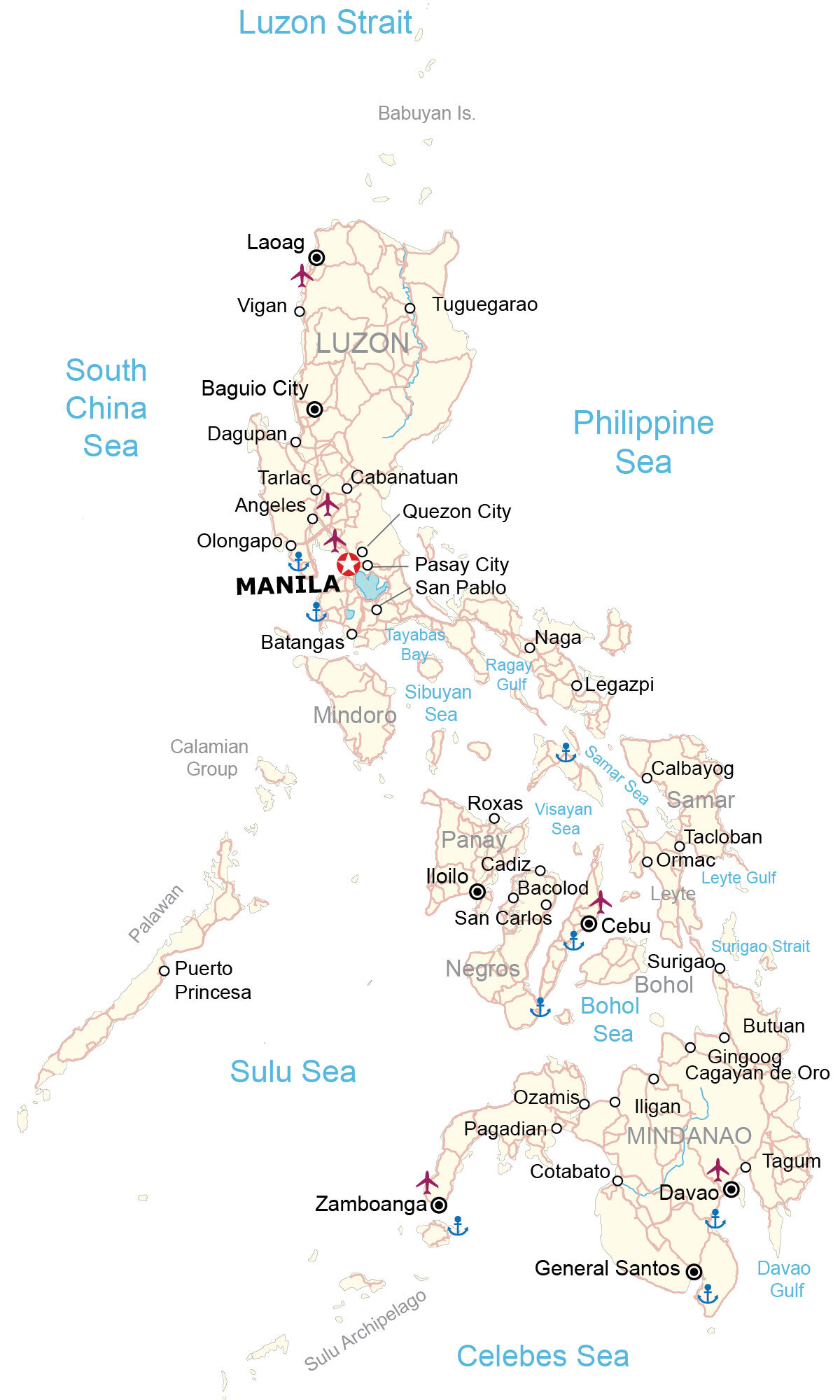 VISAYAS
MINDANAO
DAVAO CITY
DIGOS CITY - DAVAO DEL SUR
PANABO CITY - DAVAO DEL NORTE
STO, TOMAS - DAVAO DEL NORTE
TAGUM CITY - DAVAO DEL NORTE
MAWAB - DAVAO DE ORO
IPIL – ZAMBIANGA SIBUGAY
PAGADIAN CITY
STOCKIST CENTER
7
LUZON
STOCKIST CENTER- HUB
P350,000
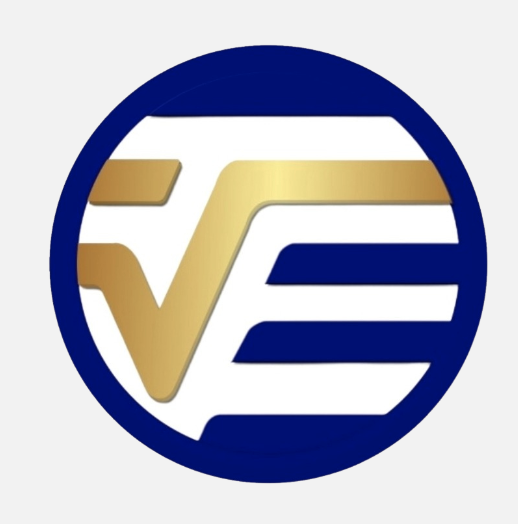 VITACEL
Thank You
For Your Attention
Visit Our Website
myvitacel.com